LEER EN PRIMER LUGAR
El Paquete de Facilitación está pensado para su uso como material de facilitación en talleres presenciales dirigidos a la plantilla de primera línea de la Oficina del Alto Comisionado de las Naciones Unidas para los Refugiados (ACNUR) y sus socios, la cual trabaja en diferentes sectores de la respuesta humanitaria, no es especialista en violencia de género (VG) y está en contacto directo con personas desplazadas y apátridas. Como parte de esa plantilla podrían figurar diversos colegas, como conductores o conductoras y guardias de seguridad (todos ellos denominados en lo sucesivo personal de primera línea). Su objetivo consiste en promover el debate, el pensamiento crítico y el intercambio entre las personas participantes. El Paquete también se puede utilizar como material de autoaprendizaje. Antes de emprender este aprendizaje, se recomienda completar los niveles 1 y 2 del aprendizaje electrónico del ACNUR en materia de VG.  

Los facilitadores y las facilitadoras del Paquete deben ser especialistas en VG con experiencia. Es recomendable que el taller basado en este Paquete se organice de manera conjunta con líderes de los sectores técnicos o Jefes o Jefas de Oficinas o Suboficinas sobre el Terreno que puedan alentar la participación del personal de primera línea del ACNUR y de sus socios en el aprendizaje, decidiendo juntos quiénes son las personas participantes más convenientes (por ejemplo, diferentes sectores conjuntos, los socios, el equipo de coordinación o la plantilla del ACNUR solamente, etc.). La sesión sobre el manejo de las revelaciones de niños/ niñas sobrevivientes podría impartirse de manera conjunta con una persona especialista en protección de la infancia, si fuera necesario. Es obligatorio que los facilitadores y las facilitadoras hayan completado previamente los niveles 1 y 2 del aprendizaje electrónico del ACNUR en materia de VG, así como un estudio por cuenta propia de los Estándares Mínimos Interagenciales para la Programación sobre VG en Emergencias. Otro recurso de utilidad recomendado para los facilitadores y las facilitadoras es la Guía del facilitador: Comprender y aplicar los Estándares Mínimos Interagenciales para la Programación sobre VG en Emergencias. 

Es recomendable que los facilitadores y las facilitadoras adapten el contenido del Paquete a su contexto y sus participantes antes de impartir las sesiones. Cabe recordar lo siguiente:  

Los ejemplos y ejercicios se pueden ajustar y contextualizar. 
No todo el contenido del Paquete es relevante para los socios del ACNUR, de modo que se puede eliminar u ocultar.
El Paquete se puede adaptar para su impartición en línea. 
El Paquete se puede impartir en una versión condensada o más ampliada, con información y actividades adicionales, en función del tiempo asignado a la facilitación. Se necesitan aproximadamente 6 horas y 45 minutos para impartir la versión corta del taller, de los cuales al menos 165 minutos corresponden a debates y ejercicios interactivos. La versión más extensa ofrece 150 minutos adicionales de contenidos, ejercicios y escenarios. Las diapositivas opcionales están marcadas con un icono para que los facilitadores y las facilitadoras las incluyan en su sesión o las omitan. Los facilitadores y las facilitadoras pueden eliminar el icono cuando utilicen la diapositiva. 
El Paquete puede impartirse en segmentos separados o en un taller consecutivo.
Habida cuenta de que las sesiones son sumamente interactivas y de que se espera la participación activa de todas las personas asistentes, los facilitadores y las facilitadoras deberán considerar un número máximo de participantes que se adecue al contexto. 

Los tiempos indicados en las diapositivas son estimaciones y pueden variar según la modalidad de facilitación (presencial o en línea), el número de participantes y
 la forma en que los facilitadores y las facilitadoras adapten el Paquete en función del contexto local y las personas destinatarias.
LEER EN PRIMER LUGAR
En el apartado de notas de las diapositivas de la presentación, se incluye la información que los facilitadores y las facilitadoras deben presentar durante el taller. Las notas de las diapositivas también contienen consejos para la facilitación, como información en caso de preguntas, tiempos y referencias a recursos clave. Es importante leer íntegramente las notas de las diapositivas antes de impartir este Paquete de Facilitación. Las notas deben aparecer en el panel situado debajo de la imagen de la diapositiva cuando la vista se encuentra en modo Normal. Si las notas no se ven, mantenga el cursor sobre la fina barra gris situada en la parte inferior de la ventana y arrástrela hacia arriba. Entonces, aparecerá el apartado de notas. Para ver las diapositivas con las notas en grande debajo de ellas, desplace el cursor a la parte superior de la ventana y haga clic en Vista y, a continuación, en Página de notas. Para imprimir las notas de las diapositivas con sus imágenes (algo que resulta útil para la facilitación inicial, en particular en el caso de los segmentos didácticos extensos), haga clic en Imprimir y, a continuación, en Diseño de impresión, seleccione la opción Páginas de notas.

La mayoría de las diapositivas incluyen animaciones, de modo que determinados textos, elementos o imágenes aparecerán de uno en uno al hacer clic. Estas animaciones están pensadas para ayudar a los facilitadores y las facilitadoras a revelar el contenido de las diapositivas por etapas y en un orden determinado. Es recomendable que los facilitadores y las facilitadoras se familiaricen por completo con las diapositivas animadas antes del taller.

Las notas de la presentación remiten a las hojas de actividades, las cuales figuran como anexo del presente Paquete. Las hojas de actividades se corresponden con los diferentes ejercicios de este Paquete (preguntas de debate, actividades y trabajos en grupo) y contienen la misma información que las diapositivas de actividades pertinentes con notas del facilitador. Las hojas de actividades están pensadas para su uso como ejercicios independientes en caso de que no se utilice el Paquete íntegro, pero también podrían ayudar a los facilitadores y las facilitadoras a dirigir algunos de los ejercicios más complejos.
[Speaker Notes: Nota: Diapositiva adaptada de ACNUR/OIM, Training Package: SOGIESC and working with LGBTIQ+ persons in forced displacement, 2021, disponible en (https://www.unhcr.org/workingwithlgbtiq-sogiesc-trainingpackage.html).]
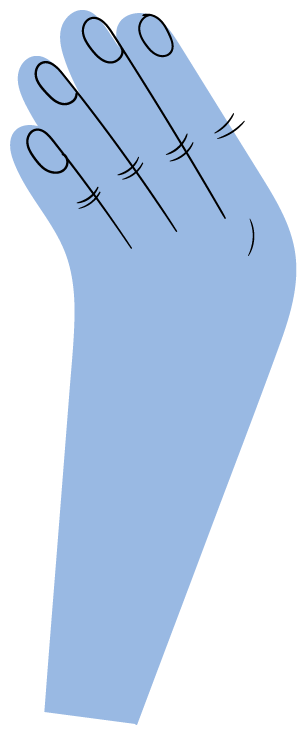 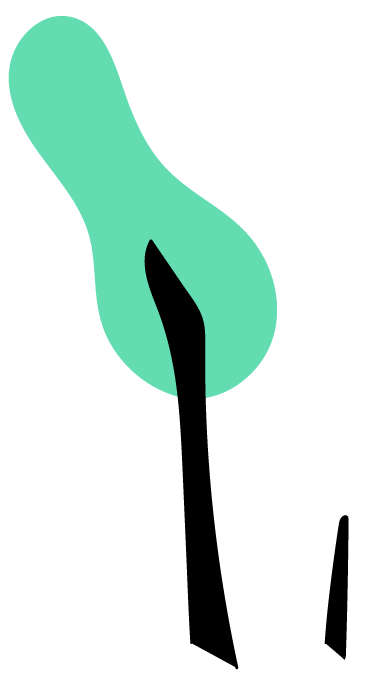 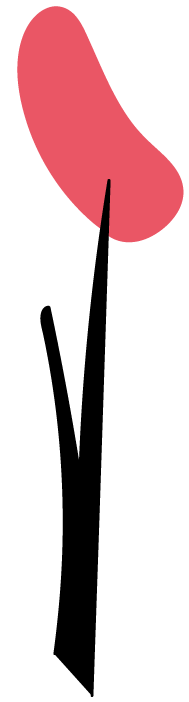 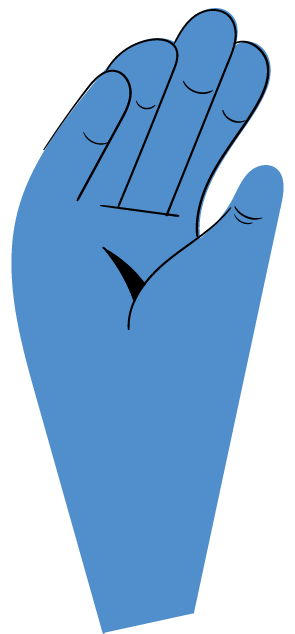 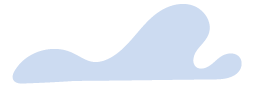 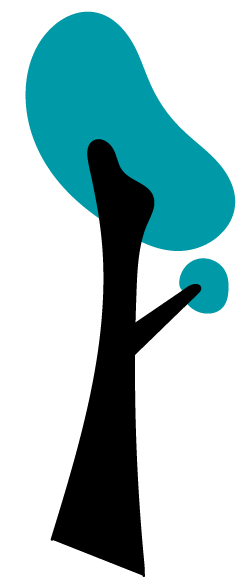 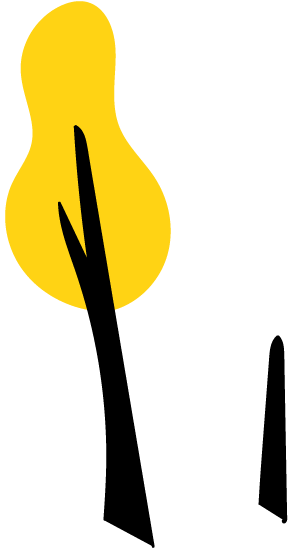 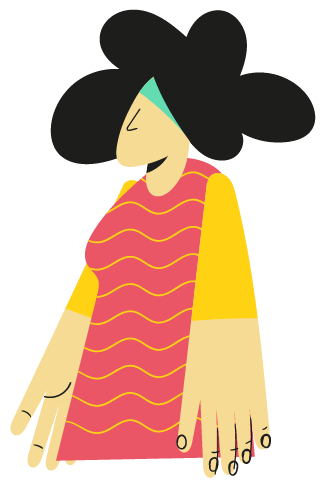 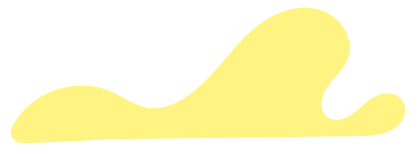 Revelación segura de incidentes de violencia de género (VG)
Cómo tratar las revelaciones de incidentes de VG de manera segura y derivar a las personas sobrevivientes
Diseño gráfico: REC Design
© ACNUR, mayo de 2023
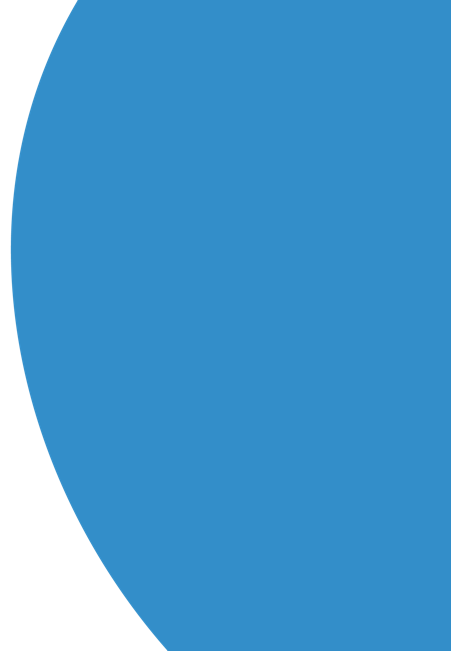 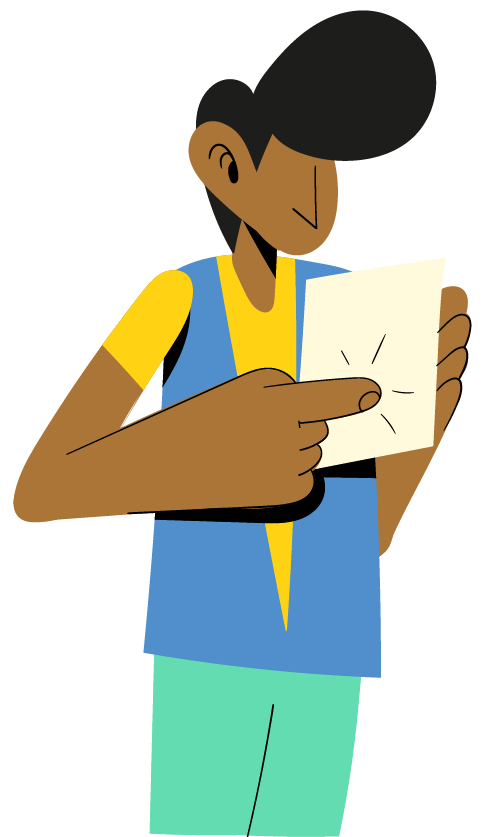 Objetivos de aprendizaje
Comprender los conceptos y principios básicos de la VG.
Saber cómo tratar la revelación segura de VG y derivar a las personas sobrevivientes.
[Speaker Notes: NOTAS DEL FACILITADOR

Lea los objetivos de la sesión a las personas participantes. 

Asegúrese de que las personas participantes entienden que una revelación de VG hace referencia al intercambio de información por parte de una persona sobreviviente u otra persona con relación a un incidente de VG.]
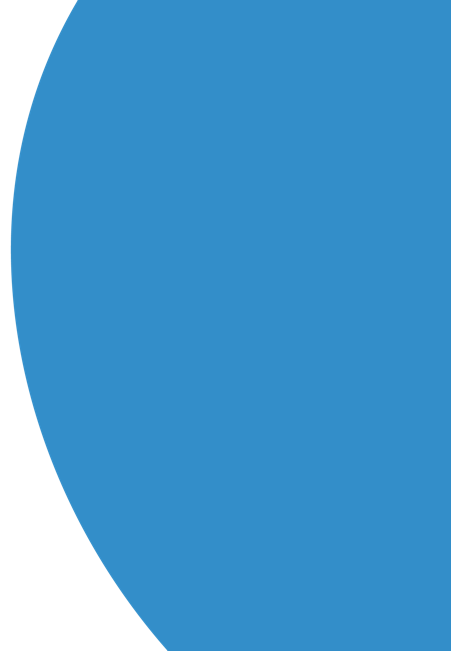 Observaciones iniciales
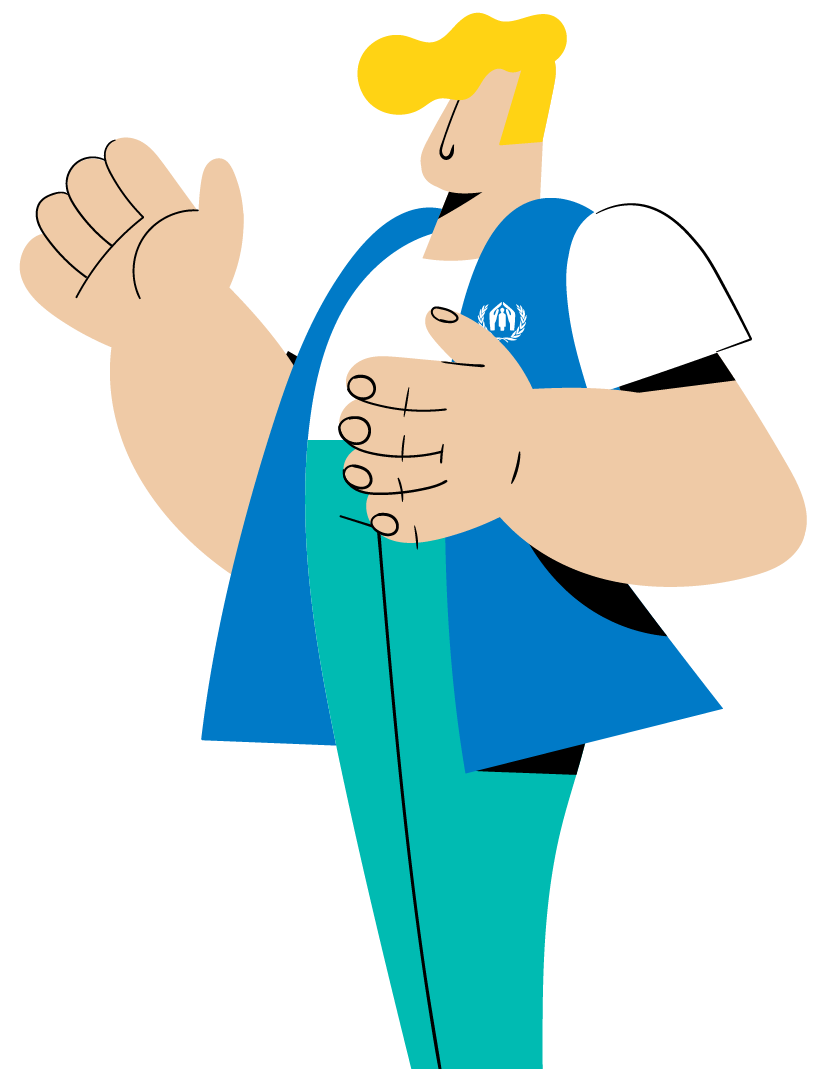 ¿Por qué estamos aquí? 
¿Cuáles son nuestros compromisos?
[Speaker Notes: NOTAS DEL FACILITADOR

Dado que el paquete relativo a la revelación segura está dirigido al personal del ACNUR y de los socios en general, y está relacionado con nuestro compromiso conjunto de facilitar el acceso a un apoyo de calidad para las personas sobrevivientes de VG, se recomienda que, al inicio de la sesión, cualquier colega de categoría superior de la gestión de la operación, la oficina, el sector o el programa (por ejemplo, representantes, jefes o jefas de oficina o de sector o unidad) presente esta diapositiva y refuerce algunos mensajes clave. La promoción y priorización de la gestión para integrar los compromisos de la Política del ACNUR sobre VG en su trabajo puede ayudar a obtener resultados en lo que respecta a la prevención, la reducción del riesgo y la respuesta en la esfera de la VG, además de los resultados del sector o la operación en cuestión.  

A continuación, se recomiendan algunos mensajes clave que los colegas de categoría superior de la gestión de la operación, la oficina, el sector o el programa pueden compartir al inicio de la sesión para lograr la participación activa, el aprendizaje y el compromiso de todas las personas que forman el equipo. Los mensajes se pueden adaptar al contexto y la persona especialista en VG puede ayudar con la adaptación.

La oficina u operación puede decidir quién es la persona más adecuada para presentar los mensajes; lo ideal es que sea alguien que desempeñe una función de dirección o que tenga responsabilidades de gestión de las personas participantes, por ejemplo, representantes o jefes o jefas de oficina o de sector o unidad. Cuando se imparte formación a los socios, también puede resultar conveniente que la dirección o gestión de la organización asociada implique a las personas participantes con mensajes clave; esta decisión la toma la operación en función de lo que resulte más adecuado. 

Se recomienda que, además de transmitir los mensajes clave, el personal de dirección, gestión o liderazgo en el sector participe también en la sesión de aprendizaje sobre la revelación segura de VG, apoyando y reforzando los mensajes de los facilitadores y las facilitadoras en la medida de lo posible, y garantizando al mismo tiempo la colaboración y la participación activas del personal. 

Mensajes clave recomendados:
Todo el trabajo que realizamos tiene por objeto contribuir a la protección de las personas apátridas y desplazadas de manera forzada, en particular aquellas que se encuentran en situación de mayor riesgo. 
La VG constituye un grave problema en nuestro contexto [introducir los riesgos o las tendencias contextuales de la VG]; es fundamental para el mandato de protección del ACNUR que trabajemos de forma colectiva a fin de hacer frente a la VG. 
Nuestra labor [introducir la operación, el sector o el programa] debe ser colaborativa y debemos saber cómo poner en contacto a las personas sobrevivientes de VG con los servicios de apoyo. Esto forma parte de la Política del ACNUR sobre VG, de carácter obligatorio para todo nuestro equipo. 
La sesión de aprendizaje de hoy nos brinda la oportunidad de adquirir importantes conocimientos sobre la mejor manera de apoyar las revelaciones de VG y poner en contacto a las personas sobrevivientes con los servicios de apoyo. Es esencial que todos sepamos cómo hacerlo de una forma segura y centrada en la persona sobreviviente para no causar daño. 
No somos especialistas, así que nos gustaría agradecer la facilitación de [introducir los datos de la persona especialista en VG], que es el punto focal o la persona especialista en VG que nos presta apoyo. Se trata de una gran oportunidad para formular preguntas y aclarar las dudas que podamos tener. [Introducir los datos de la persona especialista en VG] está disponible para prestarles orientación y apoyo más allá de esta sesión de aprendizaje. 
Es importante que todos nos centremos bien en la sesión, dado que algunos de los conceptos pueden constituir ideas nuevas para nosotros o diferentes de lo que podríamos haber pensado antes. Todo aprendizaje en el ACNUR representa un viaje que emprendemos juntos para mejorar la forma en que apoyamos a las personas apátridas y desplazadas de manera forzada. 
Gracias por su participación.]
Programa
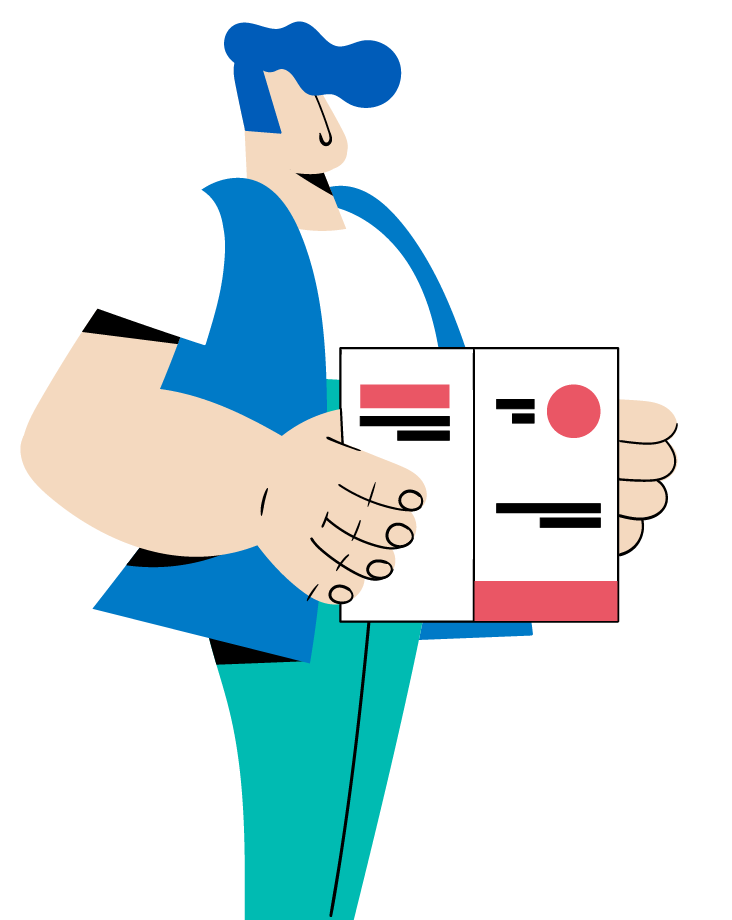 [Speaker Notes: NOTAS DEL FACILITADOR 

Los facilitadores y las facilitadoras deben ajustar el programa al método de impartición elegido y basarse en la adaptación del Paquete de Facilitación que se haya realizado en función de las personas participantes, las necesidades contextuales de aprendizaje y las prioridades. Se recomienda a los facilitadores y las facilitadoras que prevean los descansos que sean necesarios, a fin de dejar tiempo para la pausa y la reflexión entre las distintas sesiones.]
Presentaciones
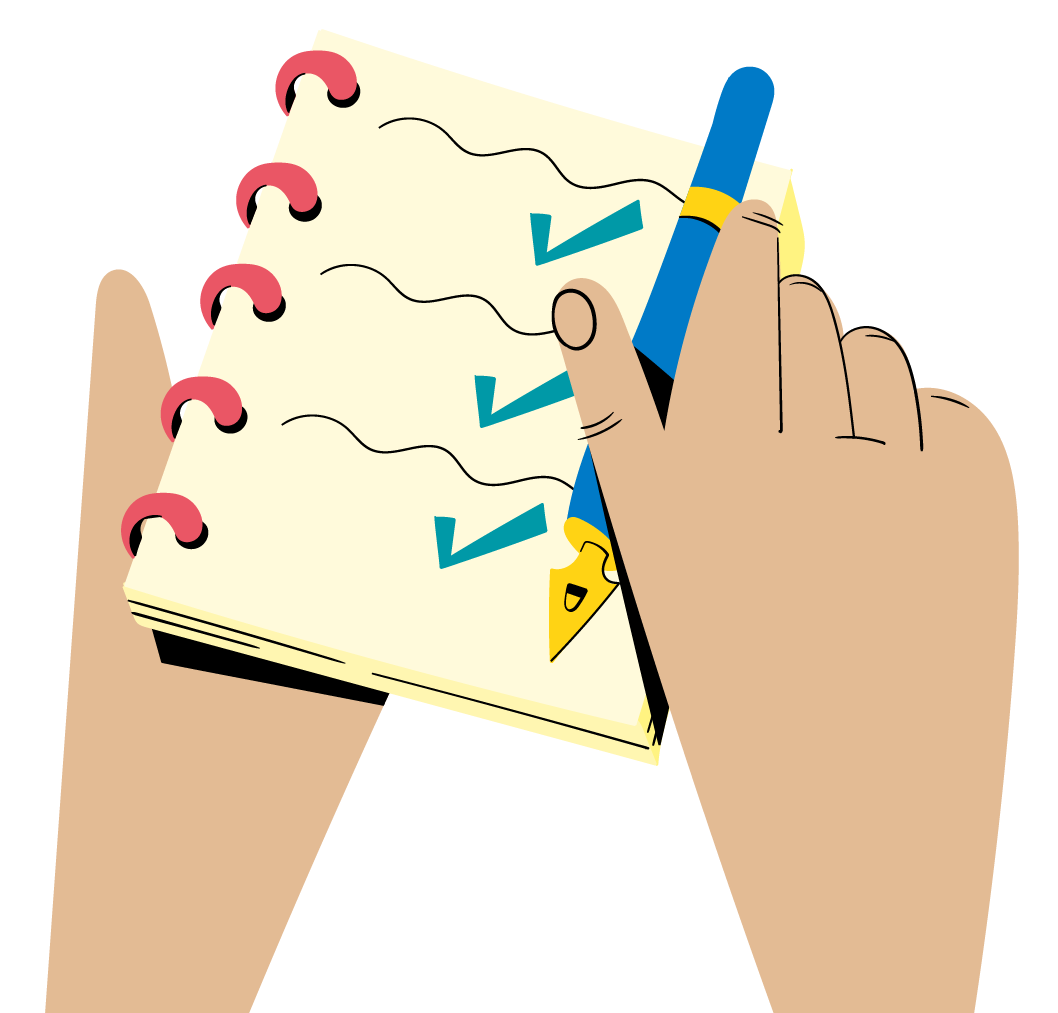 Nombre
Función
Organización
[Speaker Notes: NOTAS DEL FACILITADOR

Opción A: 5 minutos
Los facilitadores y las facilitadoras se presentan y piden a las personas participantes que escriban su nombre, su organización y su función en una tarjeta.
Explique que, dada la brevedad de la sesión y los numerosos temas por tratar, no hay tiempo para una ronda de presentación completa.

Opción B: 15 minutos
Los facilitadores y las facilitadoras se presentan y piden a las personas participantes que escriban su nombre y su función en una tarjeta.
Invite también a las personas participantes a presentarse indicando su nombre, su organización y su cargo.]
Normas de grupo
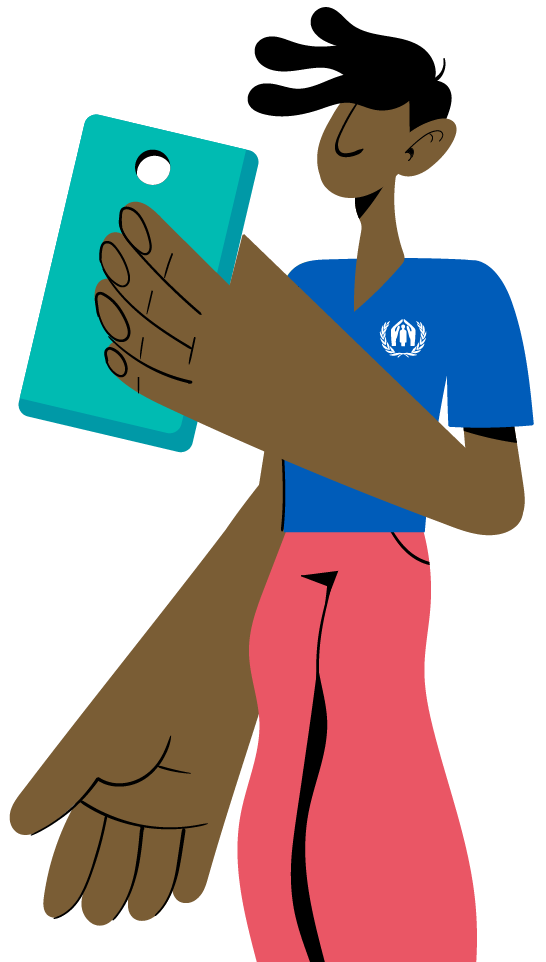 Durante el taller, no compartan información de identificación personal sobre incidentes de violencia que hayan vivido, de los que hayan oído hablar o que les hayan revelado. 
Si se revela de manera inadvertida información sensible durante las sesiones, no debe volver a transmitirse.
Tomen conciencia de sus propios prejuicios y respeten el punto de vista de las demás personas.
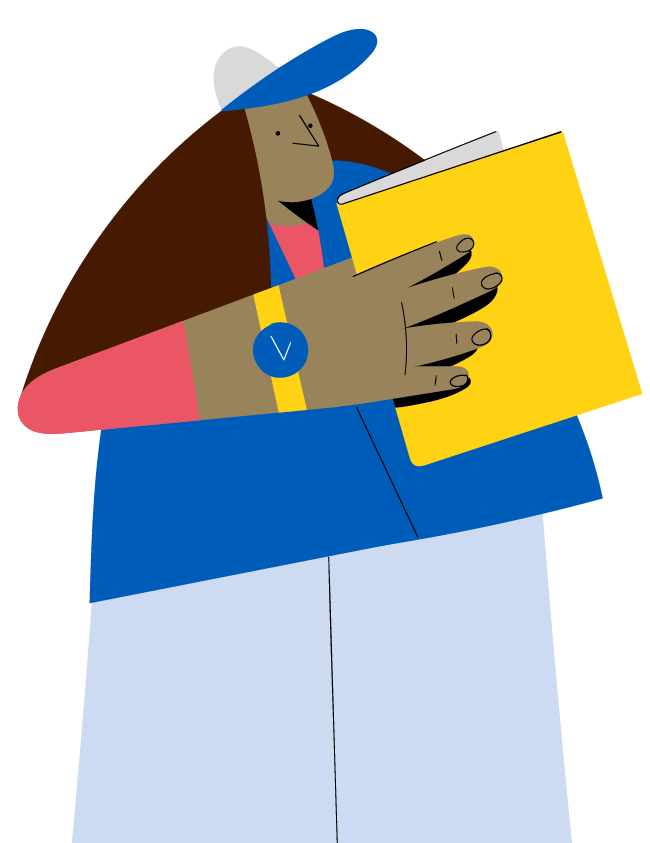 [Speaker Notes: NOTAS DEL FACILITADOR

Antes de comenzar las sesiones, explique que se establecerán algunos acuerdos grupales que ayudarán a garantizar que este sea un espacio seguro para que todas las personas participantes expresen libremente sus opiniones e ideas. 

Algunos de los temas tratados pueden ser bastante sensibles, por lo que se debe informar a las personas participantes de que no deben compartir ninguna información que permita identificar a una persona sobreviviente de violencia. Haga hincapié en que, si se revela de manera inadvertida alguna información sensible, esta no debe volver a transmitirse. 

Recuerde a las personas participantes que todos impregnamos este trabajo con nuestras creencias y actitudes, y que, aunque no nos demos cuenta, algunas de esas actitudes pueden resultar perjudiciales para las personas sobrevivientes. Es importante reconocerlo y empezar a cuestionarnos nuestras propias actitudes. 

También es clave crear un entorno seguro y favorable durante las sesiones, respetando a las demás personas participantes y mostrándoles que sus opiniones son importantes y se escuchan.]
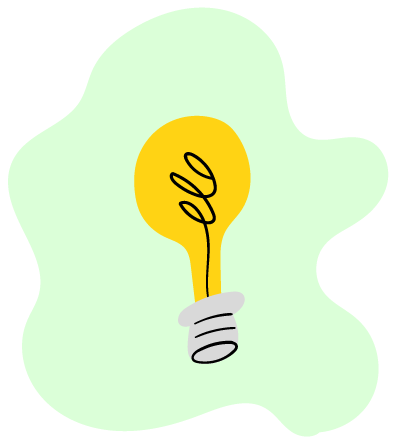 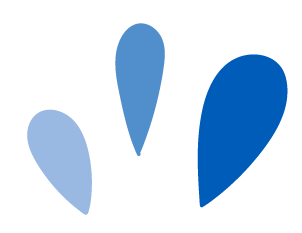 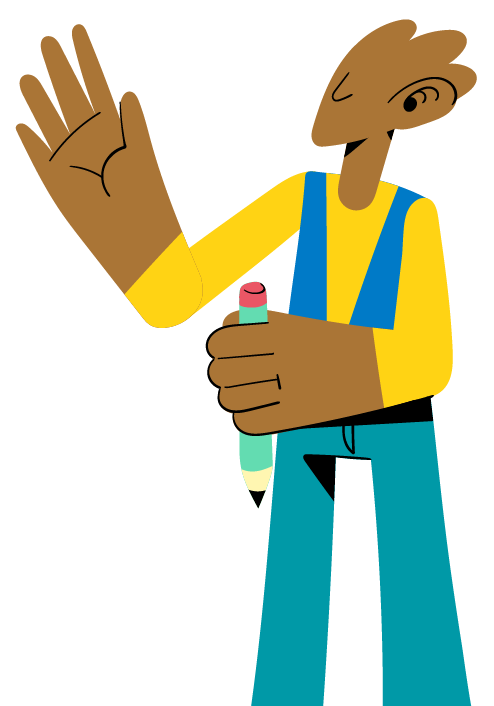 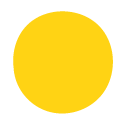 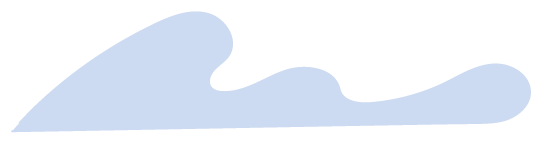 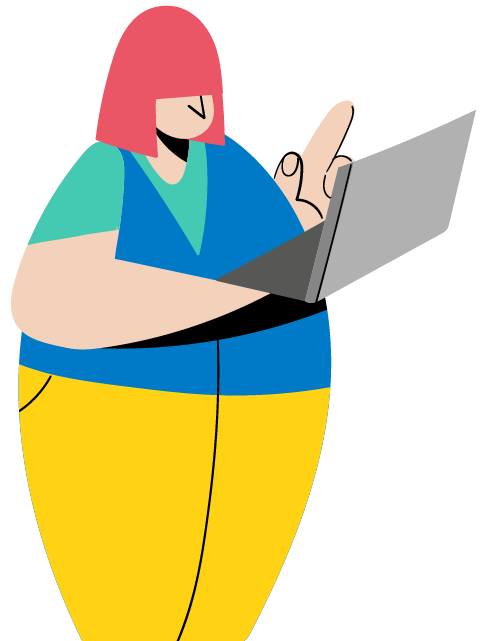 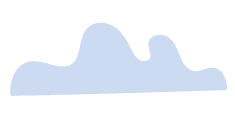 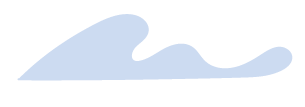 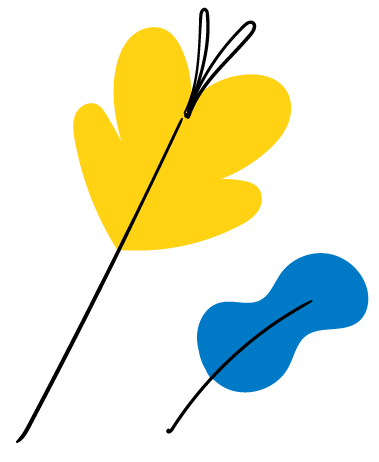 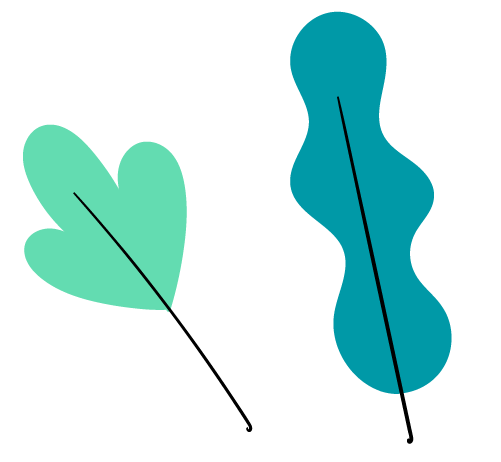 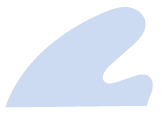 SESIÓN 1:
Conceptos básicos de la VG
[Speaker Notes: NOTAS DEL FACILITADOR

Duración prevista de la sesión: 
70 minutos (contenido básico)
70 + 50 minutos (contenido opcional) 

Explique los objetivos de aprendizaje: 
Tener una comprensión básica de lo que es la VG.
Conocer las distintas formas de VG y sus consecuencias. 
Comprender la diferencia entre prevención de la VG, mitigación de riesgos de VG y respuesta a la VG. 
Ser conscientes de la responsabilidad de todo el personal del ACNUR y de sus socios en la mitigación de riesgos de VG basada en la Política sobre VG, también en lo que respecta a el manejo de las revelaciones seguras de VG.]
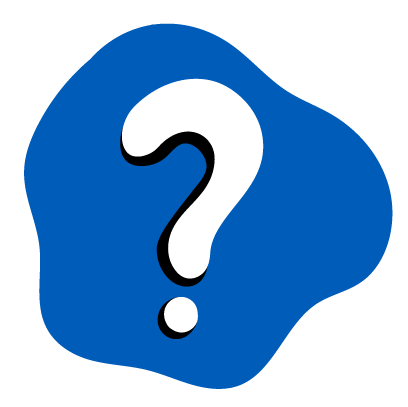 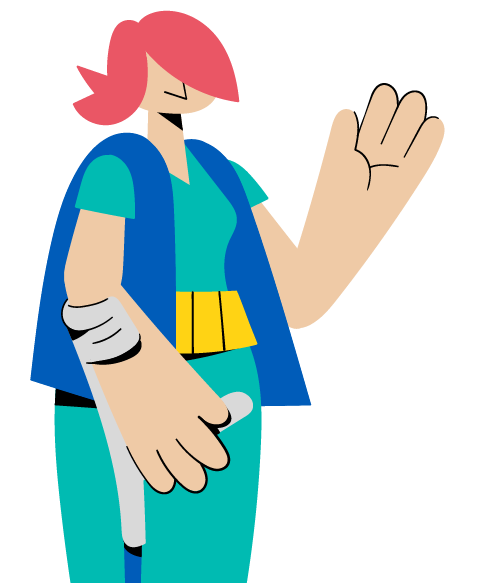 Debate ¿Verdadero o falso?
La VG hace referencia a las violaciones y la violencia sexual. 
La VG puede perpetrarse contra niños y hombres.
Hay que respetar siempre la cultura, aunque sea perjudicial para las mujeres y las niñas.
La culpa de la VG siempre es del perpetrador.  
La violencia de pareja se debe a la pobreza y la falta de educación.
[Speaker Notes: NOTAS DEL FACILITADOR

Duración prevista: 20 minutos 
Objetivo: desmentir los mitos habituales sobre la VG y reforzar la correcta comprensión de los conceptos básicos de dicha violencia

Informe a las personas participantes de que van a realizar un cuestionario sobre VG. 
Lea un enunciado y, a continuación, las personas participantes deberán indicar si creen que es verdadero o falso. 
Si dispone de espacio suficiente y el número de participantes no es demasiado elevado, ponga dos carteles en la pared, en diferentes esquinas de la sala: “verdadero” y “falso”. Pida a las personas participantes que se acerquen al cartel que refleja su opinión sobre el enunciado de la diapositiva. 
Si no dispone de espacio suficiente o hay demasiada gente: pida a las personas participantes que se pongan de pie cuando consideren que el enunciado es verdadero y que permanezcan sentadas si piensan que el enunciado es falso. 
Facilite un debate entre los grupos “verdadero” y “falso” durante 3 minutos. Después de cada enunciado, explique por qué es verdadero o falso. Al finalizar el debate, presente el siguiente enunciado en la diapositiva.  

Enunciados:
La VG hace referencia a las violaciones y la violencia sexual.
FALSO: Existen diferentes tipos de VG, entre los que se incluyen, entre otros, la violación y la violencia sexual, que se tratarán de forma más pormenorizada en breve. 
La VG puede perpetrarse contra niños y hombres.
VERDADERO: La VG puede perpetrarse contra niños y hombres. Sin embargo, la gran mayoría de las personas sobrevivientes son mujeres y niñas, debido a la desigualdad de género y al desequilibrio de poder entre los hombres y las mujeres. La VG se entiende como violencia ejercida predominantemente por hombres contra mujeres y niñas, aunque también incluye algunas formas de violencia contra hombres y niños. Esta interpretación gira en torno a la idea de que la violencia se utiliza con el fin de reforzar las formas dominantes de masculinidad y su posición de poder en la sociedad. La VG incluye la violencia física, psicológica, sexual y socioeconómica contra las mujeres y las niñas, y distintos tipos de violencia dirigida a personas con orientaciones sexuales, identidades de género, expresiones de género y características sexuales (SOGIESC, por sus siglas en inglés) diversas que no se ajustan a las normas socioculturales imperantes, así como la violencia sexual ejercida contra los hombres y los niños. En este Paquete, se utilizarán los pronombres personales (“ella”/“la”) para referirse a las personas sobrevivientes de VG (excepto en las partes que hagan referencia específicamente a hombres, niños e identidades de género no binarias), dado que la discriminación y la desigualdad de género de carácter estructural y sistémico hacen que las mujeres y las niñas corran un mayor riesgo de sufrir VG, y que disfruten además de un menor acceso a los servicios y a la asistencia humanitaria. 
Hay que respetar siempre la cultura, aunque sea perjudicial para las mujeres y las niñas. 
FALSO: Las prácticas perjudiciales como el matrimonio infantil y la mutilación genital femenina tienen consecuencias negativas para la persona sobreviviente, la familia y la comunidad. Se deben abordar dichas prácticas perjudiciales, aunque formen parte de la cultura de la sociedad. Muchos aspectos culturales son muy controvertidos dentro de la propia cultura, por lo que no debe darse por supuesto el consenso cultural; algunos segmentos de la sociedad pueden estar ansiosos por cambiar una práctica cultural, mientras que es posible que otros, sobre todo los que se benefician de ella, luchen por mantenerla. Además, la propia desigualdad que afecta a las mujeres y las niñas está profundamente arraigada en las nociones de la sociedad acerca de cómo “deben ser” y “comportarse” las mujeres y los hombres. La historia, la tradición, la cultura y la religión, que cambian con el tiempo, influyen en estas “normas de género”.
4.     La culpa de la VG siempre es del perpetrador. 
VERDADERO: Son los perpetradores quienes deciden recurrir a la VG para utilizar su poder sobre otra persona. Nunca es culpa de la persona sobreviviente. Los perpetradores suelen aducir que fueron provocados por las personas sobrevivientes, por ejemplo, por su forma de vestir o de comportarse; esto se denomina “culpar a la persona sobreviviente” y es una actitud perjudicial. Es importante recordar que los actos de VG siempre son culpa del perpetrador. 
5.     La violencia de pareja se debe a la pobreza y la falta de educación.  
FALSO: La violencia de pareja no tiene lugar en todas las familias pobres y con un nivel educativo limitado. La violencia de pareja también se puede producir en el seno de una familia acomodada e instruida. La pobreza y la falta de educación son solo factores coadyuvantes. La violencia de pareja se produce debido a la desigualdad de género y al desequilibrio de poder entre los hombres y las mujeres.]
Definición de VG
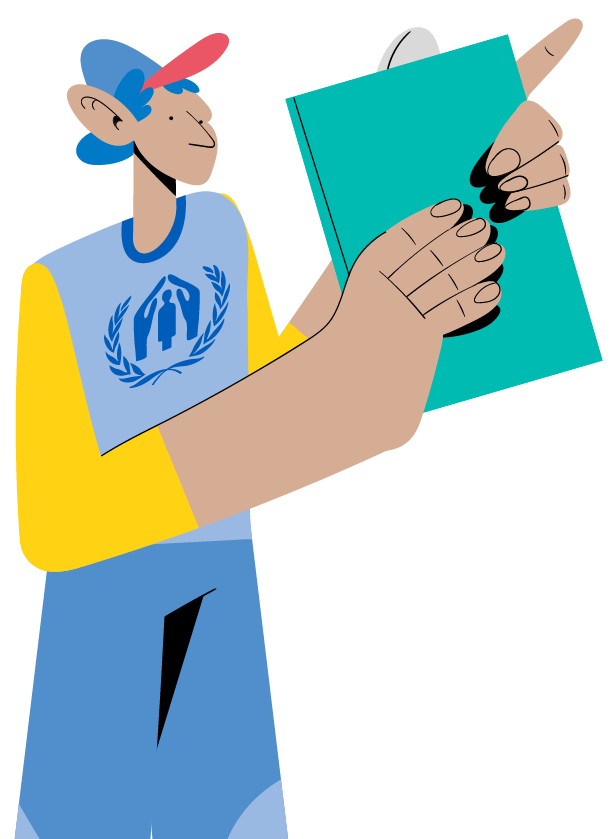 La violencia de género (VG) es un término genérico que engloba cualquier acto dañino perpetrado contra la voluntad de una persona y que se basa en diferencias socialmente atribuidas entre los hombres y las mujeres(es decir, en el género). 

Incluye los actos que inflijan un daño o sufrimiento físico, sexual o mental, las amenazas de cometer tales actos, la coerción u otras formas de privación de libertad. Estos actos pueden ocurrir en público o en privado. 

Directrices del IASC para la integración de las intervenciones contra la VG en la acción humanitaria
[Speaker Notes: NOTAS DEL FACILITADOR

Pregunte a las personas participantes si alguien puede explicar qué cree que es el género y qué es la VG antes de mostrar el contenido de la diapositiva. 
Haga hincapié en que la VG se  basa en las relaciones de poder desiguales entre los hombres y las mujeres, así como en la desigualdad de género.  
Es importante que las personas participantes comprendan los elementos clave de la definición de VG:
Acto dañino: puede ser sexual, físico, socioeconómico o psicológico, o a menudo una combinación de estos. 
Contra la voluntad de una persona: se trata de la falta de consentimiento; una persona tiene que estar informada de las consecuencias y poder elegir libremente si desea dar su consentimiento. Los niños/las niñas no pueden dar su consentimiento, y es posible que haya dinámicas de poder que los pongan en peligro, aunque parezcan contar con la madurez suficiente para dar su consentimiento. El consentimiento se puede dar y retirar; si se da el consentimiento una vez para mantener relaciones sexuales, no significa que no se pueda retirar. En caso de que los facilitadores y las facilitadoras deseen profundizar en el concepto de consentimiento, se puede utilizar el video siguiente, disponible en español, si resulta conveniente teniendo en cuenta el contexto: https://www.youtube.com/watch?v=BuuyajcjFC4 (“El consentimiento” ©2015 Emmeline May y Blue Seat Studios). 
Se basa en diferencias de género socialmente atribuidas: no se trata de la diferencia biológica entre los hombres y las mujeres, sino de la diferencia social y cultural entre ellos que dimana de la sociedad, y está marcada por las relaciones de poder desiguales y la desigualdad de género entre los hombres y las mujeres. 
Si el tiempo lo permite, utilice la actividad opcional “recorrido por el poder” para explicar el concepto de relaciones de poder desiguales, así como el debate sobre la igualdad de género (véanse las diapositivas siguientes). 
Recurso: Directrices del IASC para la integración de las intervenciones contra la VG en la acción humanitaria, 2005 (https://gbvguidelines.org/es/).]
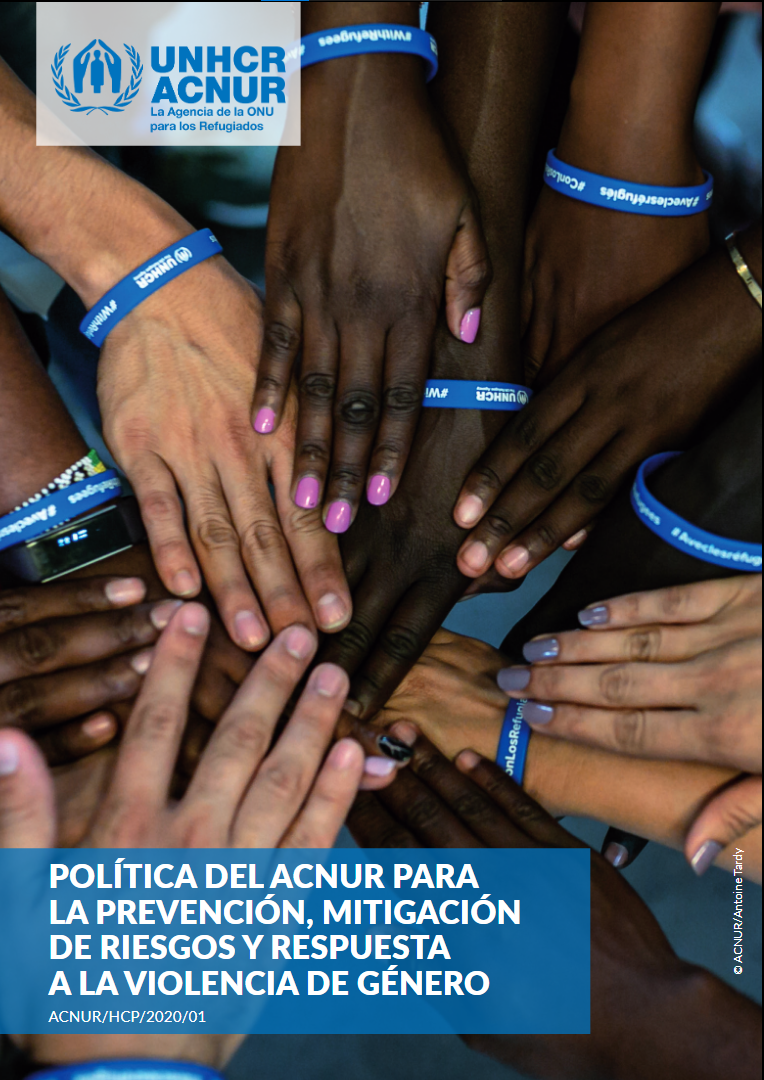 “La VG es una violación de los derechos humanos que afecta a todos los aspectos de la protección y el bienestar de las personas. Es un elemento fundamental del mandato de protección del ACNUR. La VG puede ser uno de los motivos que obligan a las personas a huir de sus respectivos lugares de residencia, pudiendo producirse además tanto durante el desplazamiento como tras la llegada al lugar de destino. Independientemente de la razón del desplazamiento, el riesgo de sufrir VG aumenta en esos contextos, especialmente para las mujeres y las niñas. Los programas de prevención, mitigación de riesgos y respuesta a la VG en contextos humanitarios salvan vidas ”.

Política del ACNUR sobre VG
[Speaker Notes: NOTAS DEL FACILITADOR

Presente la Política del ACNUR para la Prevención, Mitigación de Riesgos y Respuesta a la Violencia de Género, 2020 (en lo sucesivo, la Política sobre VG, disponible en https://www.acnur.org/media/politica-del-acnur-para-la-prevencion-mitigacion-de-riesgos-y-respuesta-la-violencia-de), como el marco general de la forma en que el ACNUR trabaja en la prevención, la mitigación de riesgos y la respuesta en materia de VG. La Política sobre VG refleja la labor que el ACNUR y sus socios llevan a cabo desde hace mucho tiempo para hacer frente a la VG. Además, institucionaliza la labor del ACNUR en materia de VG, que constituye una responsabilidad colectiva de toda la organización y requiere el compromiso y el apoyo de todos los miembros de la plantilla.

Utilice esta diapositiva para explicar por qué el ACNUR participa en la lucha contra la VG.]
Opcional
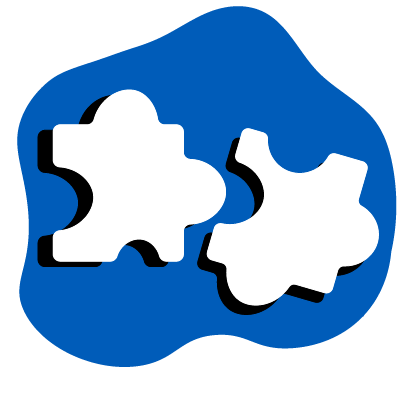 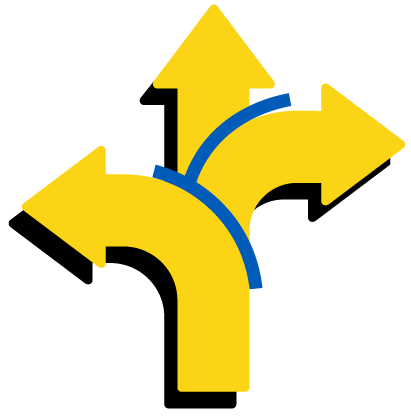 Actividad Caminata de poder
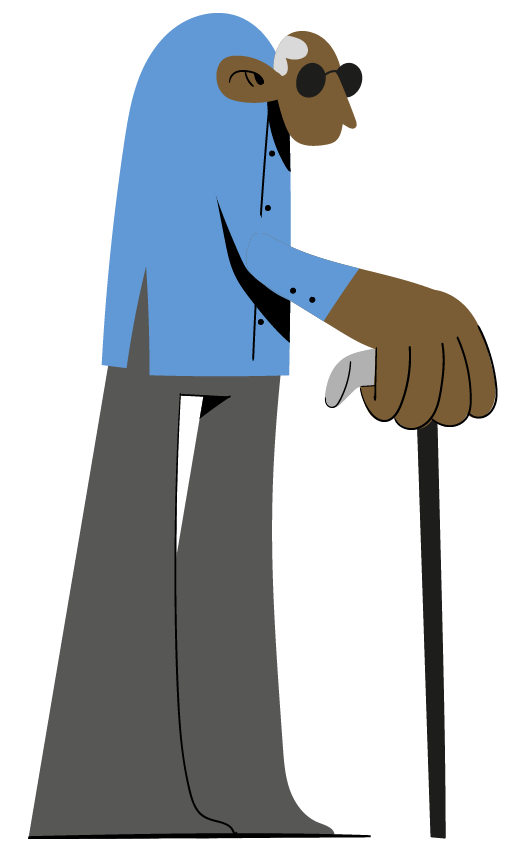 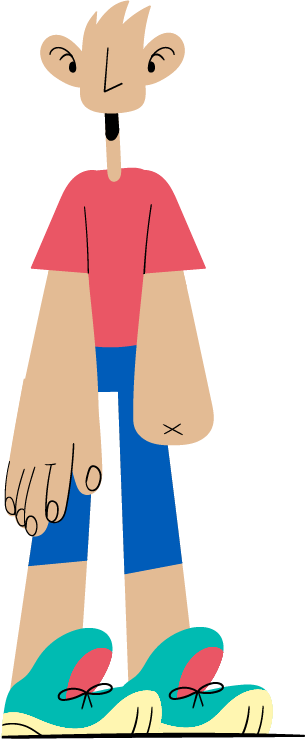 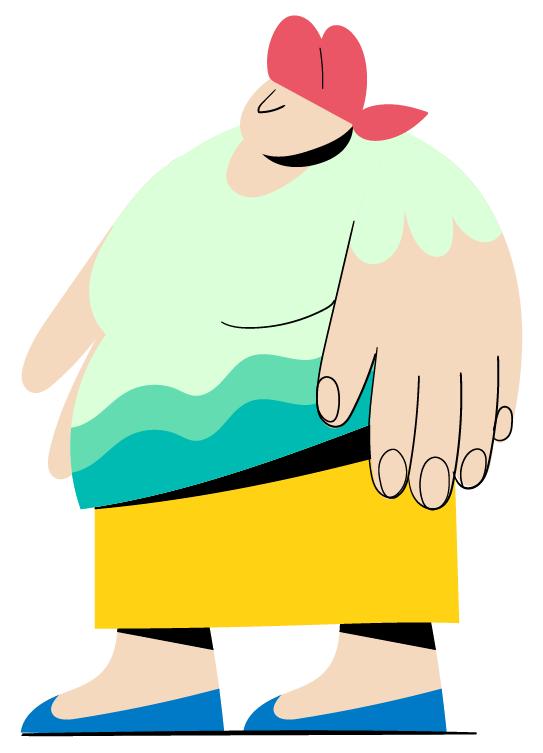 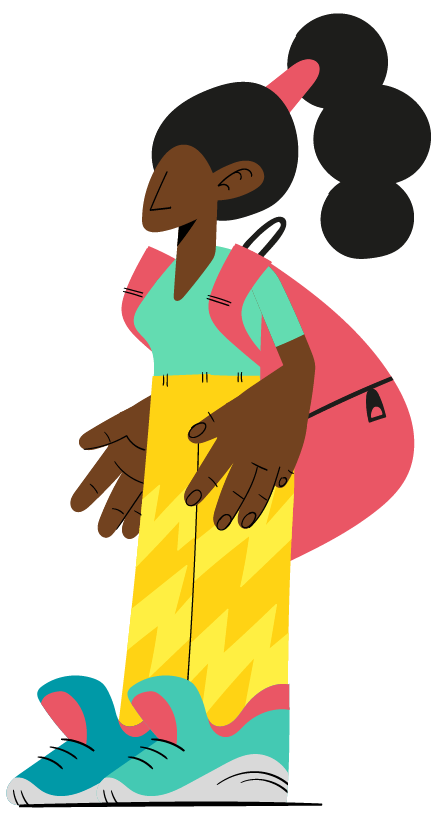 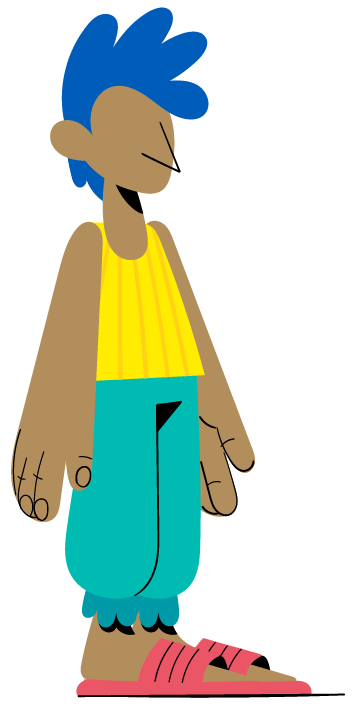 [Speaker Notes: NOTAS DEL FACILITADOR

Duración prevista: 40 minutos 
Objetivo: mejorar la comprensión de las personas participantes sobre las relaciones desiguales de poder y las diferencias en el control de la toma de decisiones y el acceso a oportunidades, servicios y recursos

Nota: elimine el icono de actividad opcional si utiliza la diapositiva. 

Se recomienda adaptar las tarjetas de personajes y los enunciados (véanse el texto que figura a continuación y la hoja de actividades) en función del contexto local. 
Traslade a las personas participantes a una zona con una superficie suficiente para que formen una fila a lo largo de la sala o del espacio, unas al lado de otras. 
Entregue a cada participante una tarjeta de personaje. 
Si el grupo es mixto, reparta las tarjetas femeninas a los hombres y las masculinas a las mujeres. 
Si es posible, pida a las personas participantes que coloquen su tarjeta de personaje donde las demás puedan verla.
Lea en voz alta una serie de enunciados (véanse a continuación). 
Explique que, si el enunciado es (o será previsiblemente) verdadero con relación al personaje de su tarjeta, las personas participantes deben dar un paso adelante. Si es (o será previsiblemente) falso, se quedarán donde estén. 
Anime a las mujeres a que detengan a los hombres que dan un paso al frente cuando no corresponda (en representación de sus personajes femeninos); esto puede resultar fructífero para que los hombres comprendan los retos a los que se enfrentan las mujeres, y para que las mujeres puedan experimentar una muestra de las libertades de los hombres.

Tarjetas de personajes 
Chica joven cabeza de familia con dos hermanos menores
Hombre desempleado
Niña adolescente
Líder religioso 
Mujer que se dedica a la venta y al intercambio de sexo
Propietario de una tienda del mercado
Profesor de escuela 
Trabajadora social de una ONG local 
Hombre homosexual
Mujer perteneciente a una comunidad de acogida 
Hombre que vive con el VIH/sida
Viuda con dos hijos
Mujer embarazada
Mujer lactante
Director de una ONG 
Mujer sobreviviente de violencia de pareja
Trabajadora humanitaria internacional 
Hombre agente de policía 
Adolescente recién casada con un hombre adulto 
Hombre militar o soldado
Chico joven sin escolarizar
Mujer transgénero
Mujer de edad con niños a su cargo
Hombre con discapacidad física
Trabajador de la autoridad nacional que gestiona el campamento 
Conductor de camión del organismo de distribución de alimentos 
Hombre perteneciente a un grupo minoritario 
Niño de 10 años
Doctor 
Hombre perteneciente al comité de agua, saneamiento e higiene
Hombre líder del campamento 

Enunciados
Yo controlo el dinero que gano.
Mi trabajo está remunerado y, por lo general, bien considerado.
Puedo desplazarme por el campamento, el asentamiento o la comunidad fácilmente.
No temo por mi seguridad si me desplazo después de que anochezca.
Tengo tiempo libre.
Soy una de las primeras personas que habla en las reuniones.
Mis hijos llevan el apellido de mi familia.
En general, no tengo miedo de sufrir una agresión sexual o una violación.
Mi cónyuge (u otra persona) cuida de mis hijos.
Puedo usar la ropa que quiera sin temor a sufrir una agresión sexual.
Soy del mismo sexo que la policía, los líderes de la comunidad y los líderes religiosos.
He tenido la oportunidad de formarme.
Yo decido cuándo mantengo relaciones sexuales con mi pareja.
Puedo acceder a los servicios sin que me obliguen a participar en actos sexuales.
No tengo que rendir cuentas ante mi pareja sobre dónde he estado o a qué dedico el tiempo.
Por lo general, los líderes de mi comunidad me escuchan.
Puedo decidir cuándo tener hijos y cuántos.
Puedo ir a la policía y recibir un trato respetuoso, sin temor a que me amenacen con detenerme o tratarme con violencia.
Puedo ir a donde quiera sin acompañante.
 
Debate
Dirija una sesión informativa utilizando las siguientes preguntas de debate.
¿Qué vemos al final de este ejercicio? 
¿Quién está delante? ¿Quién está detrás? 
¿Qué se siente al dar un paso adelante? ¿Qué se siente al no avanzar? 
¿Qué diferencias han observado entre las mujeres y los hombres? 
¿Qué significan esas diferencias para ustedes? 
¿Quiénes tienen una tarjeta con una persona que trabaje en la esfera humanitaria? ¿Se encuentran delante o detrás? 
 
Consideraciones clave
Este ejercicio trata sobre el poder y los privilegios de los que disfrutan los hombres en la mayoría de las sociedades simplemente en virtud de la desigualdad de condición y poder a la que acceden desde que nacen. 
Estas diferencias no se basan en la cualificación ni en la experiencia, sino en la desigualdad de poder socializada que perpetúan las culturas y las normas. 
Las mujeres sufren esta desigualdad durante toda la vida, y es la base sobre la que se desarrolla y se perpetúa la violencia. 
Por supuesto, ni todos los hombres son iguales, ni todas las mujeres son iguales. Incluso dentro de esos grupos, existen diferencias significativas en materia de poder y privilegios, asociadas a la condición, la capacidad física, la educación, la riqueza, etc. Sin embargo, a pesar de esas diferencias, es obvio que los hombres se encuentran, en general, muy por delante de las mujeres.
Es fundamental que las personas participantes comprendan el desequilibrio de poder que existe entre el personal humanitario y las personas a las que prestamos servicios, ya que explica lo difícil que puede resultarles acercarse al personal humanitario en busca de ayuda. 

Actividad extraída y adaptada de los materiales de capacitación para la gestión de casos de VG entre organismos (https://www.gbvims.com/gbv-case-management-guidelines/gbv-case-management-training-materials/) y del módulo 3 del Paquete de Capacitación sobre las Directrices del IASC, 2015 (https://gbvguidelines.org/es/entrenamiento/modulo-3-abordar-la-vg-en-las-situaciones-de-emergencia-humanitaria/).]
Opcional
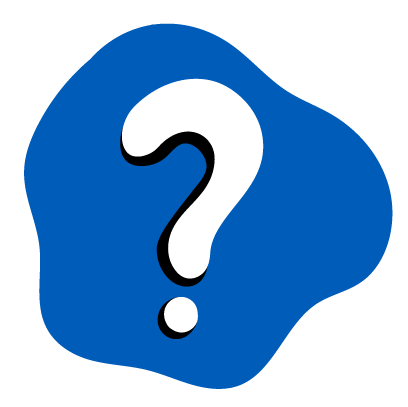 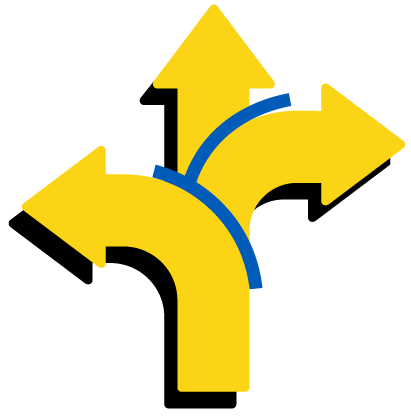 Debate Desigualdad de género
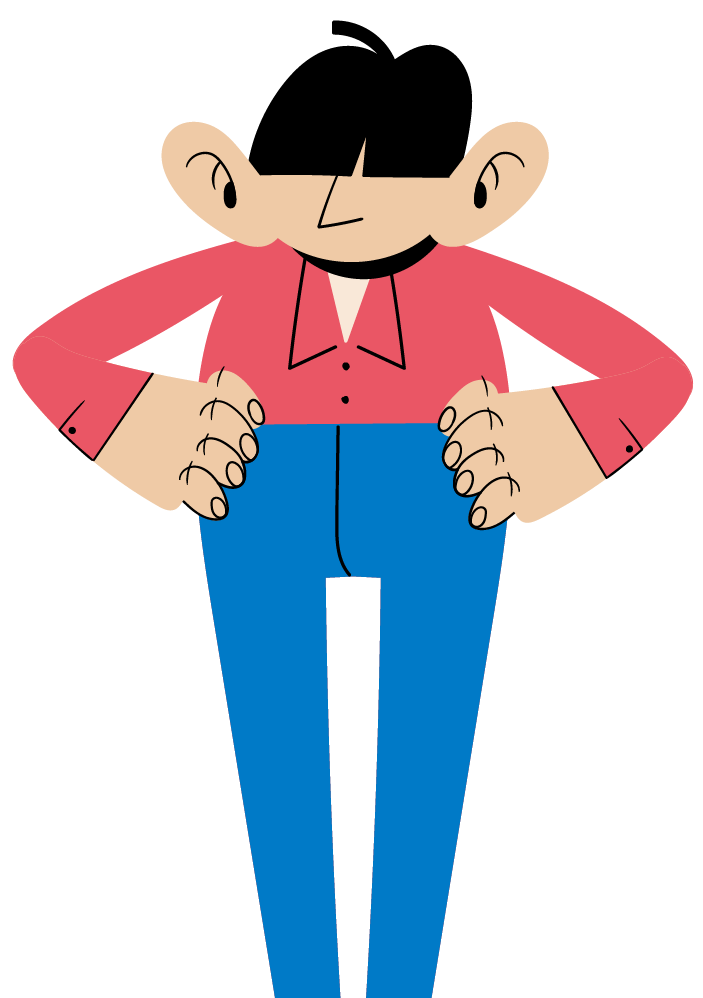 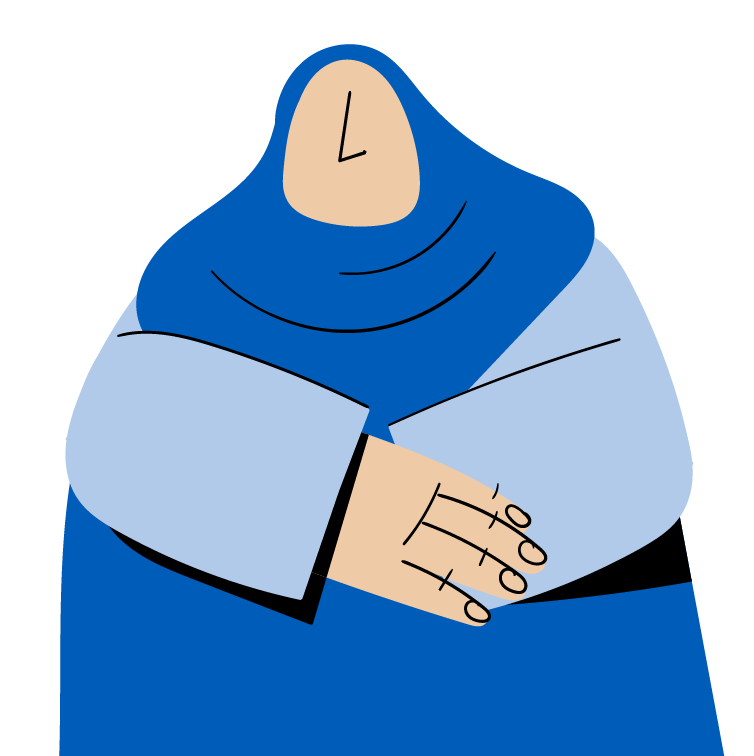 La desigualdad de género 
existe en todaslas sociedades.
¿Qué ejemplos de desigualdad de género ven en su comunidad?
[Speaker Notes: NOTAS DEL FACILITADOR

Duración prevista: 10 minutos 
Objetivo: aumentar la sensibilización acerca de las desigualdades de género en el propio contexto

Nota: elimine el icono de actividad opcional si utiliza la diapositiva. 

Invite a las personas participantes a compartir sus reflexiones sobre la pregunta con todo el grupo. 
Anime a las personas participantes a debatir sobre lo que la sociedad espera de los hombres y las mujeres, sus roles, sus privilegios y sus limitaciones. 

Consideraciones clave
El género hace referencia a las diferencias de carácter social entre los hombres y las mujeres. 
Está determinado por factores sociales (historia, cultura, tradición, normas sociales y religión) que cambian con el tiempo.  
Estas ideas preconcebidas determinan lo que la sociedad espera de los hombres y las mujeres, sus roles, sus privilegios y sus limitaciones. 
Si se le pregunta: el sexo hace referencia a las características físicas y biológicas que distinguen a los hombres de las mujeres. Se refiere a la anatomía y los atributos físicos de una persona.
La desigualdad de género está profundamente arraigada en las nociones de la sociedad acerca de cómo “deben ser” y “comportarse” las mujeres y los hombres en su cultura. 
Esta desigualdad de género y estas normas de género, a menudo rígidas, se consideran una causa fundamental de la VG.
Esta diapositiva trata sobre la desigualdad de género entre las mujeres y los hombres; sin embargo, es importante recordar que puede incluir o no a las personas con orientaciones sexuales, identidades de género, expresiones de género o características sexuales (SOGIESC) diversas. Al no ajustarse a las normas sociales y de género imperantes, este grupo corre un mayor riesgo de exposición a la VG, arraigada en la desigualdad de género y la discriminación. 

Ejemplos
La creencia de que los niños deben recibir un acceso preferente a la educación con respecto a las niñas. 
La creencia de que los hombres deben tener poder de decisión sobre las mujeres.
Los rígidos roles de género que definen la masculinidad en términos de honor, dominio y agresividad, y exigen que los hombres sean los protectores de la familia y los que toman las decisiones.
Las ideas rígidas que imponen que las mujeres se queden en casa, se ocupen del hogar y de los hijos, y sean las principales cuidadoras también de las personas mayores o con discapacidad.
La legislación nacional que apoya el matrimonio infantil y forzado y no reconoce la violencia de pareja. 
Las creencias y prácticas, incluidas las leyes, que culpan a la persona sobreviviente.
Las creencias y prácticas que limitan la movilidad de las adolescentes. 
La percepción de que no se valora el trabajo de las mujeres ni su contribución a la sociedad.
Los derechos discriminatorios sobre la tierra, la herencia y la propiedad.
La autopercepción de una falta de capacidades (o falta de confianza en sí mismas) de las mujeres a la hora de participar en oportunidades económicas debido a la dinámica de poder establecida. 

Recursos clave
UNHCR Gender Equality Toolkit (https://www.unhcr.org/publications/manuals/5e5cd64a7/unhcr-gender-equality-toolkit.html); 
Política del ACNUR sobre edad, género y diversidad, 2018 (https://www.refworld.org.es/pdfid/5b48f83c4.pdf); 
ACNUR, Lo que se debe saber: El trabajo con personas lesbianas, gais, bisexuales, transgénero, intersexuales y queer (LGBTIQ+) durante el desplazamiento forzado, 2021 (https://www.refworld.org/cgi-bin/texis/vtx/rwmain/opendocpdf.pdf?reldoc=y&docid=6185559b4); 
ACNUR/OIM, Training package: SOGIESC and working with LGBTIQ+ persons in forced displacement, 2021 (https://www.unhcr.org/workingwithlgbtiq-sogiesc-trainingpackage.html).]
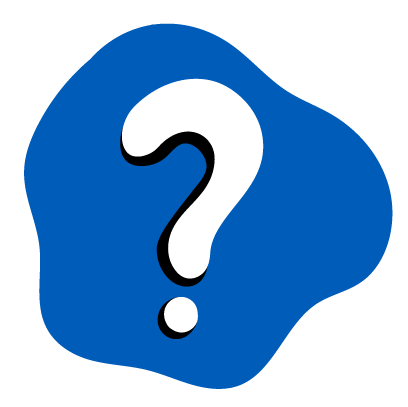 Debate Formas de VG
Física
Psicológica
Socioeconómica
Sexual
[Speaker Notes: NOTAS DEL FACILITADOR

Duración prevista: 10 minutos
Objetivo: las personas participantes reconocen que se consideran actos de VG diferentes formas de violencia sexual, física, psicológica y socioeconómica

Explique a las personas participantes que la VG puede adoptar muchas formas, destacando las cuatro categorías del diagrama circular.
Explique que las personas sobrevivientes de VG a menudo experimentan una combinación de diferentes formas de VG. Por ejemplo, la violencia de pareja puede adoptar muchas formas y suele ser una combinación de violencia psicológica, física, sexual y socioeconómica. 
Pida a las personas participantes algunos ejemplos de VG frecuentes en el contexto donde trabajan. Anime a las personas participantes a tomar en consideración las diferentes formas de VG. Consulte los ejemplos que figuran a continuación y resalte que no se trata de una lista exhaustiva. 
Haga hincapié en que es crucial comprender que la VG se produce en cualquier lugar y no siempre se denuncia en todo el mundo por numerosas razones, como el miedo al estigma o a las represalias, la vergüenza, la disponibilidad o accesibilidad limitadas de proveedores de servicios de confianza, la impunidad de los perpetradores y la falta de sensibilización sobre las ventajas de buscar atención. Los casos registrados representan solo una pequeña parte del total general de incidentes, y siempre se debe suponer que se están produciendo incidentes de VG. 

Violación: penetración no consentida (aunque sea leve) de la vagina, el ano o la boca con un pene u otra parte del cuerpo. También incluye la penetración de la vagina o el ano con un objeto. 
Agresión sexual: cualquier forma de contacto sexual no consentido que no conlleve ni incluya una penetración. Algunos ejemplos son el intento de violación, así como los besos, las caricias o los tocamientos de los genitales y las nalgas que no sean deseados. La mutilación genital femenina constituye un acto de violencia que afecta a los órganos sexuales y, de este modo, debe clasificarse como una agresión sexual. La esclavitud sexual se define por unas circunstancias en las que se perpetran múltiples actos y diversas formas de violencia sexual durante un período de tiempo. 
Agresión física: acto de violencia física que no es de naturaleza sexual. Entre los ejemplos se incluyen golpes, bofetadas, estrangulamientos, cortes, empujones, quemaduras, disparos o uso de cualquier arma, ataques con ácido o cualquier otro acto que cause dolor, malestar o lesiones. 
Matrimonio forzado: matrimonio de una persona contra su voluntad. 
Negación de recursos, oportunidades o servicios: negación del derecho legítimo a disponer de recursos o activos económicos u oportunidades de subsistencia, educación, salud u otros servicios sociales. Por ejemplo, impedir que una viuda reciba una herencia, obtener ganancias de una pareja o un familiar a la fuerza, impedir que una mujer utilice anticonceptivos, impedir que una niña asista a la escuela, etc. 
Maltrato psicológico/emocional: causar malestar o lesiones mentales o emocionales. Algunos ejemplos incluyen amenazas de violencia física o sexual; intimidación; humillación; aislamiento forzado; acecho; acoso; atención no deseada; comentarios, gestos o palabras escritas de naturaleza sexual o amenazante; destrucción de objetos de valor sentimental, etc. 

Seis tipos básicos de VG extraídos de la herramienta de clasificación de la VG del Sistema de Gestión de la Información sobre VG (GBVIMS, por sus siglas en inglés) (https://www.gbvims.com/gbvims-tools/classification-tool/).]
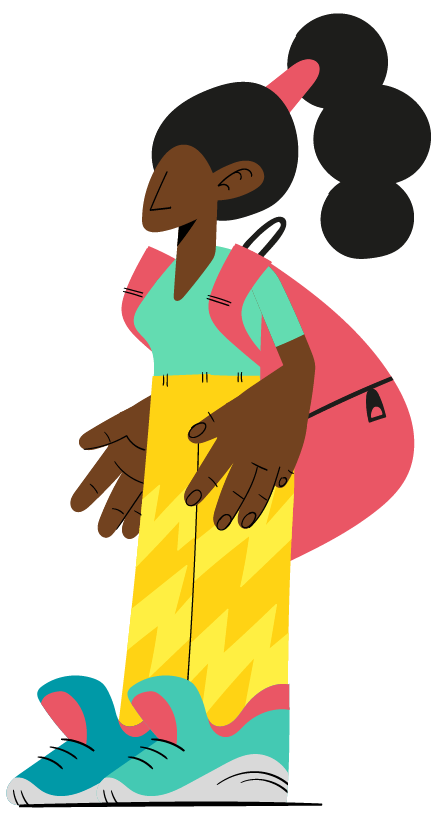 Las mujeres y las niñas se ven afectadas de manera desproporcionada
Las mujeres y las niñas corren un mayor riesgo de sufrir VG y se enfrentan a obstáculos adicionales a la hora de acceder a los servicios debido a la desigualdad de género sistémica y a otras formas de discriminación.
Las personas LGBTIQ+ se enfrentan a distintos riesgos de VG debido a que sus SOGIESC reales o percibidas no se ajustan a las normas sociales y de género imperantes. 
Las mujeres y las niñas especialmente expuestas a la VG son las siguientes:
niñas adolescentes;
mujeres y niñas con discapacidad;
mujeres y niñas de grupos étnicos o religiosos minoritarios;
mujeres y niñas con SOGIESC diversas;
mujeres de edad.
[Speaker Notes: NOTAS DEL FACILITADOR

Explique a las personas participantes que los hombres poseen más poder en la mayoría de las sociedades simplemente en virtud de la desigualdad de condición y poder a la que acceden desde que nacen. Remítase a la actividad “recorrido por el poder” si se ha realizado. 

Las mujeres sufren esta desigualdad durante toda la vida, y es la base sobre la que se desarrolla y se perpetúa la violencia. Por supuesto, ni todos los hombres son iguales, ni todas las mujeres son iguales. Incluso dentro de esos grupos, existen diferencias significativas en materia de poder y privilegios, asociadas a la condición, la edad, la capacidad física, la riqueza, etc. Sin embargo, los hombres se encuentran, en general, muy por delante de las mujeres.

El ACNUR es plenamente consciente de que las mujeres y las niñas se ven afectadas de manera desproporcionada por la VG y de que las personas con orientaciones sexuales, identidades de género, expresiones de género o características sexuales (SOGIESC) diversas también corren un riesgo mayor de sufrir VG. A lo largo de su vida, 1 de cada 3 mujeres sufre violencia física o sexual infligida por su pareja o violencia sexual por parte de otra persona, una cifra que ha permanecido prácticamente invariable durante el último decenio (Organización Mundial de la Salud [OMS]). Las pruebas indican que las personas que sufren múltiples formas de marginación corren un mayor riesgo de sufrir violencia y que las mujeres lesbianas, bisexuales y queer y las personas trans, no binarias e intersexuales se enfrentan a índices de violencia especialmente elevados (Qué funciona para evitar la violencia contra las mujeres y niñas, Ending Violence Against LGBTQI+ People, Global evidence and emerging insights into what works, 2022 [https://ww2preventvawg.org/evidence-hub/ending-violence-against-lgbtqi-people-report]). A menudo se emplea la expresión “personas con SOGIESC diversas” para describir a las personas LGBTIQ+. Recuerde que todas las personas tienen SOGIESC.

Haciendo referencia de nuevo al cuestionario sobre VG que abre esta sesión, recuerde a las personas participantes que los hombres y los niños pueden ser objeto de violencia sexual. Los hombres y los niños pueden ser objeto de abusos debido a una reducción de su poder y condición por motivos de edad, discapacidad, orientación sexual, identidad de género y otras desigualdades (por ejemplo, hombres y niños detenidos, niños no acompañados, hombres y niños con SOGIESC diversas, etc.). 

Las discapacidades consisten en deficiencias sensoriales, físicas, psicosociales o intelectuales a largo plazo. Las mujeres con discapacidad presentan unos índices de violencia de pareja que duplican los de las demás mujeres. “Las mujeres y niñas con discapacidad —y concretamente las mujeres y niñas con discapacidades psicosociales, auditivas e intelectuales— corren un mayor riesgo de violencia sexual y otras formas de violencia de género. La violación reiterada y periódica ejercida por múltiples autores es la forma más común de VG e género que se denuncia” (Directrices del IASC sobre la inclusión de las personas con discapacidad en la acción humanitaria, 2019, https://interagencystandingcommittee.org/system/files/2020-12/IASC%20Guidelines%20on%20the%20Inclusion%20of%20Persons%20with%20Disabilities%20in%20Humanitarian%20Action%20%28Spanish%29_0_0.pdf). 

Es posible que las mujeres de edad posean un menor acceso a la información y los servicios relacionados con la VG, a pesar de que también se enfrentan a riesgos de VG. Existe una infranotificación de todas las formas de maltrato de las personas mayores, incluida la VG, en gran parte debido a que suelen cometerlas miembros de la familia, un cuidador u otras personas de las que puede depender la persona mayor. La vergüenza y el estigma asociados a los abusos sexuales o la VG pueden impedir que las personas sobrevivientes denuncien (ACNUR, El trabajo con personas mayores en desplazamientos forzados, 2021 [https://www.refworld.org/cgi-bin/texis/vtx/rwmain/opendocpdf.pdf?reldoc=y&docid=618555d74]). 

Recuerde a las personas participantes los vínculos entre las personas con mayor riesgo de VG y el desplazamiento. La VG puede ser uno de los motivos que obligan a las personas a huir de sus respectivos lugares de residencia, pudiendo producirse además tanto durante el desplazamiento como tras la llegada al lugar de destino. Independientemente de la razón del desplazamiento, el riesgo de sufrir VG aumenta en esos contextos, especialmente para las mujeres y las niñas.]
Personas con SOGIESC diversas
Orientación sexual
Identidad de género
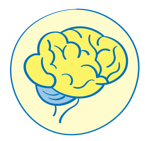 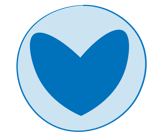 Queer
Heterosexual
Asexual
Pansexual
Lesbiana
Bisexual
Gay
Genderqueer
Género fluido
Mujer
Agénero
No binario
Hombre
Trans/transgénero
Las personas lesbianas, gais, bisexuales, transexuales, intersexuales, queer y con otras identidades diversas (LGBTIQ+) corren un mayor riesgo de verse expuestas a la VG.
Las personas LGBTIQ+ se enfrentan a distintos riesgos de VG debido a que su orientación sexual, su identidad de género, su expresión de género o sus características sexuales (SOGIESC) reales o percibidas no se ajustan a las normas sociales y de género imperantes.
Expresión de género
Características sexuales
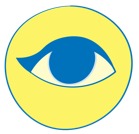 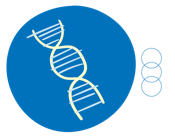 Fluido
Femenino
Género disidente
Masculino
Andrógino
Femenino 
Intersexual
Masculino
[Speaker Notes: NOTAS DEL FACILITADOR

Tenga en cuenta que la terminología (el acrónimo SOGIESC [orientación sexual, identidad de género, expresión de género o características sexuales]) es la más actualizada (véase el recurso de la diapositiva, al que se hace referencia a continuación), en lugar de SOGI, como se indica en la Política del ACNUR sobre VG. A menudo se emplea la expresión “personas con SOGIESC diversas” para describir a las personas LGBTIQ+. Recuerde que todas las personas poseen SOGIESC. 

Estudios de todo el mundo revelan unos índices elevados de VG sobre la base de la orientación sexual, la identidad de género, la expresión sexual y las características sexuales (SOGIESC) contra las personas LGBTQI+. Los episodios de VG frecuentemente comienzan en la niñez y continúan a lo largo de la vida: en casa, en el colegio, en las comunidades, en las instituciones y en el ciberespacio. (Fuente: Qué funciona para evitar la violencia contra las mujeres y niñas, Ending Violence Against LGBTQI+ People, Global evidence and emerging insights into what works, 2022 [https://ww2preventvawg.org/evidence-hub/ending-violence-against-lgbtqi-people-report]).

Utilice la ilustración para resaltar que las personas LGBTIQ+ no constituyen un grupo homogéneo y que sus riesgos de sufrir VG son distintos. La orientación sexual, la identidad de género, la expresión de género y las características sexuales son componentes independientes del acrónimo SOGIESC, y no podemos hacer suposiciones sobre las personas basándonos en nuestro conocimiento de algunos de esos componentes.  Aunque las personas LGBTIQ+ compartan algunas experiencias, también tienen necesidades muy concretas en función de su SOGIESC y de otros factores relacionados con su edad, género y diversidad, como su nacionalidad, etnia, religión, origen socioeconómico, nivel educativo, apariencia física y situación de discapacidad. 

Recuerde a las personas participantes que las mujeres y las niñas en situación de riesgo engloban a las mujeres y las niñas con SOGIESC diversas. 

Recursos: 
ACNUR, Lo que se debe saber: El trabajo con personas LGBTIQ+ durante el desplazamiento forzado, 2021(https://www.refworld.org/cgi-bin/texis/vtx/rwmain/opendocpdf.pdf?reldoc=y&docid=6185559b4). 
Diapositiva extraída y adaptada de ACNUR/OIM, Training package: SOGIESC and working with LGBTIQ+ persons in forced displacement, 2021 (https://www.unhcr.org/workingwithlgbtiq-sogiesc-trainingpackage.html).]
Causas, factores coadyuvantes y consecuenciasde la violencia de género
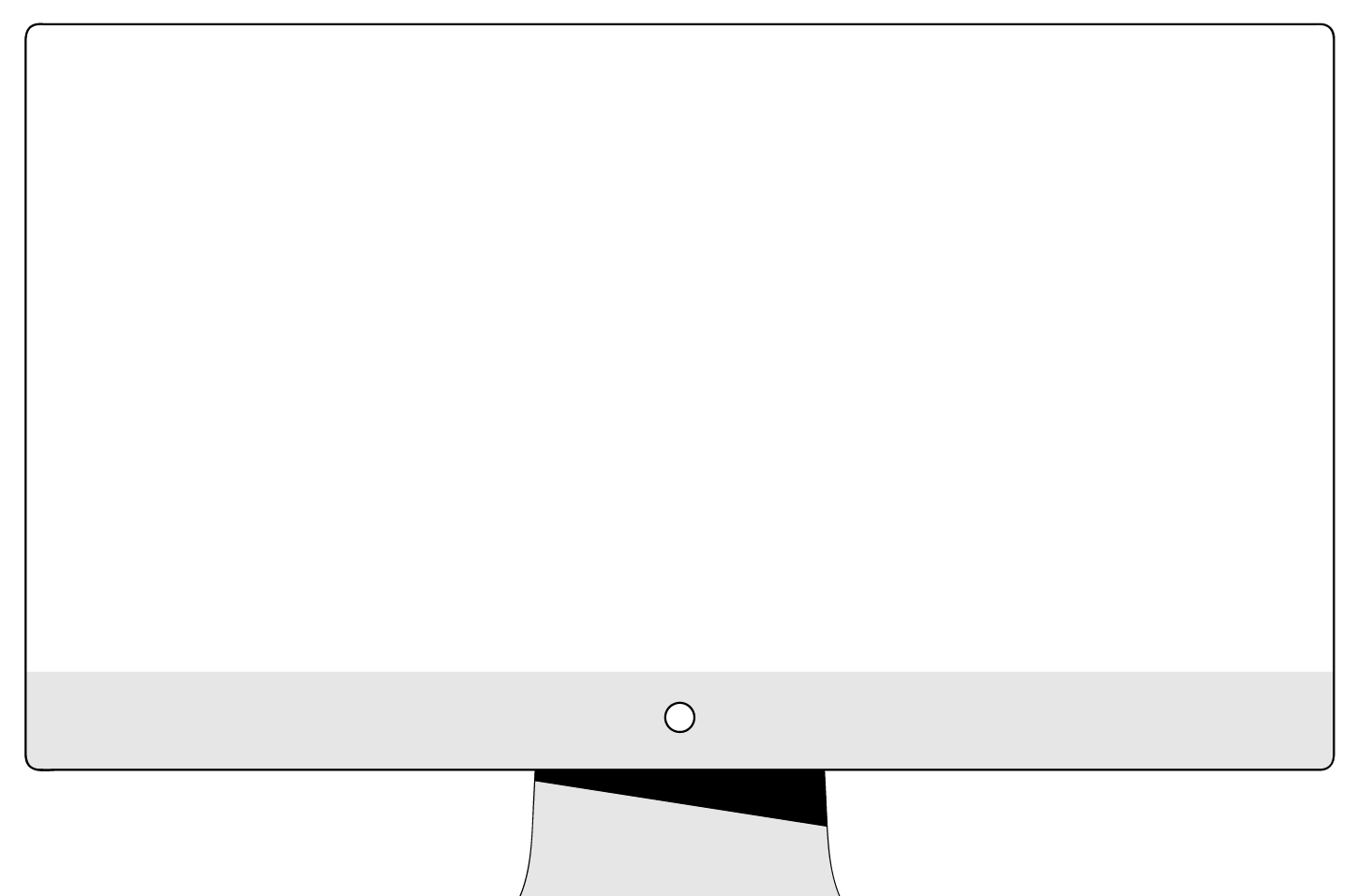 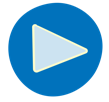 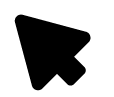 [Speaker Notes: NOTAS DEL FACILITADOR

https://www.youtube.com/watch?v=QgOnst-jV2Q
Duración: 5,02 minutos]
Abordar la VG: ¿qué, cómo y quién?
Mitigación de riesgos
Prevención
Qué: intervenciones encaminadas a evitar el aumento del riesgo de exposición a la VG o a reducir dicho riesgo.

Cómo: conocer y, si es posible, abordar los factores coadyuvantes.

Quién: LA TOTALIDAD de actores humanitarios, gobiernos y comunidades: TODOS Y TODAS.
Respuesta
Qué: intervenciones encaminadas a evitar que se produzca VG en primer lugar.
 
Cómo: abordar las causas fundamentales.

Quién: responsabilidad de TODOS Y TODAS. Las podrían llevar a cabo especialistas en VG U otros actores humanitarios, según proceda.
Qué: intervenciones encaminadas a hacer frente a las consecuencias de la VG una vez que se ha producido.

Cómo: prestar servicios especializados.

Quién: personal especializado, con capacitación y experiencia específicas.
[Speaker Notes: NOTAS DEL FACILITADOR

Haga referencia de nuevo al árbol de la VG del video cuando explique las diferencias entre la prevención, la mitigación de riesgos y la respuesta. Pida a las personas participantes que pongan 1 o 2 ejemplos de actividades de cada categoría:
Prevención: competencias para la vida dirigidas a niños y niñas adolescentes; diálogos de género; trabajo de género transformador para cuestionar las normas de género negativas (por ejemplo, talleres con hombres y mujeres, o capacitación en grupo para parejas sobre la toma compartida de decisiones y el comportamiento no violento); actividades de empoderamiento para mujeres y niñas o personas LGBTIQ+; introducción de programas escolares transformadores en materia de género, etc. 
Mitigación de riesgos: garantizar que las mujeres, las niñas y otros grupos en situación de riesgo sean objeto de consultas y participen durante todo el ciclo del programa; capacitación del personal de primera línea sobre cómo tratar las revelaciones seguras; o medidas específicas para velar por que los programas no expongan a las personas desplazadas y apátridas a riesgos adicionales o nuevos de VG (por ejemplo, aseos separados por género y con cerradura en un lugar seguro; medidas de privacidad en los albergues; iluminación adecuada en los campamentos; cocinas de bajo consumo; construcción de escuelas y zonas de juego en lugares seguros; monitoreo de las instalaciones escolares; participación de la comunidad en la organización de patrullas de seguridad o grupos de vigilancia comunitaria, etc.), entre otros aspectos. Recuerde que la mitigación de riesgos de VG se tratará de manera más pormenorizada en las diapositivas siguientes. 
Respuesta: gestión de casos de VG; apoyo psicosocial; atención clínica; casas de acogida o albergues; asistencia jurídica; reintegración económica, etc. 

Contenido extraído y adaptado del Compendio de asistencia en efectivo y vales contra la violencia por razón de género: Directrices prácticas para profesionales humanitarios. Guía complementaria para las Directrices sobre VG del IASC, 2019 (https://gbvguidelines.org/es/compendio-de-asistencia-en-efectivo-y-vales-contra-la-violencia-por-razon-de-genero/).]
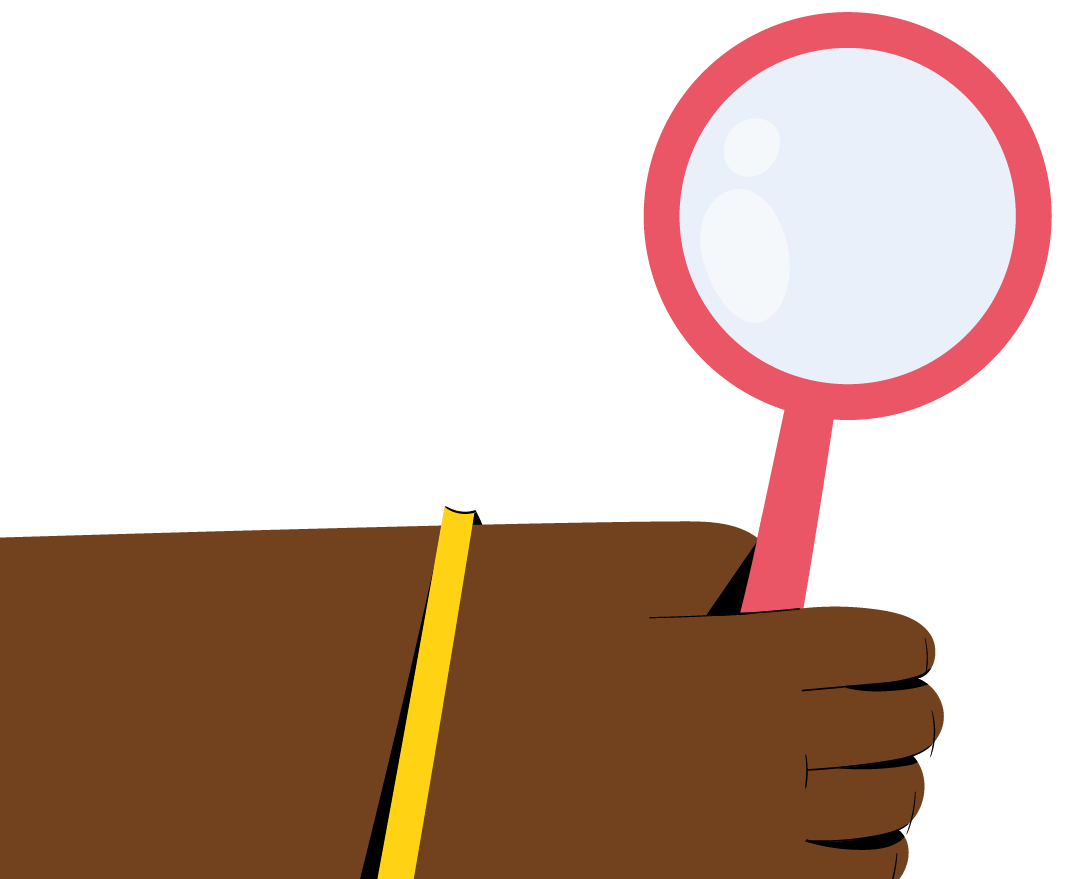 Política del ACNUR sobre VG
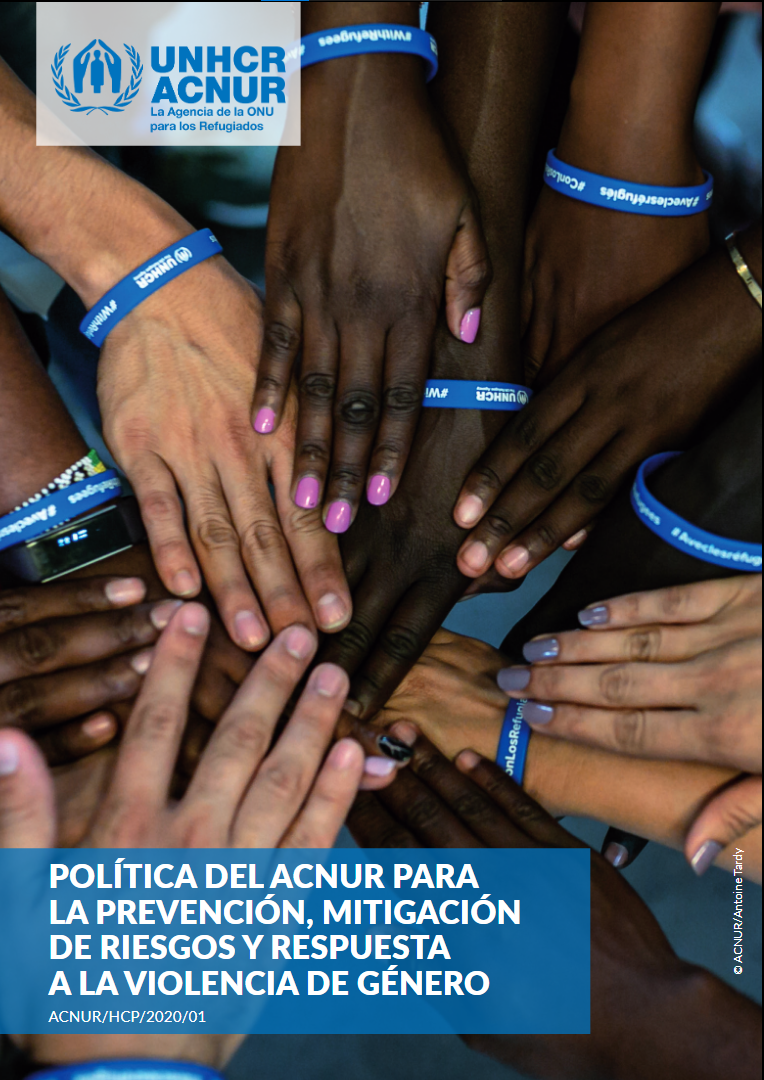 La Política exige que todo el personal del ACNUR y sus socios reciban la capacitación adecuada para tratar de forma segura las revelaciones de incidentes de VG y realizar las derivaciones pertinentes.
Objetivos:

Se reduce el riesgo de VG para todas las personas desplazadas y apátridas;
Todas las personas sobrevivientes de VG disfrutan de un acceso adecuado y oportuno a servicios de calidad.
El cumplimiento es obligatorio y su aplicación requiere la actuación colectiva de toda la plantilla, incluidos ustedes.
[Speaker Notes: NOTAS DEL FACILITADOR

Recuerde la Política sobre VG que se presentó anteriormente en esta sesión. Como parte del compromiso de la Política sobre VG con la mitigación de riesgos de VG, haga hincapié en que, de acuerdo con la Política, es obligatorio que todo el personal del ACNUR y sus socios reciban capacitación sobre cómo tratar de forma segura las revelaciones de VG, por eso estamos hoy aquí.]
Mitigación de riesgos de VG: responsabilidad de todo el personal
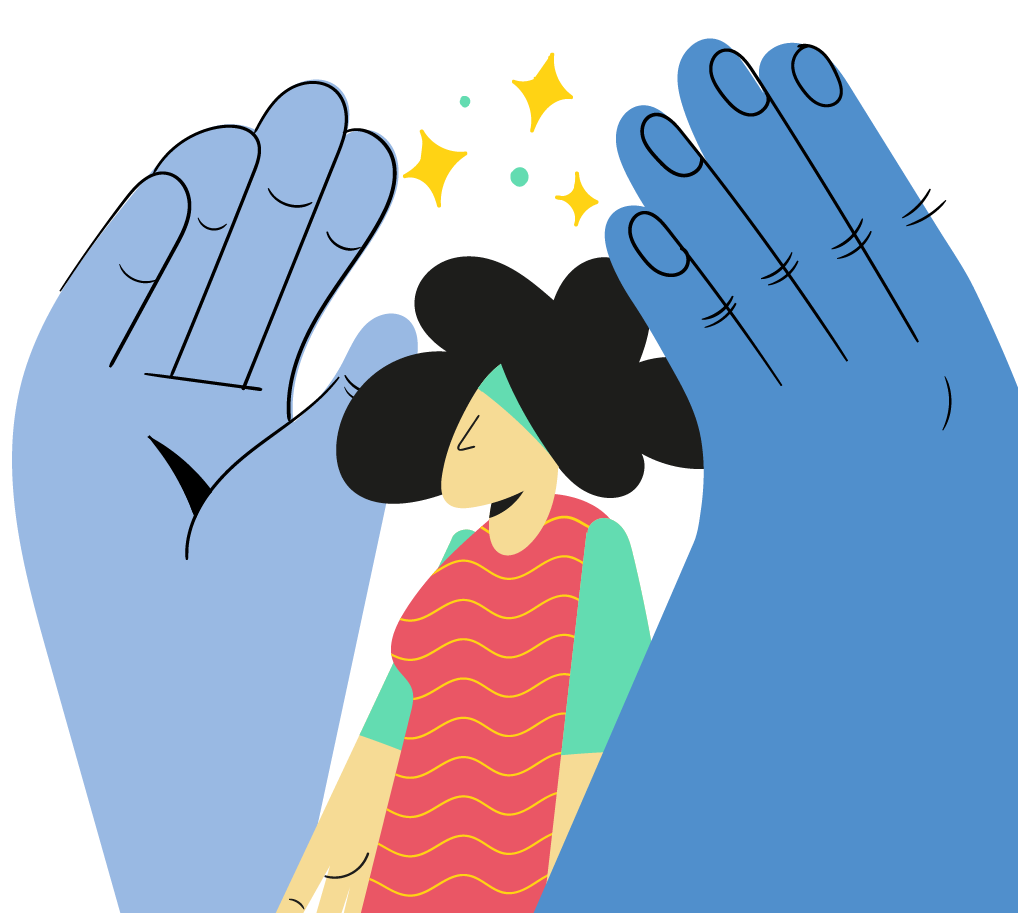 Mitigación de riesgos de VG = reducción del riesgo de exposición a la VG en todos los aspectos de la programación

Medidas transversales en cada uno de los sectores humanitarios y áreas de trabajo para reducir los riesgos y la exposición a la VG y mejorar la seguridad. 
Todo el personal y los socios del ACNUR saben cómo tratar de forma segura las revelaciones de VG y derivar a las personas sobrevivientes.
[Speaker Notes: NOTAS DEL FACILITADOR

La mitigación de riesgos de VG hace referencia específicamente a la reducción del riesgo de exposición a la VG. Explique las dos áreas de mitigación de riesgos de VG, haciendo hincapié en la función de todo el personal a la hora de combatir esa clase de violencia.
​
La transversalización no sustituye a la programación especializada en VG (es decir, la prevención y la respuesta), sino que garantiza la transversalización de la mitigación de riesgos de VG en todas las fases del ciclo del programa, en todos los sectores y en todos los niveles funcionales. 

Un recurso importante en materia de mitigación de riesgos de VG son las Directrices del IASC para la integración de las intervenciones contra la VG en la acción humanitaria, 2015 (https://gbvguidelines.org/es/). Estas Directrices proporcionan orientaciones específicas por sectores para integrar la mitigación de riesgos en las intervenciones que se aplican a entornos de personas desplazadas internas, y también se podrían utilizar en contextos mixtos y de personas refugiadas. Esto reviste especial importancia para los grupos temáticos o sectores dirigidos o codirigidos por el ACNUR, que poseen responsabilidades particulares en ese sentido.]
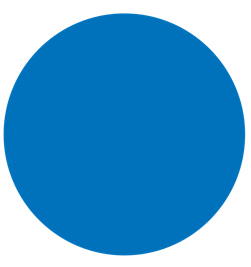 Mensajes clave
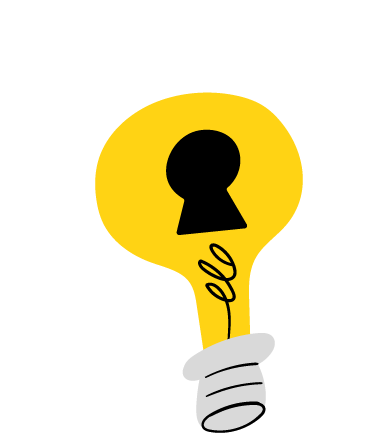 Las personas sobrevivientes de VG a menudo experimentan una combinación de diferentes formas de VG, que pueden incluir violencia psicológica, física, sexual y socioeconómica.
Las causas de la VG son la desigualdad de género, la discriminación sistémica y las relaciones desiguales de poder.
Diversas mujeres y niñas se ven afectadas de forma desproporcionada por la desigualdad de género y las relaciones desiguales de poder entre los hombres y las mujeres.
La VG puede tener consecuencias graves, amplias y duraderas para las personas sobrevivientes. No todas las personas sobrevivientes experimentan la VG de la misma manera ni tienen las mismas necesidades.
Como parte de la responsabilidad colectiva de mitigar los riesgos de VG, todo el personal del ACNUR y sus socios deben saber cómo tratar de manera segura las revelaciones de VG y derivar a las personas sobrevivientes.
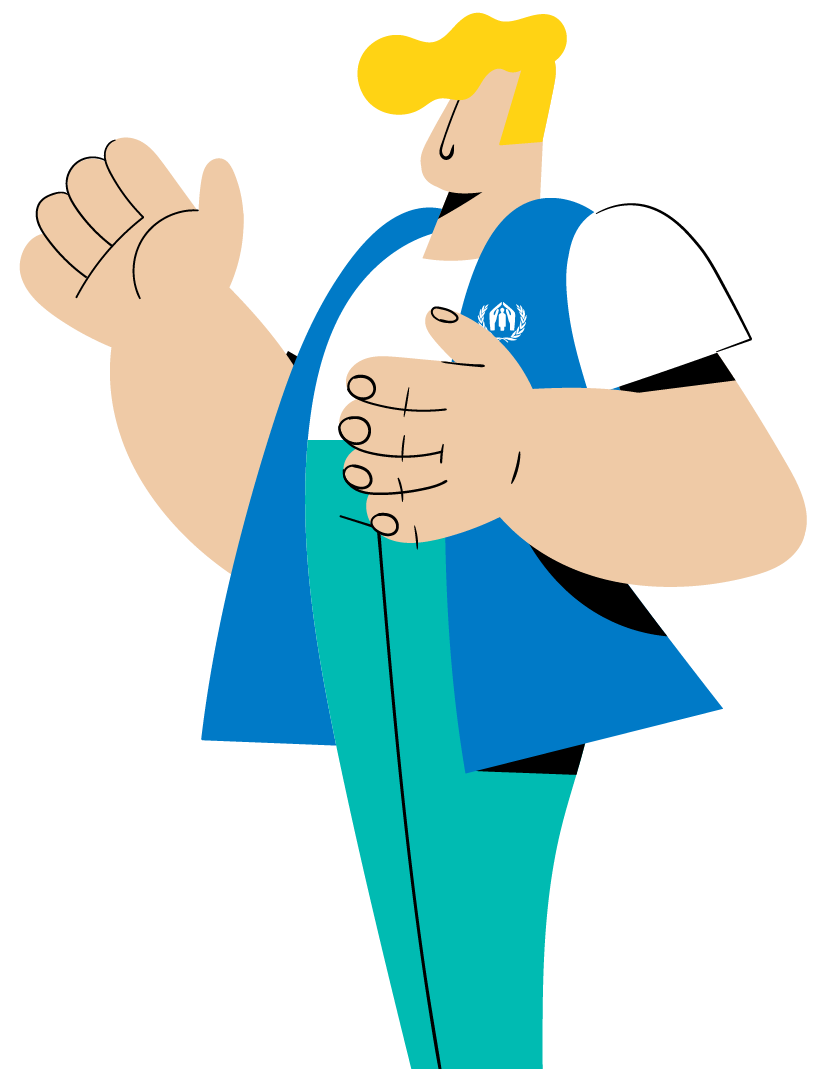 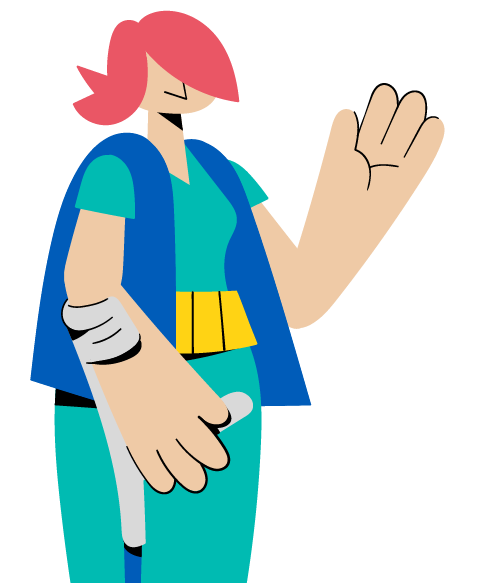 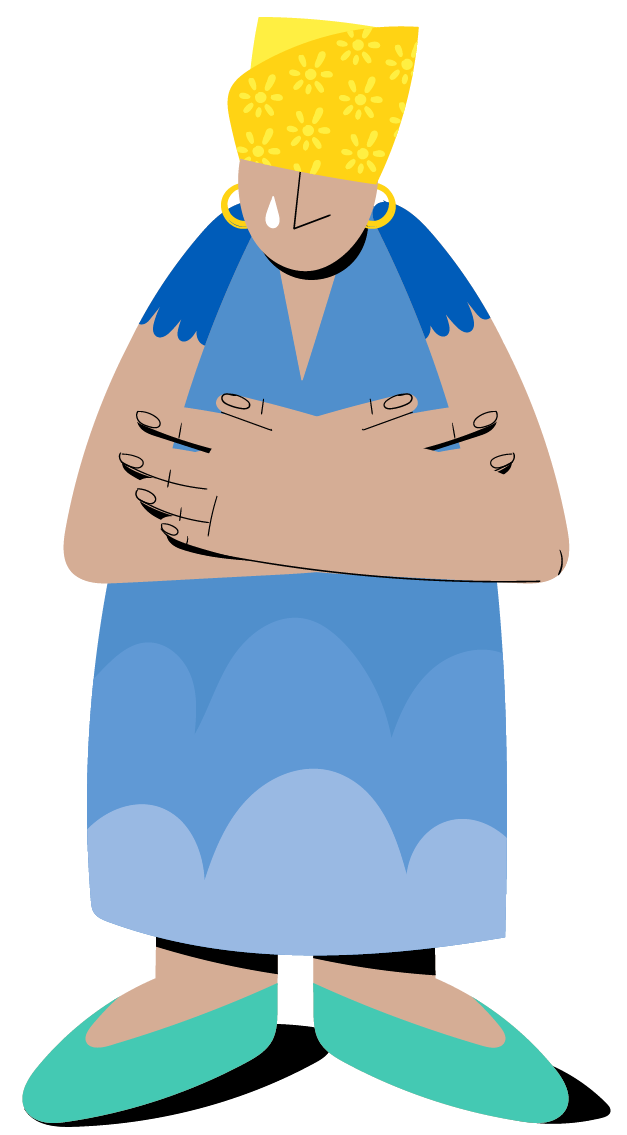 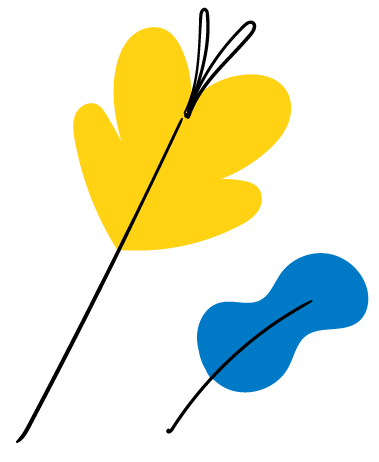 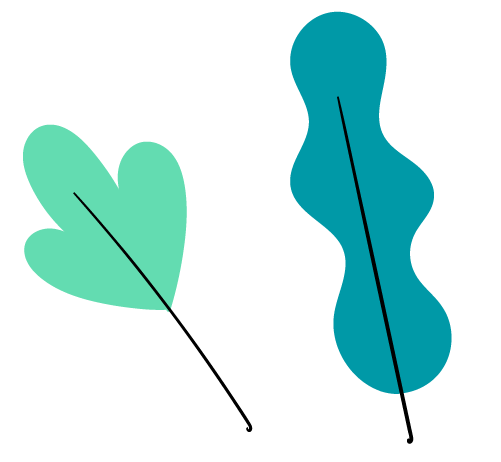 SESIÓN 2:
Enfoque centrado en la persona sobreviviente, servicios de respuesta a la VG y vías de derivación
[Speaker Notes: NOTAS DEL FACILITADOR

Duración prevista de la sesión: 
60 minutos (contenido básico)
60 + 65 minutos (contenido opcional) 

Explique los objetivos de aprendizaje: 
Conocer los principios rectores de la VG.
Comprender lo que significa en la práctica el enfoque centrado en la persona sobreviviente. 
Comprender la función de los servicios de gestión de casos de VG. 
Entender qué es una vía de derivación de VG. 
Familiarizarse con la vía local de derivación de casos de VG.]
Enfoque centrado en la persona sobreviviente
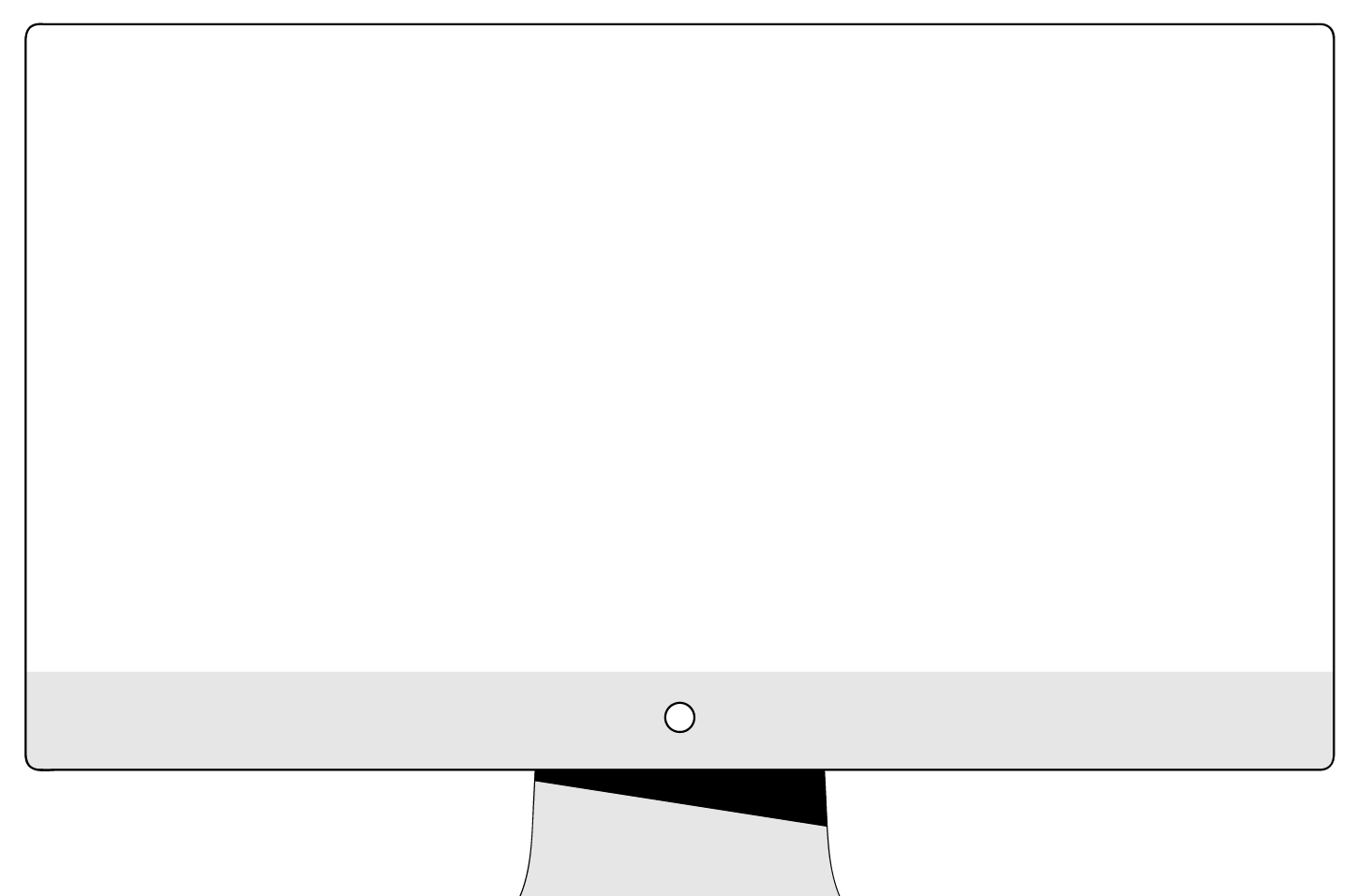 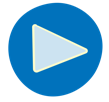 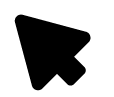 [Speaker Notes: NOTAS DEL FACILITADOR

Duración: 4,38 minutos]
Principios rectores de la VG
Derecho a la seguridad
Derecho a la confidencialidad 
Derecho a la dignidad y la autodeterminación
No discriminación
Interés superior del niño 
Un aspecto primordial y fundamental en el caso de los niños y las niñas sobrevivientes. Las decisiones y medidas que afectan a niños y niñas deben reflejar lo mejor para la seguridad, el bienestar y el desarrollo de esa persona en particular.
[Speaker Notes: NOTAS DEL FACILITADOR

Básese en el video e incida en que un enfoque centrado en la persona sobreviviente crea un entorno favorable donde se respetan los derechos y deseos de las personas sobrevivientes, se garantiza su seguridad y se las trata con dignidad y respeto. 

Recuerde a las personas participantes que el enfoque centrado en la persona sobreviviente se basa en los siguientes principios rectores: 
Seguridad: La seguridad y la protección de las personas sobrevivientes y de sus hijos e hijas (si los hubiere) son las principales consideraciones (es necesario tener en cuenta tanto la seguridad física como la emocional).
Confidencialidad: Las personas sobrevivientes tienen derecho a elegir a quién le contarán o no su historia, y cualquier información sobre ellas solo se debe compartir con su consentimiento informado. 
Respeto: Todas las medidas tomadas se deben guiar por el respeto hacia las elecciones, los deseos, los derechos y la dignidad de la persona sobreviviente. La función de las personas que prestan ayuda consiste en facilitar la recuperación y proporcionar recursos para asistir a la persona sobreviviente. 
No discriminación: Las personas sobrevivientes deben recibir un trato igualitario y justo sin importar su edad, discapacidad, identidad de género, religión, nacionalidad, procedencia étnica, orientación sexual o cualquier otra característica.

El interés superior del niño se tratará en mayor profundidad en la sesión sobre el manejo de las revelaciones de niños y niñas sobrevivientes de VG. 

Reflexione sobre el cuadro que compara el enfoque centrado en la persona sobreviviente con las actitudes de culpabilización de estas, extraído del módulo 4 del Paquete de Capacitación de las Directrices del IASC para la integración de las intervenciones contra la VG en la acción humanitaria, 2015 (https://gbvguidelines.org/es/entrenamiento/modulo-4-como-responder-ante-informacion-sobre-vg-cuando-no-se-es-especialista-en-vg/).]
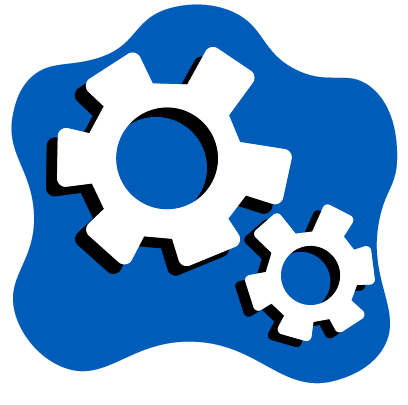 Trabajo en grupo
Reconocer las actitudes y creencias centradas en la persona sobreviviente
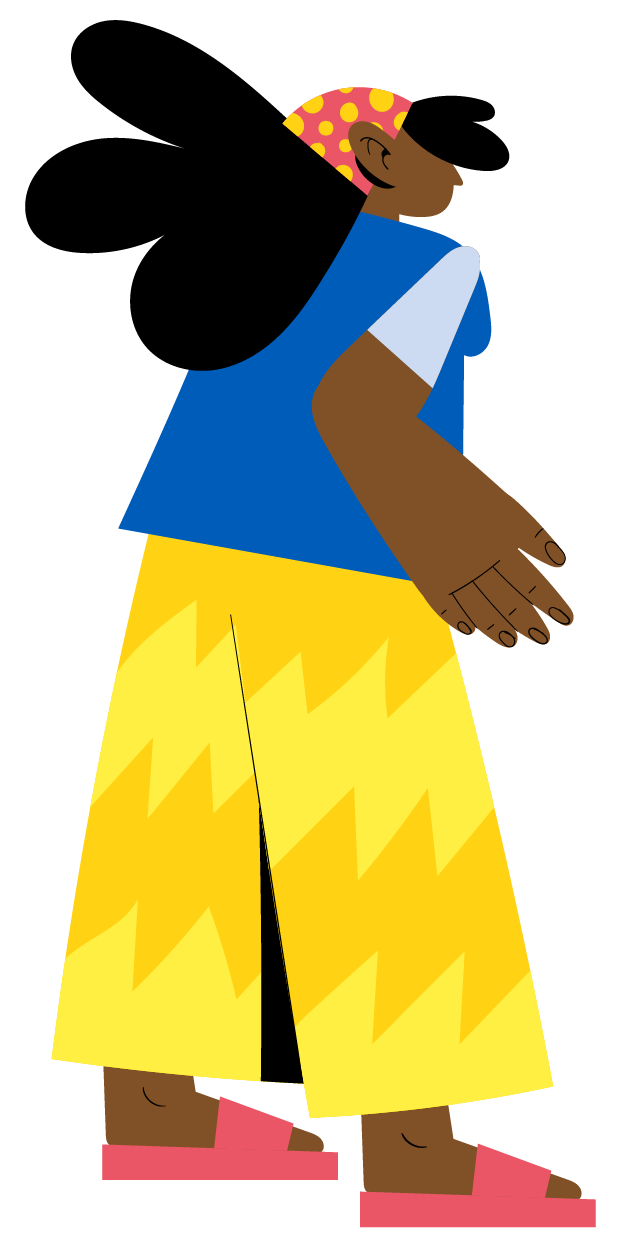 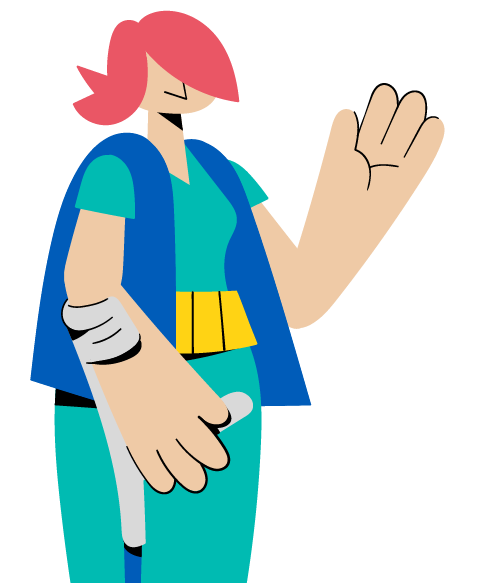 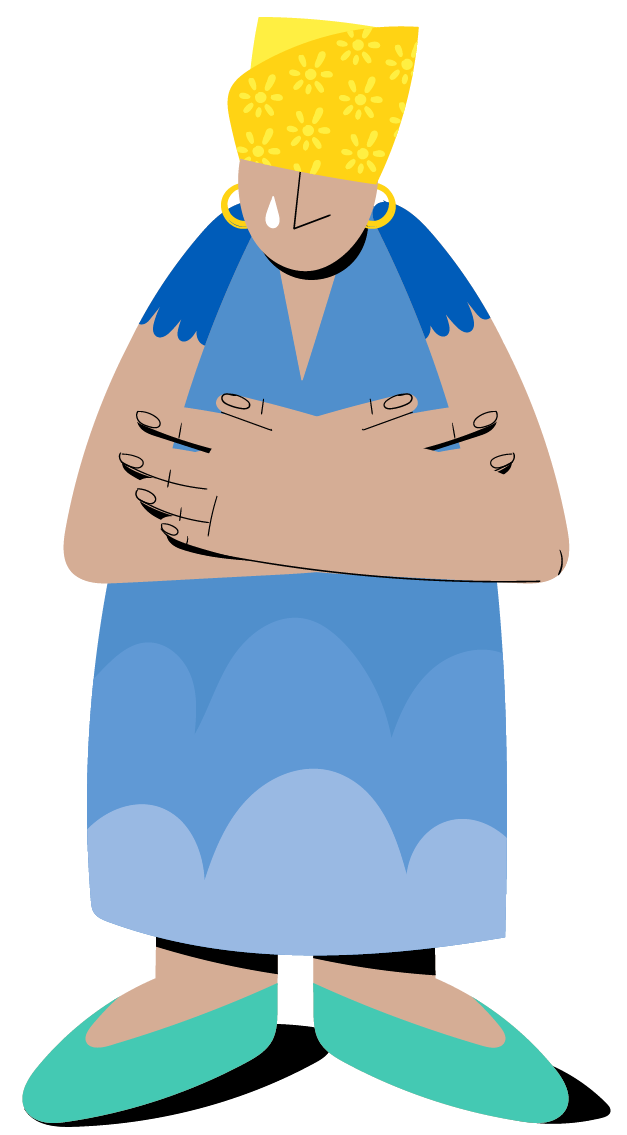 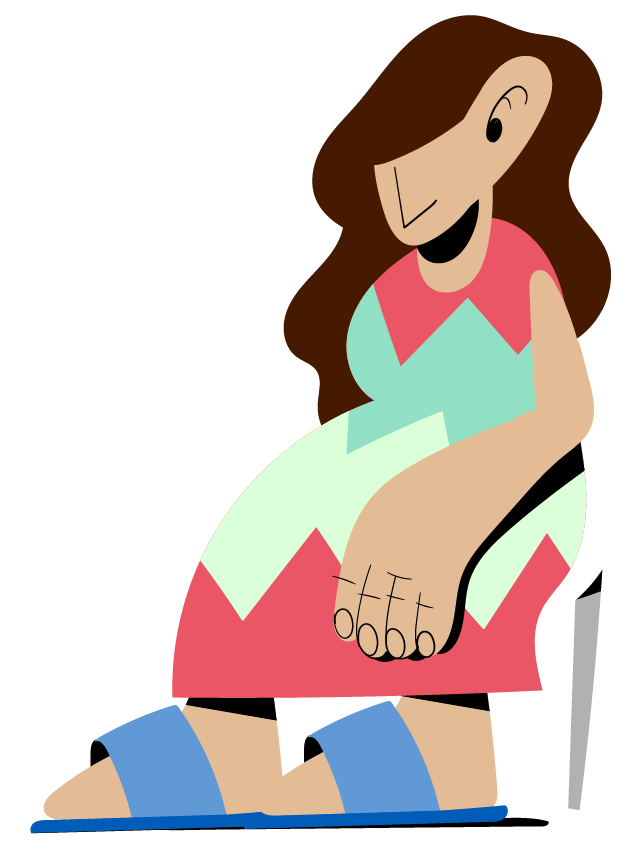 [Speaker Notes: NOTAS DEL FACILITADOR

Duración estimada: 25 minutos
Objetivo: mejorar la comprensión de las personas participantes acerca de las actitudes y creencias centradas en la persona sobreviviente

Divida a las personas participantes en grupos. 
Reparta un juego de tarjetas de actitud a cada uno de los grupos (véase la hoja de actividades, copiada también a continuación), junto con cinta adhesiva y dos rotafolios. 
Pida a los grupos que peguen en un rotafolio las actitudes y creencias negativas y, en el otro, las actitudes y creencias favorables. 
Revise los rotafolios mientras los grupos debaten (no habrá una puesta en común con todo el grupo). 
Al final de la actividad, pregunte a los grupos si tienen alguna duda y repita las consideraciones clave que figuran a continuación. 

Consideraciones clave
Todos impregnamos este trabajo con nuestras propias creencias y actitudes, y algunas de esas actitudes pueden resultar perjudiciales para las personas sobrevivientes sin que seamos conscientes de ello. Es importante reconocerlo y empezar a cuestionarnos nuestras propias actitudes.
La culpabilización de las personas sobrevivientes es habitual en muchas comunidades y debemos esforzarnos de manera activa por evitarla y combatirla en nuestra labor con estas personas. 
Las personas sobrevivientes nunca son responsables de la violencia que sufren. Son siempre los perpetradores quienes deciden recurrir a la violencia. 
Se trata de un principio esencial para garantizar la seguridad y la recuperación de las personas sobrevivientes de VG y evitar causarles más daños. Las actitudes centradas en la persona sobreviviente implican anteponer su interés superior en primer lugar, velando así por que todo el trabajo se base en lo que dicha persona quiere y necesita, en lugar de en nuestra propia opinión sobre lo que quiere y necesita.

Actitudes y creencias negativas: 
Si las mujeres y las niñas que se comportan de forma inadecuada sufren una violación, es su culpa. 
Si una persona sobreviviente no puede responder a las preguntas que se le formulan durante una entrevista, se está inventando el incidente. 
La mujer es la causante de la violencia de su marido con su propio comportamiento. 
Una persona que obliga a otra a mantener relaciones sexuales simplemente es alguien que no puede controlar su deseo sexual. 
La violencia de pareja es un asunto familiar y se debe gestionar en el seno de la familia. 
La mayoría de los hombres pegan a sus mujeres solo cuando han bebido o consumido drogas.  
La persona sobreviviente de VG siempre debe denunciar su caso a la policía o a otras autoridades judiciales.
No es posible que un hombre viole a su mujer. 
La labor de un trabajador o una trabajadora de la esfera humanitaria consiste en determinar si la persona sobreviviente dice la verdad. 
Las mujeres sufren violaciones si llevan la ropa inadecuada o van a los lugares equivocados.
Las mujeres suelen mentir sobre las violaciones que sufren.
Solo se producen violaciones al aire libre, por la noche, cuando la persona sobreviente está sola.
Si una persona no “se defiende”, en realidad no sufrió ninguna violación.
Si una persona sobreviviente no presenta lesiones físicas de la violación, no la violaron.
El incesto (violación o abuso sexual por familiares) es poco frecuente.
Las agresiones sexuales se suelen producir entre personas desconocidas.
Las personas que venden o intercambian sexo no pueden sufrir violaciones. 
Una persona sobreviviente no debe pensar demasiado en la violencia que ha sufrido. Debe “olvidarlo”.

Actitudes y creencias favorables: 
Son los perpetradores quienes deciden violar para utilizar su poder sobre otra persona. Nunca es culpa de la persona sobreviviente. La culpa de los incidentes de VG siempre es del perpetrador.
Las respuestas psicológicas y físicas al trauma pueden hacer que la persona sobreviviente esté confusa y sea incapaz de responder a las preguntas sobre el suceso. 
La violencia constituye una decisión del perpetrador y no está justificado en ningún caso recurrir a ella en las relaciones. 
Las motivaciones de la mayoría de los violadores son el poder, la ira y el control, y no el deseo de mantener relaciones sexuales. Los hombres pueden controlar sus impulsos sexuales. La mayor parte de las violaciones se planean de antemano: el hombre tiene el control cuando viola. 
La violencia de pareja debe constituir un importante motivo de preocupación en materia de seguridad y salud para una comunidad, y constituye un delito en numerosos países. Miles de mujeres mueren cada año por causa de la violencia de pareja. Las personas sobrevivientes de la violencia de pareja necesitan el apoyo de la comunidad. 
Las personas sobrevivientes deben poder elegir quién conoce su caso.
La labor del personal humanitario consiste en prestar apoyo a las personas sobrevivientes y creerlas.
Las investigaciones realizadas en todo el mundo revelan que, de forma similar a lo que ocurre con las denuncias de otros delitos graves, el porcentaje de denuncias de violación falsas es muy reducido. Lo mismo ocurre con otros delitos violentos graves.
Las violaciones se pueden producir y se producen en cualquier momento y lugar. Muchas violaciones tienen lugar durante el día y en el domicilio de las personas sobrevivientes; por ejemplo, las niñas y las mujeres con discapacidad pueden sufrir violaciones al quedarse solas en casa. Además, a menudo las mujeres o las niñas conocen al perpetrador (padrastros, tíos, etc.). Esas violaciones suelen ocurrir en el hogar.
La violación puede llegar a ser mortal. Cualquier cosa que haga una persona para sobrevivir a la agresión constituye una medida adecuada, incluso no defenderse por miedo.
El incesto es habitual y existe en todas las comunidades.
Las personas sobrevivientes a las que no se les permite hablar de la violencia que han sufrido se enfrentan a muchas más dificultades para recuperarse de ella. A todas las personas sobrevivientes se les debe ofrecer la oportunidad de hablar sobre la agresión con sus seres queridos si así lo desean.

Contenido extraído y adaptado de la Guía del Usuario de la Guía de Bolsillo del IASC, Cómo apoyar a las personas sobrevivientes de VG cuando no hay un actor contra la VG disponible en el área, 2018 (https://gbvguidelines.org/en/pocketguide/).]
Servicios de respuesta a la VG
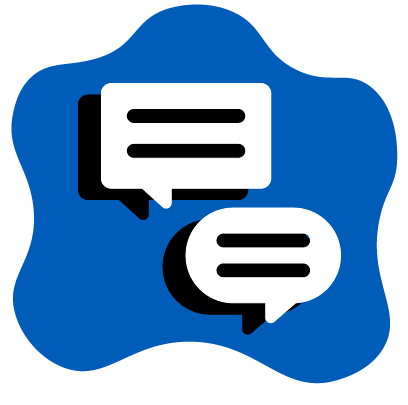 MARCADOR DE POSICIÓN: 
Servicios de registro [los facilitadores y las facilitadoras los incluirán o adaptarán en función del contexto operacional]
Apoyo a la reintegración económica
Apoyo psicosocial
Seguridad y protección
Justicia y asistencia legal
Salud
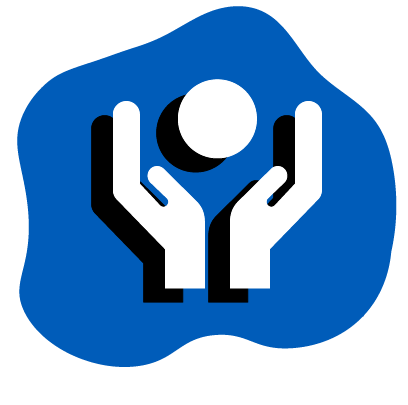 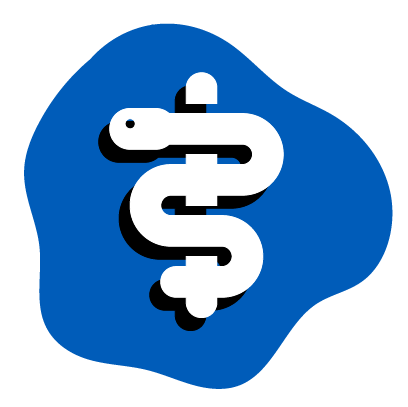 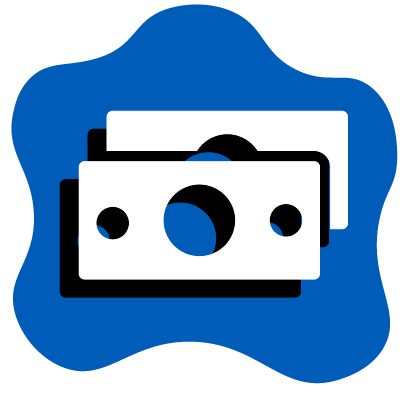 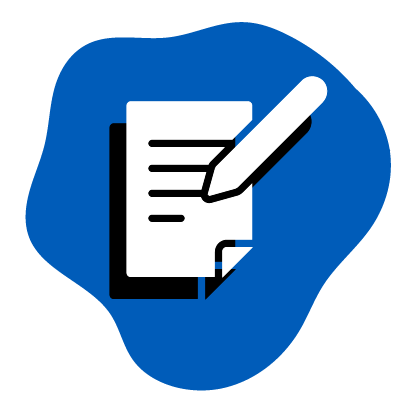 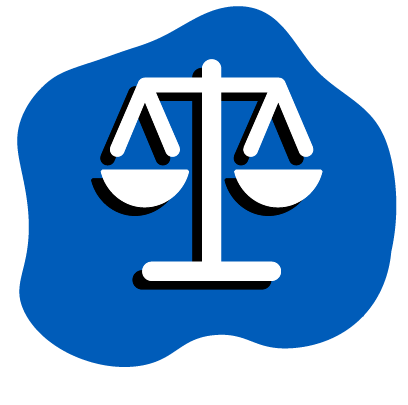 [Speaker Notes: NOTAS DEL FACILITADOR

Pregunte a las personas participantes qué servicios puede necesitar una persona sobreviviente de VG antes de mostrar las imágenes. 

Recuerde a las personas participantes las consecuencias de la VG tratadas en el video de la sesión anterior (físicas, psicológicas o económicas, estigma social, aislamiento y rechazo, discriminación, etc.) y relaciónelas con los servicios de respuesta. Las consecuencias de la VG son diferentes según el tipo de violencia perpetrada, la edad, la capacidad y el mecanismo de protección de que disponga la persona sobreviviente. Cada persona tiene una reacción diferente a los incidentes de violencia y debe ser respetada en ese sentido. 

Haga hincapié en que las repercusiones de la violencia para las personas sobrevivientes varían en función de la persona; cada sobreviviente reacciona de manera diferente y tiene necesidades distintas. De acuerdo con el enfoque centrado en la persona sobreviviente, esta tiene derecho a elegir los servicios que desea recibir. 

Los servicios de respuesta a la VG incluyen los siguientes: 
Servicios de salud: atención clínica vital en casos de violación, violencia sexual y otras formas de violencia física y fisiológica, que puede evitar enfermedades, traumas, discapacidades y fallecimientos. Dichos servicios incluyen apoyo de primera línea o primeros auxilios psicológicos, anticoncepción de emergencia, profilaxis posterior a la exposición a VIH, tratamiento de las infecciones de transmisión sexual, inmunización contra la hepatitis B, tratamiento clínico de las violaciones y evaluación y tratamiento de problemas de salud mental como la depresión, los pensamientos suicidas o los intentos de suicidio y el trastorno de estrés postraumático, abordando las necesidades en materia de salud de las personas sobrevivientes de matrimonios infantiles y las complicaciones relacionadas con la mutilación genital femenina. En la próxima sesión, se presentará más información sobre cómo derivar a las personas sobrevivientes con necesidades médicas urgentes. 

Apoyo psicosocial: tiene por objeto proteger o promover el bienestar psicosocial y la salud mental, y recae sobre los sectores de la salud y la protección. En calidad de intervención crítica que contribuye a la seguridad, la sanación y la recuperación de la persona sobreviviente, puede englobar desde el apoyo básico del personal de primera respuesta, como son los primeros auxilios psicológicos para las personas sobrevivientes y sus familias, hasta el apoyo más enfocado de la gestión de casos, que incluye las intervenciones psicológicas provistas por personas que no son especialistas en salud mental.

Seguridad y protección: responde a las necesidades inmediatas de seguridad de la persona sobreviviente, en particular las casas de acogida o los albergues. Este servicio está destinado a las personas sobrevivientes de VG que se encuentran en una situación de peligro inminente, al brindar seguridad inmediata, refugio temporal y apoyo a las personas sobrevivientes que están escapando de situaciones violentas o abusivas. 

Justicia y asistencia legal: los sectores de la justicia y la asistencia legal prestan apoyo a las personas sobrevivientes de VG para que accedan a servicios jurídicos seguros y centrados en la persona sobreviviente que protejan sus derechos y promuevan su acceso a la justicia. El acceso a la asistencia jurídica es fundamental para salvaguardar el acceso justo, equitativo y significativo a la justicia. En contextos humanitarios, las comunidades utilizan a menudo mecanismos informales de justicia (por ejemplo, acuerdos negociados entre familias, decisiones tomadas por líderes religiosos y comunitarios) para solucionar lo que en ocasiones se percibe como asuntos “privados”, incluidos los incidentes de VG. Estos mecanismos informales de justicia pueden plantear muchos riesgos para las mujeres y las niñas sobrevivientes de VG.

Apoyo a la reintegración económica: la participación en programas de empoderamiento económico y medios de subsistencia para mujeres reduce el riesgo de reincidencia de la VG, incluidos la explotación y el abuso sexuales. Sin embargo, es importante recordar que las personas sobrevivientes de VG no deben ser las únicas participantes de un determinado programa de medios de subsistencia, ya que esto puede aumentar el estigma y comprometer la confidencialidad, la seguridad y la protección.

Servicios de registro: se recomienda que los facilitadores y las facilitadoras adapten o eliminen la referencia a los servicios de registro en función del contexto operacional. Algunas formas de VG, incluida en particular la violencia de pareja, pueden repercutir en la composición de la familia, lo que, en función de los deseos de la persona sobreviviente, puede tener implicaciones para el grupo de registro donde se encuentre la persona sobreviviente (y sus hijos), en particular para que esta continúe disponiendo de acceso a la asistencia o a soluciones duraderas (por ejemplo, mediante la división del grupo de registro). 

Recuerde que es posible que estos servicios no los preste el ACNUR, sino que quizás dependan de servicios públicos, socios (operacionales), proveedores de servicios privados u otros. 

Contenido extraído y adaptado de los Estándares Mínimos Interagenciales para la Programación sobre VG en Emergencias, 2019 (https://www.unfpa.org/sites/default/files/pub-pdf/Estandares_Minimos_ESPANOL.pdf).]
Opcional
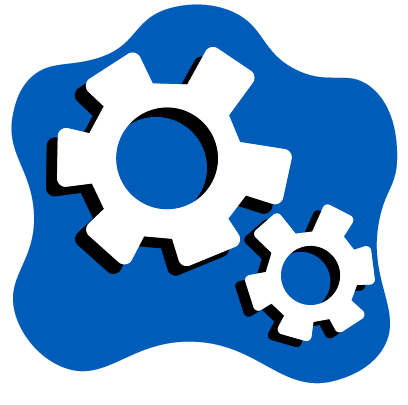 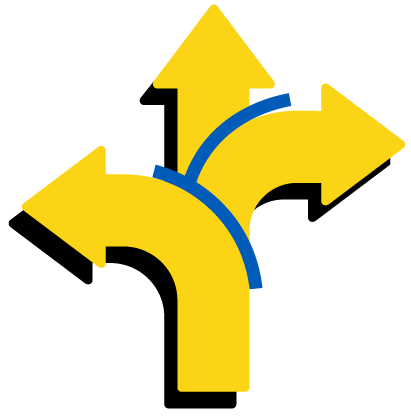 Trabajo en grupo
Desde la perspectiva de una persona sobreviviente, ¿cuáles son los beneficios de buscar apoyo?
Desde la perspectiva de una persona sobreviviente, ¿cuáles son los riesgos de buscar apoyo?
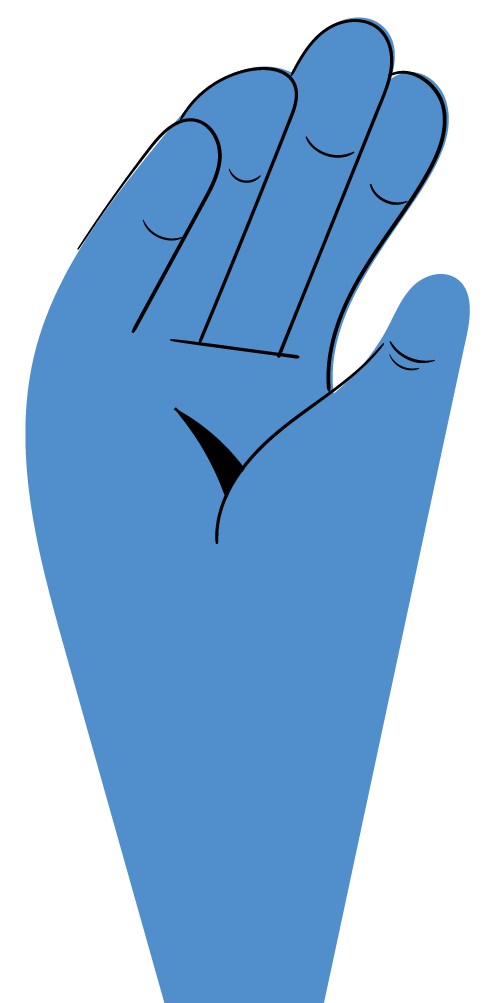 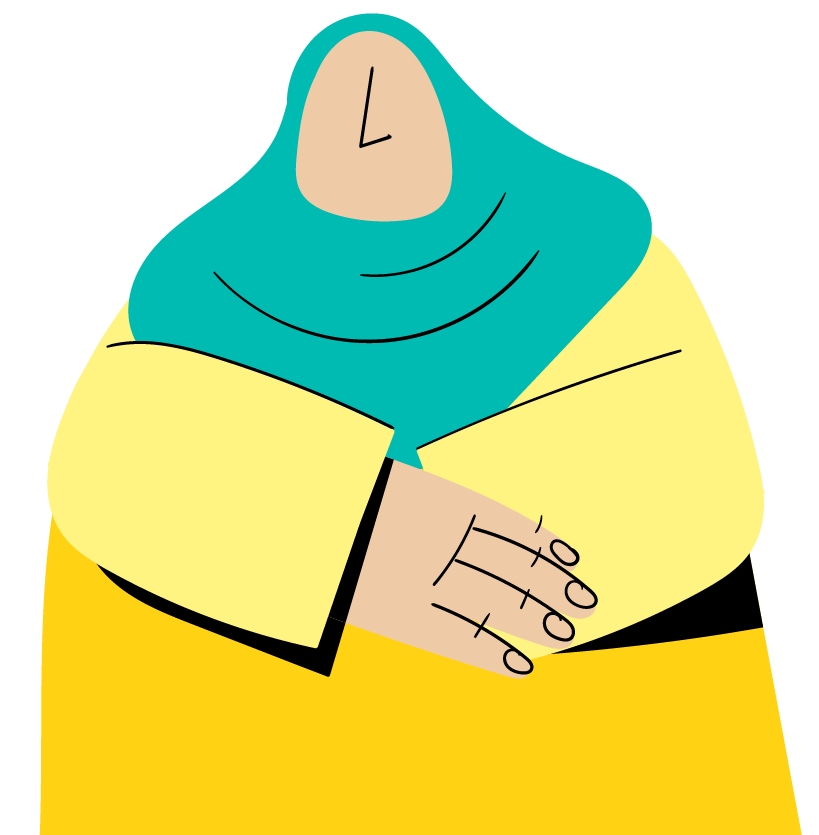 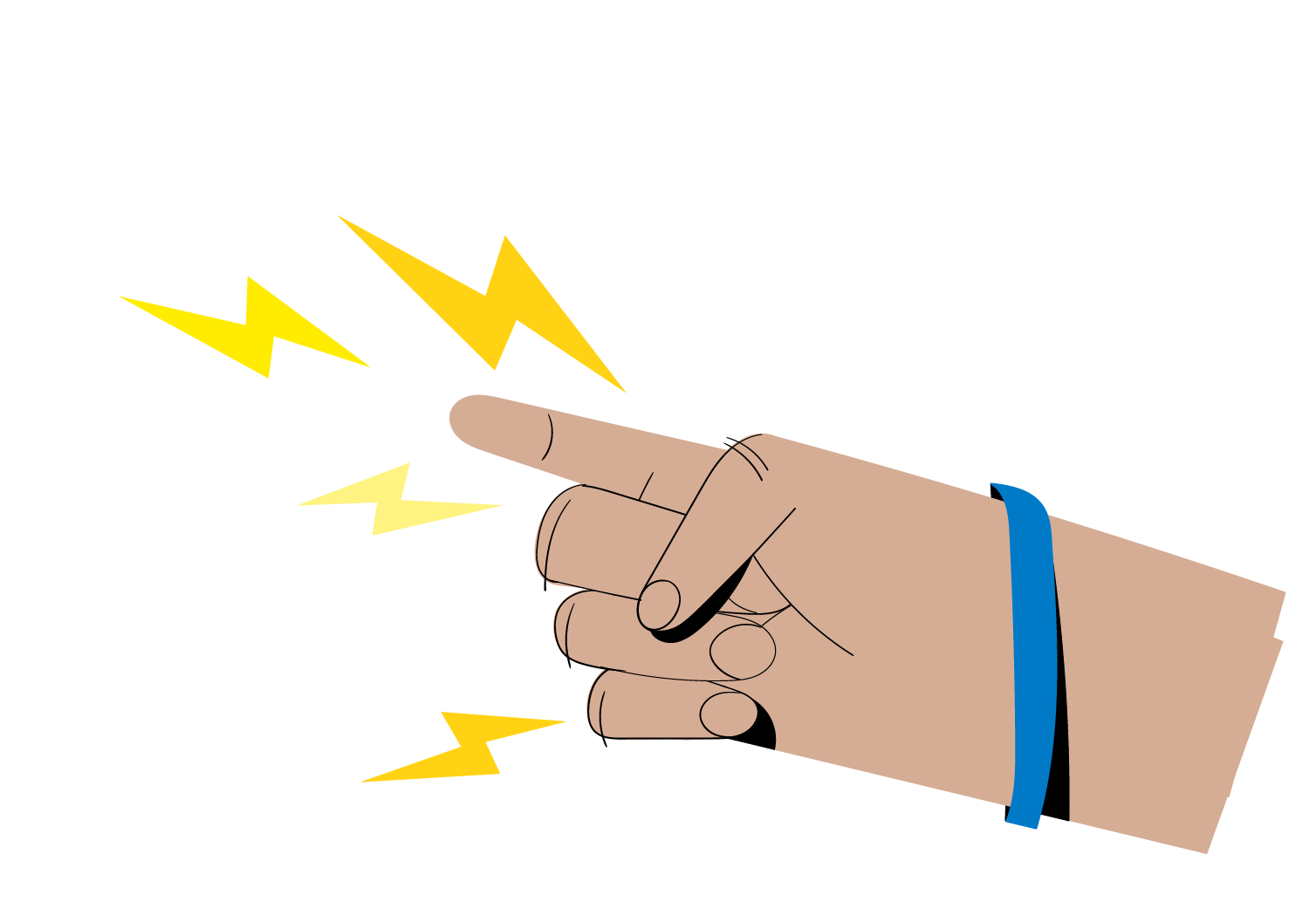 [Speaker Notes: NOTAS DEL FACILITADOR

Duración prevista: 15 minutos 
Objetivo: comprender los beneficios y los riesgos asociados a la búsqueda de apoyo por parte de una persona sobreviviente

Nota: elimine el icono de actividad opcional si utiliza la diapositiva. 

Divida a las personas participantes en grupos. 
Asigne a la mitad de los grupos la tarea de debatir la pregunta relativa a los beneficios de buscar apoyo y a la otra mitad, la de debatir los riesgos. Haga hincapié en que los grupos deben tomar en consideración estas preguntas desde la perspectiva de la persona sobreviviente. 
Para cada pregunta, pida a un grupo que comparta su respuesta con todas las personas participantes y pregunte a los demás grupos si tienen algo que añadir. 
Refuerce las consideraciones clave que figuran a continuación. 

Posibles beneficios para las personas sobrevivientes que buscan apoyo:
Acceso a apoyo que salva vidas en casos de peligro.
Acceso a cuidado médico profesional, confidencial y seguro de manera oportuna que puede prevenir el VIH y los embarazos no deseados.
Acceso a otros servicios que proporcionan más dignidad y comodidad, como servicios de seguridad y apoyo psicosocial. 
Acceso a ayudas que puedan evitar que se produzcan nuevos incidentes de violencia.

Posibles riesgos para una persona sobreviviente que busca apoyo, es decir, algunos de los obstáculos para que las personas sobrevivientes denuncien incidentes de VG: 
Posibilidad de que los amigos, la familia o la comunidad de la persona sobreviviente se enteren, lo que puede llevar a su estigmatización, su expulsión del hogar o de la comunidad, o su exposición a una violencia mayor.
Posibilidad de que el perpetrador o los perpetradores descubran que otras personas saben lo ocurrido, lo que puede dar lugar a represalias que conlleven daños para la persona sobreviviente o incluso su muerte.
Posibilidad de que los proveedores de servicios se vean expuestos a amenazas y actos de violencia por parte del perpetrador o de la comunidad si se considera que están ayudando a la persona sobreviviente.
Posible respuesta carente de sensibilidad por parte de los proveedores de servicios o los actores de la justicia si no están debidamente cualificados. 
Además de estos riesgos, otros obstáculos habituales a la hora de denunciar podrían ser el desconocimiento de los servicios, la vergüenza, las creencias culturales, la creencia de que la violencia es normal o no lo suficientemente grave como para denunciarla, las barreras económicas, la falta de transporte, el miedo a perder a los hijos y las hijas, el miedo a causar problemas al agresor, etc. 

Contenido extraído del Paquete de Capacitación de la Guía de Bolsillo del IASC, Cómo apoyar a las personas sobrevivientes de VG cuando no hay un actor contra la VG disponible en el área, 2018 (https://gbvguidelines.org/en/pocketguide/).]
¿Qué es la gestión de casos de VG?
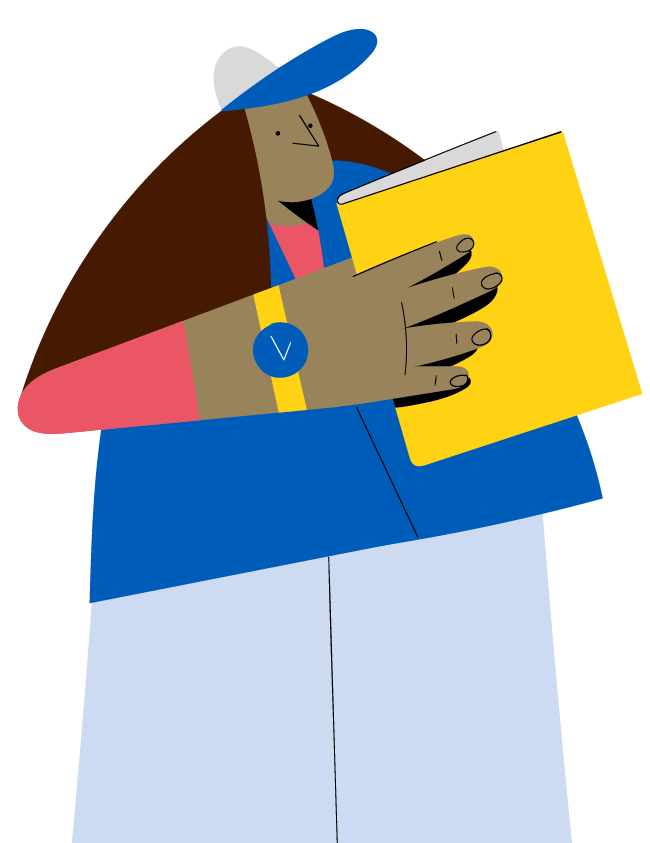 Un método estructurado para prestar ayuda a la persona sobreviviente, de acuerdo con el enfoque centrado en dicha persona.
Para ello, la organización, normalmente un actor de servicios sociales o de apoyo psicosocial, asume la responsabilidad de garantizar que:

Se determinan cuáles son las cuestiones y los problemas a los que se enfrentan la persona sobreviviente y su familia;
Se informa a la persona sobreviviente de todas las opciones de que dispone;
Se realiza un seguimiento coordinado de las necesidades de la persona sobreviviente;
Las personas sobrevivientes reciben apoyo emocional durante todo el proceso.

El personal de primera línea debe derivar a la persona sobreviviente (con su consentimiento) a los servicios de gestión de casos de VG como punto de entrada para ponerse en contacto con otros servicios.
[Speaker Notes: NOTAS DEL FACILITADOR

El gestor o la gestora de casos o el trabajador o la trabajadora de caso escuchan la historia de la persona sobreviviente y analizan lo que esta necesita para ayudarla a recuperarse. Ayudarán a la persona sobreviviente a elaborar un plan que satisfaga sus necesidades, la derivarán a los servicios adecuados y la ayudarán a acceder a ellos. A lo largo de los diversos pasos del proceso de gestión de casos de VG, el trabajador o la trabajadora social o el gestor o la gestora de casos de VG también desempeñan una función decisiva en el apoyo a la recuperación emocional de la persona sobreviviente. 

La función del personal de primera línea consiste en derivar a la persona sobreviviente (con su consentimiento) a los servicios de gestión de casos de VG como punto de entrada y el gestor o la gestora de casos o el trabajador o la trabajadora de caso pondrán en contacto a la persona sobreviviente con los demás servicios a los que desee acceder. En la próxima sesión, se ofrecerá más información sobre la función del personal de primera línea. Recuerde a las personas participantes que la expresión personal de primera línea se aplica a cualquier persona, independientemente de si es o no especialista en VG, que esté en contacto directo con personas desplazadas y apátridas, de modo que puede englobar también a colegas ajenos a la esfera técnica, como conductores o conductoras y guardias de seguridad. 

Recuerde que el concepto de consentimiento informado, su significado y la forma de obtenerlo también se tratarán en la próxima sesión. 

En algunos contextos, pueden ofrecerse servicios de gestión de casos a distancia, por ejemplo, si existen restricciones de seguridad, restricciones de circulación relacionadas con una pandemia o disponibilidad limitada de servicios locales especializados en VG. Esto se logra principalmente a través de la gestión de casos por teléfono, que se define como la gestión de casos que los gestores o las gestoras de casos o los trabajadores o las trabajadoras de caso ofrecen por vía telefónica a los clientes.  (Guía COVID-19 para servicios a distancia de VBG centrada en la gestión de casos por teléfono y servicios de atención en línea, 2021 (https://gbvaor.net/node/1779)). Asimismo, en algunos contextos, la gestión de casos puede ser móvil, con servicios prestados en diferentes lugares conforme a un calendario fijo. Sin embargo, estos servicios se prestarían siempre en espacios seguros, a cargo de gestores o gestoras de casos o trabajadores o trabajadoras de caso con la debida cualificación, y cumplirían las mismas normas de calidad que los servicios estáticos de gestión de casos que se prestan en un lugar fijo (IRC, Guidelines for Mobile and Remote GBV Service Delivery, 2018 https://reliefweb.int/report/world/guidelines-mobile-and-remote-gender-based-violence-gbv-service-delivery-enmy).

Contenido extraído y adaptado de los materiales de capacitación para la gestión de casos de VG entre organismos (https://www.gbvims.com/gbv-case-management-guidelines/gbv-case-management-training-materials/).]
¿Qué es una vía de derivación de casos de VG?
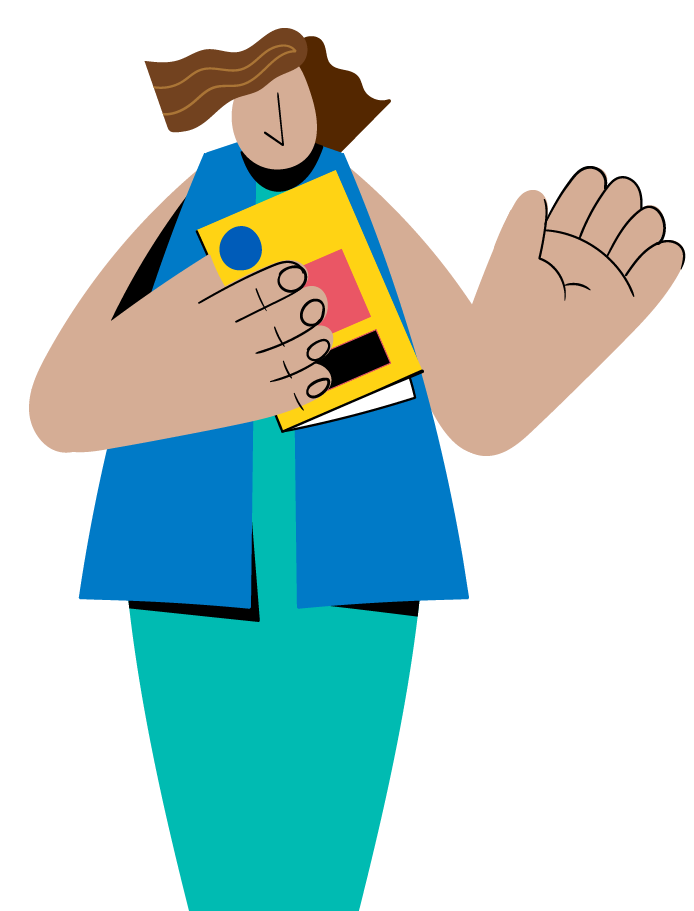 Un mecanismo de coordinación flexible que pone en contacto de forma segura y oportuna a las personas sobrevivientes con servicios de apoyo y competentes.
Incluye datos de diferentes servicios de respuesta a la VG.
Consulten de manera periódica a personas especialistas en VG para asegurarse de que disponen de la versión más actualizada de la vía de derivación.
[Speaker Notes: NOTAS DEL FACILITADOR

Proporcione a las personas participantes una ficha donde figure la vía de derivación de casos de VG del contexto pertinente (específica de la ubicación sobre el terreno, si la hubiere) o un ejemplo de otro lugar en caso de que no exista (todavía) una vía local de derivación para ilustrar cómo son las vías de derivación de casos de VG. Recuerde que, en breve, trataremos en mayor profundidad la vía local de derivación.

El objetivo de una vía de derivación es: 
Coordinar la prestación de servicios;
Mejorar el acceso seguro y oportuno a servicios de calidad para las personas sobrevivientes de VG;
Dar prioridad a la seguridad y la confidencialidad de las personas sobrevivientes, y respetar sus decisiones; y
Garantizar que las personas sobrevivientes participan de forma activa en la definición de sus necesidades y deciden qué opciones de respuesta y apoyo las satisfacen mejor.

Haga hincapié en que la función de las personas especialistas en VG consiste en describir los servicios de VG, desarrollar una vía de derivación de casos de VG a nivel interinstitucional y apoyar el fortalecimiento de la capacidad de los servicios de VG, así como en promover la accesibilidad de los servicios de VG para las personas desplazadas y apátridas. 

Recuerde a las personas participantes que la función del personal de primera línea consiste en derivar a las personas sobrevivientes a los servicios y facilitar su acceso a ellos, siendo los servicios de gestión de casos de VG el principal punto de entrada.]
Opcional
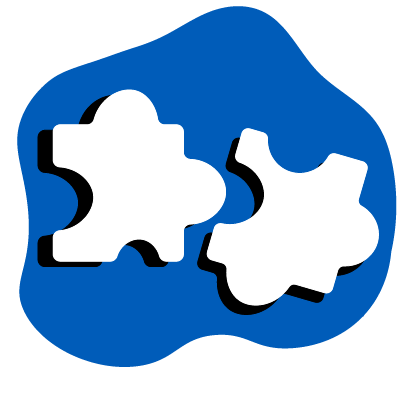 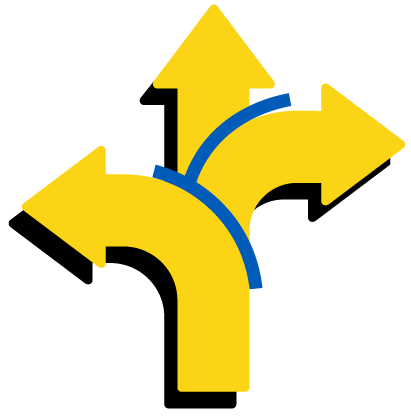 Actividad Red de derivación
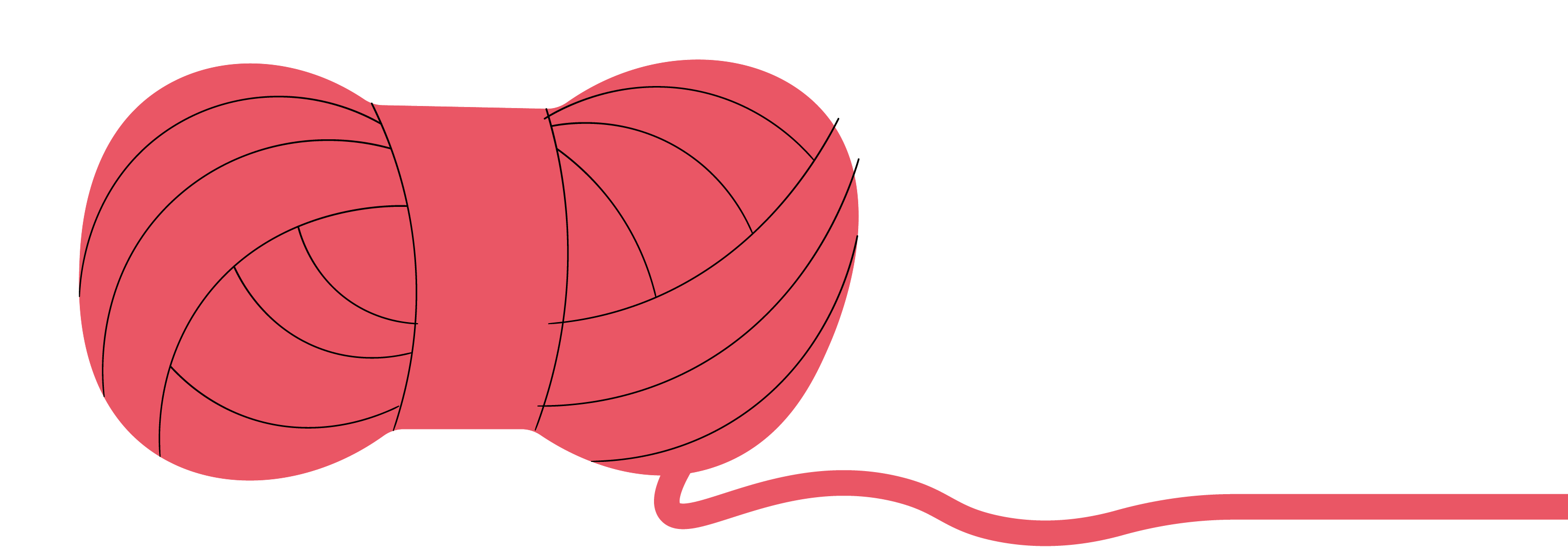 [Speaker Notes: NOTAS DEL FACILITADOR

Duración prevista: 25 minutos
Objetivo: determinar cuáles son los aspectos de los mecanismos de derivación que pueden comprometer la respuesta centrada en la persona sobreviviente 

Nota: elimine el icono de actividad opcional si utiliza la diapositiva. 

Se recomienda adaptar la actividad antes de la sesión, comprobando que los papeles se adecuan al contexto, utilizando nombres de proveedores de servicios locales y ajustando el guion al contexto. 
Artículo necesario: ovillo de lana o hilo.
Pida personas voluntarias para representar diferentes papeles. Reparta las tarjetas elaboradas previamente con los “proveedores de servicios” a la cantidad de personas correspondiente. Pídales que representen el papel de la persona que figura en su tarjeta. 
Ejemplo de tarjetas de proveedores de servicios: 
Madre
Líder de la comunidad 
Partera tradicional 
Matrona 
Doctor/a 
Trabajador/a de los servicios comunitarios 
Oficial de servicios comunitarios del Departamento de Bienestar Social y Desarrollo 
Oficial de protección del Departamento de Bienestar Social y Desarrollo 
Policía 
Abogado/a 
Trabajador/a social
Fiscal 
Haga que los proveedores de servicios se sienten en círculo. Pida al resto de las personas participantes que se queden de pie en el exterior del círculo para que puedan ver fácilmente la actividad. 
Explique que el ovillo de lana representa a una mujer de 20 años que ha sufrido una agresión sexual. Confirme con las personas participantes que todo el mundo entiende lo que eso significa. 
Como facilitador o facilitadora, sitúese fuera del círculo y entregue el balón a la madre. Explique que la mujer ha contado el incidente a su madre. 
Pídale a la madre que sujete con firmeza el extremo del hilo. 
Cuente la historia, según se indica a continuación, de lo que le ocurre a esta mujer. Cada vez que intervenga un actor, se le lanza el ovillo de lana a través del círculo. Cada actor que reciba el ovillo, se pasará un hilo alrededor del dedo y luego lo lanzará al siguiente actor conforme a las instrucciones. 
Detenga el juego cuando finalice el guion. 
Al final del juego, habrá una gran red en el centro del círculo, ya que los actores estarán sujetando distintas partes del hilo, y se facilitará un debate. 

Debate 
Realice una pausa para observar la red y formule algunas preguntas para generar debate: 
¿Qué ven en el centro de este círculo? 
¿Todo esto ha resultado útil para la persona sobreviviente? ¿Traumático? 
Personas observadoras: ¿Cuántas veces ha tenido que repetir la chica su historia? 
¿Podría darse una situación así en su entorno? 
¿Qué se podría haber hecho para evitar esta maraña?

Consideraciones clave
Esta actividad es un ejemplo de las dificultades que a menudo experimentan las personas sobrevivientes de VG al revivir el suceso traumático más de una vez debido a la falta de organización de la respuesta.
Es fundamental coordinarse y comunicarse de manera eficaz con otros actores para proteger el bienestar de las personas sobrevivientes.
Todo el personal de primera línea tiene la responsabilidad de conocer y reforzar un mecanismo funcional de derivación donde la atención y el apoyo prestados a las personas sobrevivientes se puedan racionalizar de acuerdo con las prácticas centradas en la persona sobreviviente. 
Los mecanismos funcionales de derivación garantizan la seguridad y la confidencialidad de las personas sobrevivientes; una forma de lograrlo es limitar el número de veces que la persona sobreviviente necesita acceder a los servicios y, que cuando acceda a ellos, pueda hacerlo de forma informada y con el apoyo adecuado. Por este motivo, los gestores o las gestoras de casos o los trabajadores o las trabajadoras de caso desempeñan un papel fundamental en la gestión de los servicios de respuesta, al proporcionar información tanto a la persona sobreviviente como a otros y otras profesionales (respetando los protocolos éticos y garantizando la seguridad de la persona sobreviviente). 

Guion
Una mujer de 20 años ha sufrido una agresión sexual perpetrada por un hombre a las afueras de un centro de evacuación y se lo cuenta a su madre: 
La madre lleva a ante el líder comunitario para informarle de lo sucedido. 
El líder comunitario deriva a la sobreviviente a la partera tradicional porque está preocupado por su estado de salud. 
La partera tradicional la ayuda, pero la sobreviviente necesita atención médica inmediata para sus lesiones. La partera tradicional pide a la mujer que vaya a ver a una colega cercana, la matrona. 
La matrona se da cuenta de que la sobreviviente debería ir al médico, por lo que se pone inmediatamente en contacto con el/la doctor/a. 
El/la doctor/a trata las lesiones, realiza un reconocimiento general y remite a la sobreviviente de nuevo a la matrona con la esperanza de que esta pueda prestarle algún apoyo adicional. 
La matrona es consciente de que la persona sobreviviente quizás necesite atención psicosocial y la deriva al/a la trabajador/a de los servicios comunitarios. 
El/la trabajador/a de los servicios comunitarios se compromete con la matrona y la madre a ayudar y a asegurarse de que la sobreviviente recibe todos los servicios que le corresponden. El/la trabajador/a de los servicios comunitarios proporciona apoyo emocional y deriva a la sobreviviente al/a la oficial de servicios comunitarios del Departamento de Bienestar Social y Desarrollo para una evaluación, y pregunta sobre otros programas o servicios a los que debería acceder la sobreviviente. 
El/la oficial de servicios comunitarios del Departamento de Bienestar Social y Desarrollo habla con la sobreviviente y descubre que esta quiere acudir a la policía. Habida cuenta de que se trata de un asunto donde los plazos son determinantes, se deriva inmediatamente a la sobreviviente al/a la oficial de protección del Departamento de Bienestar Social y Desarrollo. 
El/la oficial de protección del Departamento de Bienestar Social y Desarrollo se reúne con la sobreviviente y le toma declaración. Sin embargo, se necesita un informe médico para la denuncia, por lo que de nuevo se deriva a la sobreviviente al/a la doctor/a. 
El/la doctor/a ultima la documentación médica y remite a la mujer de nuevo al/a la oficial de protección del Departamento de Bienestar Social y Desarrollo. 
El/la oficial de protección del Departamento de Bienestar Social y Desarrollo remite a la sobreviviente a la policía con el expediente médico. 
La policía hace un informe completo del incidente. Sin embargo, para proteger a la sobreviviente una vez presentada la denuncia, la derivan a un/a abogado/a para que la represente. 
El/la abogado/a desea tratar el caso con el/la fiscal, por lo que se pone en contacto con él/ella para que hable con la sobreviviente. 
El/la fiscal llama al/a la doctor/a para obtener información sobre el examen médico de la sobreviviente. El/la doctor/a solicita volver a verla porque olvidó recoger durante el reconocimiento una muestra necesaria. 
El/la doctor/a deriva a la sobreviviente a un/a trabajador/a social para que le preste apoyo psicosocial. 
El/la trabajador/a social se reúne periódicamente con la sobreviviente y la remite de nuevo al/a la doctor/a para que la reconozca y, a continuación, al/a la oficial de protección del Departamento de Bienestar Social y Desarrollo para asegurarse de que el caso avanza. 
Entonces, la sobreviviente va a hablar con el líder comunitario, al que vio en primer lugar, porque está confusa respecto al proceso. 
El líder comunitario se pone en contacto con el/la fiscal para conocer el estado del caso. 
El/la fiscal sugiere que se pongan en contacto con la policía para obtener información clara. 
La policía deriva al líder comunitario al/a la oficial de protección del Departamento de Bienestar Social y Desarrollo. 

Extraído y adaptado del módulo 4 del Paquete de Capacitación sobre las Directrices del IASC, 2015 (https://gbvguidelines.org/es/entrenamiento/modulo-4-como-responder-ante-informacion-sobre-vg-cuando-no-se-es-especialista-en-vg/).]
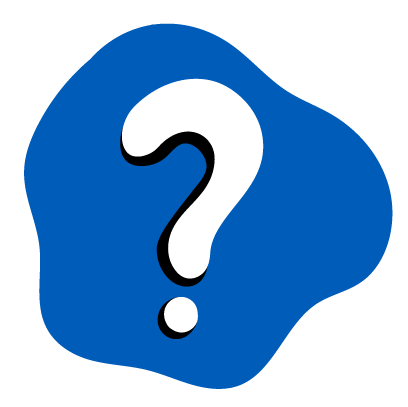 Debate Vía local de derivación
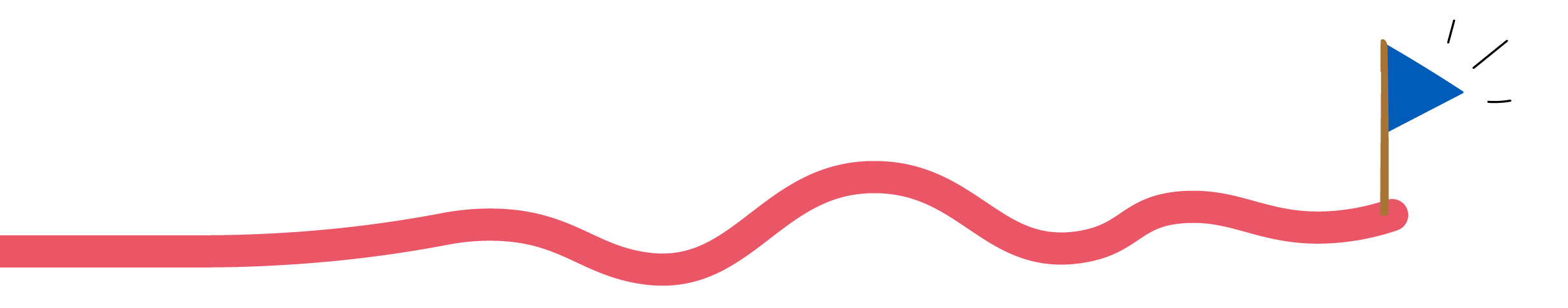 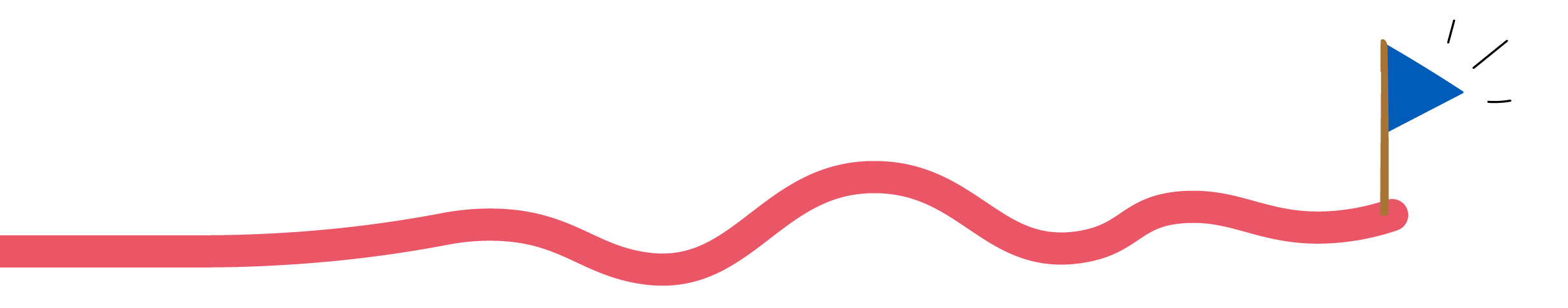 [Speaker Notes: NOTAS DEL FACILITADOR

Duración estimada: 30 minutos
Objetivo: familiarizar a las personas participantes con la vía local de derivación 

Si está disponible, se recomienda incluir una captura de pantalla en la diapositiva y entregar una ficha sobre la vía local de derivación para describir los servicios que ofrece cada uno de los diferentes proveedores de servicios, incluida la gestión de los casos urgentes o los casos fuera del horario de funcionamiento de los servicios especializados en VG. Resalte que quizás algunos proveedores de servicios no presten servicios a los hombres ni a las personas LGBTIQ+ sobrevivientes, e indique qué proveedores de servicios se pueden emplear para la derivación de los hombres y las personas LGBTIQ+ sobrevivientes. Es posible que exista una vía de derivación independiente para los niños/las niñas sobrevivientes, que se abordará en una sesión específica sobre esa categoría de sobrevivientes. 

Pregunte a las personas participantes lo siguiente: 
¿Han visto antes esta vía de derivación? ¿La han utilizado en anteriores ocasiones? En caso afirmativo, ¿han experimentado algún problema al recurrir a ella? 
¿Qué saben de estos servicios (puntos focales, ubicación, horario de apertura, accesibilidad, posibilidad de gestionar los casos a distancia, etc.)? 
¿Añadirían otros proveedores de servicios, en función del contexto? Si se mencionan otros proveedores de servicios, refuerce el mensaje clave de derivar a los proveedores de servicios de gestión de casos de VG como primer punto de derivación preferido para el personal de primera línea. 
¿Conocen los datos de contacto de alguna persona especialista en VG para solicitar una versión actualizada de la vía de derivación o pedirle asesoramiento para la derivación de las personas sobrevivientes de VG, si es necesario?

Recuerde a las personas participantes que la función de las personas especialistas en VG consiste en describir estos servicios y desarrollar la vía de derivación. El personal de primera línea debe estar plenamente familiarizado con la vía de derivación y los pormenores pertinentes comentados antes sobre los servicios disponibles, asegurándose de que dispone de una versión actualizada de dicha vía. 

Haga hincapié en la diferencia entre esta vía de derivación interinstitucional, que incluye los nombres y los datos de contacto directo de los proveedores de servicios de VG, a los cuales solo debe tener acceso el personal de primera línea, y la información, educación y comunicación (IEC) en materia de VG para las comunidades, que englobaría las líneas de ayuda de los proveedores de servicios de VG. Se recomienda mostrar también durante la capacitación un ejemplo de material de IEC con relación a los servicios de VG. 

Destaque y aclare la distinción entre una línea de ayuda para casos de VG y una línea de ayuda genérica, las cuales no se deben confundir con los servicios telefónicos de gestión de casos de VG a distancia.  Una línea de ayuda para casos de VG es un servicio telefónico establecido que proporciona apoyo en situaciones de crisis e información a cualquier persona sobreviviente que llame. Está a disposición de la sociedad en general y, en ocasiones, aunque no siempre, en horario ampliado. El alcance de los servicios puede variar en cierta medida de una línea de ayuda a otra, pero, por lo general, las líneas de ayuda para casos de VG escucharán a las personas que llamen y les prestarán primeros auxilios psicológicos inmediatos y apoyo en situaciones de crisis; llevarán a cabo una planificación de la seguridad y una gestión de la crisis según sea necesario; compartirán información sobre los servicios disponibles para obtener más apoyo; y las derivarán a esos servicios. Las líneas de ayuda no suelen ofrecer atención, apoyo o gestión de casos de VG de manera continuada a las personas que llaman, y no siempre es posible que estas hablen con el mismo operador o la misma operadora de la línea si realizan más de una llamada. Aun así, es cierto que las personas que llaman pueden ponerse en contacto con una línea de ayuda en múltiples ocasiones, siempre que se encuentren en una situación de crisis o necesiten información sobre una posible derivación.]
Opcional
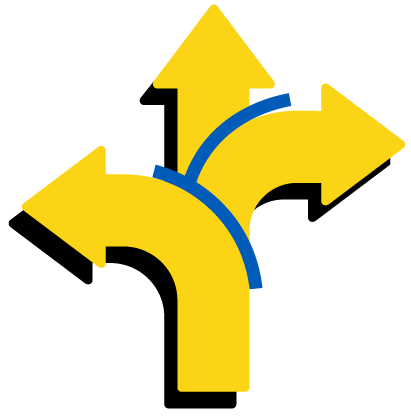 No existen servicios de VG disponibles
Incluso aunque no haya ningún proveedor de servicios especializado en VG en su zona, es posible que existan otros servicios, también a nivel local o comunitario, que puedan resultar de utilidad a la hora de atender las necesidades de las personas sobrevivientes. 
Servicios médicos: [xxxx]
Actor de seguridad: [xxxx]
Casa de acogida o albergue: [xxxx]
Apoyo psicosocial: [xxxx]
Apoyo jurídico: [xxxx]
Punto focal del ACNUR o de sus socios en materia de VG: [xxxx]
Número de la línea de ayuda: [xxxx]
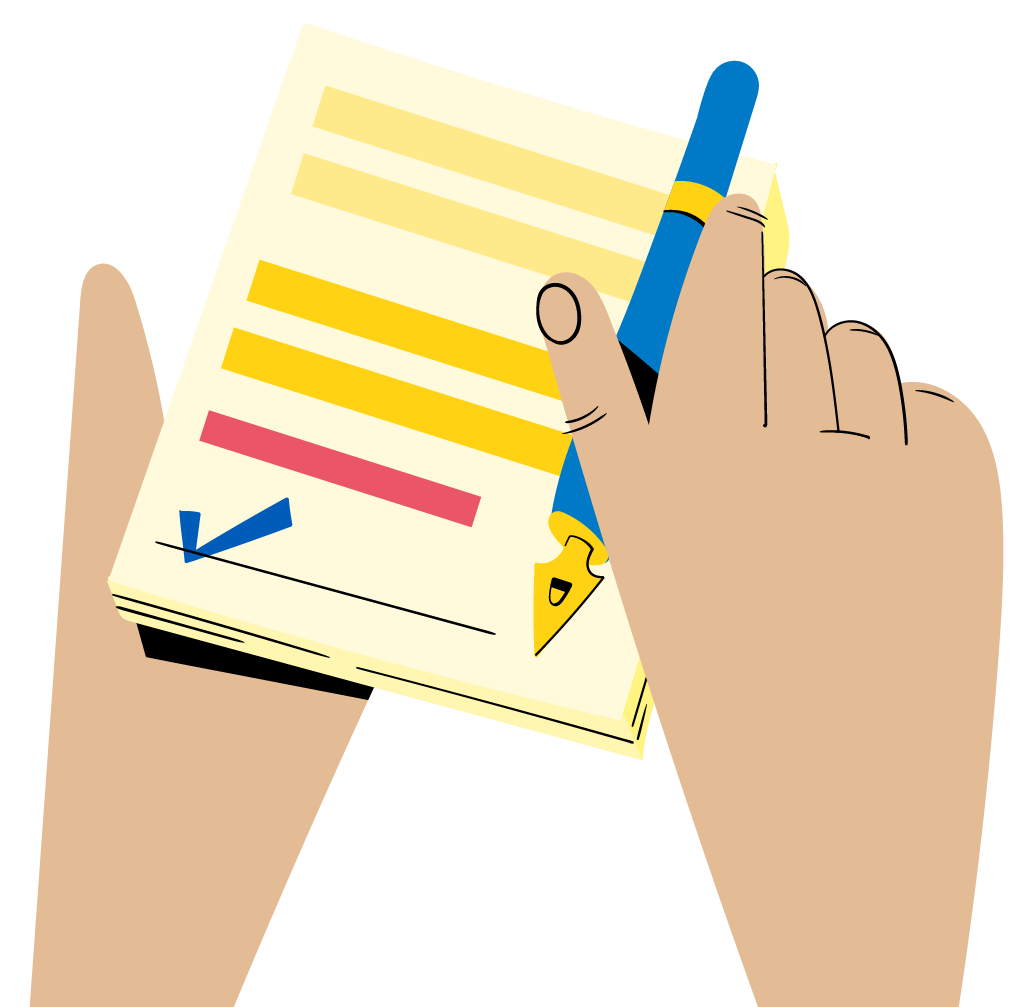 [Speaker Notes: NOTAS DEL FACILITADOR

Esta diapositiva es opcional y SOLO se debe utilizar en contextos donde no haya proveedores de servicios especializados en VG, en cuyo caso la presente diapositiva reemplazará a la anterior. Nota: elimine el icono de actividad opcional si utiliza la diapositiva. 

Se recomienda incluir en la diapositiva los puntos o la vía de derivación correspondientes para los lugares donde no existan servicios de VG, por ejemplo, derivación al punto focal del ACNUR o de sus socios, a los proveedores de servicios médicos y actores del sector de la seguridad. También es posible facilitar a las personas sobrevivientes el número de cualquier línea de ayuda que esté disponible (más información a continuación). 
Pregunte a las personas participantes lo siguiente: 
¿Conocen ya los proveedores de servicios enumerados? 
¿Qué saben de estos servicios (puntos focales, ubicación, horario de apertura, accesibilidad, etc.)? 
¿Añadirían otros proveedores de servicios, en función del contexto? 

Destaque y aclare la distinción entre una línea de ayuda para casos de VG y una línea de ayuda genérica, las cuales no se deben confundir con los servicios telefónicos de gestión de casos de VG a distancia.  Una línea de ayuda para casos de VG es un servicio telefónico establecido que proporciona apoyo en situaciones de crisis e información a cualquier persona sobreviviente que llame. Está a disposición de la sociedad en general y, en ocasiones, aunque no siempre, en horario ampliado. El alcance de los servicios puede variar en cierta medida de una línea de ayuda a otra, pero, por lo general, las líneas de ayuda para casos de VG escucharán a las personas que llamen y les prestarán primeros auxilios psicológicos inmediatos y apoyo en situaciones de crisis; llevarán a cabo una planificación de la seguridad y una gestión de la crisis según sea necesario; compartirán información sobre los servicios disponibles para obtener más apoyo; y las derivarán a esos servicios. Las líneas de ayuda no suelen ofrecer atención, apoyo o gestión de casos de VG de manera continuada a las personas que llaman, y no siempre es posible que estas hablen con el mismo operador o la misma operadora de la línea si realizan más de una llamada. Aun así, es cierto que las personas que llaman pueden ponerse en contacto con una línea de ayuda en múltiples ocasiones, siempre que se encuentren en una situación de crisis o necesiten información sobre una posible derivación. 

Contenido extraído y adaptado del Paquete de Capacitación de la Guía de Bolsillo del IASC, Cómo apoyar a las personas sobrevivientes de VG cuando no hay un actor contra la VG disponible en el área, 2018 (https://gbvguidelines.org/en/pocketguide/) y de la página Guidance and Guidelines for GBVIMS, GBVIMS+ and Case Management during COVID-19, 2021 (https://www.gbvims.com/guidance-notes-for-gbvims-gbvims-and-case-management-during-covid-19/).]
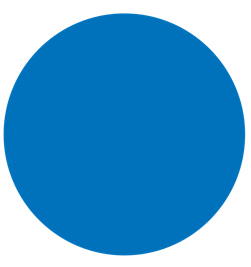 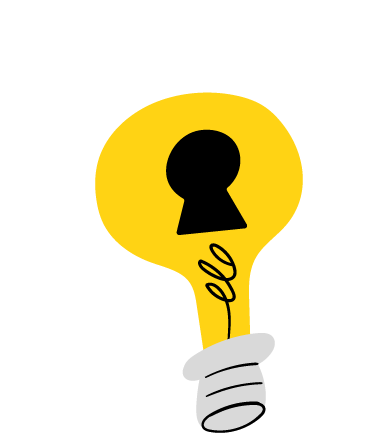 Mensajes clave
El enfoque centrado en la persona sobreviviente trata de empoderar a dicha persona dando prioridad a sus derechos, necesidades y deseos. Se basa en el derecho a la seguridad, la confidencialidad, la no discriminación, la dignidad y la autodeterminación.
Los servicios de gestión de casos de VG constituyen el principal punto de entrada para conectar a las personas sobrevivientes con otros servicios.
El personal de primera línea debe estar plenamente familiarizado con la vía local de derivación y los datos sobre los servicios disponibles para las personas sobrevivientes de VG.
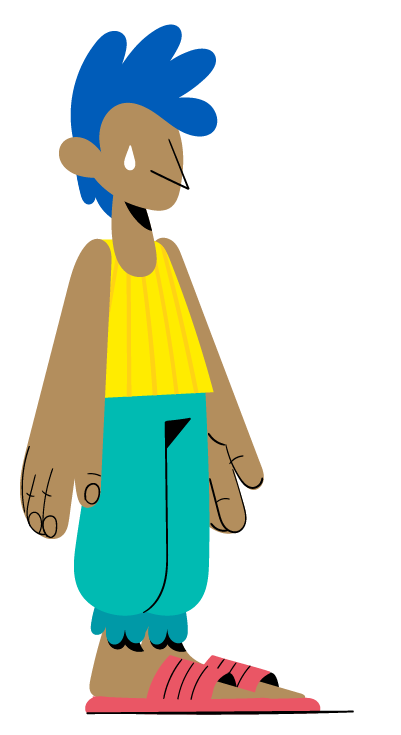 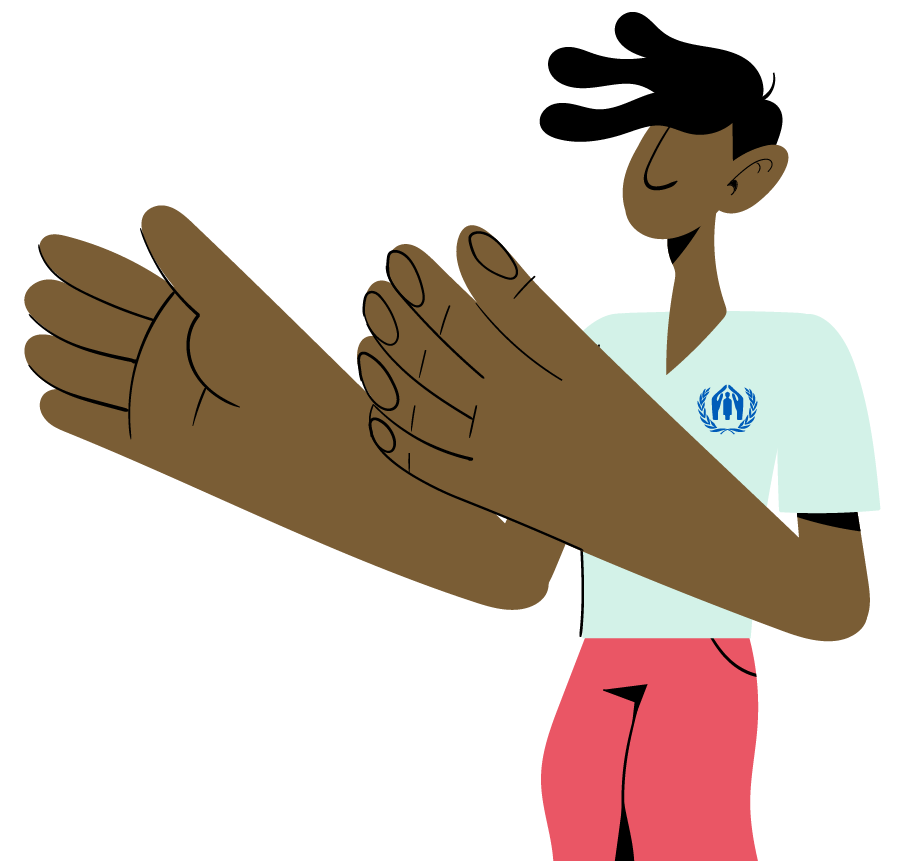 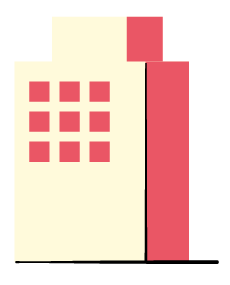 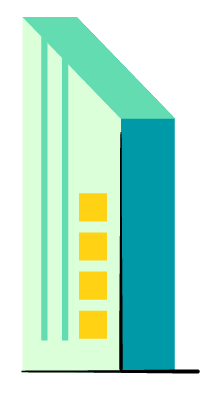 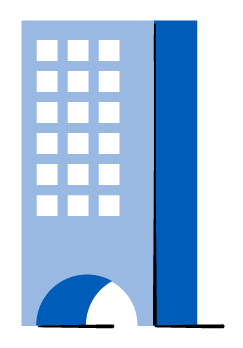 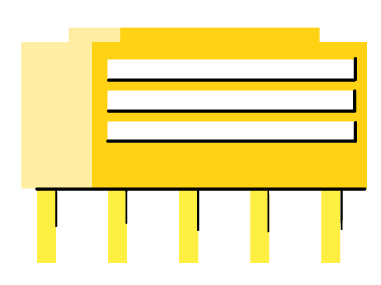 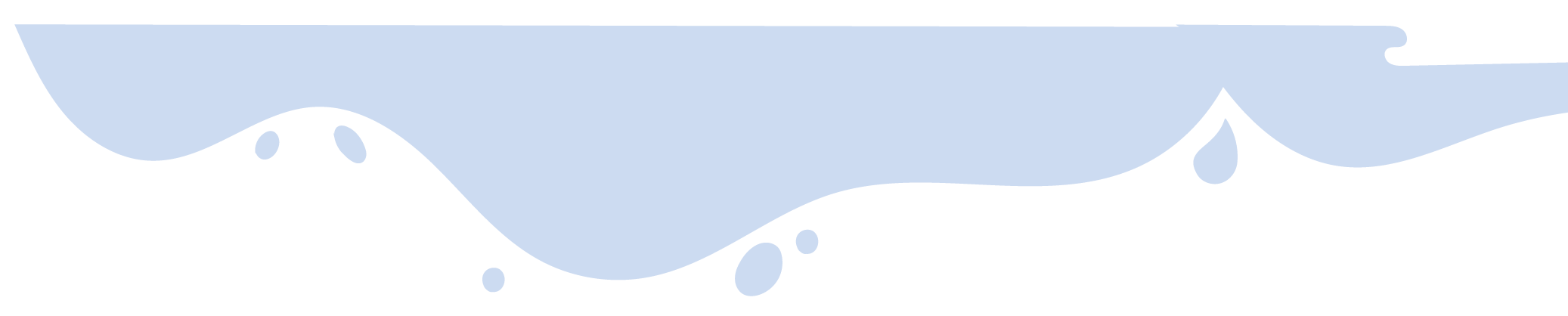 SESIÓN 4:
¿Cómo tratar una revelación y derivar a una persona sobreviviente de VG?
[Speaker Notes: NOTAS DEL FACILITADOR

Duración prevista de la sesión: 
80 minutos (contenido básico)
80 + 30 minutos (contenido básico + herramienta de derivación, si la hubiere) 
80 + 20 minutos (contenido opcional) 
80 + 30 + 20 minutos (contenido básico + herramienta de derivación, si la hubiere + contenido opcional)

Explique los objetivos de aprendizaje: 
Comprender la función y la responsabilidad del personal de primera línea a la hora de tratar las revelaciones de VG de manera segura.
Saber cómo derivar a una persona sobreviviente de VG.
Comprender cómo se aplica el enfoque centrado en la persona sobreviviente al responder a una revelación de VG. 
Comprender los conceptos básicos de los primeros auxilios psicológicos.]
Respuesta a la revelación de un incidente de VG
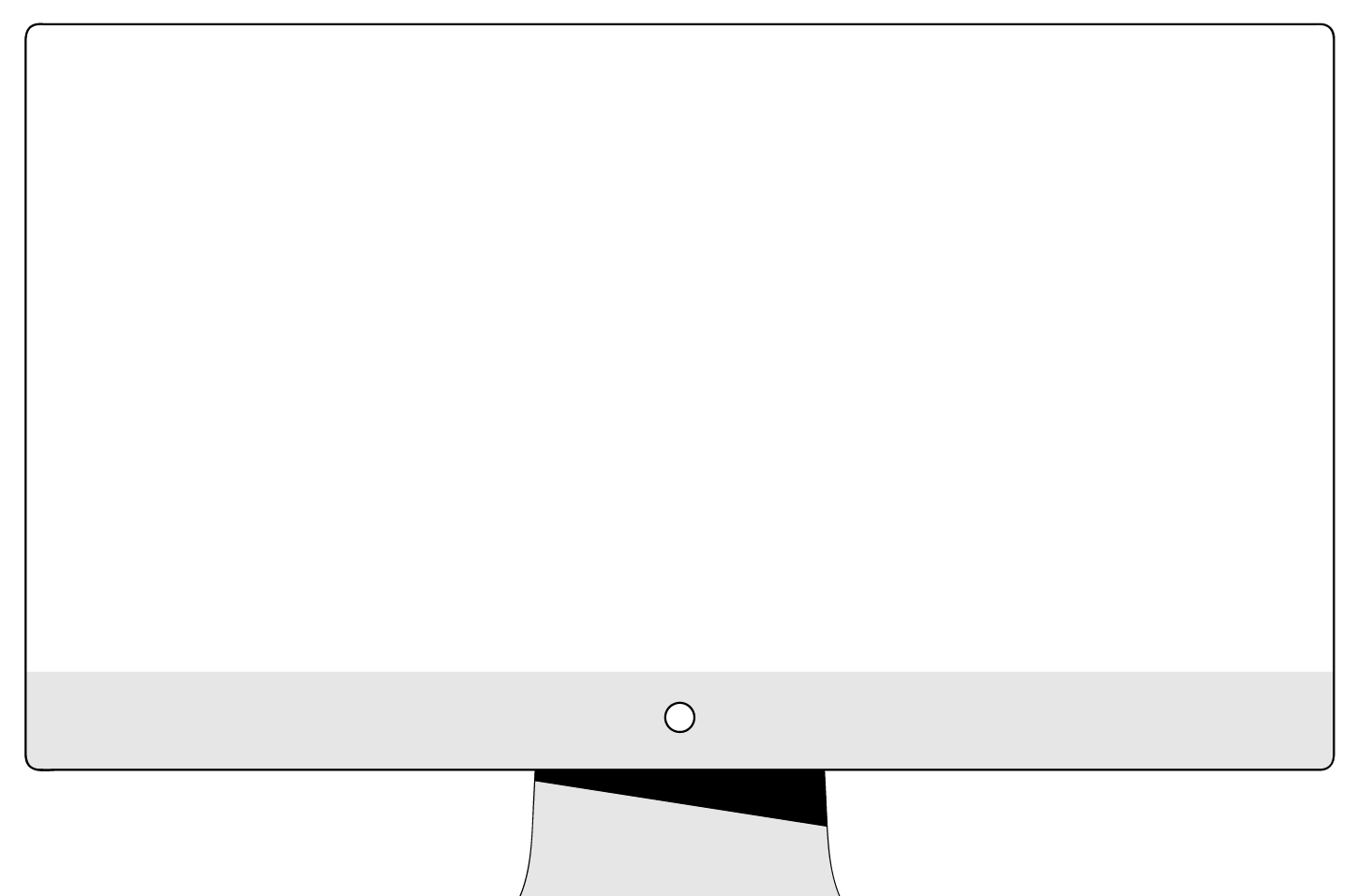 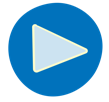 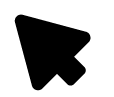 [Speaker Notes: NOTAS DEL FACILITADOR

https://www.youtube.com/watch?v=CkhX1oGhPX8 
Duración: 4,14 minutos

Este video ha sido elaborado por la Organización Internacional para las Migraciones (OIM) y el Global Shelter Cluster. Señale que este video introduce el tema que se tratará en esta sesión.]
Su función y sus responsabilidades como personal de primera línea
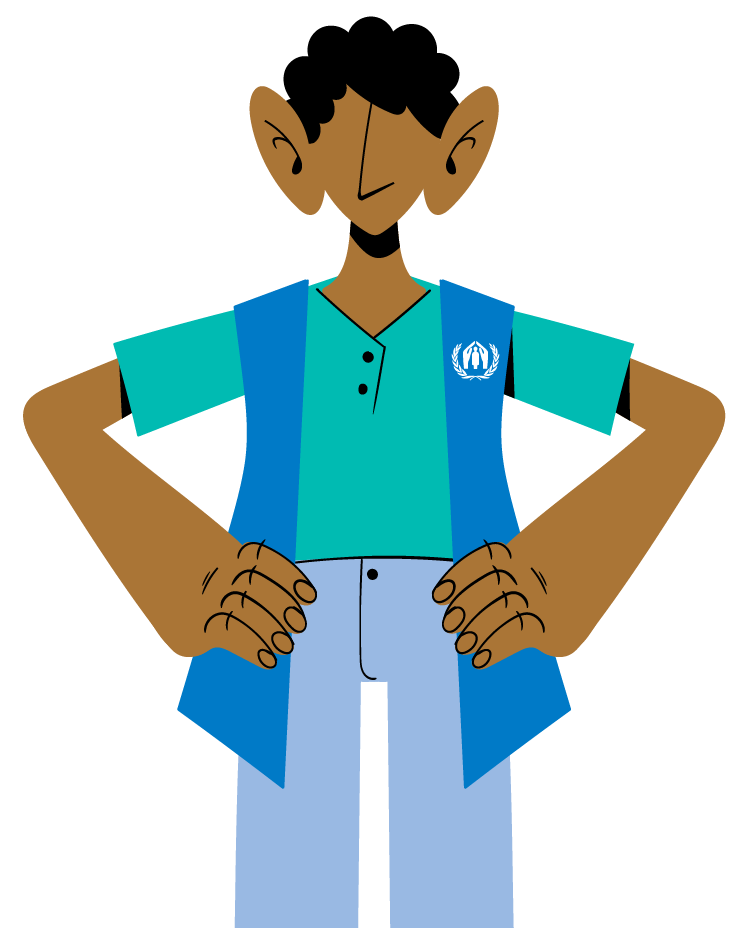 Conocer la vía de derivación de casos de VG y los servicios disponibles en la zona en que trabajan. 
Escuchar de manera atenta sin formular juicios.
Proporcionar información precisa y actualizada sobre los servicios disponibles y dejar que la persona sobreviviente tome sus propias decisiones.
Aplicar un enfoque centrado en la persona sobreviviente. 
No buscar ni identificar NUNCA a las personas sobrevivientes de VG.
[Speaker Notes: NOTAS DEL FACILITADOR

Pregunte a las personas participantes cuáles creen que son sus funciones antes de mostrar las respuestas. 

Recuerde a las personas participantes que la expresión personal de primera línea se aplica a cualquier persona, independientemente de si es o no especialista en VG, que esté en contacto directo con personas desplazadas y apátridas, de modo que puede englobar también a colegas ajenos a la esfera técnica, como conductores o conductoras y guardias de seguridad. 

Para cumplir con estas responsabilidades, no se necesitan conocimientos profesionales de asesoramiento, sino más bien una sensibilidad hacia las necesidades de las personas sobrevivientes, un compromiso con la confidencialidad y otros principios centrados en la persona sobreviviente, además de conocer las opciones de derivación.]
Opcional
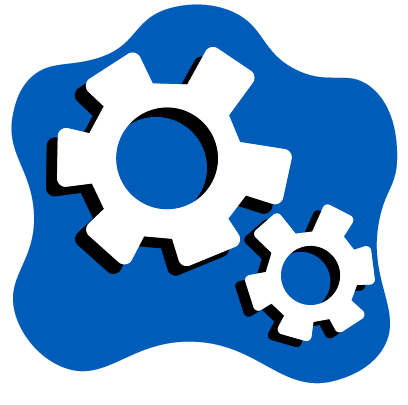 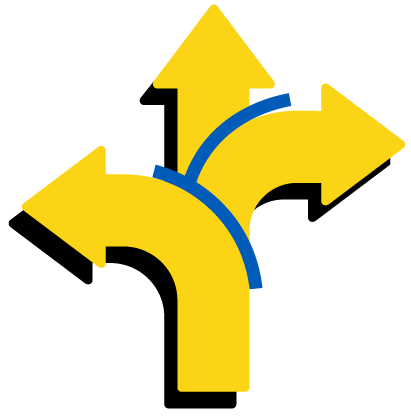 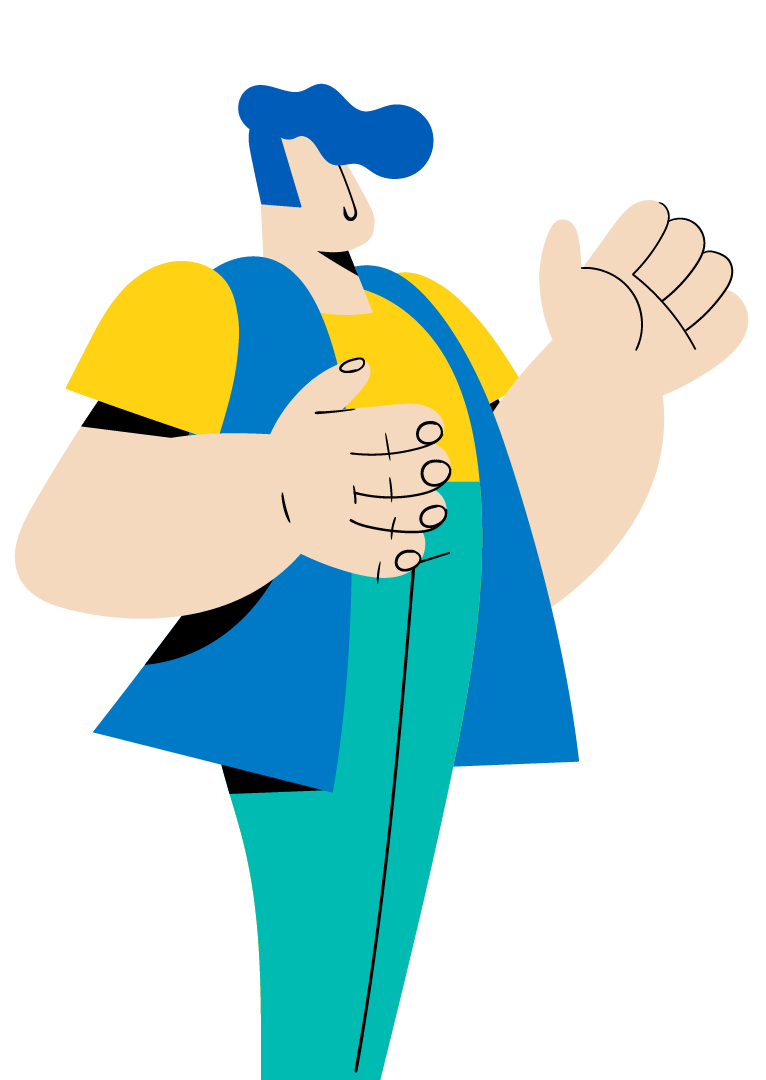 Trabajo en grupo ¿Por qué es necesario saber tratar una revelación de VG?
Las personas sobrevivientes de VG pueden decidir cuándo y cómo revelar su experiencia. 
Todo el personal de primera línea podría enfrentarse a una revelación de VG por parte de cualquier miembro de las comunidades en que trabajan. 
Para las personas sobrevivientes, resulta extremadamente difícil revelar una experiencia de VG, y el primer contacto en el momento de la revelación desempeña un papel fundamental en su proceso de sanación.
[Speaker Notes: NOTAS DEL FACILITADOR

Duración estimada: 10 minutos
Objetivo: confirmar que las personas participantes comprenden por qué necesitan saber cómo tratar la revelación de un incidente de VG

Divida a las personas participantes en grupos. 
Invítelas a debatir por qué creen que necesitan saber cómo tratar las revelaciones de VG. 
Tras unos minutos de debate en grupos, muestre las respuestas a todas las personas participantes y refuerce las consideraciones clave que se exponen a continuación. 

Consideraciones clave
En su calidad de personal de primera línea, las personas participantes suelen estar en contacto directo con personas desplazadas y apátridas a las que prestan servicios, llevando a cabo evaluaciones o actividades de monitoreo, realizando consultas a miembros de la comunidad, etc. Por lo tanto, es posible que entablen una relación de confianza o que sean de los pocos trabajadores y trabajadoras de primera línea que conocen o con los que están en contacto directo. Sobre esta base, las personas pueden decidir compartir información sobre la VG a la que ellas mismas u otras personas de su familia o comunidad han estado expuestas. 
Se trata de un momento crítico, y quizás sea la única ocasión en que una persona sobreviviente decida buscar apoyo. Si la experiencia resulta negativa para ella o no recibe información sobre los servicios que necesita y está buscando, es posible que no esté dispuesta a solicitar más asistencia ni a encontrar de nuevo la fuerza necesaria para compartir esta información.]
Revelaciones
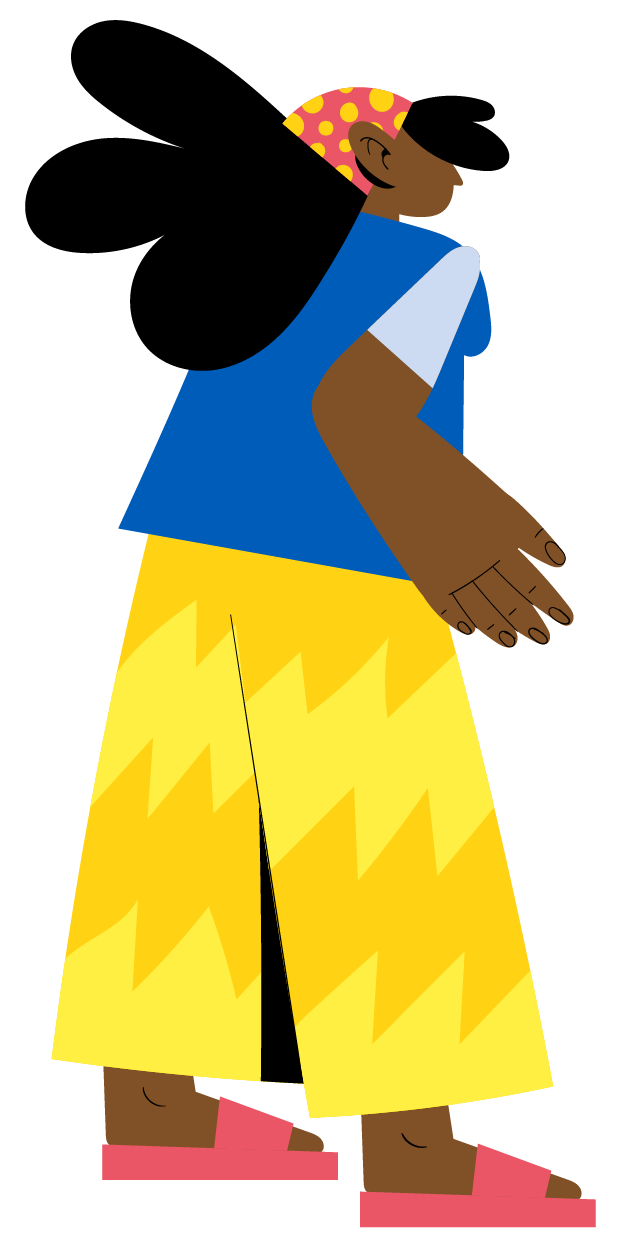 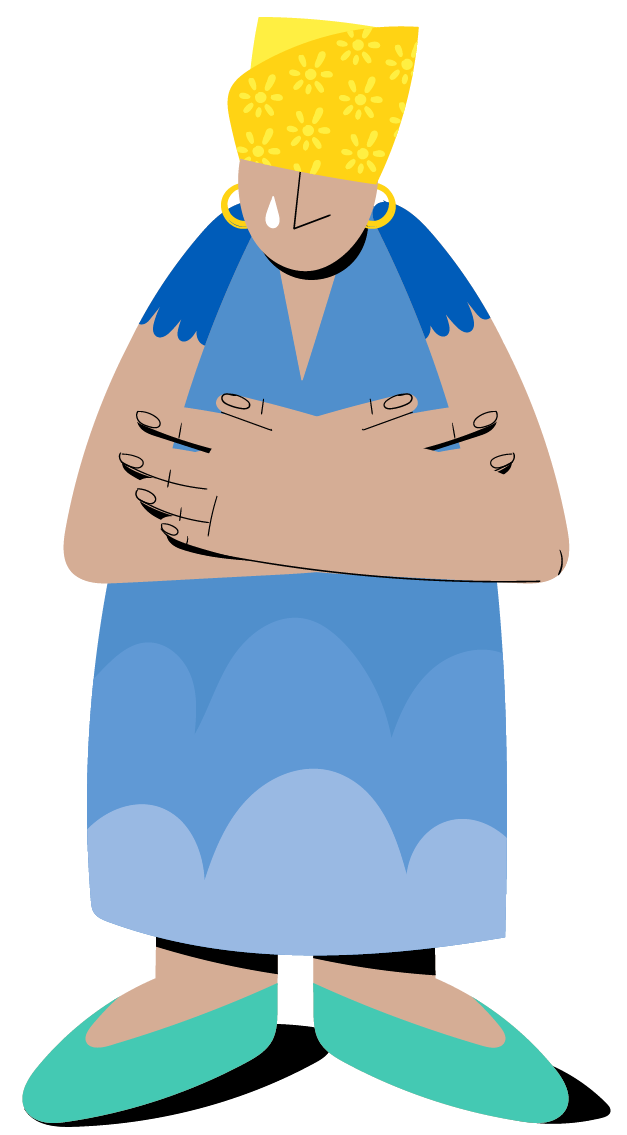 Revelación directa
Una persona sobreviviente les relata directamente su experiencia. 
Es posible derivar a la persona sobreviviente con su consentimiento. 

Revelación indirecta
Otra persona revela una experiencia de VG deotras personas. 
La derivación no es posible porque la persona sobreviviente no está presente para dar su consentimiento.
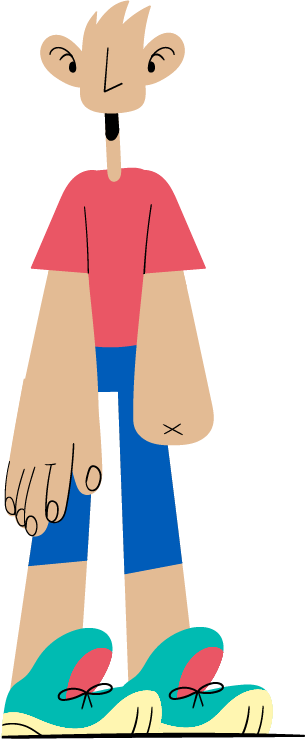 [Speaker Notes: NOTAS DEL FACILITADOR

Volviendo al video del principio de esta sesión, recuerde los distintos tipos de revelación que aparecen en la diapositiva. Explique que, en las diapositivas siguientes, estudiaremos las medidas que tomar en los dos escenarios.]
Pasos para responder a una revelación directa de VG
Prepárase
Observar
Escuchar
Vincular
Proporcionar a las personas sobrevivientes información sobre la gestión de casos y otros servicios disponibles.

Obtener el consentimiento informado.

Facilitar la derivación de las personas sobrevivientes al proveedor de servicios de gestión de casos de VG como punto de entrada.
Familiarizarse plenamente con la vía de derivación y los servicios disponibles.
 
Mantener un contacto regular con una persona especialista en VG para conocer cualquier actualización o cambio que se produzca en los servicios.
Atender las necesidades médicas y de seguridad de carácter urgente.

Seguridad inmediata: ¿se encuentran ustedes y las personas sobreviviente en un lugar seguro?

¿Se sienten cómodas las personas sobrevivientes al hablar con ustedes?
Escuchar a las personas sobrevivientes y ayudarlas a mantener la calma.

No preguntar detalles sobre el incidente de VG.

Preguntarles qué necesitan y qué les preocupa.
[Speaker Notes: NOTAS DEL FACILITADOR

Esta diapositiva pretende resumir los diferentes pasos necesarios para responder a una revelación directa de VG. La vía de derivación y los servicios disponibles ya se han tratado en la sesión anterior (prepárase) y los demás pasos (observar, escuchar y vincular) se describirán en profundidad en las siguientes diapositivas.]
Pasos para responder a una revelación indirecta
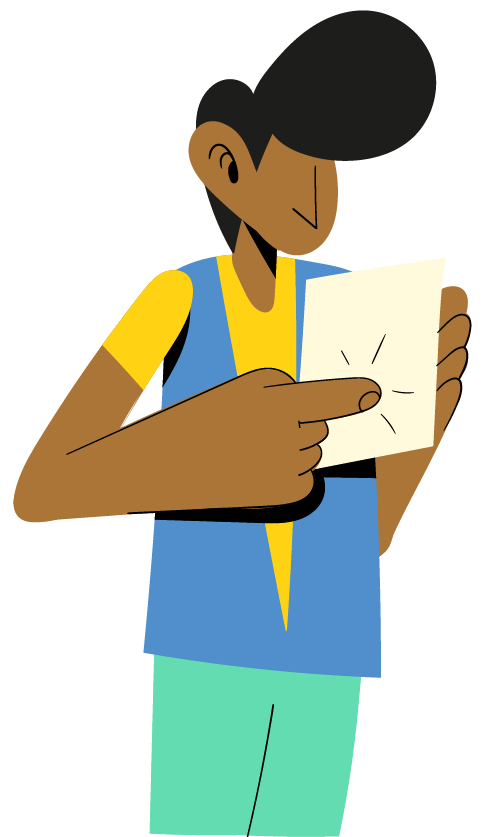 Si una persona distinta de la persona sobreviviente les revela un incidente de VG:
Brindar información actualizada y precisa a la persona sobre cualquier servicio disponible, como los números de las líneasde ayuda o el apoyo disponibles.
Animar a la persona a compartir esa información de forma segura y confidencial con la persona sobreviviente.
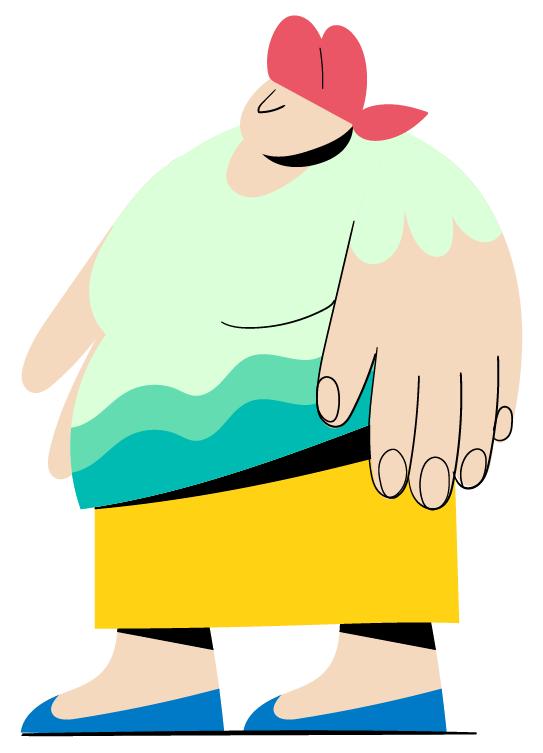 [Speaker Notes: NOTAS DEL FACILITADOR

Antes de examinar de manera pormenorizada los pasos necesarios para responder a una revelación directa de VG, recuerde a las personas participantes que no deben realizar derivaciones en el caso de las revelaciones indirectas, sino centrarse en los elementos descritos en la diapositiva. 

Contenido extraído y adaptado del Paquete de Capacitación de la Guía de Bolsillo del IASC, Cómo apoyar a las personas sobrevivientes de VGcuando no hay un actor contra la VG disponible en el área, 2018 (https://gbvguidelines.org/en/pocketguide/).]
Observar: necesidades médicas urgentes
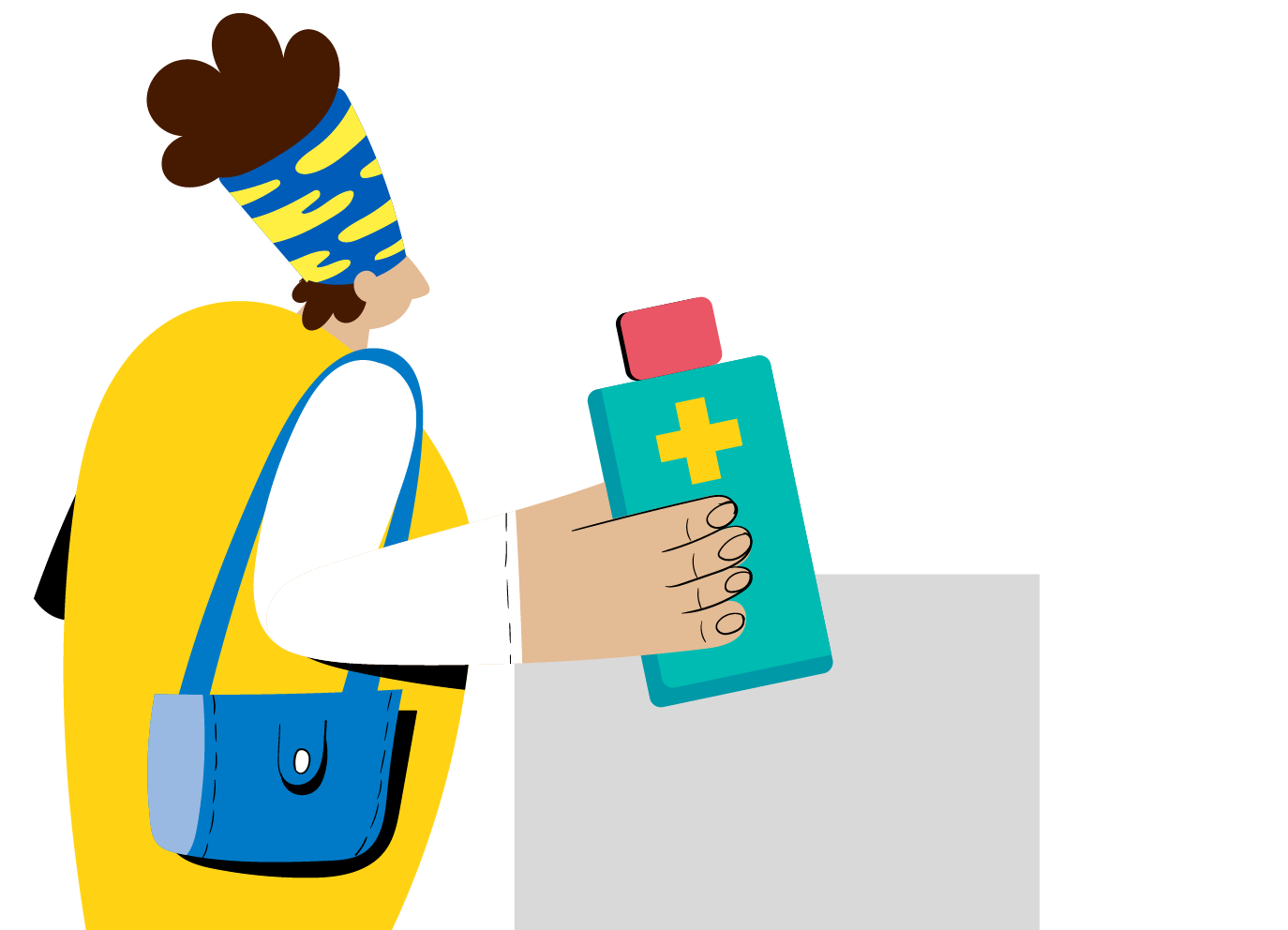 Faciliten en todo momento información sobre los servicios de salud disponibles:
Compartan lo que saben y, sobre todo, expliquen lo que no saben. 
Dejen que la persona sobreviviente decida si desea acceder a ellos.
Recibir atención médica de calidad en un plazo de 72 horas puede prevenir la transmisión de infecciones de transmisión sexual (ITS), como el VIH, y en un plazo de 120 horas, los embarazos no deseados.
[Speaker Notes: NOTAS DEL FACILITADOR

Explique que, en algunos casos, el tratamiento médico puede ser urgente y la información puede salvar vidas. 

Es importante que el personal de primera línea se asegure de que dispone de información y datos actualizados sobre los servicios médicos disponibles en su zona. 

Pregunte a las personas participantes si saben lo siguiente acerca de esos servicios médicos: 

¿Ofrecen servicios médicos especializados a personas que han sufrido violaciones o abusos sexuales? 
¿Son gratuitos? 
¿Exigen algún documento para la admisión de personas desplazadas o apátridas?  
¿El personal médico está sujeto a algún requisito de presentación obligatoria de informes? Por ejemplo, el personal médico de algunos países puede tener la obligación legal de informar a las autoridades nacionales sobre determinados indicios médicos (por ejemplo, violación, agresión sexual, sospecha de abuso infantil, etc.). Nota: la presentación obligatoria de informes también se tratará en mayor profundidad en la sesión.]
Observar: necesidades de seguridad urgentes
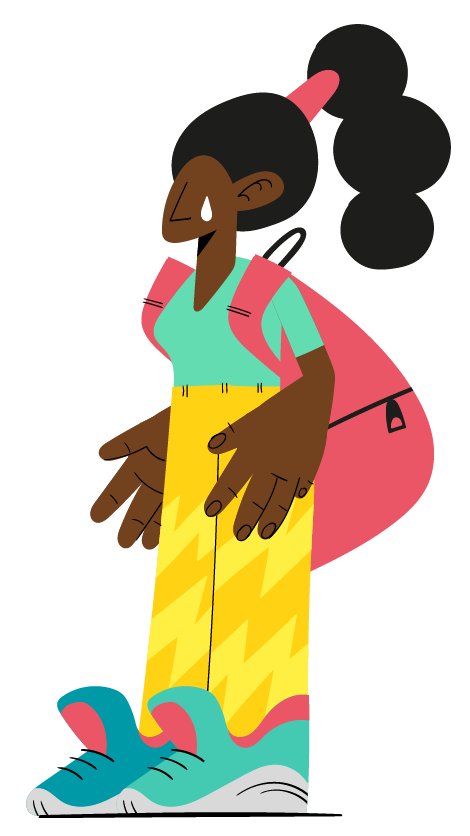 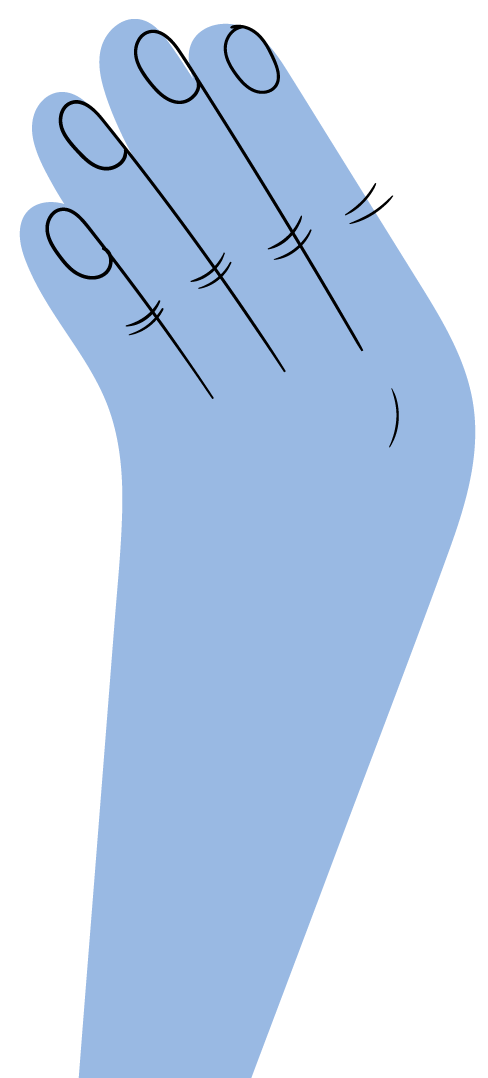 Tengan en cuenta si el perpetrador o cualquier otra persona está presente y supone una amenaza urgente para la persona sobreviviente o para ustedes.
Piensen si la persona sobreviviente constituye un riesgo para su vida o la de otras personas. 
Si existe una amenaza física inminente para la persona sobreviviente, para otras personas o para ustedes mismos, llamen al actor encargado de la seguridad.
Si la amenaza es sustancial, pero no inminente, consulten a una persona especialista en VG de su zona.
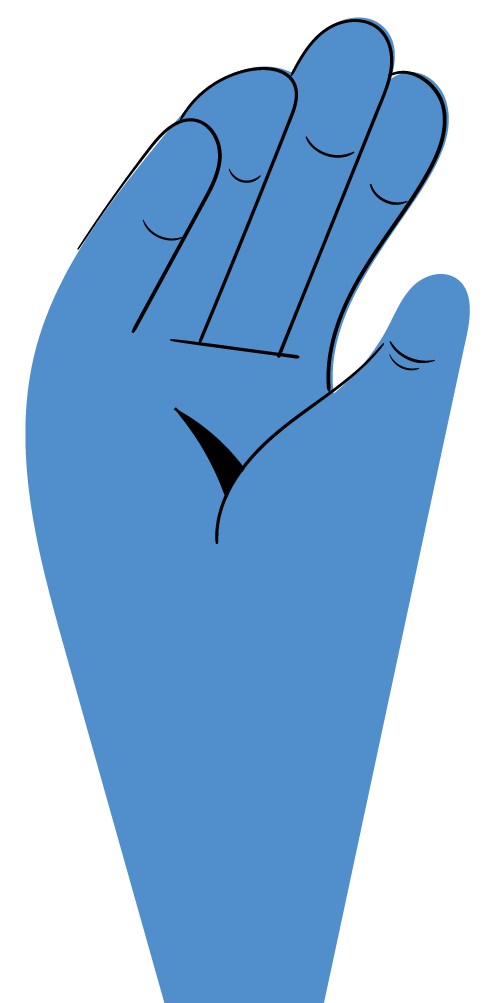 [Speaker Notes: NOTAS DEL FACILITADOR

Explique que el personal de primera línea debe tener en cuenta la seguridad física de la persona sobreviviente y la suya propia, y si el presunto perpetrador representa una amenaza urgente. También es fundamental estar alerta ante cualquier riesgo de autolesión o de que las personas sobrevivientes puedan constituir una amenaza para otras personas (por ejemplo, sus hijos e hijas). 

Recuerde a las personas participantes el enfoque centrado en la persona sobreviviente, lo que significa también que no deben implicar a actores de seguridad en caso de que se sospeche que esto puede causar más daño a la persona sobreviviente. 

Si la amenaza no es inminente, pero existen razones para creer que puede haber una amenaza para la vida de la persona sobreviviente o de otras personas en un futuro próximo (por ejemplo, en el caso de una persona sobreviviente de violencia de pareja que previsiblemente seguirá sufriendo maltrato por parte de su marido, lo que puede causarle lesiones que pongan en peligro su vida; una persona sobreviviente que sea inestable y no pueda cuidar de sus hijos o hijas; o una persona sobreviviente gravemente traumatizada que alberga ideas suicidas, etc.), se recomienda consultar a una persona especialista en VG para obtener asesoramiento sin revelar datos que descubran la identidad de la persona sobreviviente, a menos que se disponga de su consentimiento o de que sea absolutamente necesario.]
Escuchar: qué decir a una persona sobreviviente
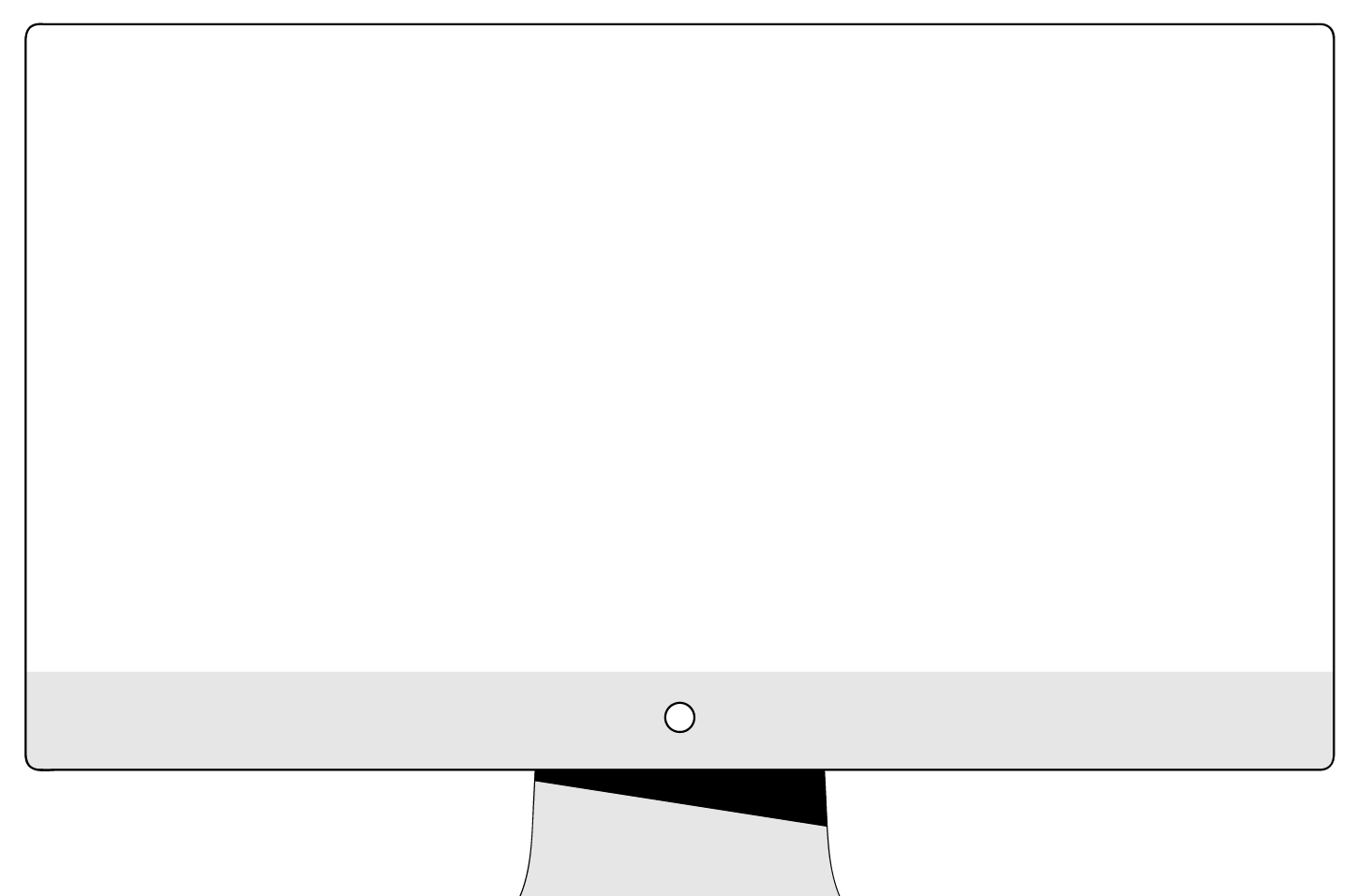 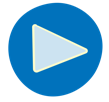 ¿Qué le digo?
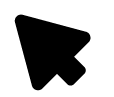 [Speaker Notes: NOTAS DEL FACILITADOR

https://youtu.be/Gq8mY0nGFJk (video en inglés, con subtítulos generados automáticamente en español disponibles) 
Duración: 1,44 minutos

Video extraído del Paquete de Capacitación de la Guía de Bolsillo del IASC, Cómo apoyar a las personas sobrevivientes de VG cuando no hay un actor contra la VG disponible en el área, 2018 (https://gbvguidelines.org/en/pocketguide/). En el video, Micah Williams (Asesora Superior de VG de International Medical Corps) comparte ejemplos de cosas que les pueden decir a las personas sobrevivientes cuando estas les revelan un incidente de VG, por ejemplo, una introducción a la prestación de primeros auxilios psicológicos a las personas sobrevivientes.]
Escuchar: qué no decir a una persona sobreviviente
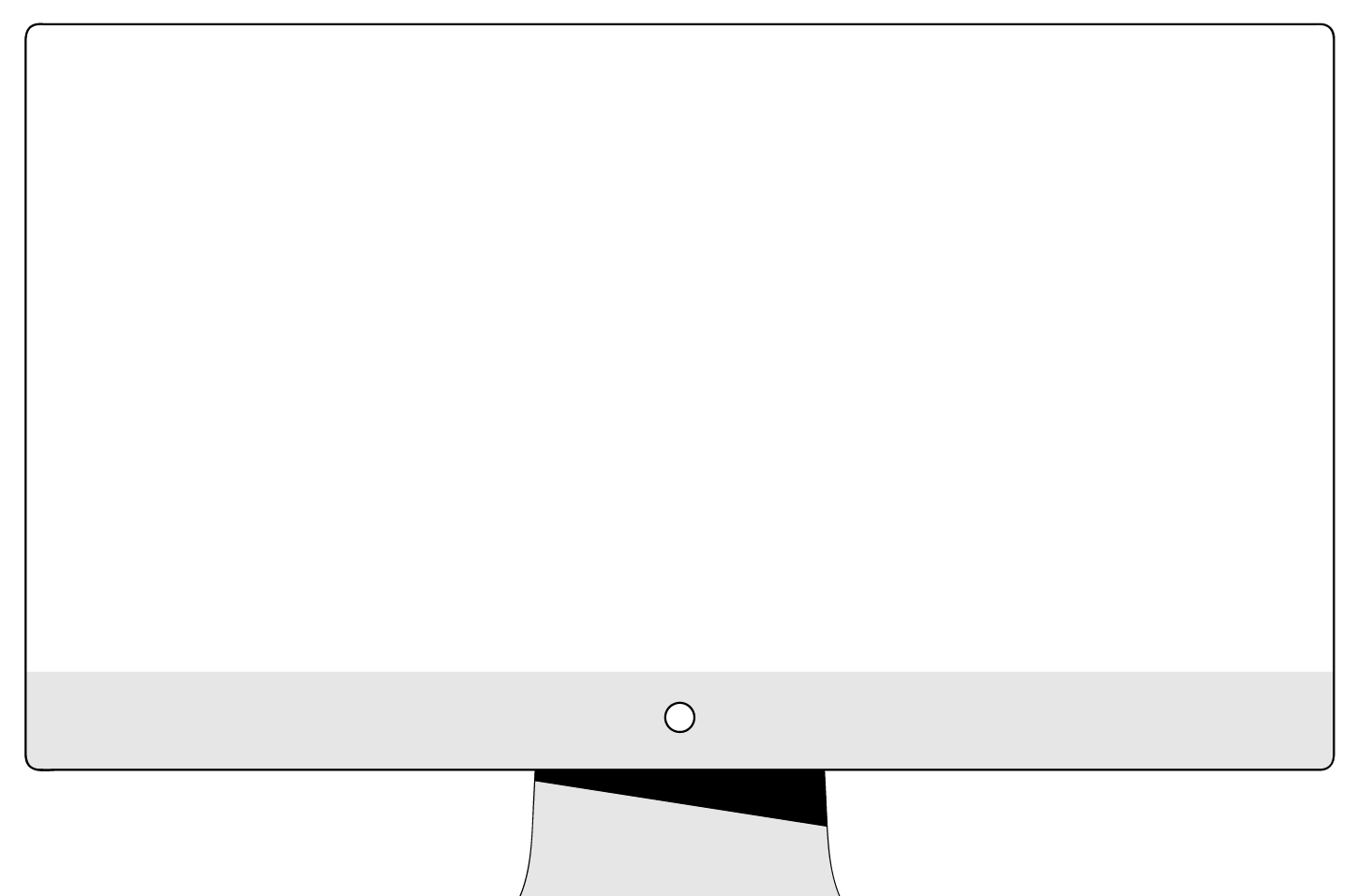 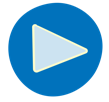 ¿Qué no se debe decir?
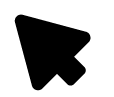 [Speaker Notes: NOTAS DEL FACILITADOR

https://youtu.be/y1hc9Dy_G6I (video en inglés, con subtítulos generados automáticamente en español disponibles) 
Duración: 4,23 minutos

Video extraído del Paquete de Capacitación de la Guía de Bolsillo del IASC, Cómo apoyar a las personas sobrevivientes de VG cuando no hay un actor contra la VG disponible en el área, 2018 (https://gbvguidelines.org/en/pocketguide/).  En el video, Micah Williams (Asesora Superior de VG de International Medical Corps) comparte ejemplos de cosas que no deben decir a las personas sobrevivientes de VG cuando estas les revelan sus experiencias relativas a la VG.

En caso de que sea necesario reforzar algunos mensajes clave, recuerde a las personas participantes que, en caso de revelación, deben: 
Buscar un espacio seguro, confidencial y tranquilo para hablar. 
Preguntar si pueden ayudar. 
No formular preguntas directas que puedan incitar a revelar información, como “¿Qué le ha pasado?”. 
Escuchar de manera activa: prestar la máxima atención, asentir suavemente con la cabeza, mantener el contacto visual y utilizar un lenguaje corporal que muestre que tienen interés en el relato (esto puede variar en función de la cultura, la edad y el sexo). 
Ayudar a la persona a sentirse cómoda, por ejemplo, ofrecerle agua si es posible. Aunque algunas necesidades pueden ser obvias, como una manta o algo con lo que cubrirse si las personas presentan la ropa rota, es necesario preguntarles siempre qué necesitan y qué les preocupa.
No presionen a la persona para que hable y no esperen que muestre alguna reacción emocional en particular.
No generen expectativas: actúen con honestidad y rigor (por ejemplo, no digan: “Le darán dinero” ni “Resolverán todos sus problemas”).]
Vincular: ¿qué es el consentimiento informado?
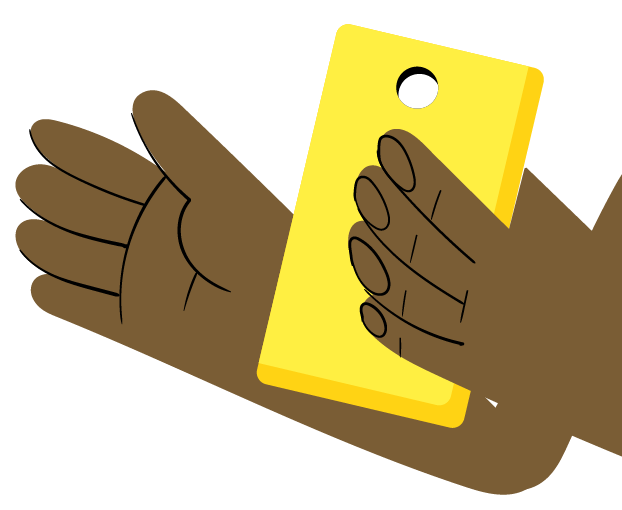 Es esencial solicitar el consentimiento informado de la persona sobreviviente antes de compartir con nadie información sobre su situación.
El consentimiento informado significa que: 

La persona sobreviviente comprende los riesgos y las posibles consecuencias de compartir su información con terceros. 
La persona sobreviviente puede dar o no autorización para utilizar o compartir su información.
[Speaker Notes: NOTAS DEL FACILITADOR

Básese en el video proyectado al principio de la sesión para recordar a las personas participantes qué es el consentimiento informado. 
Establezca una vinculación entre el consentimiento informado y el enfoque centrado en la persona sobreviviente (es decir, conforme a sus deseos). 
Es necesario mantener en todo momento la estricta confidencialidad de la información relativa a la VG. 
La confidencialidad refleja el derecho de las personas a elegir a quién contar o no su historia.
El uso indebido de la información puede tener graves consecuencias para las personas sobrevivientes, sus familias, sus comunidades o incluso los proveedores de servicios. 
Mantener la confidencialidad implica no revelar en ningún momento información de identificación personal a ninguna parte sin el consentimiento informado de la persona en cuestión.
La persona sobreviviente debe recibir información honesta y completa sobre la derivación a la gestión de casos u otros servicios, los riesgos o las repercusiones de compartir información sobre su situación y los límites de la confidencialidad antes de obtener el consentimiento (véanse las diapositivas siguientes).
Las personas sobrevivientes tienen derecho a establecer limitaciones en lo que respecta a la información que se va a compartir y a indicar a qué organizaciones se les puede transmitir la información y a cuáles no. 
Las personas sobrevivientes tienen derecho a retirar su consentimiento en cualquier momento.]
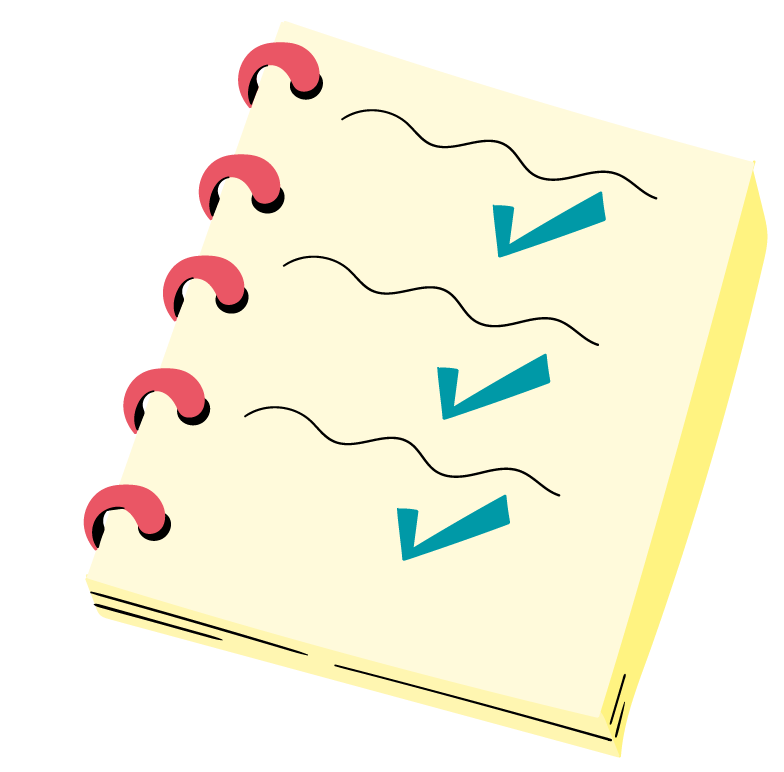 Vincular: elementos del consentimiento informado
Notificar y explicar a la persona sobreviviente lo siguiente: 

Qué le ocurrirá a la persona sobreviviente si comparte información.
Los beneficios y riesgos de una intervención (tratamiento médico, entrevista, presentación obligatoria de informes, etc.).
El derecho a declinar o rechazar cualquier parte de una intervención.
Que no se debe ejercer presión de ninguna forma. 
Que la persona sobreviviente tiene derecho a no revelar información con la que no se sienta cómoda (aunque es necesario dejar claro si existe un contexto donde esto pueda ser obligatorio para recibir servicios).
Cualquier requisito de presentación obligatoria de informes en su contexto.
Que es posible que un equipo analice la información sobre la persona sobreviviente.
Comprueben que la persona sobreviviente entiende lo que le han dicho.
[Speaker Notes: NOTAS DEL FACILITADOR

Recuerde a las personas participantes que las personas sobrevivientes deben poder tomar una decisión informada sobre su derivación a los proveedores de servicios, basándose en los elementos mencionados en la diapositiva. Esto también se practicará más adelante en diferentes juegos de roles. 

Los requisitos de presentación obligatoria de informes se explicarán en la siguiente diapositiva. 

En la sesión centrada en niños/niñas sobrevivientes, se examinan las consideraciones específicas relativas al consentimiento o a la aceptación de estos y de sus progenitores o cuidadores. 

A las personas con discapacidad, sobre todo con deficiencias intelectuales y psicosociales, a menudo se les niega el derecho a expresar su consentimiento. En el caso de las derivaciones de personas con discapacidad, incluidas las personas con discapacidad intelectual y psicosocial, se debe asumir siempre que la persona sobreviviente puede dar su consentimiento informado, pero es necesario comprobar su comprensión a lo largo de todo el proceso. Quizás sea necesario dedicar más tiempo a las explicaciones y a la toma de una decisión. Algunas personas con discapacidad pueden pedir a una persona de confianza que les ayude a tomar una decisión informada. Implicar a los cuidadores y las cuidadoras es importante, pero, por otra parte, conlleva cierto nivel de riesgo, dado que también pueden ser perpetradores. Presten atención a la dinámica que existe entre la persona sobreviviente y la persona que la cuida. (Directrices del IASC sobre la inclusión de las personas con discapacidad en la acción humanitaria, 2019, (https://interagencystandingcommittee.org/system/files/2020-12/IASC%20Guidelines%20on%20the%20Inclusion%20of%20Persons%20with%20Disabilities%20in%20Humanitarian%20Action%20%28Spanish%29_0_0.pdf) y materiales de capacitación para la gestión de casos de VG entre organismos (https://www.gbvims.com/gbv-case-management-guidelines/gbv-case-management-training-materials/). Existe una herramienta práctica para promover el consentimiento con apoyo (en lugar del consentimiento sustitutivo, cuando las decisiones se toman en nombre de las personas con discapacidad sin su participación) disponible en ACNUR/IRC, Your Guide to Protection Case Management, 2021, pág. 141 (https://reliefweb.int/report/world/your-guide-protection-case-management-field-test-version). 

Contenido extraído y adaptado del módulo 4 del Paquete de Capacitación sobre las Directrices del IASC, 2015 (https://gbvguidelines.org/es/entrenamiento/modulo-4-como-responder-ante-informacion-sobre-vg-cuando-no-se-es-especialista-en-vg/).]
Vincular: excepciones al consentimiento informado
Riesgo para la vida de la persona sobreviviente o riesgo grave de daño para otra persona (por ejemplo, sus hijos o hijas) 
En situaciones de riesgo vital inminente en que no se pueda consultar a una persona especialista en VG, es necesario denunciar el caso a: [XXXX]
Si la amenaza es sustancial, pero no inminente, se debe consultar a la persona especialista en VG: [XXXX]
Explotación o abuso sexuales (EAS) por parte de personal humanitario 
Es necesario denunciar según los protocolos del organismo
Más información en las siguientes diapositivas
Se sospecha que existe abuso infantil y la denuncia redunda en el interés superior del niño 
Presentación obligatoria de informes
Consulta a la persona especialista en protección de la infancia o VG: [XXXX]

[MARCADOR DE POSICIÓN: 4. Otros requisitos de presentación obligatoria de informes establecidos en la legislación nacional: el facilitador o la facilitadora añadirá los datos necesarios]
Se recomienda consultar a una persona especialista en VG que pueda brindar asesoramiento sobre cómo cumplir los requisitos de presentación obligatoria de informes en su contexto
[Speaker Notes: NOTAS DEL FACILITADOR

Es recomendable incluir los puntos de contacto de la operación para cada uno de los casos mostrados en la diapositiva (por ejemplo, actores de seguridad o especialistas en VG o protección de la infancia). 

Explique que, en determinadas circunstancias, debemos ignorar el consentimiento de la persona sobreviviente, ya sea con relación a riesgos graves para la persona sobreviviente u otras personas, al deber de denunciar o a los requisitos de presentación obligatoria de informes. 

Si existe una amenaza física inminente para la persona sobreviviente, para otras personas o para el personal de primera línea, es recomendable que este se ponga en contacto con el actor de seguridad. Si la amenaza es sustancial, aunque no inminente, pero hay razones para creer que puede existir una amenaza para la vida de la persona sobreviviente o de otras personas en un futuro próximo (los ejemplos comentados anteriormente), es aconsejable que el personal de primera línea consulte a una persona especialista en VG de su zona. Se recomienda realizar las consultas destinadas a obtener asesoramiento sin revelar datos que descubran la identidad de la persona sobreviviente, a menos que se disponga de su consentimiento o de que sea absolutamente necesario. 

La explotación y el abuso sexuales se analizarán en mayor profundidad en las diapositivas siguientes. 

La mayoría de los países cuentan con leyes nacionales de presentación obligatoria de informes en lo que respecta al abuso infantil (por ejemplo, en algunos países, si una persona posee información sobre un niño que corre peligro y no denuncia el caso a las autoridades, puede ser acusada y llevada ante los tribunales). En la próxima sesión, se incluye más información sobre la presentación obligatoria de informes sobre el abuso infantil. 

En caso de que existan otros requisitos de presentación obligatoria de informes establecidos por la legislación nacional (por ejemplo, en algunos países, las personas sobrevivientes deben informar a la policía para poder acceder a la atención de la salud o el personal médico debe informar a la policía de todos los casos de violencia sexual), el cuarto punto debe actualizarse en consonancia. 

Aunque la presentación obligatoria de informes suele tener por objeto la protección de las personas sobrevivientes (en particular de los niños y las niñas), en algunos casos el respeto de los procedimientos de presentación obligatoria de informes contraviene los principios rectores del trabajo con personas sobrevivientes, por ejemplo, la confidencialidad y la autodeterminación. También puede dar lugar a medidas que no redunden en el interés superior de la persona sobreviviente o vayan en contra del interés superior del niño. Por ejemplo, la presentación obligatoria de informes a la policía acerca de los casos de violencia sexual o de pareja puede exponer a la persona sobreviviente a un gran riesgo de sufrir daños por parte del perpetrador, de familiares o de miembros de la comunidad o, en determinados contextos, es posible que las personas sobrevivientes sean detenidas si han sufrido violencia sexual fuera del matrimonio. 

En caso de que existan requisitos de presentación obligatoria de informes, se recomienda consultar siempre primero a una persona especialista antes de proceder a informar a las autoridades. La persona especialista también puede ayudar a la persona sobreviviente a mitigar algunos de los riesgos que puede entrañar la presentación obligatoria de informes para ella y asesorarla sobre cómo lidiar con esos requisitos. 

Recuerde a las personas participantes que, en caso de que se aplique alguna de estas excepciones al consentimiento informado o los requisitos de presentación obligatoria de informes, deberán informar de ello a la persona sobreviviente. Recuérdeles que, si la persona sobreviviente comparte información que deben comunicar, tienen que explicarles qué información deben compartir, con quién la compartirán y qué es probable que ocurra a continuación.

Recuerden lo siguiente: cuando soliciten asesoramiento a una persona especialista en VG, no revelen ninguna información de identificación personal sobre la persona sobreviviente sin su consentimiento.

Contenido extraído y adaptado de Inter-Agency GBV Case Management Guidelines, 2017 (https://gbvresponders.org/wp-content/uploads/2017/04/Interagency-GBV-Case-Management-Guidelines_Final_2017_Low-Res.pdf).]
Explotación y abuso sexuales
La explotación y el abuso sexuales (EAS) perpetrados por personal humanitario constituyen una forma de VG.
Las Naciones Unidas tienen tolerancia cero con la explotación y el abuso sexuales.
El personal del ACNUR y sus socios tienen la obligación de notificar las denuncias, sospechas o preocupaciones en materia de EAS.
EAS
VG
VG perpetrada por personal humanitario
[Speaker Notes: NOTAS DEL FACILITADOR

Explique que este Paquete de Facilitación no profundizará en la protección contra la explotación y el abuso sexuales (PEAS), pero que se trata aquí para garantizar que las personas participantes sepan cómo tratar la revelación de un incidente de VG cuando se trata también de EAS.  

Explique en qué consisten la explotación y el abuso sexuales: 
Explotación sexual: todo abuso cometido o amenaza de abuso en una situación de vulnerabilidad, de relación de fuerza desigual o de confianza, con propósitos sexuales, a los efectos, aunque sin estar exclusivamente limitado a ellos, de aprovecharse material, social o políticamente de la explotación sexual de otra persona.
Abuso sexual: toda intrusión física cometida o amenaza de intrusión física de carácter sexual, ya sea por la fuerza, en condiciones de desigualdad o con coacción. 

El personal humanitario y de desarrollo, el funcionariado público y otras personas implicadas en la prestación de asistencia pueden perpetrar actos de EAS. 

Recuerde a las personas participantes que el curso obligatorio de aprendizaje electrónico sobre PEAS está disponible a través de Workday para el personal del ACNUR (https://wd3.myworkday.com/unhcr/learning/course/202b865e820710178637e98fc2890000?record=9253f6a1a836100160afbf7143e60000&type=9882927d138b100019b928e75843018d) y de Agora para los socios (https://agora.unicef.org/course/info.php?id=18167). 

Si es necesario, destaque los principios básicos del Comité Permanente entre Organismos (IASC) en materia de PEAS (https://psea.interagencystandingcommittee.org/update/iasc-six-core-principles): 
La explotación y el abuso sexuales perpetrados por personal humanitario constituyen faltas graves de conducta y, por tanto, representan un motivo de terminación de la relación laboral.
Quedan prohibidas las actividades sexuales con niños/niñas, independientemente de la mayoría de edad o de la edad de consentimiento a nivel local. El desconocimiento de la edad del niño, de la niña o de la persona adolescente no será eximente.
Está prohibido el intercambio de dinero, empleo, bienes o servicios por sexo, incluidos los favores sexuales u otras formas de comportamiento humillante, degradante o explotador. Esto incluye cualquier intercambio de asistencia debida a las personas beneficiarias.
Se prohíbe toda relación sexual entre el personal y las personas beneficiarias que implique un uso indebido del rango o la posición. Estas relaciones minan la credibilidad y la integridad de la labor de ayuda humanitaria.
Si el personal humanitario alberga motivos de preocupación o sospechas ligadas a la explotación y el abuso sexuales por parte de un compañero o una compañera de trabajo, ya sea del mismo organismo o de otro, deberá informar  de ello a través de los mecanismos de denuncia establecidos.
El personal humanitario tiene la obligación de crear y mantener un entorno que prevenga la explotación y el abuso sexuales y promueva la aplicación de su código de conducta.]
Vincular: ¿cómo tratar una revelación de EAS?
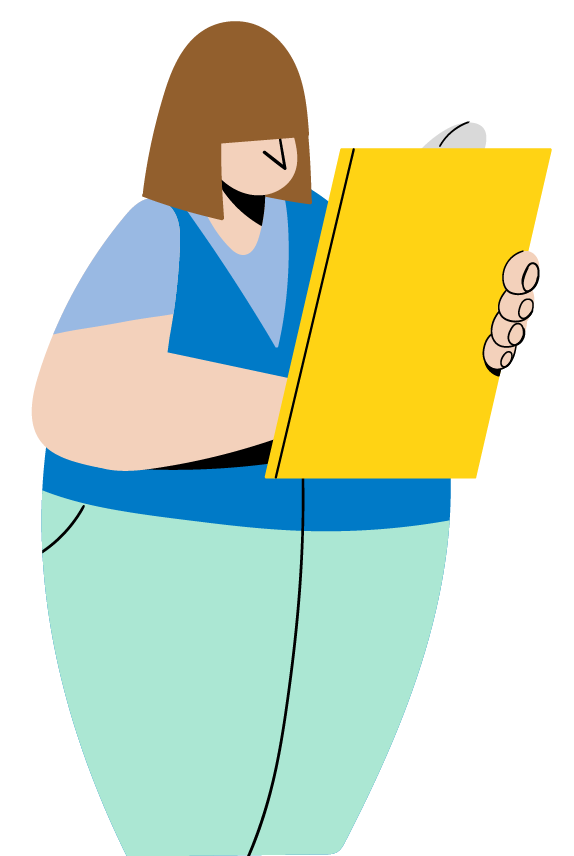 Den prioridad a las derivaciones a los servicios de VG: según los pasos descritos en los apartados anteriores y solo con el consentimiento informado de las personas sobrevivientes.
Todos los actores humanitarios tienen el deber de informar. Notifiquen todas las denuncias de EAS según las directrices de notificación de su ubicación.
NO investiguen ni traten de obtener más información ni de verificar los hechos.
Respeten los deseos de las personas sobrevivientes que no quieran que se comparta su información de identificación personal.
[Speaker Notes: NOTAS DEL FACILITADOR

Se recomienda mostrar el diagrama de flujo o los canales de denuncia del contexto particular en la diapositiva. 

Todo el personal del ACNUR tiene la obligación de informar de los casos de EAS. La denuncia puede ser anónima. Entre los posibles canales de denuncia de actos de EAS perpetrados por el personal o los socios del ACNUR se incluyen los siguientes: 
Oficina del Inspector General del ACNUR (https://www.unhcr.org/igo-complaints.html);
Teléfono de asistencia SpeakUp del ACNUR (https://intranet.unhcr.org/en/about/ethics-office/speakup.html). El teléfono de asistencia SpeakUp está dirigido a colegas del ACNUR y no a personas desplazadas y apátridas. 
Punto focal para la PEAS: los facilitadores y las facilitadoras compartirán los datos de contacto del punto focal para la PEAS en función de las personas destinatarias y del contexto (por ejemplo, disponibilidad de un mecanismo interinstitucional para las denuncias relacionadas con la PEAS, punto focal del ACNUR para la PEAS, referencia a un mecanismo de denuncia específico del organismo para diferentes públicos, etc.). 

Recuerde a las personas participantes que si el personal de primera línea no está seguro de si la revelación se corresponde con un incidente de EAS o de VG, no debe pedir más detalles ni solicitar más información a la persona sobreviviente. En cambio, debe consultar a una persona especialista en VG sin compartir ninguna información de identificación personal.]
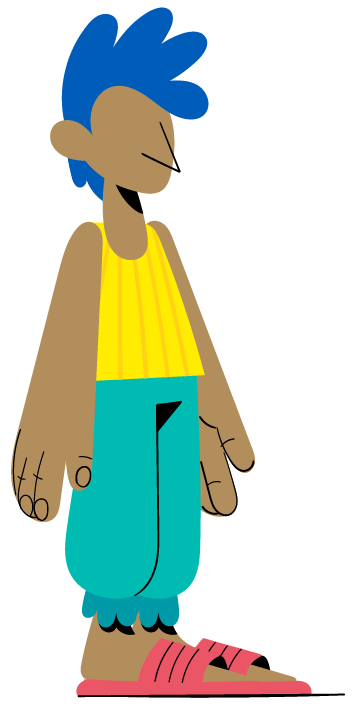 Vincular: pasos para poner en contacto a una persona sobreviviente con los servicios
Proporcionar información  
Recuerden: Los servicios de gestión de casos de VG constituyen el punto de entrada para conectar a las personas sobrevivientes con los servicios de respuesta a la VG.
Obtener el consentimiento informado 
Recuerden: los elementos del consentimiento informado;
Tengan en cuenta: las excepciones al consentimiento informado y los requisitos de presentación obligatoria de informes, y consulten a una persona especialista en VG si es necesario. 
Facilitar la derivación
Derivación por teléfono; O
Derivaciones por escrito o herramienta de derivación interinstitucional, si la hubiere (incluir solo cuando sea pertinente, véase la diapositiva siguiente); O
Autoderivación
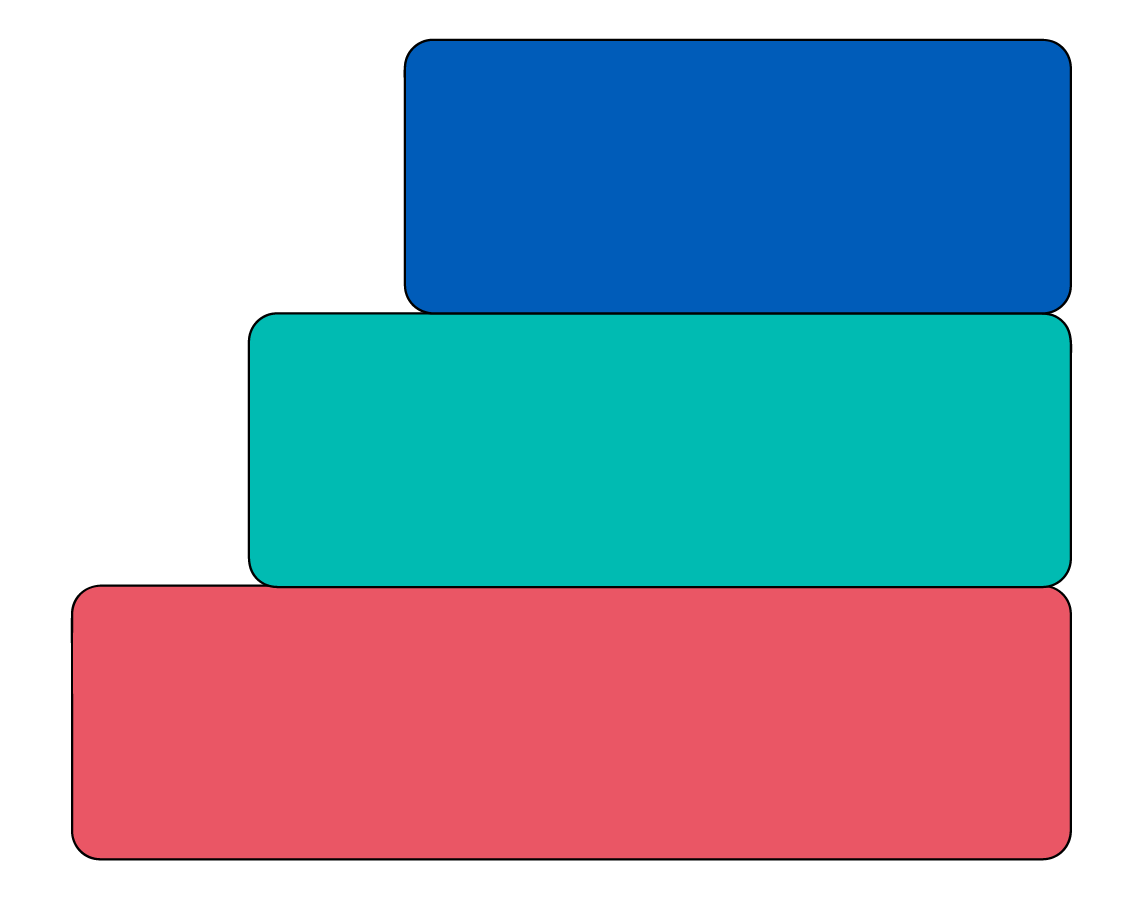 [Speaker Notes: NOTAS DEL FACILITADOR

Esta diapositiva resume los pasos encaminados a poner en contacto a las personas sobrevivientes con los servicios, tal y como se explicó en las diapositivas anteriores. Trata de explicar de un modo más pormenorizado cómo facilitar la derivación. 

Proporcionar información 
Informar a la persona sobreviviente sobre los servicios de gestión de casos de VG: explicar brevemente que los proveedores de servicios de gestión de casos cuentan con personal especializado en ayudar a personas que se enfrentan al mismo problema que ella. El personal escuchará a la persona sobreviviente y la ayudará a acceder a los distintos tipos de asistencia que pueda necesitar, como asistencia psicosocial, médica y jurídica, y ayuda para encontrar un albergue seguro si fuera necesario. Explique si estos servicios son gratuitos o no. 
Recuerden: el personal de primera línea no debe asesorar ni animar a la persona sobreviviente para que solicite un determinado tipo de servicios. Prestar asistencia a una persona sobreviviente consiste en empoderarla para que tome por sí misma decisiones sobre su propia vida. Es la persona sobreviviente quien debe decidir la mejor manera de resolver sus problemas. 

Obtener el consentimiento informado 
Pregunten a la persona sobreviviente si les da su consentimiento para ponerse en contacto con otros servicios e indicarles su nombre, y describan qué información compartirán. 
Recuerden: si la persona sobreviviente no acepta la derivación para recibir asistencia, deben respetar sus deseos y pueden facilitarle simplemente los números de teléfono de las líneas de ayuda para la VG, si las hubiere, de modo que pueda buscar ayuda cuando esté preparada.

Facilitar la derivación
La forma de derivar a la persona sobreviviente dependerá de la vía de derivación interinstitucional y de las herramientas acordadas entre los organismos. Por tanto, se recomienda adaptar el tercer punto de la diapositiva en función del contexto. 
Recuerde a las personas participantes que el personal de primera línea debe derivar a las personas sobrevivientes (con su consentimiento) a los servicios de gestión de casos de VG como punto de entrada para ponerse en contacto con otros servicios.
Es recomendable que el personal de primera línea realice las derivaciones de manera oral. Para realizar una derivación de forma oral, el personal de primera línea determina cuál es el proveedor de servicios de gestión de casos de VG más cercano a la zona de residencia de la persona sobreviviente según la vía de derivación, se asegura de que se encuentra en un entorno confidencial (nadie más puede oír lo que dicen) y, a continuación, llama al proveedor de servicios. 
Por lo general, no es aconsejable que el personal de primera línea utilice documentos escritos para las derivaciones, si se desconocen o no se pueden seguir los procedimientos de confidencialidad. Sin embargo, en algunos contextos, se acuerdan herramientas de derivación por escrito a nivel interinstitucional. En ese caso, se debe emplear la diapositiva siguiente para explicar de forma detallada cómo utilizar esas herramientas y garantizar la protección de los datos. 
En algunos contextos, la derivación a determinados servicios no se realiza a través de otros proveedores de servicios o personal de primera línea, sino que la autoderivación es la práctica habitual. En ese caso, tras haber recibido la información pertinente, la persona sobreviviente puede solicitar por sí misma asistencia al proveedor de servicios que necesite, ya sea en persona o por teléfono.
Acompañamiento de personas sobrevivientes: quizás la persona sobreviviente quiera que alguien la acompañe a los demás organismos o actores a los que vaya a acudir en busca de ayuda. El personal de primera línea no debe acompañar a la persona sobreviviente, ya que esto podría ponerla en una situación de mayor riesgo. En algunos contextos, el personal de primera línea es conocido en la comunidad, por lo que acompañar a una persona sobreviviente a un centro médico o una comisaría de policía genera automáticamente curiosidad y puede ponerla en peligro de manera involuntaria. Por el contrario, el personal de primera línea debe analizar con la persona sobreviviente si hay alguien más de su confianza que pueda acompañarla. El personal de primera línea siempre puede solicitar asesoramiento a una persona especialista en VG en estas situaciones. Recuerden lo siguiente: cuando soliciten asesoramiento a una persona especialista en VG, no revelen ninguna información de identificación personal sobre la persona sobreviviente sin su consentimiento.]
Opcional
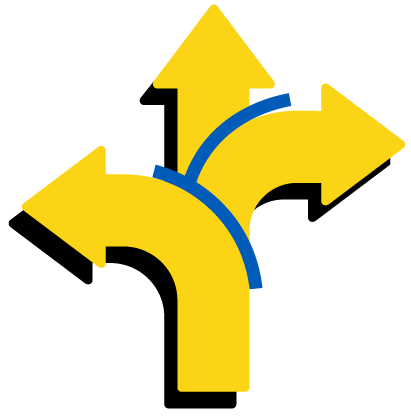 MARCADOR DE POSICIÓN: Herramienta de derivación
[Speaker Notes: NOTAS DEL FACILITADOR

Duración prevista: 30 minutos (la duración variará en función de la herramienta) 

Nota: elimine el icono de actividad opcional si utiliza la diapositiva. 

Esta diapositiva SOLO se debe utilizar si existe un acuerdo entre organismos para que el personal de primera línea utilice una herramienta de derivación interinstitucional o facilite las derivaciones por otros medios escritos. En ese caso, se recomienda incluir una captura de pantalla y proporcionar una ficha sobre cualquier herramienta de derivación que el personal de primera línea deba utilizar (por ejemplo, formularios sin conexión, derivaciones por proGres v4, Kobo, etc.) con el fin de explicar en profundidad la herramienta y asegurarse de que las personas participantes disponen de todo lo necesario para utilizarla, habida cuenta de todas las medidas de protección de datos. Si la herramienta incluye un formulario de consentimiento, se recomienda analizarlo también de manera detallada. 

Pregunte a las personas participantes si han utilizado antes esa herramienta de derivación y qué dificultades les ha planteado su uso.]
Opcional
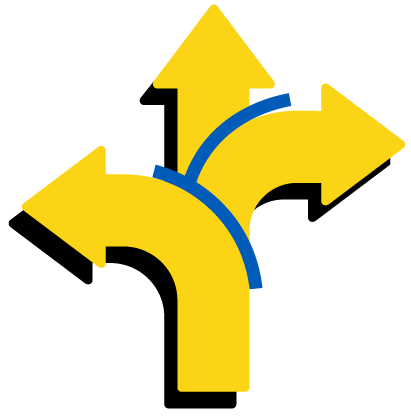 Vincular: poner en contacto a las personas sobrevivientes cuando no se dispone de servicios de VG
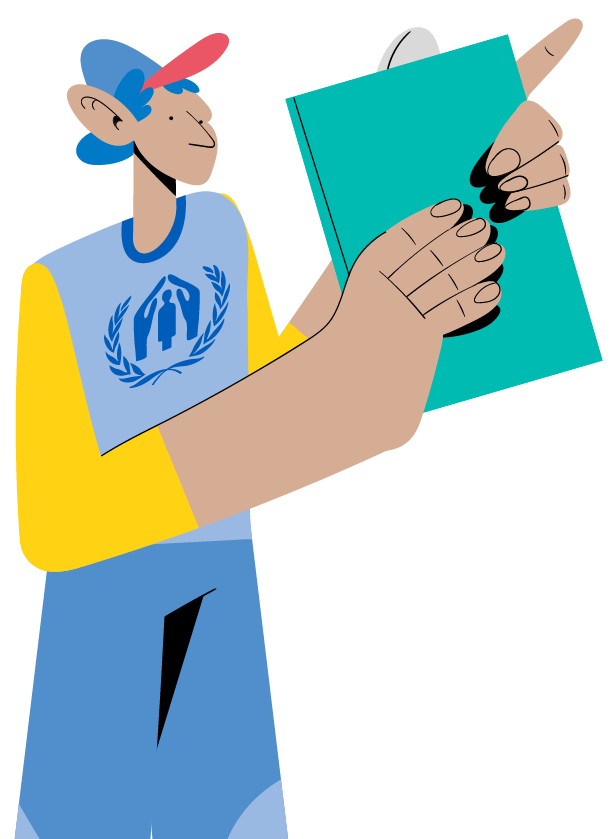 Transmitan información detallada sobre otros servicios o recursos disponibles (por ejemplo, servicios médicos, actores de seguridad, apoyo psicosocial, punto focal del ACNUR o de uno de sus socios, número de teléfono de la línea de ayuda, proveedor de gestión de casos a distancia, etc.). 
Pregunten si hay alguien, amigos o amigas, familiares, cuidadores o cuidadoras o gente en quien la persona sobreviviente confíe, a quien acudir en busca de apoyo.
Adopten una actitud honesta con la persona sobreviviente, reconociendo su valentía al compartir su experiencia con ustedes, explíquenle lo que puede y lo que no puede hacer, y reconfórtenla.
[Speaker Notes: NOTAS DEL FACILITADOR

Se trata de una diapositiva opcional que SOLO se debe utilizar en contextos donde no existan proveedores de servicios especializados en VG. Nota: elimine el icono de actividad opcional si utiliza la diapositiva. 

Haga hincapié en que, aunque no exista una vía de derivación de casos de VG, el personal de primera línea debe conocer la información y los datos de otros servicios disponibles, haciendo referencia a lo tratado en el apartado anterior (por ejemplo, modalidades de acceso, posibles servicios móviles, horarios y ubicaciones pertinentes, puntos focales en el servicio, opciones de transporte seguro, etc.). 

Resalte la importancia de que el personal de primera línea sea honesto con la persona sobreviviente, no le cree expectativas y la reconforte. 

Contenido extraído y adaptado del Paquete de Capacitación de la Guía de Bolsillo del IASC, Cómo apoyar a las personas sobrevivientes de VG cuando no hay un actor contra la VG disponible en el área, 2018 (https://gbvguidelines.org/en/pocketguide/).]
Opcional
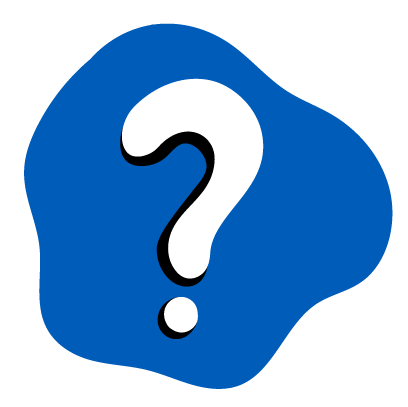 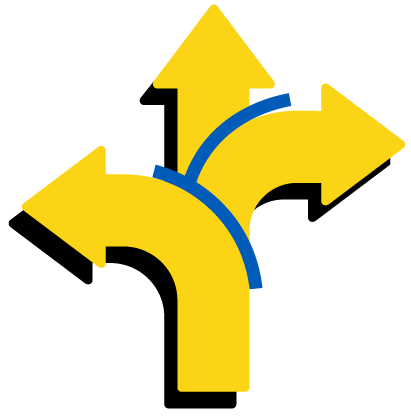 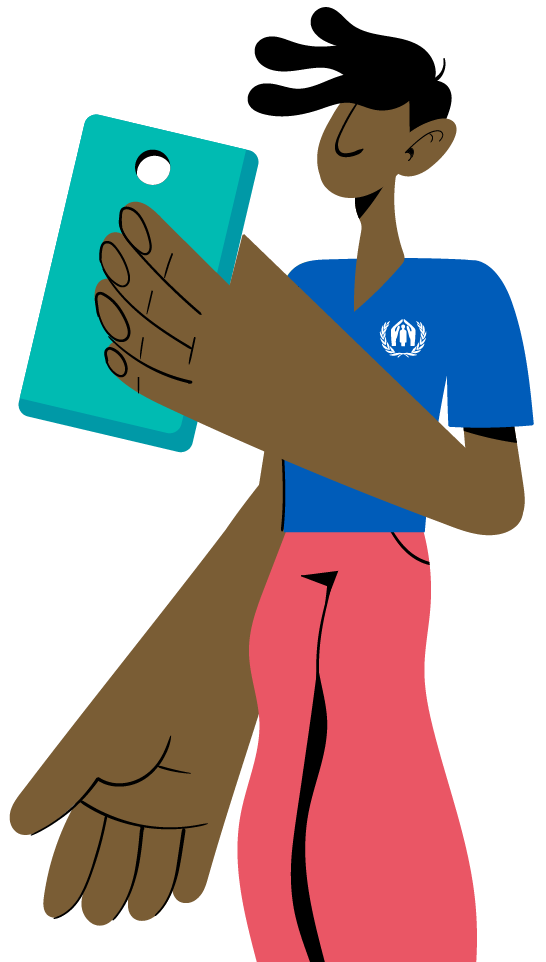 Debate Dificultades a la hora de tratar una revelación de VG
¿Han utilizado antes la vía de derivación de casos de VG?
¿Qué dificultades afronta el personal de primera línea en su contexto cuando una persona sobreviviente de VG le revela un incidente de ese tipo?
[Speaker Notes: NOTAS DEL FACILITADOR

Duración prevista: 10 minutos 
Objetivo: reforzar la correcta comprensión de la función de las personas que no son especialistas en VG en el manejo de las revelaciones de este tipo de violencia y abordar las dificultades y carencias contextuales

Nota: elimine el icono de actividad opcional si utiliza la diapositiva. 

Consideraciones clave
Recuerde a las personas participantes que todo el personal de primera línea debe conocer la vía de derivación de casos de VG y los servicios disponibles en la zona en que trabaja. 
Su función consiste en proporcionar información precisa y actualizada sobre los servicios disponibles y dejar que la persona sobreviviente tome sus propias decisiones.
Si la persona sobreviviente no está dispuesta a ponerse en contacto con los servicios, se debe respetar su decisión. Es recomendable compartir con la persona sobreviviente los datos de contacto o los números de las líneas de ayuda disponibles por si cambia de opinión en el futuro. 
Las funciones del personal de primera línea no consisten en proporcionar asesoramiento, realizar entrevistas, comprender lo ocurrido y los pormenores, indicar a la persona sobreviviente lo que tiene que hacer ni dar su opinión propia. 
El personal de primera línea no debe participar en repetidas sesiones o reuniones con la persona sobreviviente, prestar asesoramiento ni tratar de tratar su caso. 
Asegúrese de que las personas participantes no compartan datos sobre las revelaciones de VG que puedan haber vivido durante este debate.]
Reflexión y autocuidado
Recuerden que pueden hacerlo todo de la manera adecuada, pero que no van a arreglar la experiencia de la persona sobreviviente ni a disipar su dolor. 
Escuchar la historia de la persona sobreviviente puede suponerles una exposición a su dolor o su trauma o desencadenar recuerdos de experiencias personales. 
Piensen en formas de cuidarse cuando les surjan estos sentimientos. 
Recurran a su propio sistema de apoyo, teniendo siempre presente la confidencialidad de la persona sobreviviente.
[MARCADOR DE POSICIÓN: Recursos de cuidados para el personal: el facilitador o la facilitadora añadirá los datos necesarios que puedan estar disponibles en el país]
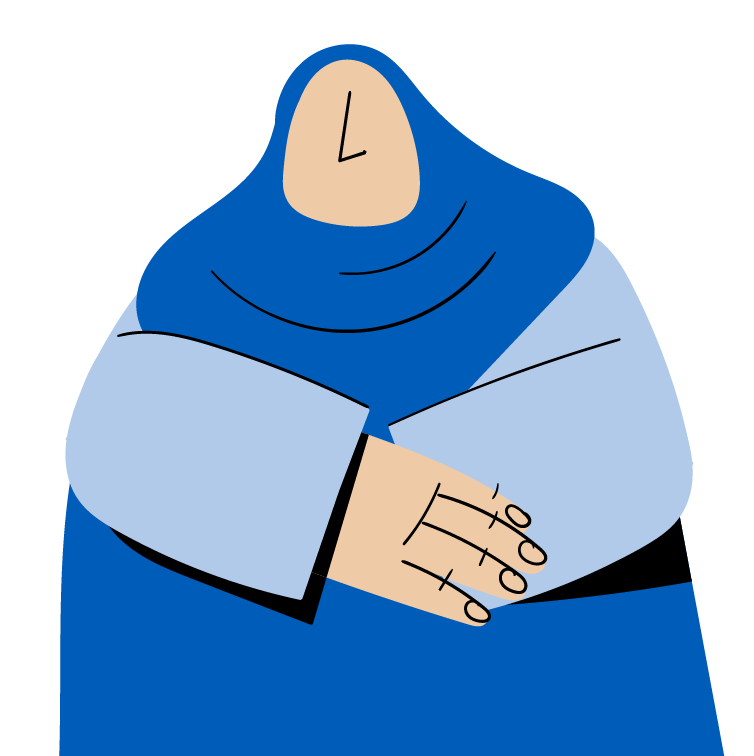 [Speaker Notes: NOTAS DEL FACILITADOR

Se recomienda añadir detalles sobre los recursos de cuidados para el personal que puedan estar disponibles en el país. 
Recuerden a las personas participantes que pueden hacerlo todo de la manera adecuada, pero que no van a arreglar la experiencia de la persona sobreviviente ni a disipar su dolor. 
Escuchar y oír las experiencias de otras personas puede exponerlas a su experiencia dolorosa, traumática o hiriente, lo que también se conoce como sufrir un trauma secundario, o desencadenar recuerdos de experiencias personales. Aunque no es frecuente, el trauma secundario es un riesgo que corre el personal humanitario, ya que trabajamos de manera estrecha con personas que han pasado por experiencias traumáticas, especialmente en el caso de las personas sobrevivientes de VG.  Es importante saber que el trauma indirecto es un proceso, no se produce tras un solo encuentro. Más bien, se produce cuando empezamos a identificarnos con las personas de un modo que hace que nuestros pensamientos, sentimientos y comportamientos sean paralelos a los de la persona que ha vivido la experiencia traumática. 
Anime a las personas participantes a pensar en cómo cuidar de sí mismas cuando surjan esos sentimientos. Cuidarnos a nosotros mismos también puede ayudarnos a estar en mejores condiciones para apoyar a otras personas en la labor que desempeñamos.
Las personas participantes deben ponerse en contacto con su red y su sistema de apoyo propios, como sus colegas, el jefe o la jefa de equipo o una persona especialista en VG, para tratar el intercambio (teniendo en cuenta la confidencialidad de la persona sobreviviente) y buscar apoyo.

Es posible que en su operación existan recursos específicos para el autocuidado seguro, por ejemplo, un consejero o una consejera del personal, apoyo en línea, etc., que quizá desee compartir aquí. 

Contenido extraído y adaptado del Paquete de Capacitación de la Guía de Bolsillo del IASC, Cómo apoyar a las personas sobrevivientes de VG cuando no hay un actor contra la VG disponible en el área, 2018 (https://gbvguidelines.org/en/pocketguide/) y de los materiales de capacitación para la gestión de casos de VG entre organismos (https://www.gbvims.com/gbv-case-management-guidelines/gbv-case-management-training-materials/).]
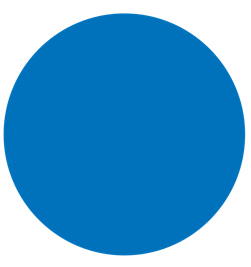 Mensajes clave
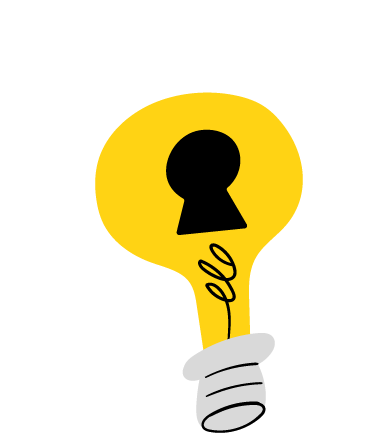 El personal de primera línea NUNCA debe identificar ni buscar de manera proactiva a las personas sobrevivientes de VG.
Las estrategias de comunicación que se pueden utilizar con las personas sobrevivientes incluyen escuchar de manera activa, validar sus sentimientos, utilizar frases de ánimo, seguir el ritmo de la persona sobreviviente y utilizar un lenguaje sencillo y similar al de ella. 
Para poner en contacto a la persona sobreviviente con los servicios de VG, el personal de primera línea debe proporcionar información, obtener el consentimiento informado y facilitar la derivación de forma segura y confidencial. 
El personal de primera línea debe conocer a la perfección las excepciones al consentimiento informado y los requisitos de presentación obligatoria de informes aplicables en su ubicación. 
Es prioritario garantizar que se atiendan las necesidades médicas urgentes y tener en cuenta las preocupaciones inmediatas de seguridad de la persona sobreviviente y del personal de primera línea. 
En el caso de las revelaciones indirectas, se debe animar a las personas que denuncian el incidente a que compartan información sobre los servicios de forma segura y confidencial con la persona sobreviviente.
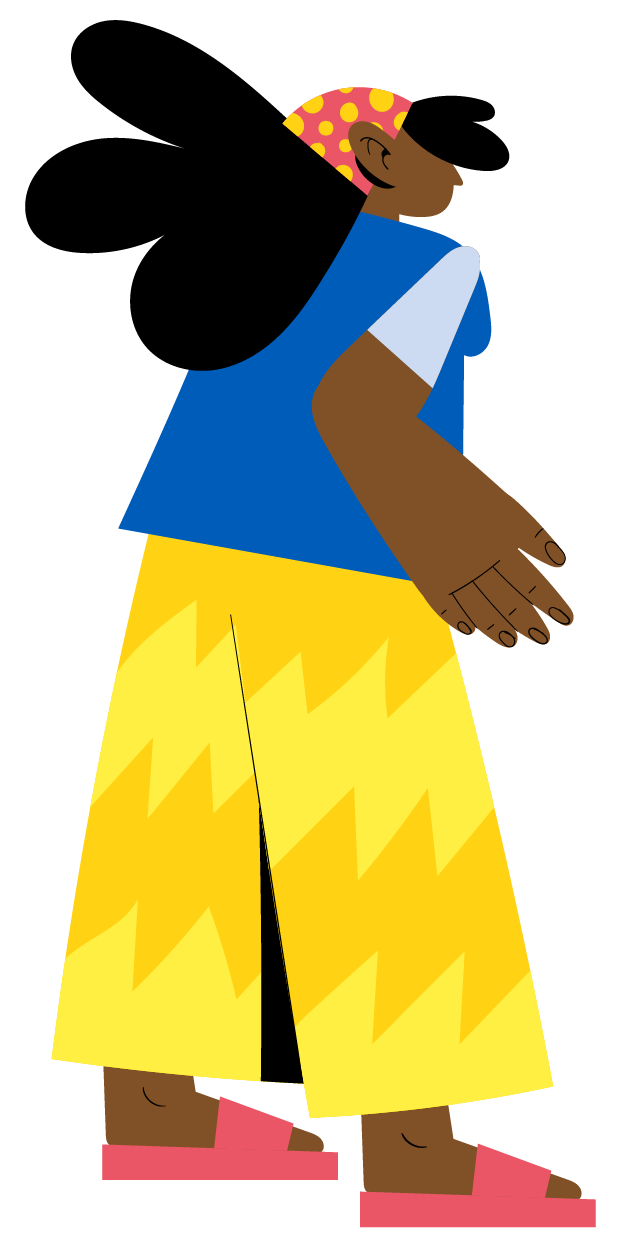 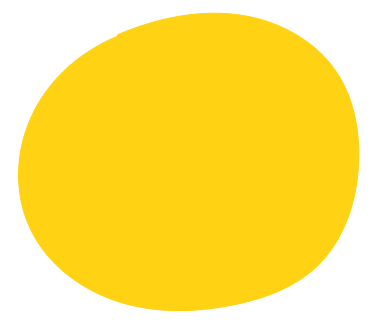 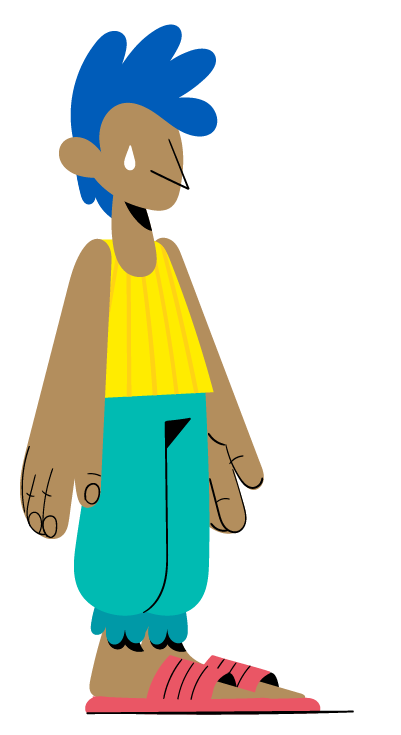 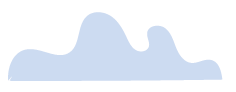 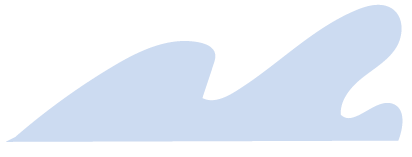 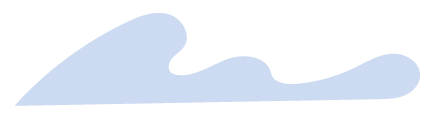 SESIÓN 5:
Consideraciones relativas a niños y niñas sobrevivientes
[Speaker Notes: NOTAS DEL FACILITADOR

Duración prevista de la sesión 
60 minutos

Esta sesión podría facilitarse de manera conjunta con una persona especialista en protección de la infancia, si fuera necesario. 

Nota: Cabe recordar que esta no pretende ser una capacitación sobre protección de la infancia ni transmitir conceptos y enfoques básicos al respecto, y tampoco información sobre las actividades o funciones de esa esfera. En cambio, el objetivo de esta sesión es proporcionar orientaciones sobre cómo tratar las revelaciones de niños/niñas sobrevivientes de VG y derivarlos de forma segura para que accedan a la ayuda. Si se necesita una capacitación más centrada en la protección de la infancia, deberá impartirse por separado tras contactar con especialistas en ese campo. 

Explique los objetivos de aprendizaje: 
Comprender las consideraciones clave para tratar las revelaciones relacionadas con niños/niñas sobrevivientes frente a las de las personas adultas sobrevivientes. 
Saber cómo derivar a niños/niñas sobrevivientes de VG. 
Familiarizarse con la vía local de derivación de casos de VG para niños/niñas sobrevivientes.]
VG contra niños y niñas
Niño/niña = cualquier persona menor de 18 años.
Las personas sobrevivientes pueden ser niños y niñas de cualquier edad, incluidos lactantes y niños y niñas en la primera infancia, de todas las orientaciones sexuales e identidades y expresiones de género.
La VG contra niños y niñas puede ser física, psicológica, sexual o socioeconómica.
El presunto perpetrador (ya sea otra persona menor de 18 años o adulta) suele ser una persona conocida y de confianza en la vida del niño y niña, posiblemente incluso familiares u otras personas de confianza (por ejemplo, vecinos, profesores, líderes religiosos, trabajadores sanitarios u otras personas en contacto con la infancia).
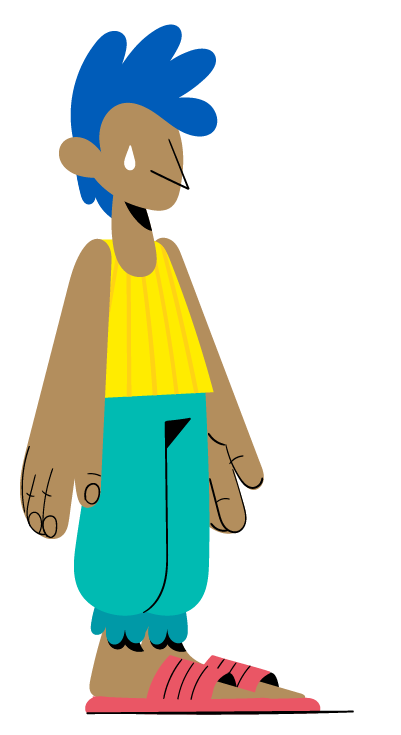 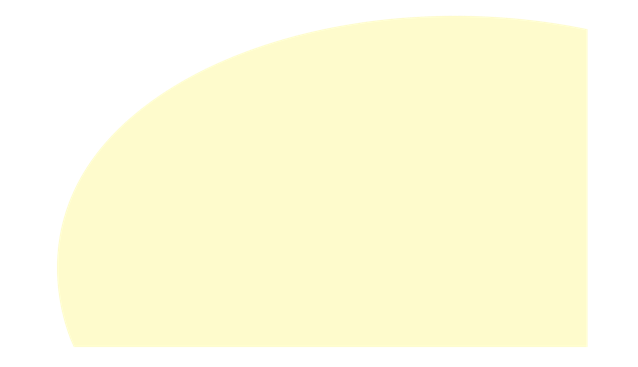 [Speaker Notes: NOTAS DEL FACILITADOR

Según la Convención sobre los Derechos del Niño de las Naciones Unidas, la definición de niño/niña engloba a toda persona menor de 18 años.
Recuerde a las personas participantes los tipos de VG tratados en la primera sesión. Pregunte a las personas participantes si creen que esos mismos tipos afectan también a la infancia. Explique que la VG contra niños y niñas puede ser física, psicológica, sexual o socioeconómica. 
Pueden verse afectados niños y niñas de todas las edades, a veces lactantes. Es importante no dar nunca por sentado que no se están produciendo abusos porque se trata de un niño o una niña de muy corta edad. Las niñas y los niños más pequeños suelen correr un riesgo elevado. Las orientaciones de esta sesión se aplican a lactantes y niños y niñas de cualquier edad. 
Recuerde a las personas participantes que la VG está arraigada en la desigualdad de género y que la VG afecta de una manera desproporcionada a las niñas. Las niñas están más expuestas a la VG porque suelen tener menos acceso a la información, los servicios y los recursos. Explique que algunas formas físicas, psicológicas y socioeconómicas de VG solo se consideran VG cuando se perpetran contra niñas o personas LGBTIQ+ menores de 18 años. Cuando se perpetran contra niños, se consideran un riesgo para la protección de la infancia que deben abordar los actores de esa esfera.
Explique que los niños y, en especial, las niñas, pueden verse afectados por las mismas formas de VG que afectan a las personas adultas, pero que también existen algunos tipos de VG que afectan específicamente a la infancia. 
Pregunte a las personas participantes sobre los tipos de VG que afectan solo a niños/niñas. Recopile algunas respuestas y, si las personas participantes no han mencionado el matrimonio infantil ni la mutilación genital femenina, recuérdeles que también son ejemplos de VG contra niños y niñas. 
Explique que la mayoría de los actos de VG contra niños y niñas los perpetran hombres y que los niños y las niñas conocen a los perpetradores en la mayor parte de los casos. Dado que los niños y las niñas suelen conocer a los perpetradores, pueden sufrir abusos durante un período de tiempo más prolongado y los abusos pueden producirse más de una vez. 
Explique que, cuando se trata de abusos sexuales de niños y niñas, es importante comprender que los perpetradores no siempre utilizan la fuerza física. El perpetrador puede engañar a la persona sobreviviente (por ejemplo, a través de regalos o amenazas) para asegurarse de que no revele los abusos.

Extraído y adaptado de UNICEF/IRC, Guidelines Caring for Child Survivors of Sexual Abuse, Paquete de Capacitación, 2012 (https://gbvresponders.org/response/caring-child-survivors/#CCSTrainingMaterials). Nota: está prevista la publicación de una versión actualizada de estas directrices en 2023.]
Revelaciones de VG contra niños y niñas
La revelación puede ser voluntaria o involuntaria

Si los niños y las niñas sobrevivientes hablan con una persona adulta sobre la VG, se denomina revelación voluntaria.
Si otra persona distinta desvela el incidente de VG y los niños y las niñas sobrevivientes no querían que nadie lo contara, se denomina revelación involuntaria.
Los niños y las niñas no siempre hablan de la VG
A menudo, las/los sobrevivientes menores que sufren abusos, en especial las de corta edad, no se lo cuentan a nadie.
Puede haber o no señales de alerta de VG.
[Speaker Notes: NOTAS DEL FACILITADOR

Explique que existen diferentes formas de compartir la información sobre los casos de VG contra niños y niñas: 
A veces, los niños/las niñas quieren que se revele la VG (voluntaria) y otras veces la VG se revela contra su voluntad (involuntaria).
Cabe destacar la diferencia entre el manejo de los incidentes de VG en personas adultas, que sigue estrictamente el enfoque centrado en la persona sobreviviente y donde no se debe buscar la identificación, y en la infancia, donde la identificación es un importante punto de entrada para el apoyo. 
Las señales de alerta se tratarán en la diapositiva siguiente. 

Debata con las personas participantes algunos de los problemas que impiden las revelaciones por parte de niños y niñas. En la medida de lo posible, céntrese en problemas concretos relacionados con las normas culturales y sociales propias del contexto. 

Miedo: una gran cantidad de niños y niñas tienen miedo de contar a una persona adulta lo que les pasa. Albergan ese miedo por numerosos motivos, por ejemplo, el presunto perpetrador puede haberlos amenazado; los niños y las niñas temen que les separen de su familia y los asusta adónde irán, que los culpen de avergonzar a su familia o que alguien se enfrente a problemas legales si hablan. 
Manipulación por el perpetrador: es posible que el perpetrador manipule al niño o la niña. 
Expectativa de que no les crean: los niños y las niñas suelen temer que las personas adultas no crean su testimonio, en especial en las situaciones de abuso sexual. Temen que sus padres, los líderes comunitarios, los miembros del clan, los líderes religiosos y otras personas no les crean, y no recibir ayuda. 
Culpa personal: los niños y las niñas pueden creer que es su culpa o que el abuso es normal. En las situaciones de abuso sexual, a veces el perpetrador dice a la persona sobreviviente que nadie la creerá o que es responsable del abuso y la castigarán por ello. 
Protección del perpetrador: la persona sobreviviente quiere proteger al perpetrador y puede sentirse mal al revelar la situación, sobre todo teniendo en cuenta que el perpetrador suele ser alguien cercano a ella. 
Protección de los padres: a menudo, los niños y las niñas no revelan la situación porque quieren evitar que culpen al progenitor que no perpetra abusos. Pueden tener la sensación de que han permitido que la situación de VG continúe y de que deberían haberla detenido. No hay ninguna situación en que los niños/las niñas sean responsables de ninguna forma de VG.
Vergüenza o culpa: el perpetrador a menudo hará que la persona sobreviviente se sienta avergonzada, abochornada o culpable por la situación, sobre todo en los casos de abuso sexual. A veces, el perpetrador culpa a la persona sobreviviente diciéndole que es culpa suya.]
Señales de alerta de la VG contra niños y niñas
[Speaker Notes: NOTAS DEL FACILITADOR

Muestre la diapositiva y explique que, además de la revelación directa o indirecta de incidentes de VG, el personal de primera línea desempeña una función fundamental a la hora de detectar qué niños/niñas sufren VG.
Repase la diapositiva que recoge las diferentes señales de alerta de que los niños/las niñas sufren VG, los cuales pueden ayudar a descubrir si son objeto de VG.
Es importante que el personal de primera línea (sobre todo si está en contacto frecuente con la infancia) conozca estas señales para saber a qué debe prestar atención con los niños/las niñas de diferentes grupos de edad. 
Explique que muchos niños/niñas no presentan ninguna señal. Para una gran cantidad de ellos, suele resultar muy difícil revelar un incidente de VG. A menudo, los niños/las niñas que muestran señales de alerta de VG no se lo dicen a nadie, sino que son otras personas quienes se dan cuenta de que se encuentran en una situación de riesgo. 
Explique que muchas señales que nos hacen preocuparnos por la protección o el bienestar de la infancia no “prueban” lo que ocurre exactamente, pero pueden ayudarnos a reconocer que algo va mal. Es fundamental no hacer suposiciones ni sacar conclusiones precipitadas; a menudo se necesita una evaluación realizada por una persona especialista en protección de la infancia o VG para comprender la situación.
Recuerde a las personas participantes que nuestras propias actitudes y experiencias pueden influir en nuestras percepciones, de las que también debemos ser conscientes (por ejemplo, lo que esperamos de los niños/las niñas de diferentes grupos de edad o con discapacidad según nuestra propia cultura).  
Si no tienen la certeza de que un niño, una niña o una persona adolescente sufra abusos sexuales o les preocupa esa posibilidad, siempre es mejor consultar con una persona especialista en protección de la infancia o VG qué deben hacer (compartiendo únicamente la información que la persona especialista en protección de la infancia o VG indique o solicite para que pueda prestar apoyo).]
Interés superior del niño
No existe una definición específica: todos los elementos que contribuyen al bienestar de la infancia, determinados por diversos factores. Por ejemplo,
Las opiniones de los niños/las niñas, teniendo en cuenta la edad, la madurez, las circunstancias individuales y las experiencias pasadas;
Las circunstancias sociales, la protección, la salud y las necesidades de desarrollo;
La presencia o ausencia de la familia de los niños/las niñas;
Su seguridad y su entorno.
“En todas las medidas concernientes a los niños [...], una consideración primordial a que se atenderá será el interés superior del niño”. 

Artículo 3 de la Convención sobre losDerechos del Niño
[Speaker Notes: NOTAS DEL FACILITADOR

Recuerde a las personas participantes el enfoque centrado en la persona sobreviviente y los principios rectores tratados anteriormente, en la segunda sesión.
Explique que, cuando se trata de niños/niñas, el principio del interés superior será una consideración primordial. 
Según la Convención sobre los Derechos del Niño, el principio del interés superior constituye la base de todas las decisiones o medidas que afecten a los niños y las niñas. 
Pregunte a las personas participantes qué creen que entendemos por “interés superior del niño” antes de mostrar la segunda parte del contenido de la diapositiva.
No existe una definición común de lo que constituye el interés superior del niño, ya que depende de una amplia gama de factores actuales y pasados y de la situación individual de los niños/las niñas. 
Cada niño, niña o adolescente es único. Sin embargo, existen importantes factores comunes que se deben tener en cuenta al evaluar o determinar qué es lo que más conviene a la persona menor de 18 años en una situación determinada. 
Esta sesión se centra en la forma en que se espera que el personal de primera línea tenga en cuenta el principio del interés superior del niño. 

Si se le pregunta (no es obligatorio): 
En varios países del mundo, el principio del interés superior en la legislación nacional es específico solo de las controversias relacionadas con la custodia y la adopción, y lo aplican los jueces basándose en los informes de las autoridades de protección de la infancia y, a veces, de otras personas expertas. En otras palabras, la Convención sobre los Derechos del Niño amplía de forma drástica el alcance del interés superior del niño al aplicarlo a todas las medidas que afecten a la vida de los niños/las niñas por todas las partes mencionadas.  
En la observación general núm. 14 del Comité de los Derechos del Niño, de 2013 (https://www.refworld.org/cgi-bin/texis/vtx/rwmain/opendocpdf.pdf?reldoc=y&docid=51ef9aa14), se explica el principio del interés superior de la siguiente manera: 
Un derecho sustantivo: el derecho del niño a que su interés superior sea una consideración primordial que se evalúe y tenga en cuenta. 
Un principio jurídico: si una disposición jurídica admite más de una interpretación, se elegirá la interpretación que satisfaga de manera más efectiva el interés superior del niño [ejemplo: si un niño o una niña corre un riesgo inminente, no está disponible ninguna persona especialista en protección de la infancia o VG y la derivación a la policía aumentaría los riesgos para él o ella, podría retrasarse la derivación hasta que haya especialistas en protección de la infancia o VG disponibles]. 
Una norma de procedimiento: siempre que se tenga que tomar una decisión que afecte a un niño en concreto, a un grupo de niños concreto o a los niños en general, el proceso de adopción de decisiones deberá incluir una estimación de las posibles repercusiones (positivas o negativas) de la decisión en el niño o los niños interesados.

Contenido extraído y adaptado de las Directrices del ACNUR relativas al Procedimiento del Interés Superior, 2021, (https://www.refworld.org/cgi-bin/texis/vtx/rwmain/opendocpdf.pdf?reldoc=y&docid=62b592be4).]
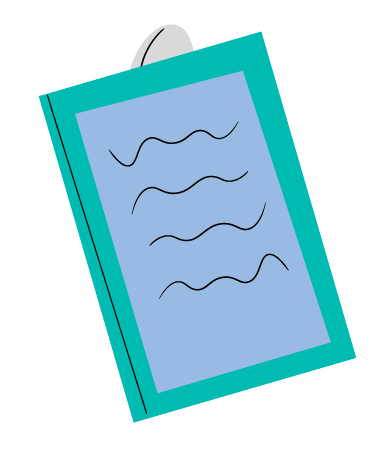 Consideraciones relativas a la derivación
¿Existe una amenaza inmediata para la vida o el bienestar de los niños/las niñas?
¿Necesitan apoyo o servicios básicos inmediatos?
¿Hay personas adultas presentes que parezcan seguras y comprensivas (que no sean el perpetrador)?
¿Se puede evitar o mitigar el riesgo? (Tengan en cuenta que quizá no sea posible si la amenaza está en casa)
¿Hay más niños/niñas o personas adultas afectados por el riesgo, como hermanos y hermanas, el otro progenitor o cuidador, etc.?
¿Es posible consultar de inmediato a una persona especialista en protección de la infancia o VG?
¿Es probable que la derivación cause más daños?
¿Es probable que el actor que recibe a los niños/las niñas actúe de forma inmediata?
[Speaker Notes: NOTAS DEL FACILITADOR

Explique que uno de los aspectos más importantes a los que debemos atender cuando se detecta o se revela una posible situación de VG contra niños y niñas, es considerar el nivel de riesgo y la urgencia, y si la derivación se atendrá al interés superior del niño. Esto es algo que la persona especialista en protección de la infancia y VG evaluará detenidamente, pero, como personas que identifican a niños/niñas sobrevivientes o que reciben una revelación, también debemos considerar el nivel de urgencia que parece tener la situación y si la derivación redunda en el interés superior del niño, lo que nos ayudará a decidir los pasos siguientes. 
Recuerde los distintos factores que ayudan a evaluar el interés superior del niño que vimos en la diapositiva anterior. Resalte que hay algunas preguntas sencillas que podemos plantearnos y que nos ayudarán a tomar la mejor decisión, las cuales se formulan en torno a los distintos factores destacados en la diapositiva. 
Termine diciendo que, si parece existir una amenaza inmediata para la vida o el bienestar de niños/niñas, como su seguridad física y emocional, se debe actuar de inmediato y no dejarlos solos. 
Cabe destacar que siempre se recomienda consultar a una persona especialista en protección de la infancia o VG (compartiendo solo la información que esta solicite para poder prestar apoyo) antes de realizar la derivación a las autoridades, ya que conocen mejor el sistema y sus ventajas, desventajas y riesgos. 
En caso de que no sea posible ponerse en contacto con una persona especialista en protección de la infancia o VG, una de las medidas inmediatas puede ser ponerse en contacto con los servicios de salud o un actor encargado de la seguridad, si parece una opción segura y que redunda en el interés superior del niño.]
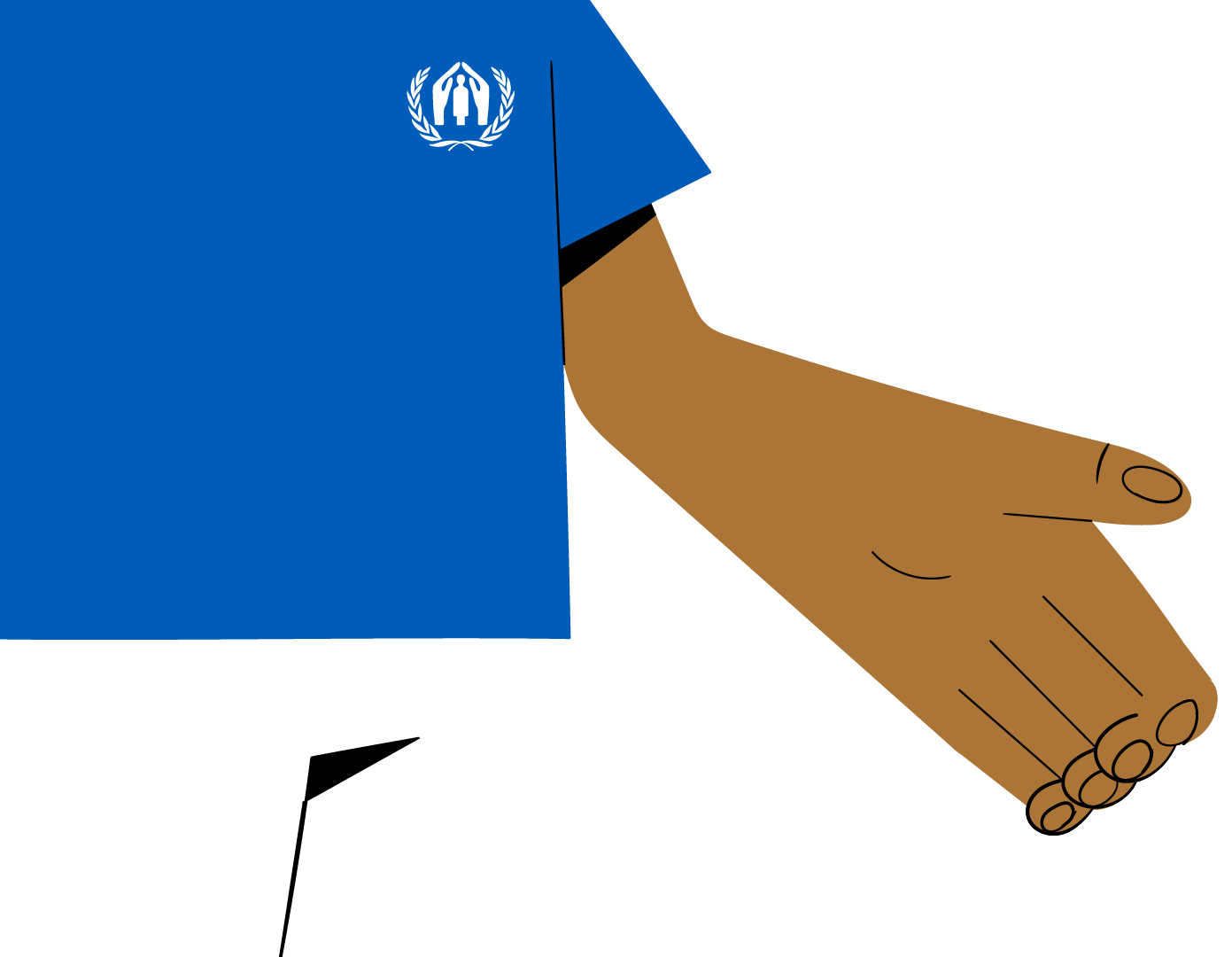 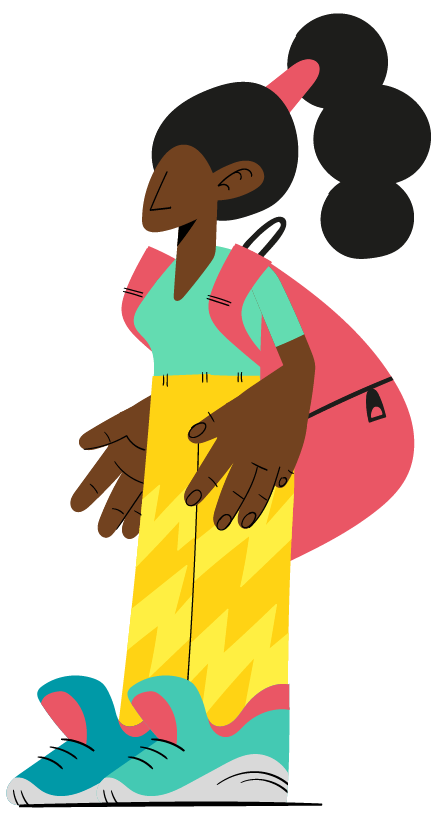 Participación de los padres o cuidadores en la obtención del consentimiento
La aceptación de los niños/las niñas Y el consentimiento informado de sus padres/cuidadores es un requisito para realizar cualquier derivación. 
Hay situaciones en que no se debe tratar de obtener el consentimiento de los padres o cuidadores:
Cuando los padres o cuidadores son presuntos perpetradores o cómplices de la situación;
En el caso de niños/niñas de 15 a 18 años, la decisión de implicar a los padres o cuidadores la debe tomar el niño o la niña directamente y de acuerdo con las leyes y políticas locales.
[Speaker Notes: NOTAS DEL FACILITADOR

La aceptación hace referencia a la voluntad expresa de los niños/las niñas de participar en los servicios. Mientras que la aceptación no es jurídicamente vinculante y se basa en la necesidad de conocer la opinión de los niños/las niñas, el consentimiento de los padres o cuidadores sí es jurídicamente vinculante, y es posible que haya repercusiones legales si no se obtiene (sobre todo si se deriva el caso a las autoridades).
Si el personal de primera línea está considerando la opción de mantener al margen a un progenitor o cuidador en lo que al consentimiento se refiere o no está seguro de si debería hacerlo, se recomienda consultar inmediatamente a una persona especialista en protección de la infancia o VG (compartiendo solo la información que esta indique o solicite para poder prestar apoyo). 

Para obtener más información sobre el consentimiento o la aceptación, consulte las Directrices Interinstitucionales para la Gestión de Casos y la Protección de la Infancia, 2014 (https://resourcecentre.savethechildren.net/pdf/inter-agency-guidelines-for-case-management-and-child-protection-cpwg-june-2014-spanish.pdf/).]
Presentación obligatoria de informes sobre el abuso infantil
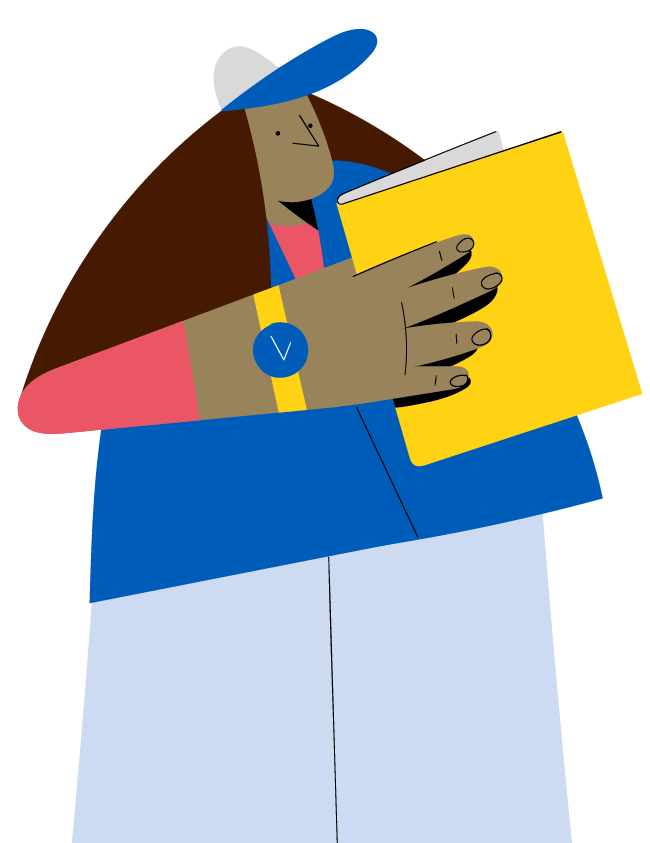 La presentación obligatoria de informes hace referencia a las leyes y políticas estatales que obligan a determinados organismos o personas con ciertas profesiones (por ejemplo, docentes, trabajadores y trabajadoras sociales, personal sanitario, etc.) a informar sobre los casos conocidos o las sospechas de casos de abuso infantil.
[MARCADOR DE POSICIÓN: los facilitadores/las facilitadoras añadirán los datos necesarios sobre los procedimientos de presentación obligatoria de informes propios del contexto]
La presentación obligatoria de informes puede plantear problemas éticos y de seguridad, y no siempre redunda en el interés superior del niño. 
Consulten siempre a una persona especialista en protección de la infancia o VG.
[Speaker Notes: NOTAS DEL FACILITADOR

Es recomendable explicar los pormenores de la legislación y los procedimientos de presentación obligatoria de informes en materia de VG contra niños y niñas en el contexto particular, cuyo resumen se debe añadir a la diapositiva. 

La presentación obligatoria de informes puede plantear problemas éticos y de seguridad, sobre todo en las situaciones de emergencia donde es posible que los sistemas de protección no funcionen. Por lo tanto, quizás la presentación obligatoria de informes no siempre se corresponda con el interés superior del niño, sobre todo si:
Las autoridades carecen de procedimientos o directrices claros para denunciar;
No existe protección o apoyo jurídico para responder de forma adecuada;
La denuncia podría poner en peligro la seguridad del niño, de la niña o de la persona adolescente. 

En general, pero particularmente en estos casos, se recomienda consultar a una persona especialista en protección de la infancia o VG (compartiendo solo la información que esta solicite para poder prestar apoyo) antes de proceder a realizar la denuncia a las autoridades. Cualquier información que se añada a la diapositiva sobre los procedimientos locales de presentación obligatoria de informes debe aclarar quién tiene la responsabilidad de denunciar la situación (por ejemplo, la persona especialista en protección de la infancia o VG). Es importante que el personal de primera línea comprenda su función, ya que la presentación obligatoria de informes a veces puede ser compleja o delicada, y exige un monitoreo o seguimiento del interés superior del niño. Por consiguiente, no es recomendable que el personal de primera línea se encargue de realizar esas denuncias. Más bien, las personas especialistas en protección de la infancia y VG deben proporcionar orientaciones y asesoramiento en esos casos.]
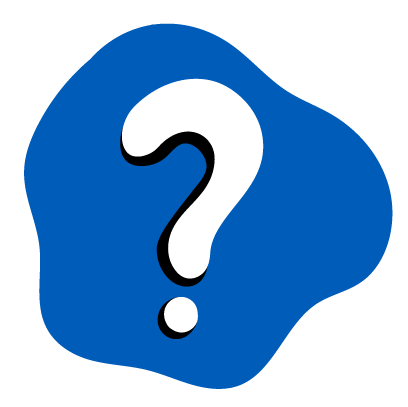 Debate Vía de derivación de niños/niñas sobrevivientes de VG
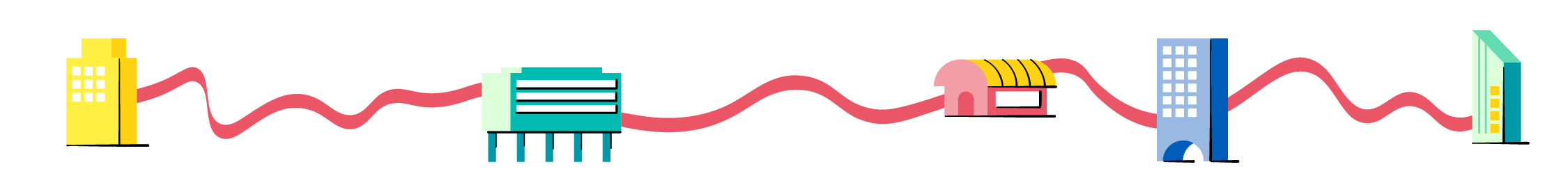 [Speaker Notes: NOTAS DEL FACILITADOR

Duración estimada: 15 minutos
Objetivo: familiarizar a las personas participantes con la vía local de derivación de niños/niñas sobrevivientes de VG

Si está disponible, se recomienda incluir una captura de pantalla y entregar una ficha sobre la vía local de derivación de niños/niñas sobrevivientes de VG para describir los servicios que ofrece cada uno de los diferentes proveedores de servicios, incluida la gestión de los casos urgentes o los casos fuera del horario de funcionamiento de los servicios especializados en protección de la infancia o VG. 

Pregunte a las personas participantes lo siguiente: 
¿Han visto antes esta vía de derivación? 
¿Cuáles son las diferencias con respecto a la vía de derivación de las personas adultas sobrevivientes de VG?

Consideraciones básicas: 
Recuerde a las personas participantes que la función de las personas especialistas en protección de la infancia o VG consiste en describir estos servicios y desarrollar la vía de derivación. Se espera que el personal de primera línea esté plenamente familiarizado con la vía de derivación de los niños/las niñas sobrevivientes, y que tenga los datos de contacto de las personas especialistas en protección de la infancia o VG para solicitar apoyo o asesoramiento (por ejemplo, colegas del equipo de protección, de otra oficina o de un socio especializado). 
El personal de primera línea debe conocer los datos de contacto, los horarios de funcionamiento, las ubicaciones, etc. de los servicios de calidad y fiables disponibles para los niños/las niñas sobrevivientes en la vía de derivación. 
Es recomendable que la totalidad de los programas, los socios o las oficinas tengan acceso a esta información básica antes de empezar a trabajar con la comunidad.  
Si no existe una vía de derivación para niños/niñas sobrevivientes de VG, la actuación recomendada siempre es ponerse en contacto con una persona especialista en VG o protección de la infancia que pueda ofrecer asesoramiento con respecto a la situación. Recuerden que nunca deben compartir información de identificación personal sobre niños/niñas.]
Pasos para poner en contacto a los niños y las niñas sobrevivientes con los servicios
Informar a los niños/las niñas sobre los servicios y el apoyo disponibles.
Obtener el consentimiento o la aceptación para reunir y compartir la información de los niños/las niñas.
Explicar las limitaciones a la confidencialidad a los niños/las niñas.
Respetar los principios de la necesidad de saber, la confidencialidad y la protección de datos.
Consultar a una persona especialista en protección de la infancia o VG.
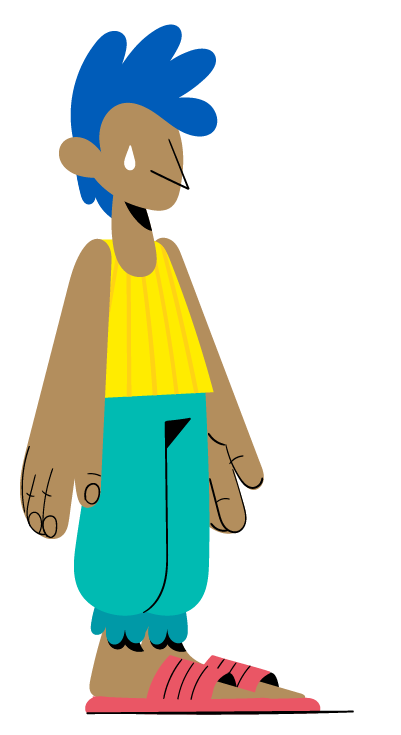 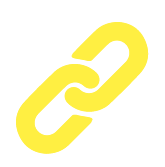 [Speaker Notes: NOTAS DEL FACILITADOR

Examine la diapositiva que resume los pasos para derivar a niños/niñas sobrevivientes de VG. 
Informar a los niños/las niñas sobre los servicios y el apoyo disponibles: “No soy la persona más indicada para ayudar, pero conozco a alguien que ayuda a niños/niñas que han pasado por esto. Su trabajo es ayudar a los niños/las niñas en situaciones como esta”. 
Obtener el consentimiento o la aceptación para reunir y compartir la información de los niños/las niñas. Explicar quién es la persona, cuál es su trabajo y qué información es necesario compartir. 
Explicar a los niños/las niñas las limitaciones a la confidencialidad describiendo cuándo, por qué y cómo puede ser necesario compartir información sin su permiso o acuerdo (presentación obligatoria de informes). 
Recuerde a las personas participantes que las mismas consideraciones éticas y de seguridad relativas al intercambio de información que se aplican a las personas adultas sobrevivientes también se aplican a los niños y las niñas sobrevivientes. 
Se recomienda consultar siempre a una persona especialista en protección de la infancia o VG (compartiendo solo la información que esta solicite para poder prestar apoyo) antes de derivar a niños/niñas a diferentes servicios.]
En pocas palabras
Revelación involuntaria
Revelación voluntaria
Señales de alerta (identificación)
Mostrar una actitud accesible y comprometida
NO preguntar ni indagar para tratar de forzar la revelación
Consultar a una persona especialista en protección de la infancia o VG 
(compartir la información que necesita la persona especialista)
Confortar y derivar
(con aceptación o consentimiento)
[Speaker Notes: NOTAS DEL FACILITADOR

Explique que, como se ha comentado en las diapositivas anteriores, el personal de primera línea puede detectar casos de niños y niñas sobrevivientes de diferentes maneras: la identificación (señales de alerta), la revelación voluntaria o la revelación involuntaria. 

En los casos de revelación voluntaria: 
Sean accesibles si los niños, las niñas y los y las adolescente quieren pedir ayuda; utilicen una comunicación adaptada niños y niñas.
Valoren si se puede poner a la persona sobreviviente en contacto con sus padres o cuidadores si estos no son presuntos perpetradores ni cómplices de la supuesta VG (véase la información incluida a continuación). 
Realicen la derivación a los servicios especializados que ofrecen apoyo a niños/niñas sobrevivientes de VG, con el consentimiento informado o la aceptación de la persona sobreviviente y de sus padres o cuidadores. 

Posible implicación de los padres o cuidadores en el incidente de VG: 
En los casos donde haya motivos para creer que el cuidador podría ser perpetrador o cómplice del abuso, o que el presunto perpetrador podría vivir en la misma casa que la persona sobreviviente, se debe consultar inmediatamente a una persona especialista en protección de la infancia o VG (compartiendo solo la información que esta indique o solicite para poder prestar apoyo), sin hablarlo con la persona cuidadora o la familia, ya que esto podría poner a la persona sobreviviente en una situación de riesgo mayor e inmediato. 
Averigüen si es posible poner a la persona sobreviviente en contacto con alguna otra persona adulta que señale como segura y de confianza; puede que no se trate de familiares. 
No tomen decisiones por las personas sobrevivientes ni obliguen a sus padres o cuidadores ni a ninguna otra persona a estar con ellas cuando hablen. 

Señales de alerta (identificación) o revelación involuntaria: 
Si se revela de manera involuntaria un incidente o una situación de VG contra niños/niñas o el personal de primera línea identifica a niños/niñas en situación de riesgo (por ejemplo, al ver señales de alerta), el personal de primera línea no debe tratar de localizar a la persona sobreviviente ni empezar a interrogar a ningún miembro de la comunidad ni de la familia. No es tarea del personal de primera línea investigar o evaluar si los niños/las niñas están sufriendo VG. Hacerlo puede generar más violencia y riesgos para las personas sobrevivientes. 
El personal de primera línea debe ponerse inmediatamente en contacto con una persona especialista en protección de la infancia o VG para solicitar asesoramiento (compartiendo solo la información que esta indique o solicite para poder prestar apoyo). 

Casos de urgencia extrema: el personal de primera línea puede recibir un caso muy acuciante que requiera una derivación urgente (por ejemplo, la derivación a la policía o a los servicios de salud) y quizás no sea posible obtener la aceptación o el consentimiento informado de la persona sobreviviente ni de sus padres o cuidadores. Consulten de manera urgente a una persona especialista en protección de la infancia o VG (compartiendo solo la información que esta indique o solicite para poder prestar apoyo). Si no hay especialistas en protección de la infancia o VG disponibles y la persona sobreviviente necesita atención inmediata, el personal de primera línea debe considerar cuál es el interés superior del niño.]
Consideraciones clave para tratar las revelaciones relacionadas con niños y niñas sobrevivientes frente a las de las personas adultas sobrevivientes
Identificación de los niños y las niñas sobrevivientes;
Utilización de un estilo de comunicación adaptado a niños/niñas;
Principio del interés superior del niño frente al enfoque centrado en la persona sobreviviente;
Presentación obligatoria de informes sobre la VG contra niños/niñas;
Participación de los padres o cuidadores en la obtención del consentimiento;
Derivación a servicios especializados en el apoyo a niños/niñas sobrevivientes.
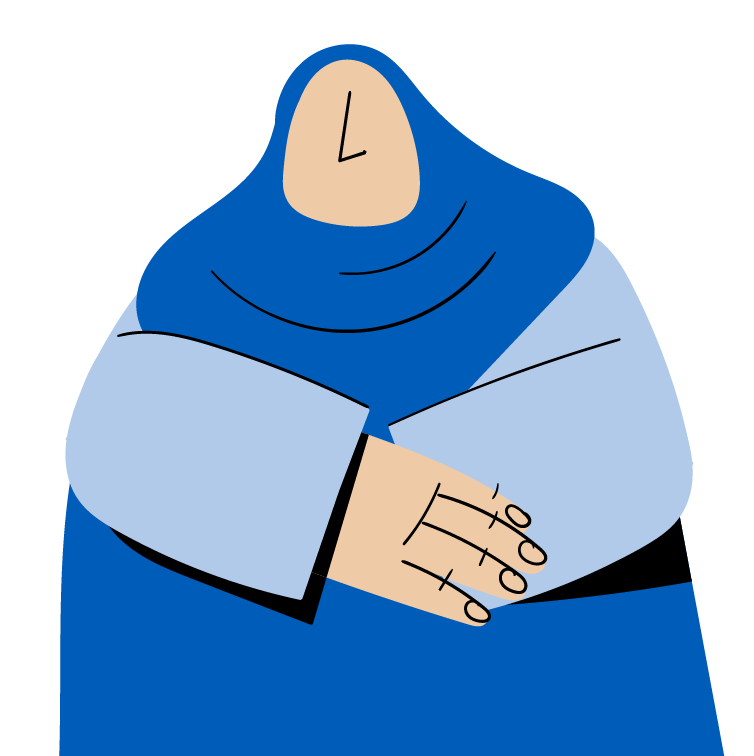 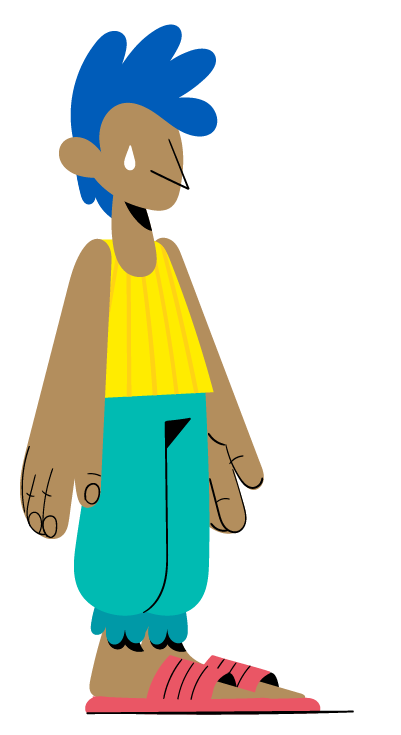 [Speaker Notes: NOTAS DEL FACILITADOR

Esta diapositiva destaca y resume las principales diferencias entre el manejo de las revelaciones de niños/niñas y sobrevivientes y las de sobrevivientes en edad adulta. 

Recuerde a las personas participantes que el manejo de los incidentes de VG en personas adultas sigue estrictamente el enfoque centrado en la persona sobreviviente, donde no se debe buscar la identificación, mientras que, en la infancia, la identificación es un importante punto de entrada para el apoyo. Por lo tanto, es importante que el personal de primera línea posea un conocimiento básico de las señales de alerta de abuso infantil explicadas anteriormente. Sin embargo, recuerden lo siguiente: la función del personal de primera línea no consiste en evaluar la situación de la persona sobreviviente ni en intervenir o investigar de manera directa. Si el personal de primera línea no tiene la certeza de que un niño, una niña o una persona adolescente sufra abusos o les preocupa esa posibilidad, siempre es mejor consultar con una persona especialista en protección de la infancia o VG qué debe hacer (compartiendo únicamente la información que la persona especialista en protección de la infancia o VG indique o solicite para que pueda prestar apoyo).

La comunicación y los comportamientos en los momentos inmediatos a la revelación del abuso infantil contribuirán a la recuperación de la persona sobreviviente y evitarán una mayor angustia. El personal de primera línea debe escuchar a la persona sobreviviente sin juzgarla, validar sus sentimientos y mantener la calma. La primera respuesta importa a largo plazo. 

El principio del interés superior del niño es la consideración primordial en los casos de niños/niñas sobrevivientes. Las decisiones y medidas que afectan a niños/niñas deben reflejar qué es mejor para la seguridad, el bienestar y el desarrollo de esa persona en particular. A menudo, es necesario que una persona especialista en protección de la infancia o VG realice una evaluación más exhaustiva para comprender qué está ocurriendo y determinar cuál es el interés superior de la persona sobreviviente. Recuerde a las personas participantes que la función del personal de primera línea no consiste en evaluar la situación de la persona sobreviviente, sino en alertar de las preocupaciones relacionadas con ella a una persona especialista en protección de la infancia o VG, sin intervenir ni investigar directamente.  

Repita cómo se gestiona la presentación obligatoria de informes en el contexto local. Recuerde a las personas participantes que la presentación obligatoria de informes puede plantear problemas éticos y de seguridad, y no siempre redunda en el interés superior del niño.

Dependiendo de la edad de la persona sobreviviente (especialmente en el caso de los niños y las niñas menores de 15 años), el objetivo general es obtener el consentimiento de los padres o cuidadores antes de cualquier derivación, a menos que haya razones para creer que estos podrían ser los perpetradores o cómplices del abuso. La persona sobreviviente debe aceptar la participación de sus padres o cuidadores. En caso de duda, el personal de primera línea debe consultar a una persona especialista en protección de la infancia o VG qué hacer (compartiendo solo la información que indique o solicite dicha persona para poder prestar apoyo).  

No todos los proveedores de servicios contra la VG ofrecen servicios destinados a niños/niñas sobrevivientes. Por lo tanto, el personal de primera línea debe estar plenamente familiarizado con la vía local de derivación para niños/niñas sobrevivientes de VG.]
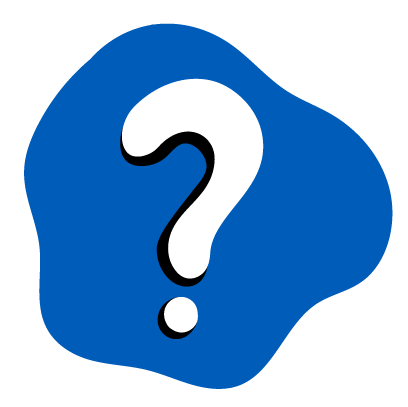 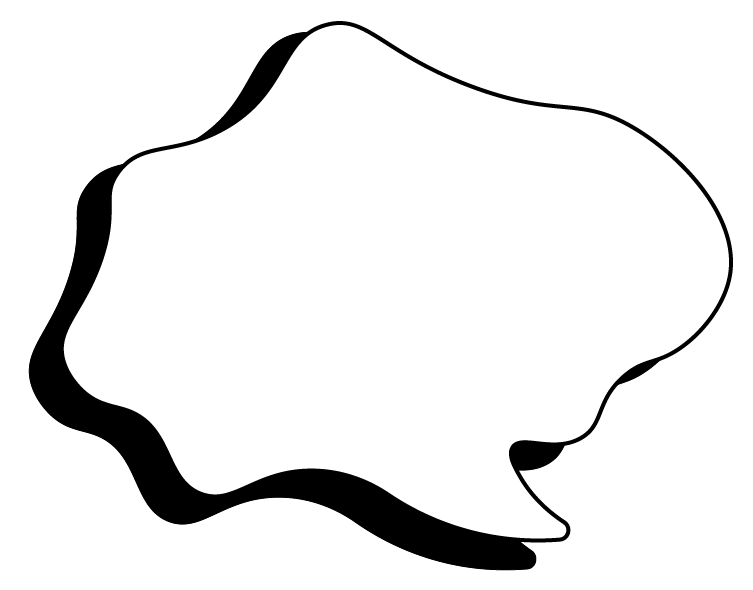 Debate La historia de Zara
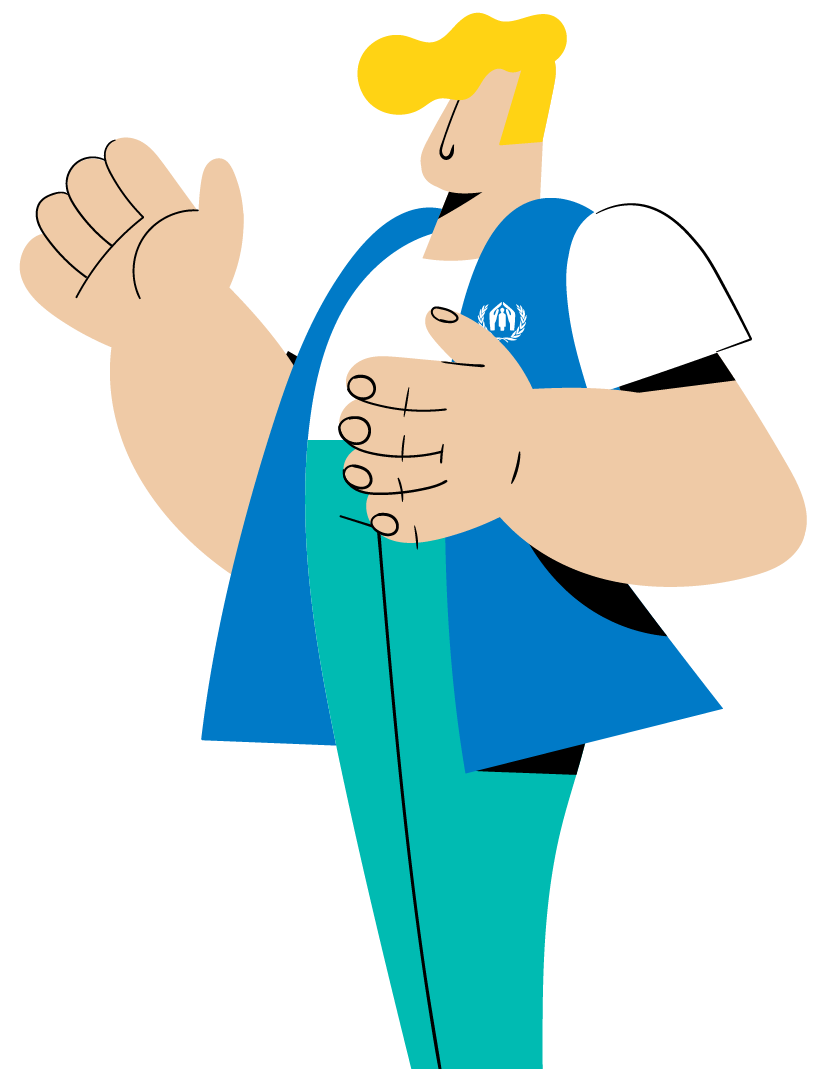 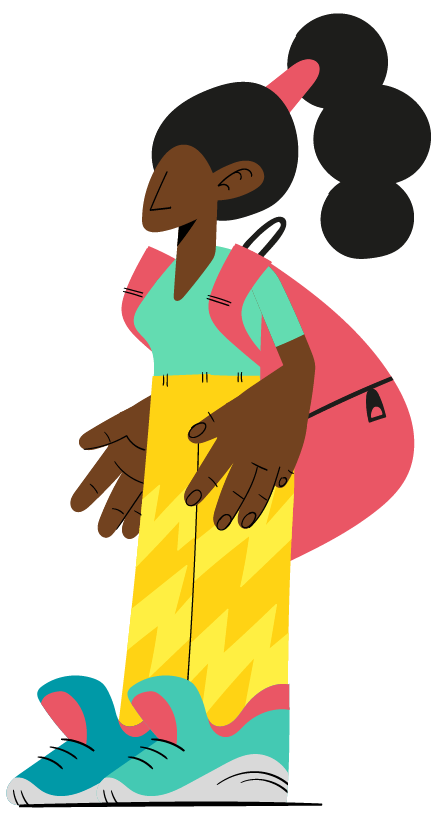 Zara tiene 10 años y busca asilo con su familia. En una conversación con un auxiliar docente en la escuela, menciona que alguien en casa la tocó de una manera que no le gustó y empieza a llorar. “Me tocó aquí”, dice Zara mientras señala sus partes íntimas.
[Speaker Notes: NOTAS DEL FACILITADOR

Duración estimada: 15 minutos 
Objetivo: reflexionar sobre los estilos de comunicación adaptados a niños y niñas a fin de tratar con las personas sobrevivientes de VG y mejorar la comprensión de los riesgos relacionados con la participación de los padres o cuidadores

Lee la diapositiva con la historia de Zara. Destaque que se trata de una revelación voluntaria. 
Utilice las preguntas siguientes para generar debate: 
¿Qué creen que demos decirle y no decirle a Zara de manera inmediata en esta situación?
¿Qué lenguaje corporal y comunicación no verbal debemos emplear y qué debemos evitar? 
¿Debemos informar a los padres o cuidadores de Zara? 
Invite a algunas personas participantes a compartir sus ideas sobre lo que consideran que pueden ayudar a Zara en esa situación.
Centre el debate en los elementos particulares del manejo de la revelación de niños/niñas sobrevivientes frente a la de sobrevivientes en edad adulta. 
Refuerce la correcta comprensión de las funciones y responsabilidades. 

Consideraciones clave
Cabe reconocer que, aunque estrictamente no hay opciones buenas y malas, existen ciertas afirmaciones que pueden resultar especialmente sanadoras para los niños/las niñas sobrevivientes, así como otras reacciones que debemos evitar porque pueden generar más estrés. 
Indagar en las experiencias difíciles de las personas sobrevivientes puede causarles más angustia y daño si no se hace de manera correcta. Indagar en las preocupaciones sin asegurarse de que la persona sobreviviente está a salvo también puede conducir a una situación de mayor riesgo y daño. En otras palabras: si no son especialistas en protección de la infancia o VG, no deben pedir detalles. En lugar de ello, deben dejar que la persona sobreviviente se exprese, escucharla de manera activa, tranquilizarla y derivarla a un proveedor de servicios lo antes posible. 
Reacciones y medidas importantes: 
Tranquilizar: “No es culpa tuya”. 
No culpar a la persona sobreviviente: “¿Por qué estabas allí sola? ¿Por qué decidiste ir con esa persona? ¿Por qué saliste tan tarde?” Quizás debamos incidir muchas veces en esto, ya que los niños/las niñas suelen culparse a sí mismos y responsabilizarse de las malas acciones de otras personas 
No reaccionen de manera exagerada o insuficiente al relato de la persona sobreviviente: “No hay de qué preocuparse”; “¡Vaya! Es terrible”. 
Adopten una actitud honesta: “Lo que me has dicho es muy importante. No se me permite mantener esto en secreto, así que tendré que hablar con alguien que tenga experiencia en ayudar a niños/niñas que han estado en situaciones similares”.
Ofrezcan consuelo: Tengan en cuenta la edad y la madurez de la persona sobreviviente a la hora de decidir qué ofrecerle. 
Por lo general, se debe evitar el contacto físico para consolar a la persona sobreviviente, por ejemplo, cogerla de la mano o abrazarla. Absténganse de adoptar la respuesta habitual consistente en abrazar a la persona sobreviviente menor o cogerla de la mano. Respeten el espacio físico de la persona sobreviviente (burbuja personal) y los principios de salvaguardia de la infancia. Consideren lo que aparentemente sea más apropiado en la situación o el contexto (por ejemplo, si un niño o una niña de corta edad han sido separados de su familia durante una evacuación, quizás sea apropiado cogerlos de la mano para consolarlos). 
Tengan paciencia: Lo más probable es que la persona sobreviviente no explique todo en orden cronológico, eso no es algo que ustedes deban investigar ni aclarar. Su función consiste en escuchar y, a continuación, poner a la persona sobreviviente en contacto con los servicios especializados lo antes posible. No apresuren a la persona sobreviviente. Eviten mirar la hora o el teléfono, dar vueltas, interrumpir a la persona sobreviviente o distraerse.
Participación de los padres o cuidadores: 
No traten de reunirse ni de debatir con la familia, los cuidadores o las personas que viven en el mismo hogar que la persona sobreviviente. 
Por el contrario, consulten a una persona especialista en protección de la infancia o VG lo antes posible (compartiendo solo la información que esta indique o solicite para poder prestar apoyo). 
En los casos donde haya motivos para creer que el progenitor o cuidador podría ser el perpetrador o cómplice del abuso o que el presunto perpetrador podría vivir en la misma casa que la persona sobreviviente, es fundamental que el personal de primera línea consulte inmediatamente a una persona especialista en protección de la infancia o VG (compartiendo solo la información que esta indique o solicite para poder prestar apoyo), sin hablarlo con el progenitor, el cuidador o la familia, ya que esto podría poner a la persona sobreviviente en una situación de riesgo mayor e inmediato.]
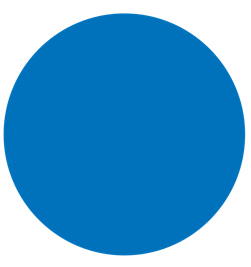 Mensajes clave
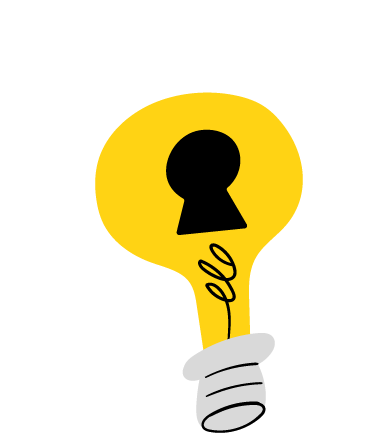 Los niños/las niñas pueden presentar señales físicas, emocionales, sociales y cognitivas de que sufren VG, aunque es frecuente que no muestren ningún signo.
Las consideraciones clave para tratar las revelaciones relacionadas con niños/niñas sobrevivientes incluyen un estilo de comunicación adaptado a la infancia, el principio del interés superior del niño, los procedimientos relacionados con la presentación obligatoria de informes sobre el abuso infantil y la posible participación de los padres o cuidadores en la obtención del consentimiento.
Los trabajadores de primera línea NO deben investigar ni intervenir, sino consultar a una persona especialista en protección de la infancia o VG cuando sospechen que un niño, una niña o un o una adolescente sufre VG. 
El personal de primera línea debe estar plenamente familiarizado con la vía local de derivación y los datos sobre los servicios disponibles para los niños/las niñas sobrevivientes de VG.
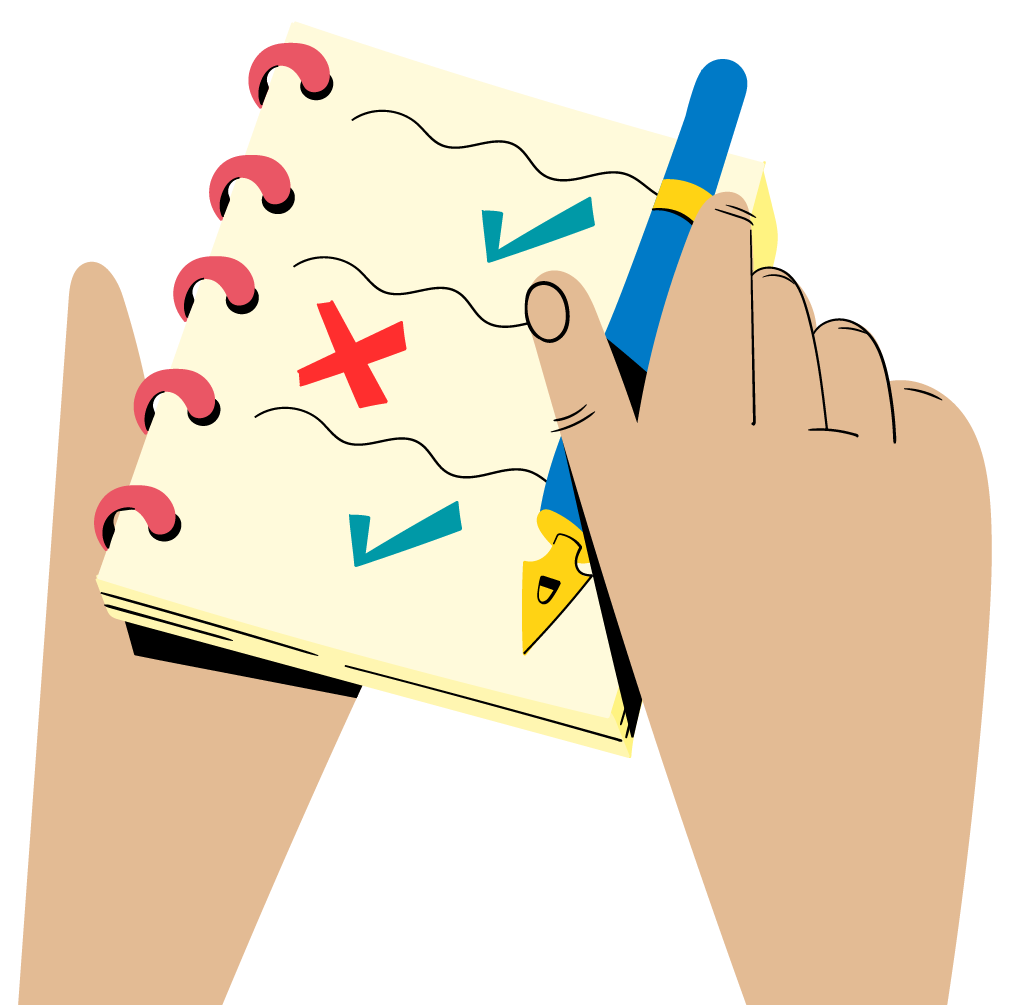 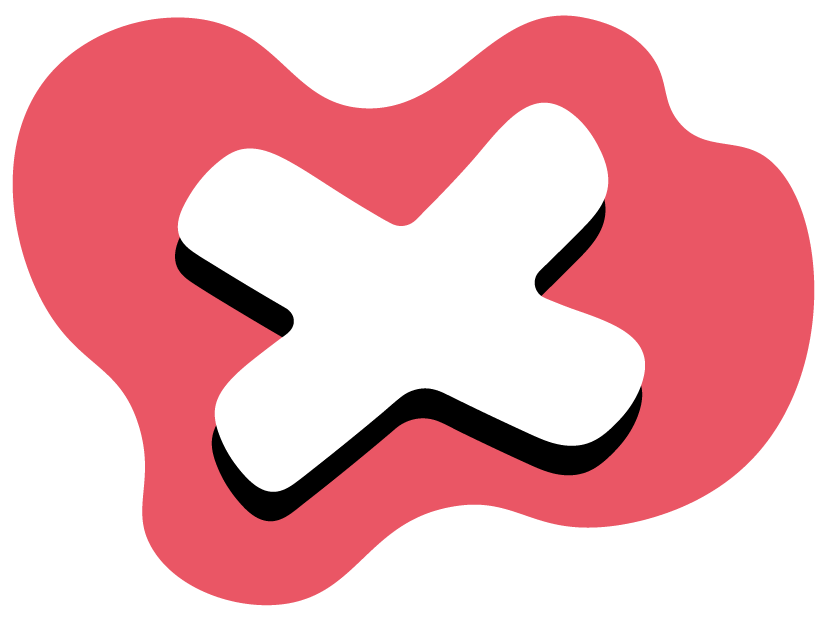 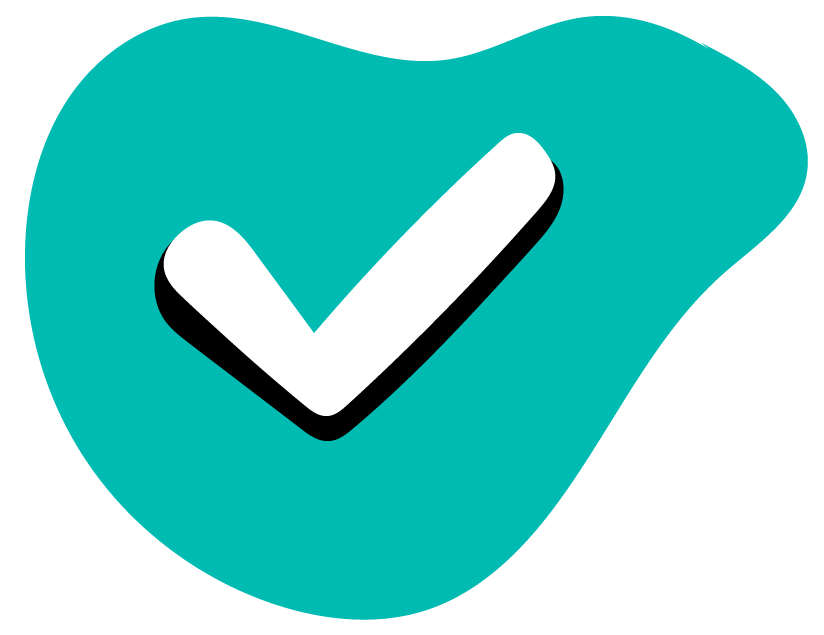 SESIÓN 6:
Qué hacer y qué no hacer en el manejo de las revelaciones
[Speaker Notes: NOTAS DEL FACILITADOR

Duración prevista de la sesión: 
90 minutos (contenido básico)

Explique los objetivos de aprendizaje: 
Comprender lo que se debe hacer y lo que no al responder a una revelación de VG, sobre la base del enfoque centrado en la persona sobreviviente.
Practicar el enfoque centrado en la persona sobreviviente y las habilidades de comunicación para tratar las revelaciones de incidentes de VG.]
Práctica sobre qué hacer y qué no hacer
Leeremos una serie de enunciados sobre su función y sus responsabilidades.
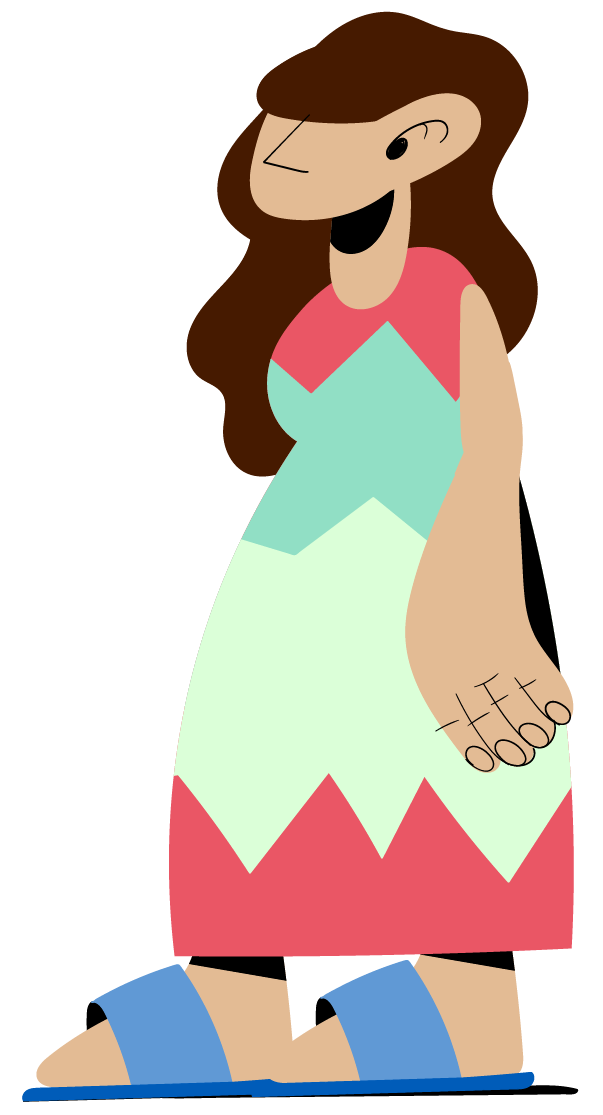 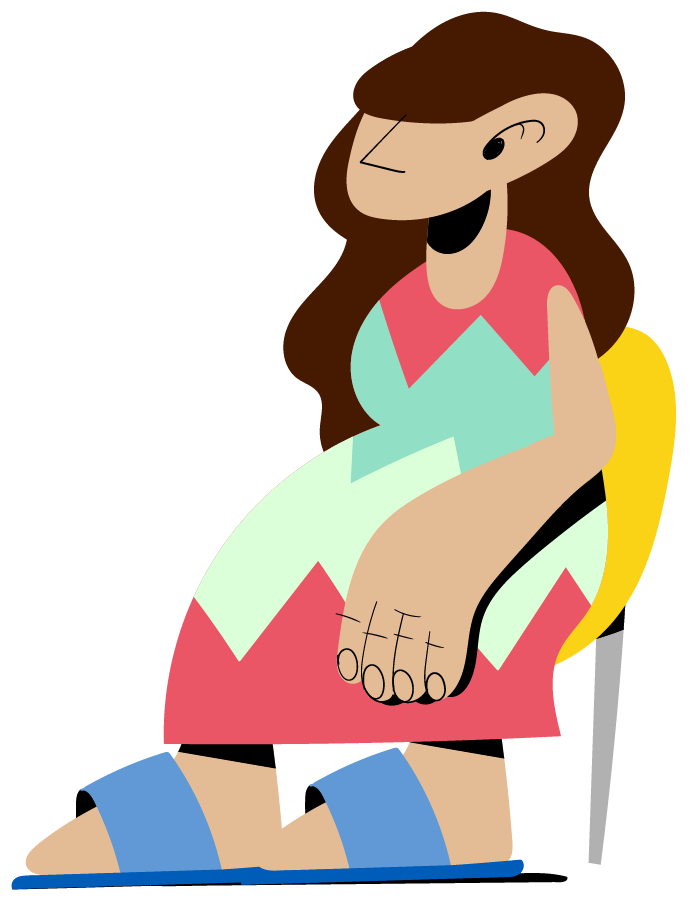 Si NO ESTÁN DE ACUERDO con el enunciado, pónganse de pie.
Si ESTÁN DE ACUERDO con el enunciado, permanezcan en su silla.
[Speaker Notes: NOTAS DEL FACILITADOR

Duración prevista: 30 minutos 
Objetivo: comprender qué se debe hacer y qué no en el manejo de las revelaciones de VG 

Otra opción es que las personas participantes levanten la mano si tienen dificultades para ponerse de pie. 

En cada enunciado, anime a las personas participantes a explicar por qué están de acuerdo o en desacuerdo y facilite un debate entre los dos grupos. 

Ejercicio extraído y adaptado del Paquete de Capacitación de la Guía de Bolsillo del IASC, Cómo apoyar a las personas sobrevivientes de VG cuando no hay un actor contra la VG disponible en el área, 2018 (https://gbvguidelines.org/en/pocketguide/) y de un PowerPoint de Norwegian Church Aid.]
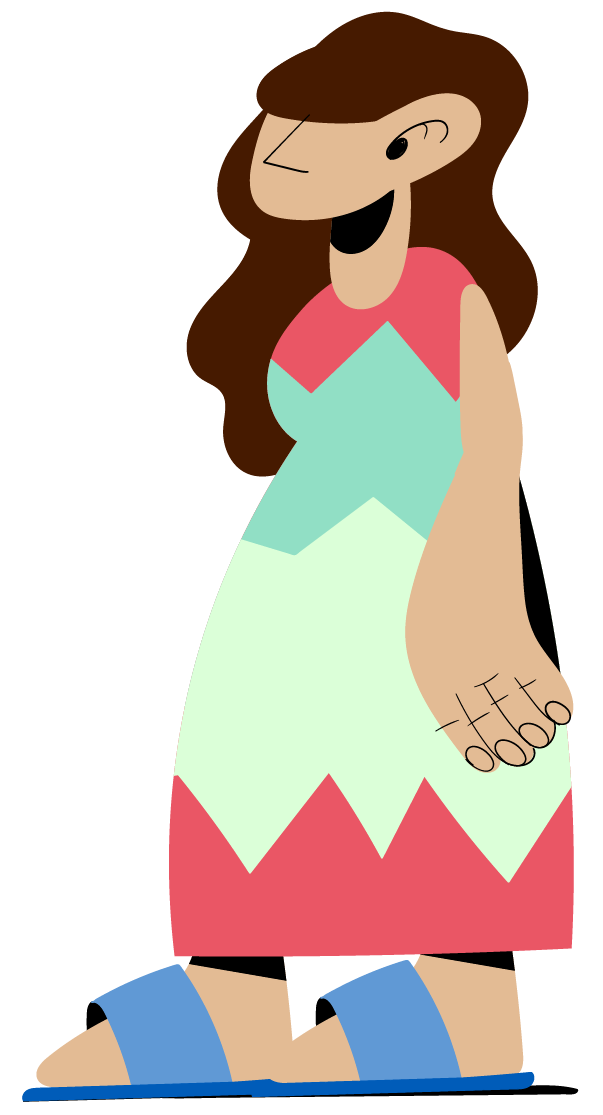 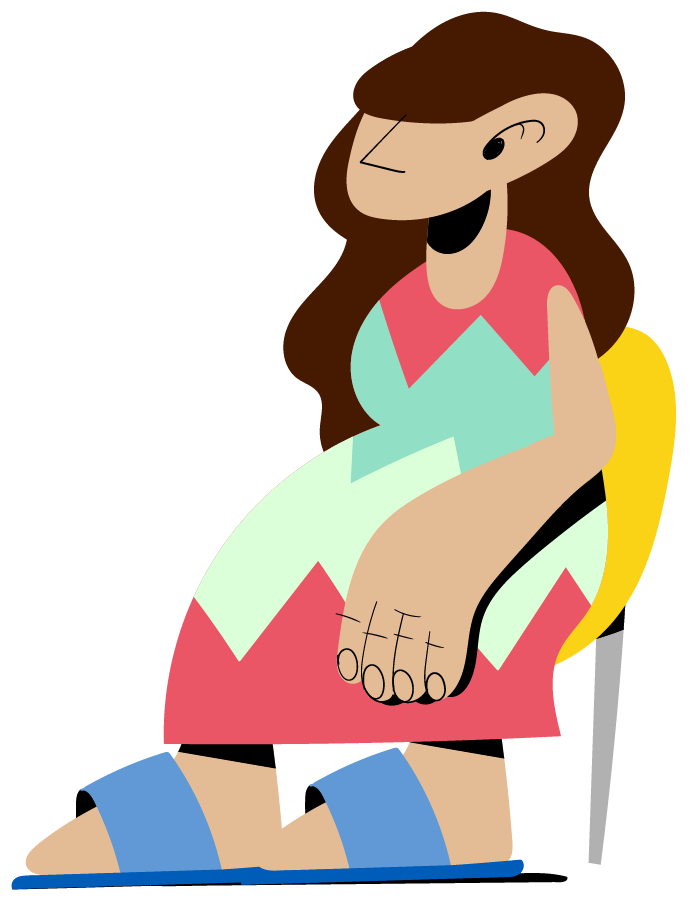 EN DESACUERDO
DE ACUERDO
Para entender lo que necesita una persona sobreviviente, es importante conocer su historia. Hay que preguntarle en profundidad sobre la violencia que ha sufrido.
[Speaker Notes: NOTAS DEL FACILITADOR

En desacuerdo: NUNCA se le debe pedir a una persona sobreviviente que cuente su experiencia de violencia ni solicitarle información detallada al respecto. Por el contrario, el personal de primera línea debe ofrecer información sobre la gestión de casos de VG y otros servicios, y dejar que la persona sobreviviente dirija la conversación en función de si quiere una derivación.]
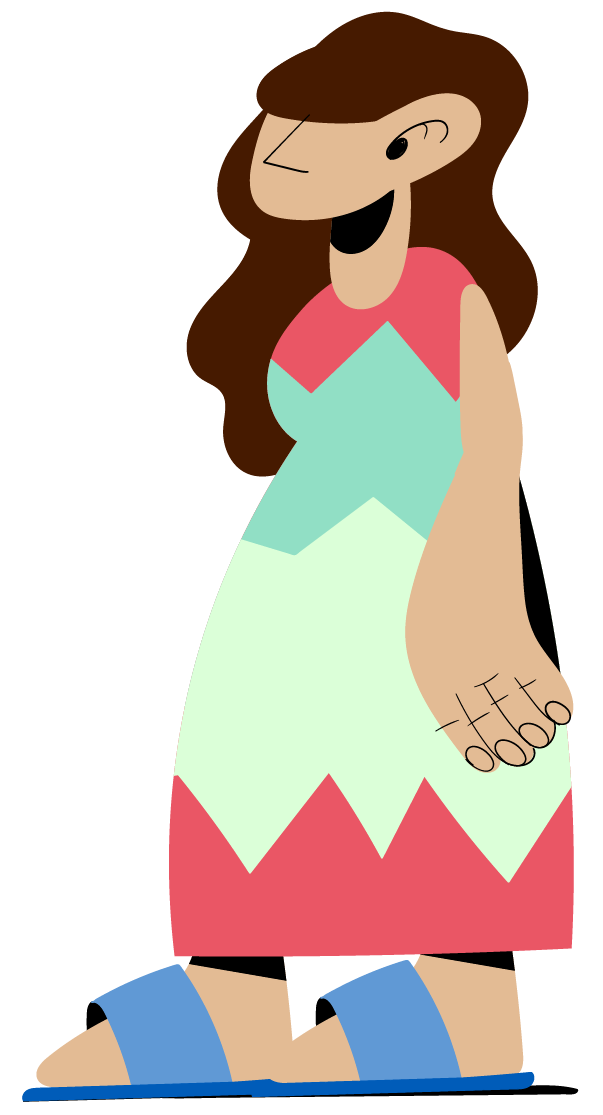 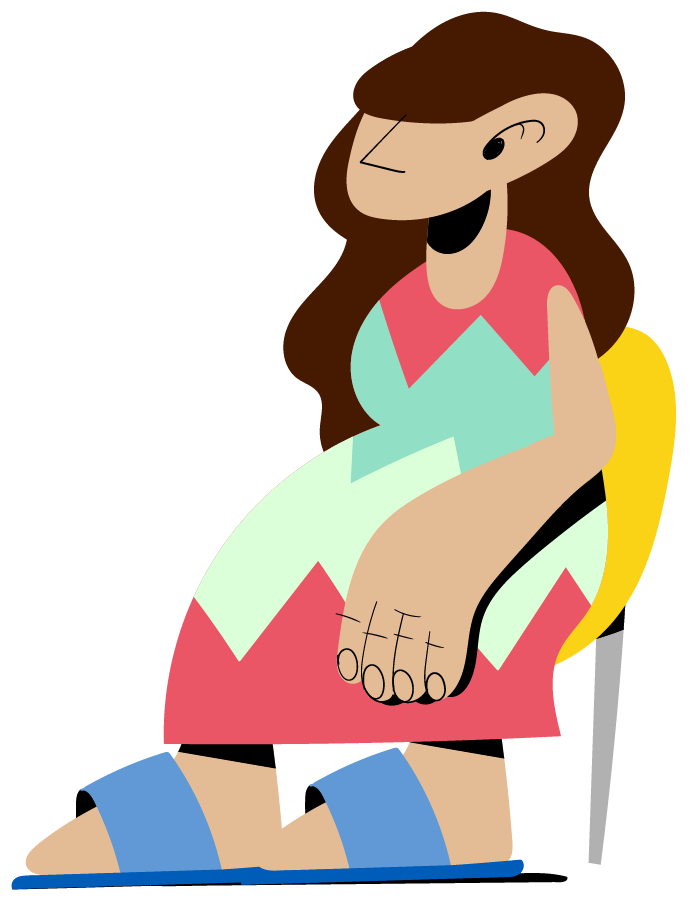 EN DESACUERDO
DE ACUERDO
Si una persona sobreviviente está disgustada, es necesario consolarla diciéndole lo siguiente: “No llore. Todo irá bien”.
[Speaker Notes: NOTAS DEL FACILITADOR

En desacuerdo: La función del personal de primera línea consiste en empatizar con los sentimientos de la persona sobreviviente. El personal de primera línea no debe hacer promesas que no puede cumplir. En su lugar, se recomienda decir lo siguiente: “Siento que le haya pasado esto. Es muy valiente por compartir esto conmigo. Haré todo lo que pueda para prestarle apoyo”.]
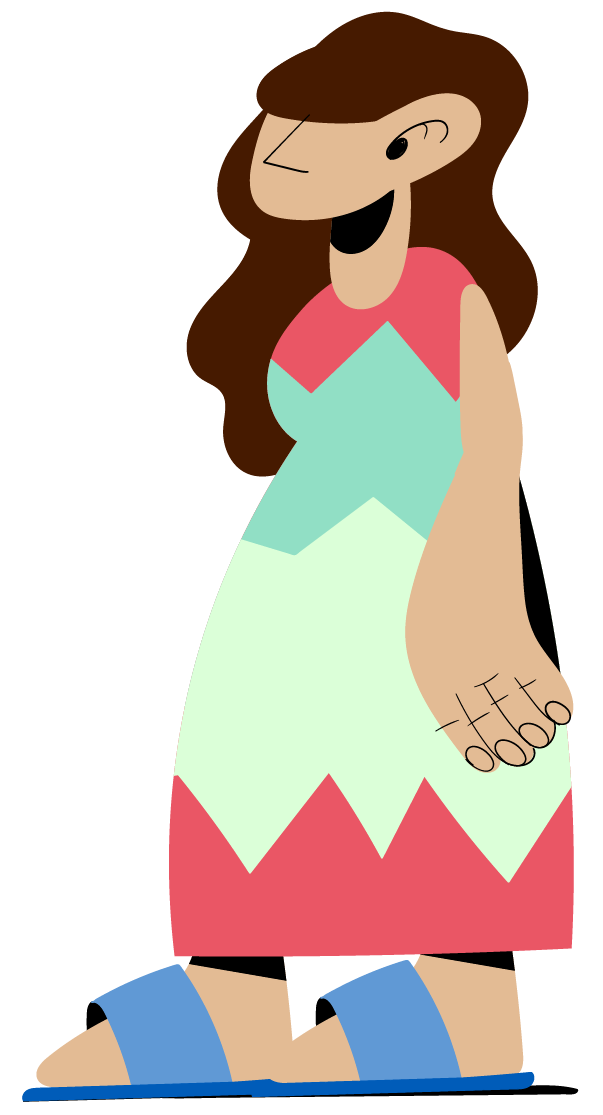 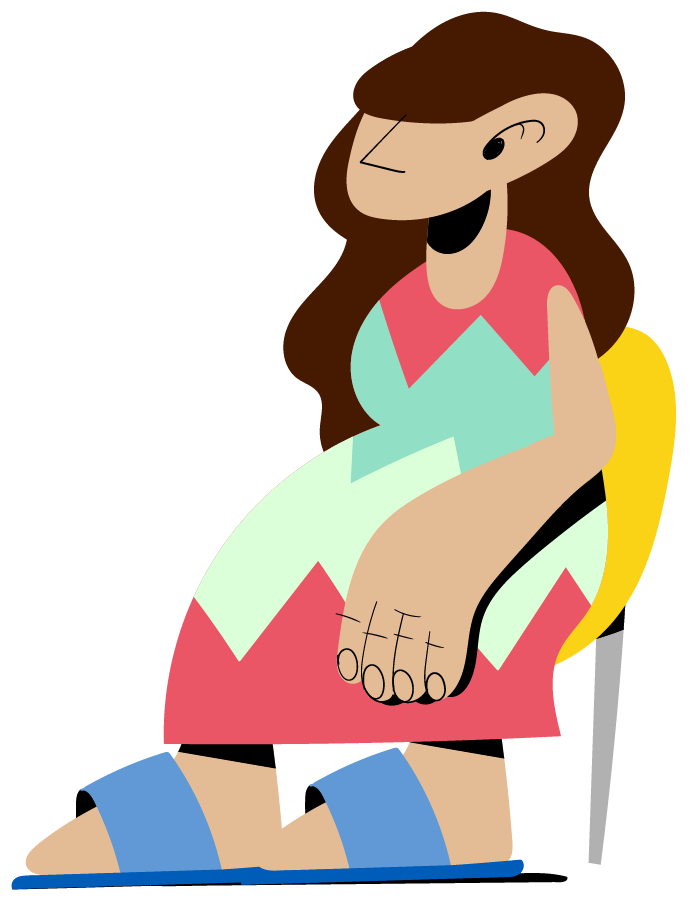 EN DESACUERDO
DE ACUERDO
Un gay comparte contigo su experiencia de VG con ustedes. No está dispuesto a hablar con nadie, ni siquiera con los proveedores de servicios de VG. Escuchan su historia y luego le explican lo que pueden ofrecer los proveedores de servicios de VG y el contacto del proveedor de servicios de gestión de casos de VG que brinda servicios a los hombres sobrevivientes. Aun así, después de eso no toman ninguna otra medida.
[Speaker Notes: NOTAS DEL FACILITADOR

De acuerdo: Ese es el enfoque correcto. Es el hombre sobreviviente quien debe decidir a quién desea revelar su experiencia y cuándo y cómo busca apoyo. Es importante tener en cuenta que no todos los proveedores de servicios contra la VG prestan servicios a los hombres y las personas LGBTIQ+ sobrevivientes, por lo que es importante tomar nota de los que sí los prestan (si los hubiere). Es recomendable compartir con la persona sobreviviente los datos de contacto de los proveedores de servicios o los números de las líneas de ayuda disponibles por si cambia de opinión en el futuro.]
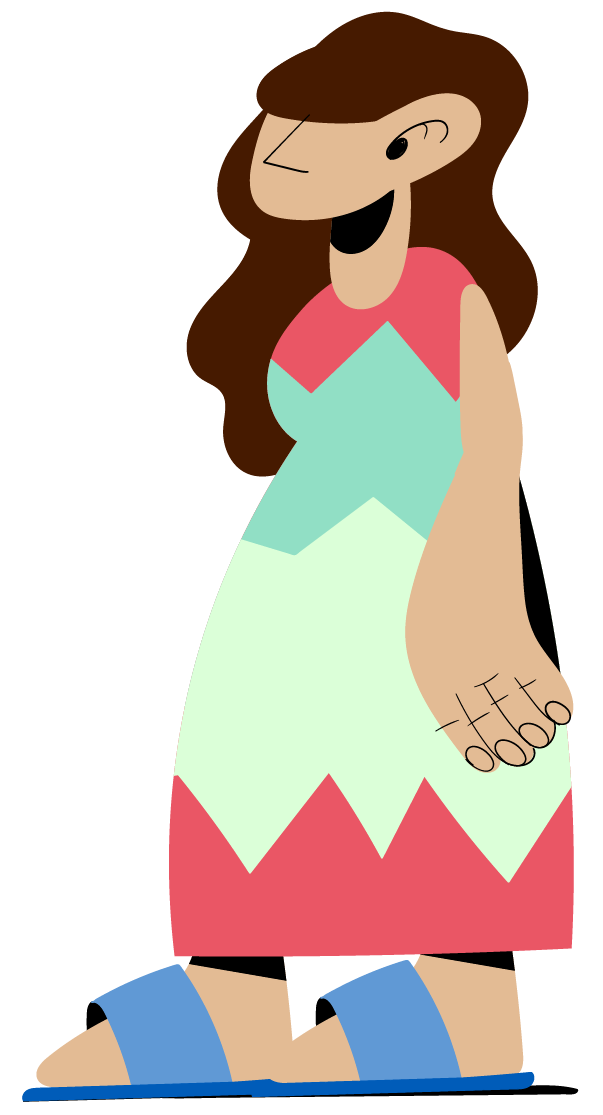 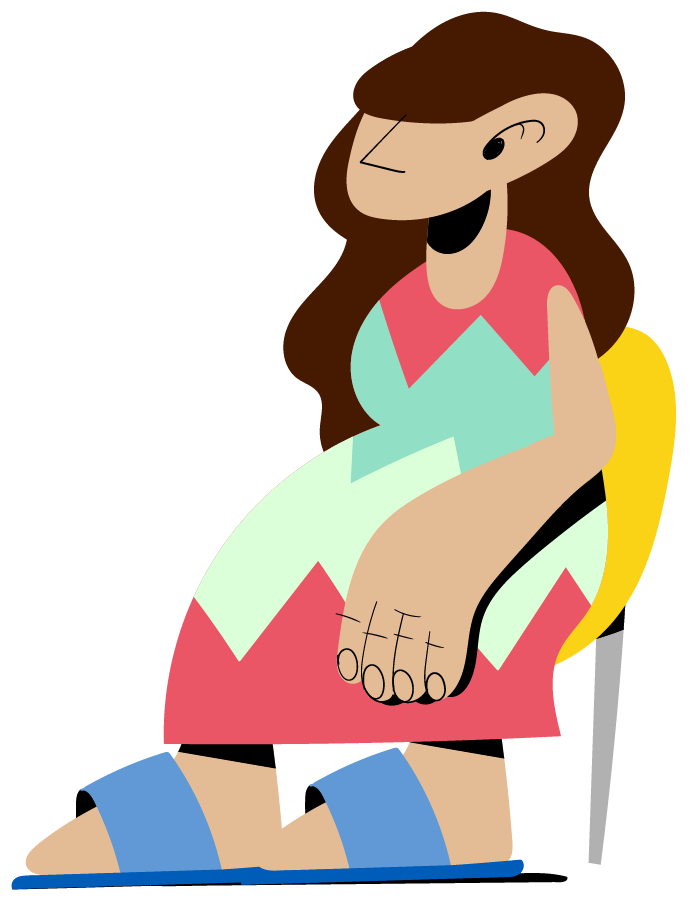 EN DESACUERDO
DE ACUERDO
Una mujer revela que sufre violencia de pareja y les pide ayuda. Se ofrecen a hablar con ella y su marido para resolver el conflicto.
[Speaker Notes: NOTAS DEL FACILITADOR

En desacuerdo: El personal de primera línea NUNCA debe mediar y NUNCA debe hablar con el marido en los casos de violencia de pareja. En cambio, el personal de primera línea debe validar los sentimientos de la mujer e informarla de los servicios de gestión de casos de VG y los demás servicios que estén a su disposición. Con su consentimiento, el personal de primera línea debe ofrecerse a ponerla en contacto con esos servicios.]
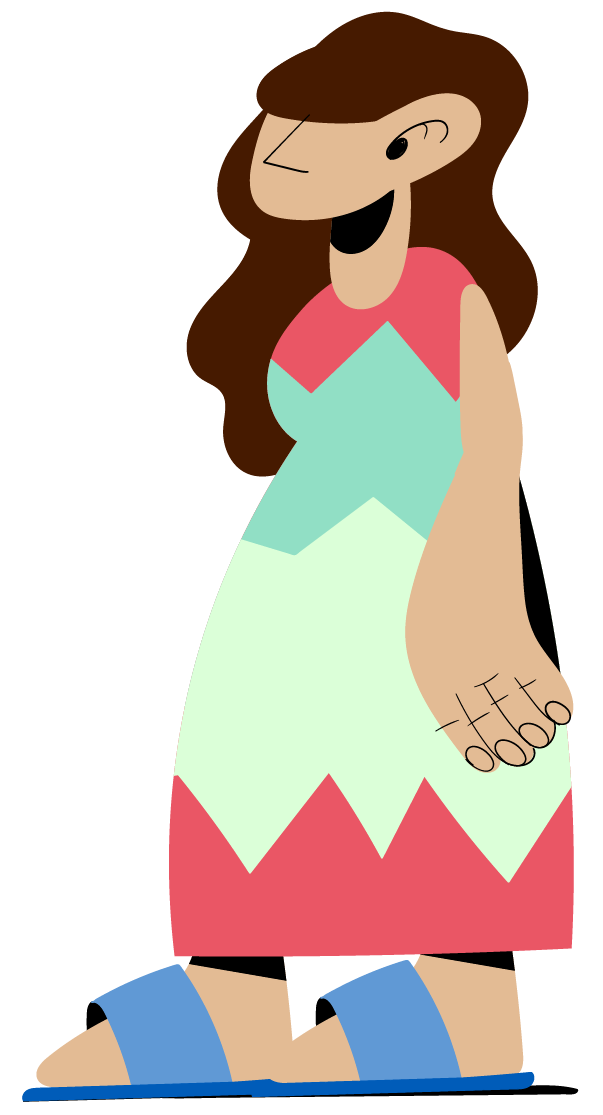 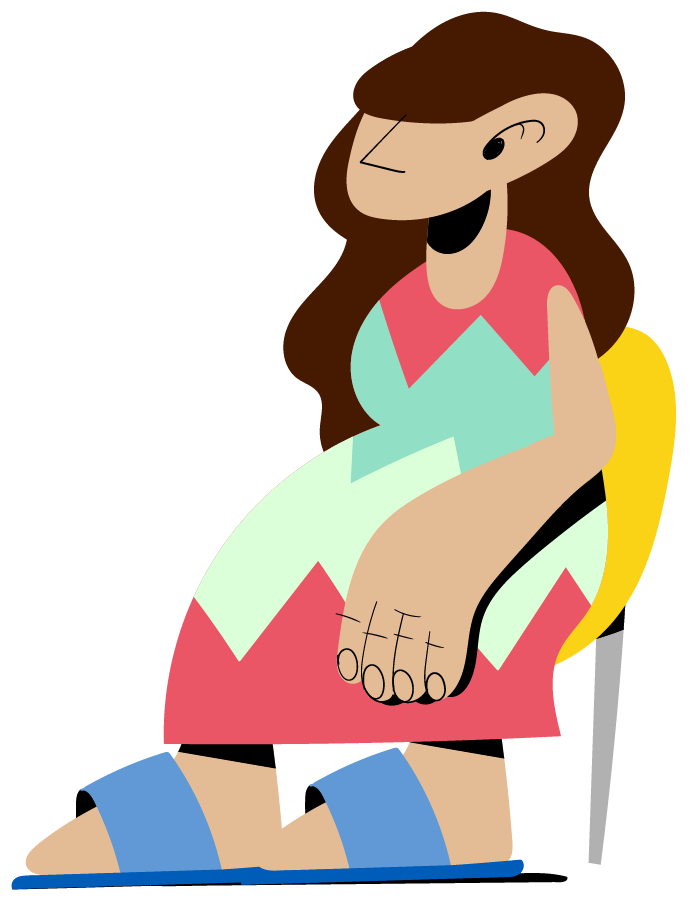 EN DESACUERDO
DE ACUERDO
Hace una semana, derivaron a una persona sobreviviente de violencia de pareja a los servicios de gestión de casos de VG. Hoy viene para decirles que nadie la ha ayudado y quiere hablar con ustedes. Conversan con ella y formulan sugerencias sobre cómo puede estar a salvo de su marido.
[Speaker Notes: NOTAS DEL FACILITADOR

En desacuerdo: El personal de primera línea NO tiene funciones de seguimiento en estos casos. Por el contrario, el personal de primera línea debe comunicar a la persona sobreviviente que no puede prestarle apoyo, pero que se lo recordará al proveedor de servicios de gestión de casos. El personal de primera línea debe informar al proveedor de servicios de gestión de casos sobre esta conversación; si la queja persiste, es recomendable ponerse en contacto con una persona especialista en VG para alertar de la situación y solicitar asesoramiento.]
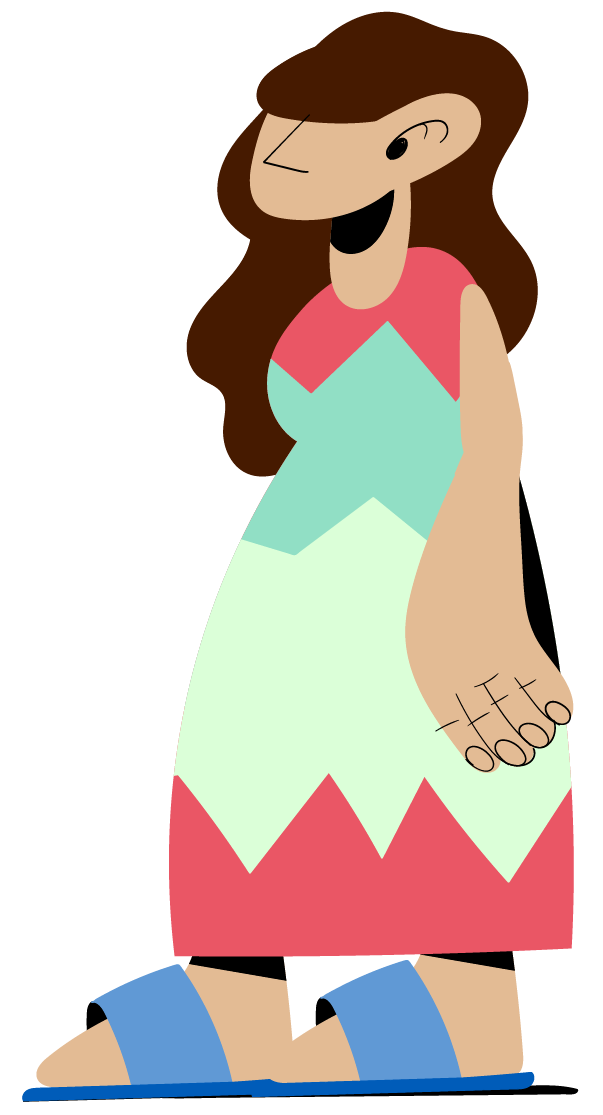 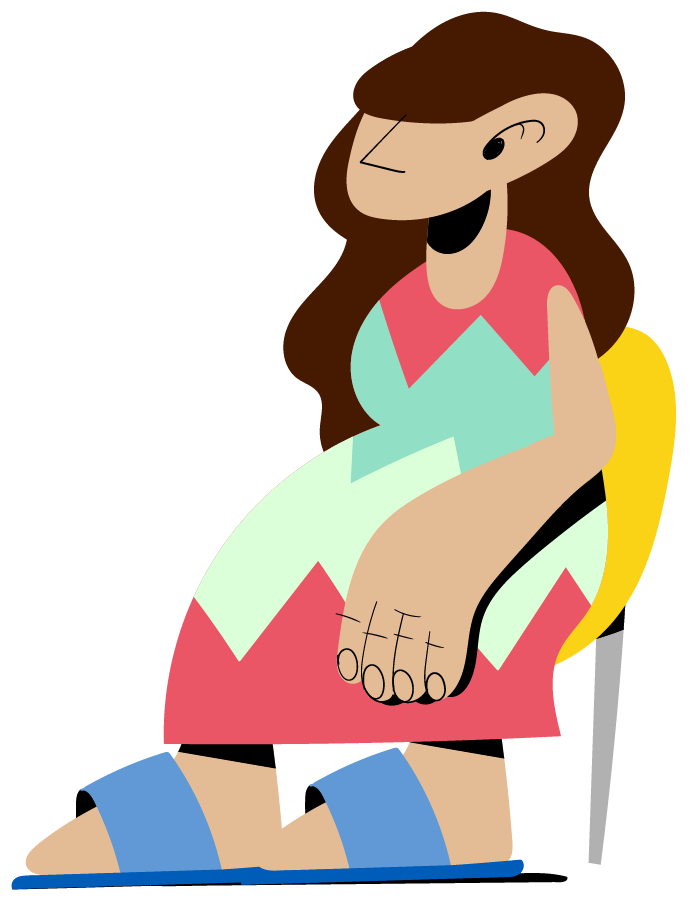 EN DESACUERDO
DE ACUERDO
Mientras realizan una encuesta de hogares, ven a una niña de unos 10 años con claros hematomas y un brazo roto. La niña se sienta discretamente en un rincón, sola, en silencio y sin moverse todo durante el tiempo que están allí.  También se dan cuenta de que se asusta mucho cuando se le acerca su tío, que no les deja hablar con ella. El tío es el único cuidador de la niña y de sus tres hermanos de entre 4 y 12 años, que juegan y hablan con ustedes y con el tío. Derivan de inmediato a la niña a la policía y se ponen en contacto con el punto focal de protección de la infancia del campamento en términos de seguimiento y servicios.
[Speaker Notes: NOTAS DEL FACILITADOR

De acuerdo: No cabe duda de que la situación de la niña es alarmante. La ausencia de información sobre si se ha producido o no un incidente de VG no debe ser el único factor determinante. Se trata de una situación de abuso infantil que afecta a varios niños y niñas y una intervención puede salvar vidas. Teniendo en cuenta la posible implicación del cuidador en el abuso, no se necesita el consentimiento informado para derivar el caso. El interés superior del niño debe ser la consideración primordial a la hora de derivar el caso, sobre todo su seguridad y protección. Es preferible derivar el caso directamente a una persona especialista en protección de la infancia o VG, si está disponible de manera inmediata, o solicitar asesoramiento a distancia si no está disponible en su ubicación. 

Si no existe ningún apoyo especializado, quizá la derivación a los servicios de salud, aunque se necesiten con urgencia, no sea posible, sobre todo si el cuidador no está de acuerdo. La derivación inmediata a la policía puede ser la única forma de permitir que los niños/las niñas tengan acceso a diferentes servicios, incluidos los de salud. Debe prestarse especial atención a las capacidades de la policía local para intervenir de inmediato y a las posibles consecuencias de la derivación si no se toma en consideración rápidamente. Deben establecerse salvaguardias, y ponerse en contacto con una persona especialista en protección de la infancia o VG (sin facilitar información de identificación personal) podría ayudar al personal de primera línea a avanzar con rapidez.]
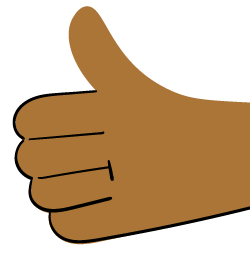 Qué deben hacer ante una revelación
Creer a la persona sobreviviente. Tranquilizar a la persona sobreviviente diciéndole que no ha sido culpa suya.
Asegurarse de que ambos, tanto la persona sobreviviente como usted, no corren un peligro inmediato.
Proporcionar atención y apoyo prácticos (por ejemplo, ofrecer agua, un lugar donde sentarse, etc.)
Escuchar a la persona sin formular preguntas.
Tomar conciencia de los juicios propios y dejarlos al margen.
Respetar el derecho de las personas sobrevivientes a tomar sus propias decisiones. Informar, no asesorar.
Limitar el número de personas que reciben información sobre el caso.
[Speaker Notes: NOTAS DEL FACILITADOR

Lean juntos lo que se debe y lo que no se debe hacer (en la siguiente diapositiva) y asegúrese de que todas las personas participantes lo entienden. 

Extraído y adaptado de Shelter Cluster, “GBV Constant Companion”, 2019 (https://sheltercluster.s3.eu-central-1.amazonaws.com/public/docs/constant_companion-_english-_v6.pdf).]
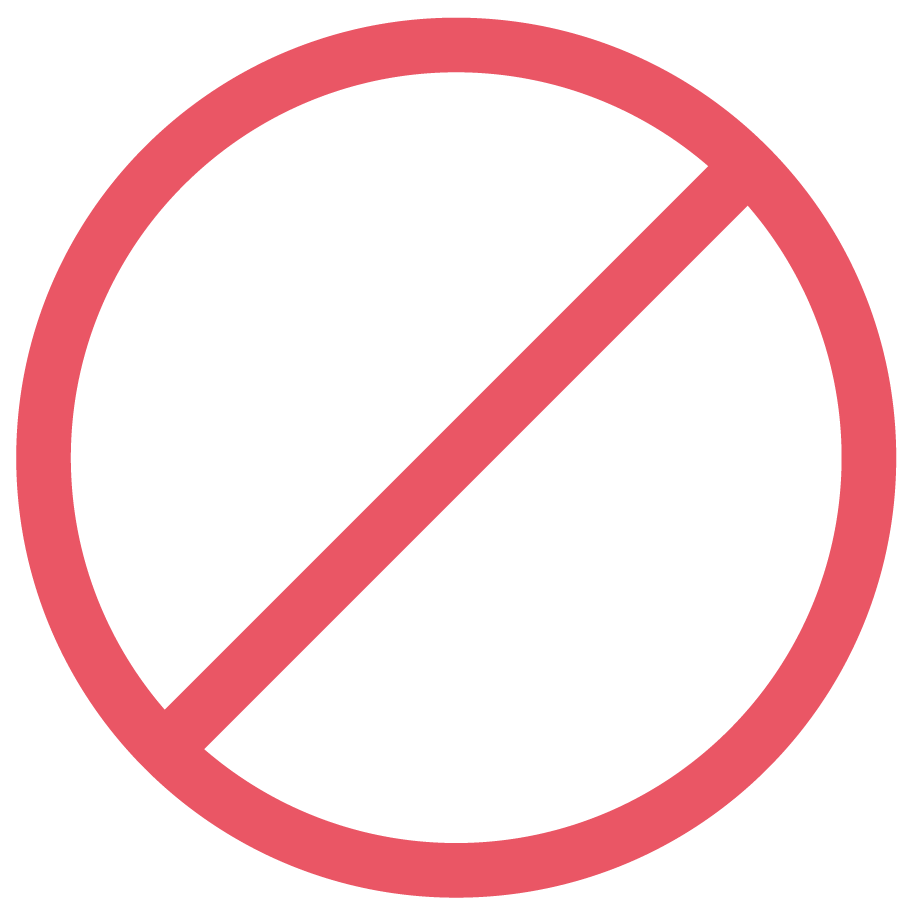 Qué no deben hacer ante una revelación
No obligar a la persona sobreviviente a recibir ayuda, no entrometerse ni serprepotentes.
No presionar a la persona sobreviviente para que facilite información o más detalles.
No dudar de la persona sobreviviente ni contradecirla.
No investigar la situación ni prestar asesoramiento.
No mediar entre la persona sobreviviente y el presunto perpetrador o una tercera persona. 
No anotar ni registrar pormenores sobre el incidente ni datos personales de la persona sobreviviente.
No fotografiar a la persona sobreviviente ni los signos de violencia que ha sufrido. 
No compartir con nadie información de identificación personal sobre una persona sobreviviente ni sobre su experiencia, ni siquiera con su responsable.
No asumir las necesidades y los deseos de la persona sobreviviente. Algunas medidas pueden exponer a la persona sobreviviente a un mayor riesgo de estigmatización, represalias o daños.
Una vez que se ha derivado el caso de VG, no se debe solicitar más información ni ponerse en contacto directamente con la persona sobreviviente.
[Speaker Notes: NOTAS DEL FACILITADOR

Extraído y adaptado de Shelter Cluster, GBV Constant Companion, 2019 (https://sheltercluster.s3.eu-central-1.amazonaws.com/public/docs/constant_companion-_english-_v6.pdf).]
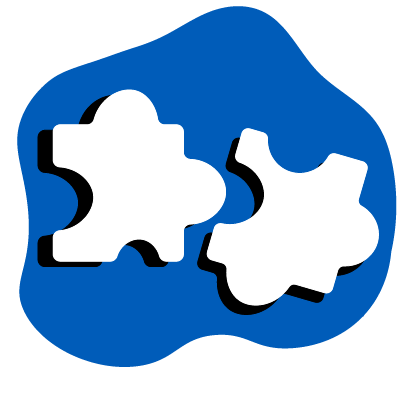 Actividad Juego de roles
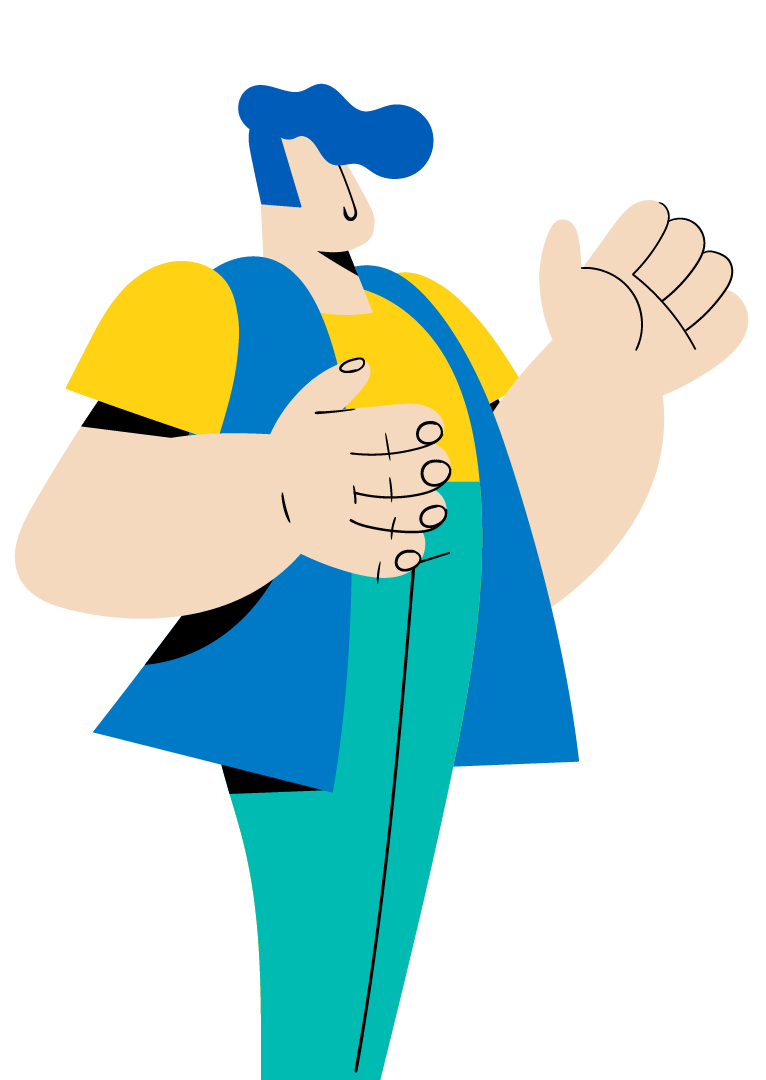 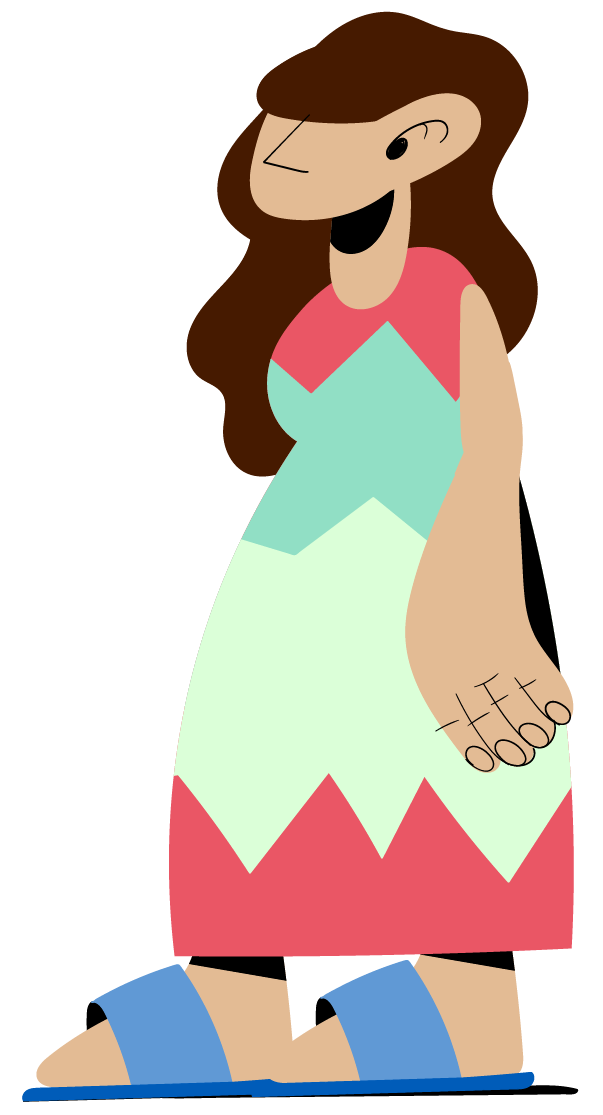 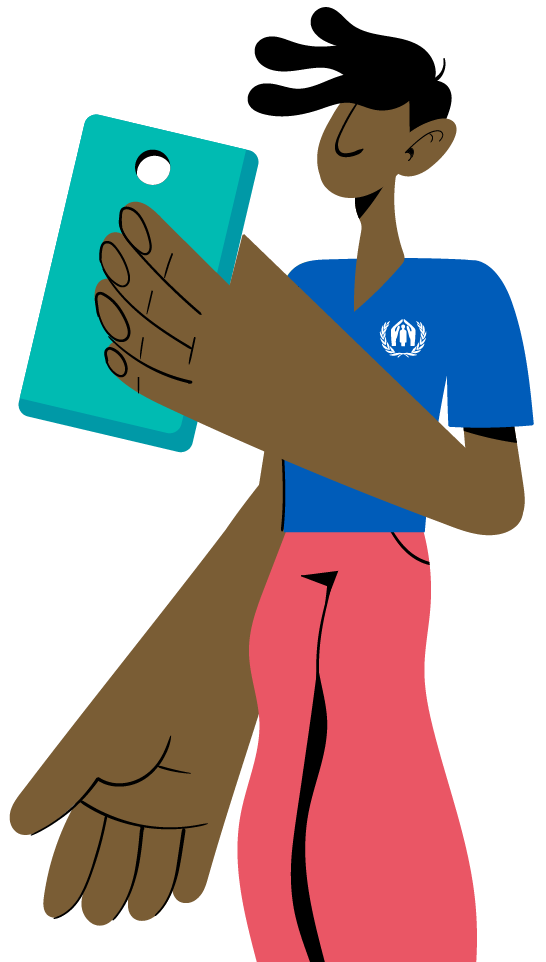 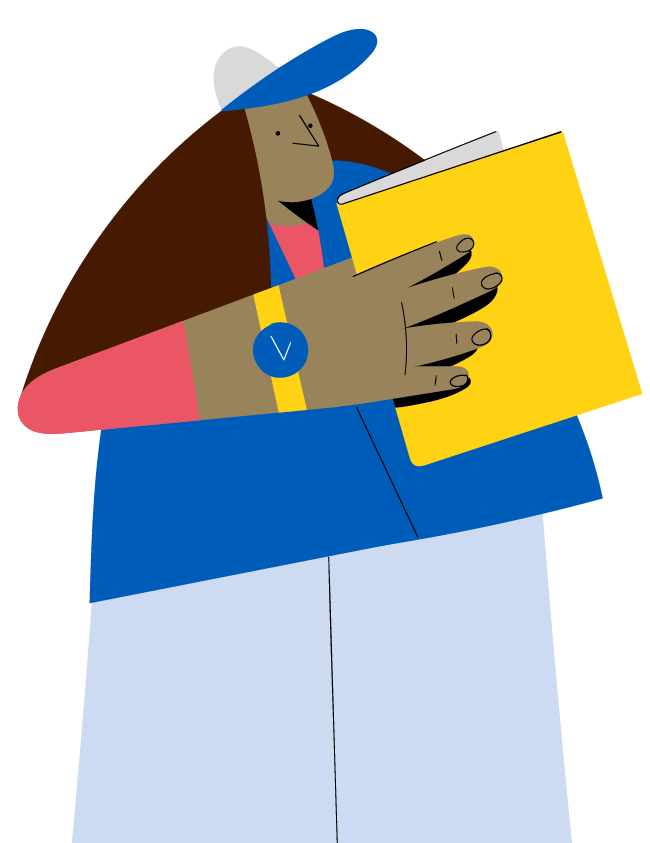 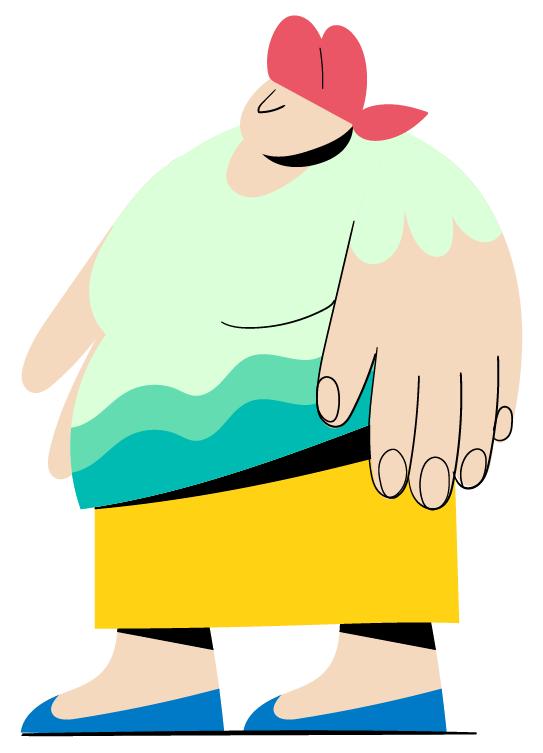 [Speaker Notes: NOTAS DEL FACILITADOR

Duración prevista: 60 minutos
Objetivo: practicar la comunicación centrada en la persona sobreviviente y el manejo de las revelaciones de VG 

Se recomienda adaptar o eliminar determinados escenarios en función del contexto. Nota: el escenario 1 es delicado si el personal responsable de la gestión de campamentos o las autoridades gubernamentales asisten a la capacitación, en cuyo caso quizás convenga adaptarlo. 
Divida a las personas participantes en parejas y entrégueles una ficha con uno de los escenarios (véase la hoja de actividades y la información que figura a continuación).
Dé a las parejas 15 minutos para debatir y preparar una representación de 5 minutos. Una persona interpretará al personal de primera línea y la otra a la persona sobreviviente de VG o la persona que denuncia un incidente de VG. 
Anime al personal de primera línea a utilizar la ficha sobre la vía local de derivación durante el juego de roles al facilitar información sobre los servicios disponibles a la persona sobreviviente. 
Una vez transcurridos 10 minutos, invite a las parejas a practicar su representación en pareja durante 5 minutos. 
Pida a parejas de voluntarios que realicen su escenificación delante de todo el grupo, una pareja por cada estudio de caso. 
Después de cada escenificación, deje que las parejas voluntarias y las demás personas participantes comenten lo que quieran y, después, destaque las consideraciones clave que se exponen a continuación. ¿Qué dificultades han encontrado las parejas voluntarias? ¿Tienen las personas participantes algún consejo para las parejas voluntarias? 
En cuanto a las habilidades de comunicación centradas en la persona sobreviviente, corrija a las personas participantes en función de lo que se debe y lo que no se debe hacer. Proporcione consejos basados en las habilidades de comunicación centradas en la persona sobreviviente que se indican a continuación, según sea necesario. 
En cuanto a la forma de tratar las revelaciones, cada escenario tiene algunas consideraciones clave específicas (véanse a continuación). En general, asegúrese de que las personas participantes tengan en cuenta lo siguiente: 
El personal de primera línea no debe pedir información ni formular preguntas sobre el incidente
Principio de no causar daño
Confidencialidad
Seguridad
Respeto de los deseos de la persona sobreviviente
Consideraciones especiales respecto a los niños/las niñas sobrevivientes de VG 
Consentimiento informado o aceptación de los niños/las niñas
Presentación obligatoria de informes 
Al final, reitere a las personas participantes que no necesitan ser expertas para tratar de forma comprensiva y respetuosa a las personas sobrevivientes. 

Escenarios
Escenario 1 
Nota: este escenario es delicado si el personal responsable de la gestión de campamentos o las autoridades gubernamentales asisten a la capacitación, en cuyo caso quizás convenga adaptarlo. 

Usted, miembro del personal de primera línea, realiza una visita de monitoreo de las actividades relacionadas con los albergues y participa con regularidad en los grupos de discusión de un centro comunitario con las personas beneficiarias del programa de acogida. Al finalizar una reunión con un grupo de discusión formado por mujeres de edad, una mujer que parece tener unos 75 años y padece deficiencias visuales, le detiene e insiste en hablar con usted en la sala contigua. La acompaña al portal de al lado y le dice que tiene problemas para caminar porque ha sufrido una agresión sexual. En calidad de miembro del personal de primera línea, recuerda las órdenes del gestor del campamento donde funciona el programa de acogida, que pidió a todas las organizaciones que trabajan en el campamento que le proporcionaran informes sobre los incidentes de violencia sexual. 

Consideraciones clave del escenario 1
La persona perteneciente al personal de primera línea debe asegurarse de que la conversación sobre esta información delicada tenga lugar en un entorno privado y seguro (y no en la entrada de una sala). 
El personal de primera línea debe otorgar prioridad a las necesidades médicas y proporcionar información sobre los servicios de salud disponibles y sobre cómo acceder a ellos, habida cuenta de la movilidad reducida y la deficiencia visual de la mujer, además de derivarla a los servicios de gestión de casos de VG si la mujer facilita su consentimiento informado. Es posible que la persona sobreviviente necesite que alguien la acompañe a los servicios médicos y de otra índole. En ese caso, el personal de primera línea debe tener siempre en cuenta los riesgos en materia de seguridad. En algunos contextos, el personal de primera línea es conocido en la comunidad, por lo que acompañar a una persona sobreviviente a un centro médico o una comisaría de policía genera automáticamente curiosidad y puede ponerla en peligro de manera involuntaria, aunque, en este escenario, quizás sea menos probable en vista de la deficiencia visual y la edad de la mujer. Si el personal de primera línea no acompaña a la mujer, ¿hay alguien de su confianza que pueda hacerlo? 
En vista de que el personal de primera línea debe abstenerse de formular preguntas sobre la naturaleza del incidente y de que lo ocurrido puede ser motivo de vergüenza o no estar del todo claro, se recomienda compartir toda la información sobre el caso en el plazo de 72 horas en el que se puede evitar la transmisión de ITS, como el VIH (dado que la mujer tiene alrededor de 75 años, no existe riesgo de embarazo). 
Es importante garantizar la confidencialidad, a menos que la mujer desee que el incidente se comunique al gestor del campamento por algún motivo (siempre sobre la base del consentimiento informado). Las órdenes del gestor del campamento no constituyen un requisito legal de presentación obligatoria de informes. En este escenario, también es recomendable que el personal de primera línea informe a una persona especialista en VG sobre las preocupaciones relativas a las órdenes del gestor del campamento (sin revelar los pormenores del caso), si aún no está al tanto, para que pueda participar en la defensa con el gestor del campamento. 

Escenario 2
Como parte de las actividades de promoción de la salud, el personal de primera línea visita regularmente una pequeña comunidad desplazada a un lugar remoto, donde se encuentra la familia de Nadia. El personal de primera línea se ha dado cuenta de que Nadia tiene a menudo moratones graves y los ojos hinchados, y le presta primeros auxilios básicos. Tras varias visitas, Nadia empieza a confiar en el personal de primera línea e insinúa que las lesiones se las ha causado su marido. El personal de primera línea se preocupa por su seguridad e informa a Nadia sobre los servicios de una ONG local, que gestiona un refugio seguro en un lugar confidencial de la ciudad. A pesar de la preocupación del personal de primera línea, ante cada nueva lesión, Nadia afirma que su marido está atravesando un momento especialmente difícil y que cree que va a parar.

Consideraciones clave del escenario 2
Recuerde a las personas participantes que debemos atenernos al enfoque centrado en la persona sobreviviente, que implica mantener la confidencialidad y respetar sus decisiones. En caso de que desoigamos los deseos de Nadia y traicionemos su confianza, es posible que Nadia no vuelva a solicitar asistencia médica. Al mismo tiempo, el personal de primera línea puede facilitar a Nadia los datos de contacto de un proveedor de servicios de gestión de casos de VG o los números de las líneas de ayuda disponibles. 
Si se considera que las lesiones suponen un peligro para la vida de Nadia o hay otros motivos graves para creer que su vida está en riesgo, el personal de primera línea debe consultar inmediatamente a una persona especialista en VG sin compartir información de identificación personal sobre el caso. 
En este escenario, también se recomienda que el personal de primera línea ofrezca a Nadia la posibilidad de ir acompañado por una persona especialista en VG en la próxima visita, quien podría hablar con Nadia sobre su situación. El personal de primera línea solo le transmitirá esa solicitud a la persona especialista en VG si Nadia concede su consentimiento informado (o, en una situación de riesgo vital, véase la información presentada anteriormente). 

Escenario 3
Usted, en calidad de miembro del personal de primera línea, está identificando y registrando a los beneficiarios de un nuevo programa de medios de subsistencia. Un hombre le dice que una vecina necesita ayuda, ya que su marido falleció el año pasado y ella tiene dificultades para encontrar recursos suficientes para alimentar a sus cinco hijos. Dice que todo el mundo en el barrio sabe que se acuesta con un trabajador de la ONG que presta asistencia alimentaria para recibir más raciones de comida. Nota: una persona representa el papel de miembro del personal de primera línea, mientras que la otra representa el papel de hombre. 

Consideraciones clave del escenario 3
Se trata de un posible caso de explotación y abuso sexuales (EAS) por parte de un trabajador humanitario, lo cual se considera VG. 
El personal de primera línea debe dar prioridad a las derivaciones a los servicios de VG, para lo cual debe proporcionar al hombre información sobre los servicios y las líneas de ayuda disponibles, y animarlo a compartir esta información de forma segura y confidencial con su vecina.
Aunque se trate de una revelación indirecta y solo de un presunto caso de EAS, el personal de primera línea tiene el deber de denunciar el incidente al órgano de investigación que corresponda (por ejemplo, la Oficina del Inspector General del ACNUR) o al punto focal para la PEAS que trabaje con la organización empleadora del presunto perpetrador. En este sentido, el personal de primera línea debe respetar los deseos de las personas sobrevivientes, quienes quizás no deseen que se comparta su información de identificación personal. Al tratarse de una revelación indirecta, no es posible saber si la persona sobreviviente da su consentimiento para ello, así que cuando se denuncie el incidente no se debe proporcionar información que pueda desvelar la identidad de la vecina. 
El personal de primera línea no debe investigar ni formular más preguntas sobre la explotación y el abuso sexuales ni sobre el perpetrador. 
En cuanto a la inscripción de la mujer como beneficiaria del programa de medios de subsistencia, se puede analizar en mayor profundidad con el punto focal para la PEAS. 

Escenario 4
El personal de primera línea visita a una mujer inscrita en un programa de formación profesional. Su familia ha tenido que desplazarse y vive con una familia de acogida. Le cuenta al personal de primera línea que el marido de la familia de acogida ha abusado sexualmente de su hija de 12 años y no sabe qué hacer. 

Consideraciones clave del escenario 4
El caso es claramente una emergencia y deben tomarse todas las medidas necesarias para garantizar la seguridad de la niña y de la madre.
Explique a la madre que el caso de su hija requiere una intervención especializada y pregúntele si está de acuerdo en hablar con una persona especialista en protección de la infancia o VG. 
El personal de primera línea debe explicar que probablemente dicha persona velará por que ella y su hija estén a salvo antes de tomar ninguna medida contra el perpetrador, en particular a través de opciones como el traslado de madre e hija de la familia de acogida, pero señale que deben tomarse serias precauciones para no poner a la familia, sin querer, en riesgo de represalias por parte del perpetrador.
También es necesario informar a la madre de los requisitos de presentación obligatoria de informes vigentes y de las posibles repercusiones de la derivación de la niña.
Pida a las personas participantes que recuerden los posibles requisitos de presentación obligatoria de informes relacionados con el abuso infantil, en su contexto, y asegúrese de que todas las personas participantes los conocen. 

Algunos de los escenarios están extraídos y adaptados de la guía de facilitación del ACNUR en materia de mitigación de riesgos de VG, 2020 (https://unhcr365.sharepoint.com/sites/GSCB-GBVLearning/SitePages/Facilitator-Guide-on-GBV-Risk-Mitigation.aspx), del curso de @ACNUR sobre los Estándares Mínimos de 2022 y del Paquete de Capacitación de la Guía de Bolsillo IASC.

Habilidades de comunicación centradas en la persona sobreviviente
Lenguaje corporal
Sentarse frente a la persona sobreviviente.
No poner nada entre la persona sobreviviente y nosotros, ni escritorios ni objetos. Debe haber un espacio abierto entre nosotros y la persona sobreviviente.
Inclinarse hacia la persona sobreviviente. Esto ayuda a la persona a saber que nos interesa lo que dice y que queremos seguir escuchándola.
Mantener el contacto visual con la persona sobreviviente en todo momento (a menos que se considere inapropiado desde el punto de vista cultural).
Sentarse en una posición relajada. Es decir, no debemos ponernos en una postura desgarbada en la silla ni parecer poco atentos, pero tampoco adoptar una postura muy tiesa y rígida. Debemos buscar nuestra propia comodidad para que la persona sobreviviente también pueda sentirse cómoda y relajada.

Mensajes verbales
Seguir el ritmo de la persona sobreviviente utilizando el mismo lenguaje que ella. 
Las explicaciones sencillas son fundamentales para velar por que la persona sobreviviente se sienta segura y cómoda compartiendo su experiencia. 
También es conveniente aprender a guardar silencio y dar tiempo a la persona sobreviviente para que piense y procese sus emociones, aunque esto pueda resultarnos muy difícil. 

Habilidades de escucha activa
Utilizar preguntas abiertas para comprender realmente cómo piensa y cómo se siente la persona sobreviviente, y no pedirle más detalles ni investigar en mayor medida el asunto.
Parafrasear y resumir (“A ver si he entendido bien lo que me ha contado hasta ahora”).
Reflejar el contenido o los sentimientos (“Parece que se asustó mucho en el momento en que gritó y levantó el puño”). 
Reflejar lo que siente y piensa la persona sobreviviente para que pueda verlo como en un espejo. 
Ayudar a la persona sobreviviente a ver la situación y sus opciones con mayor claridad. 
Ayudar a la persona sobreviviente a centrarse.

Contenido extraído y adaptado de la Guía del Usuario de la Guía de Bolsillo del IASC, Cómo apoyar a las personas sobrevivientes de VGcuando no hay un actor contra la VG disponible en el área, 2018 (https://gbvguidelines.org/en/pocketguide/).]
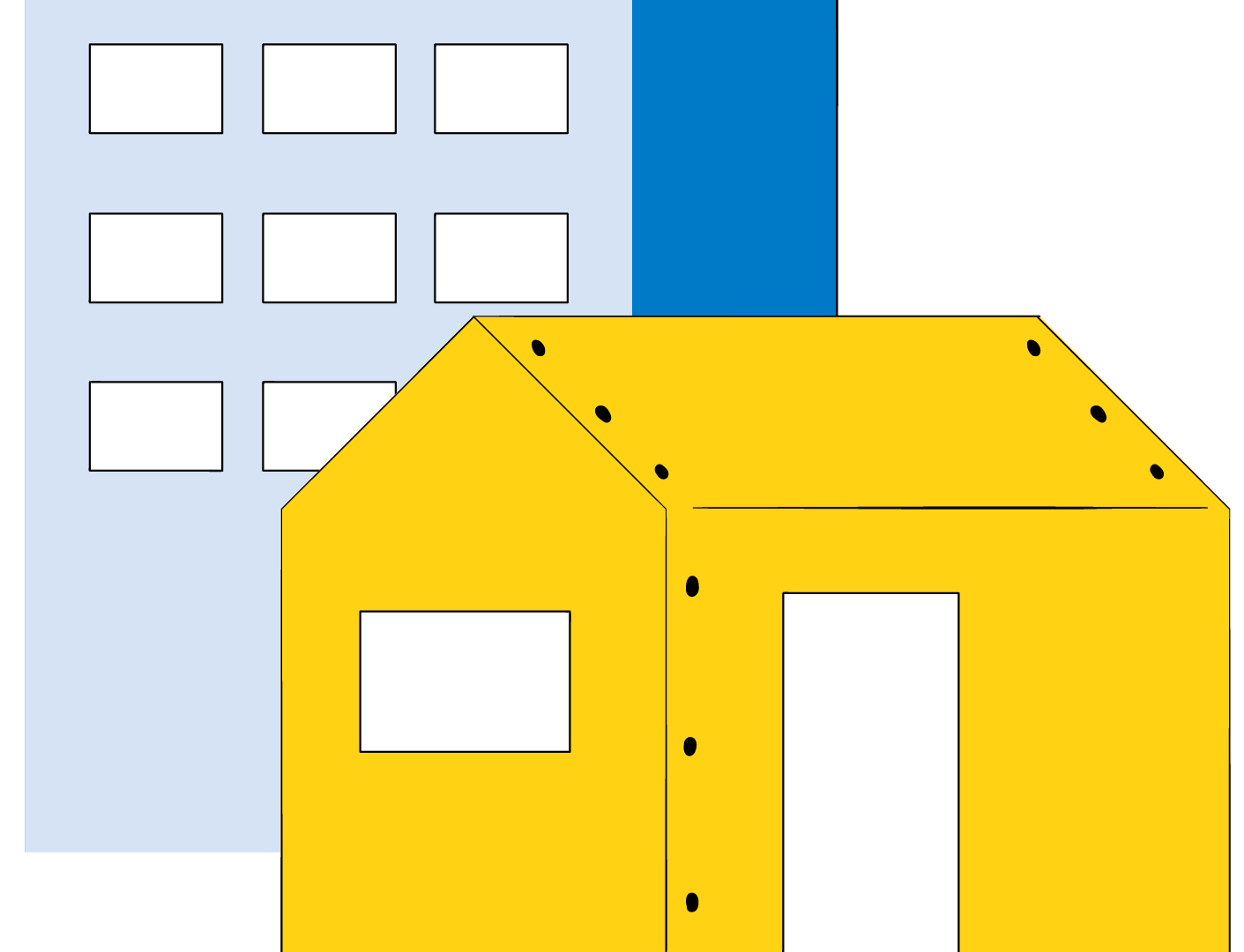 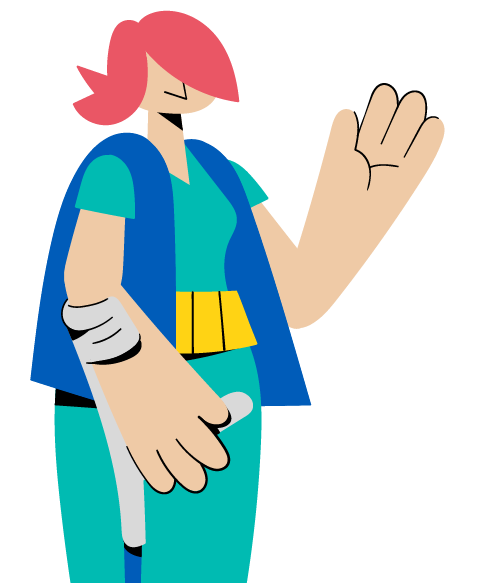 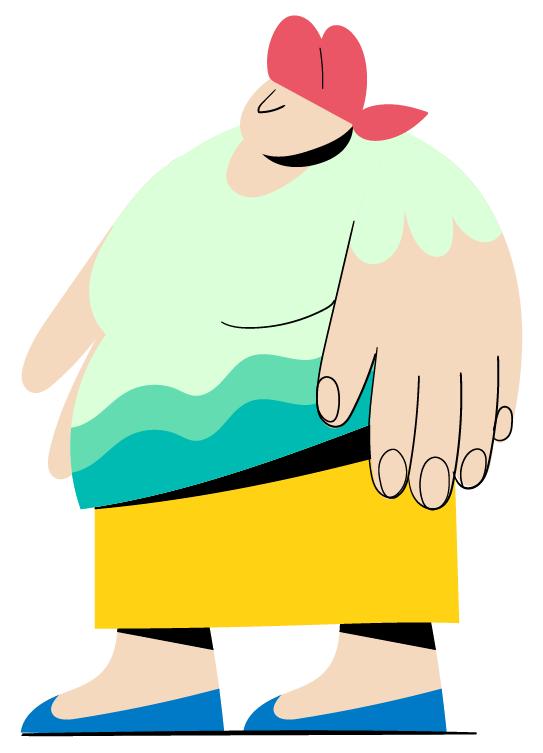 SESIÓN DE CLAUSURA
Recapitulación
[Speaker Notes: NOTAS DEL FACILITADOR

Duración prevista: 10 minutos]
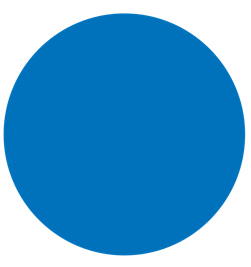 Conclusiones principales
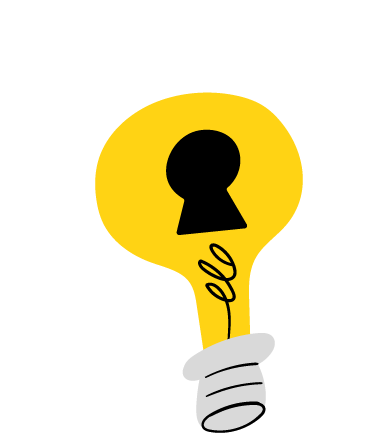 El personal de primera línea debe estar plenamente familiarizados con la vía de derivación de casos de VG y con los servicios disponibles en su zona, incluidos aquellos destinados a niños/niñas, hombres y personas LGBTIQ+ sobrevivientes. 
La función del personal de primera línea consiste en escuchar de manera atenta, facilitar información sobre los servicios disponibles y derivar a la persona sobreviviente a los servicios de gestión de casos si esta da su consentimiento informado. 
Las funciones del personal de primera línea NO consisten en realizar entrevistas, comprender lo ocurrido y los pormenores, indicar a la persona sobreviviente lo que tiene que hacer ni dar su opinión propia.
En todas las conversaciones mantenidas con personas sobrevivientes de VG, es necesario dar prioridad al enfoque centrado en la persona sobreviviente, habida cuenta de la seguridad y la confidencialidad al realizar derivaciones. 
Las consideraciones clave para tratar las revelaciones relacionadas con niños/niñas sobrevivientes incluyen el principio del interés superior del niño, los procedimientos relacionados con la presentación obligatoria de informes sobre el abuso infantil y la participación de los padres o cuidadores en la obtención del consentimiento o de la aceptación.
El personal de primera línea NUNCA debe identificar ni buscar de manera proactiva a laspersonas sobrevivientes de VG.
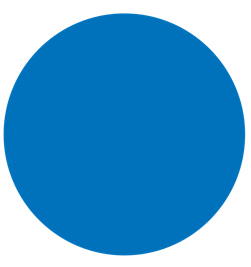 Recursos clave
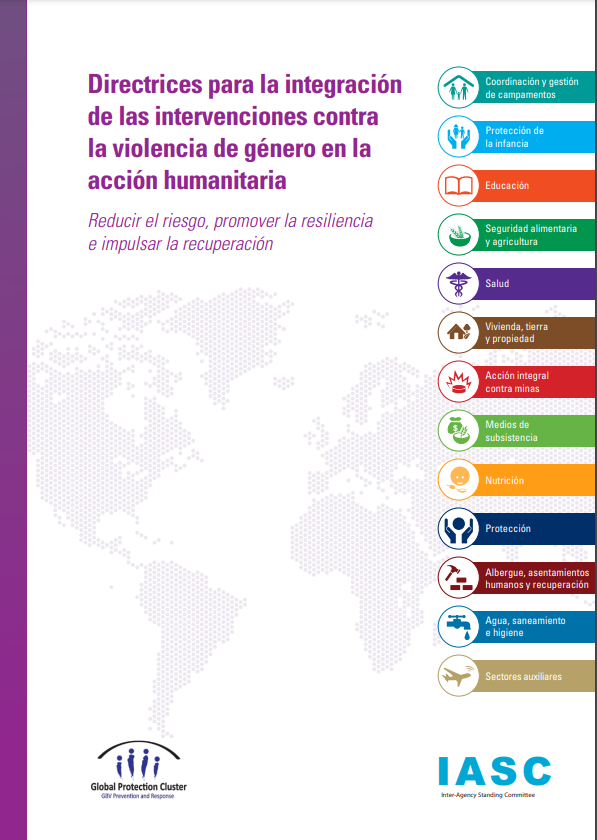 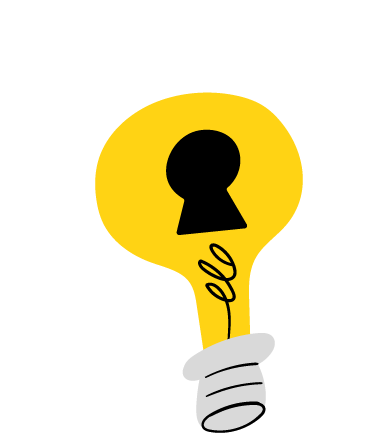 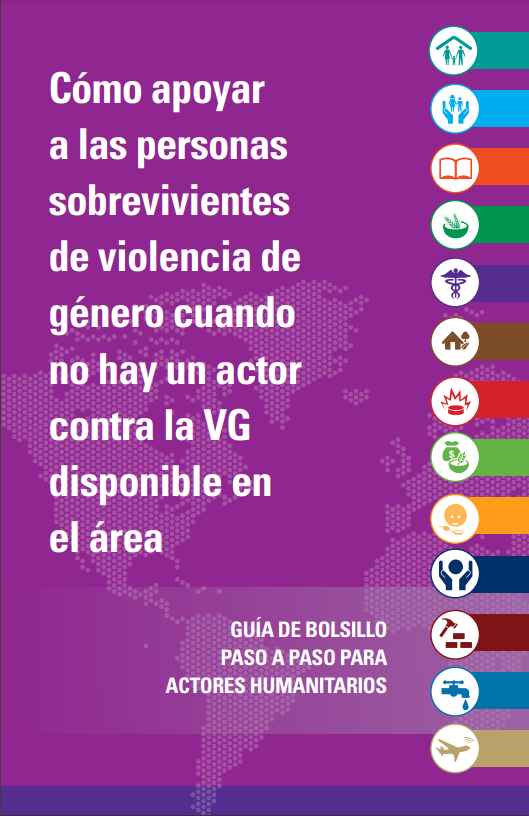 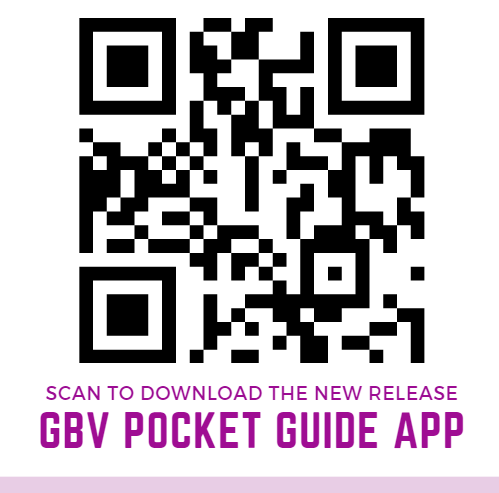 ESCANEAR PARA DESCARGAR LA NUEVA VERSIÓN DE LA APLICACIÓN DE LA GUÍA DE BOLSILLO SOBRE VG
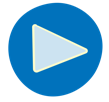 GBV Learning Hub del ACNUR
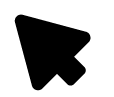 [Speaker Notes: IASC, Guía de Bolsillo, Cómo apoyar a las personas sobrevivientes de VG cuando no hay un actor contra la VG disponible en el área, 2018 (https://gbvguidelines.org/en/pocketguide/) y su versión en aplicación para móviles (https://play.google.com/store/apps/details?id=com.gbvpocketguide&hl=en) 
Directrices del IASC para la integración de las intervenciones contra la VG en la acción humanitaria, 2015 (https://gbvguidelines.org/es/). Nota: en el sitio web de las Directrices relativas a la VG, hay una comunidad de práctica para que las personas especialistas que no se dedican a la VG intercambien información sobre la mitigación de riesgos de VG.
UNHCR GBV Learning Hub (https://unhcr365.sharepoint.com/sites/GSCB-GBVLearning): solo para uso interno de la plantilla del ACNUR.]
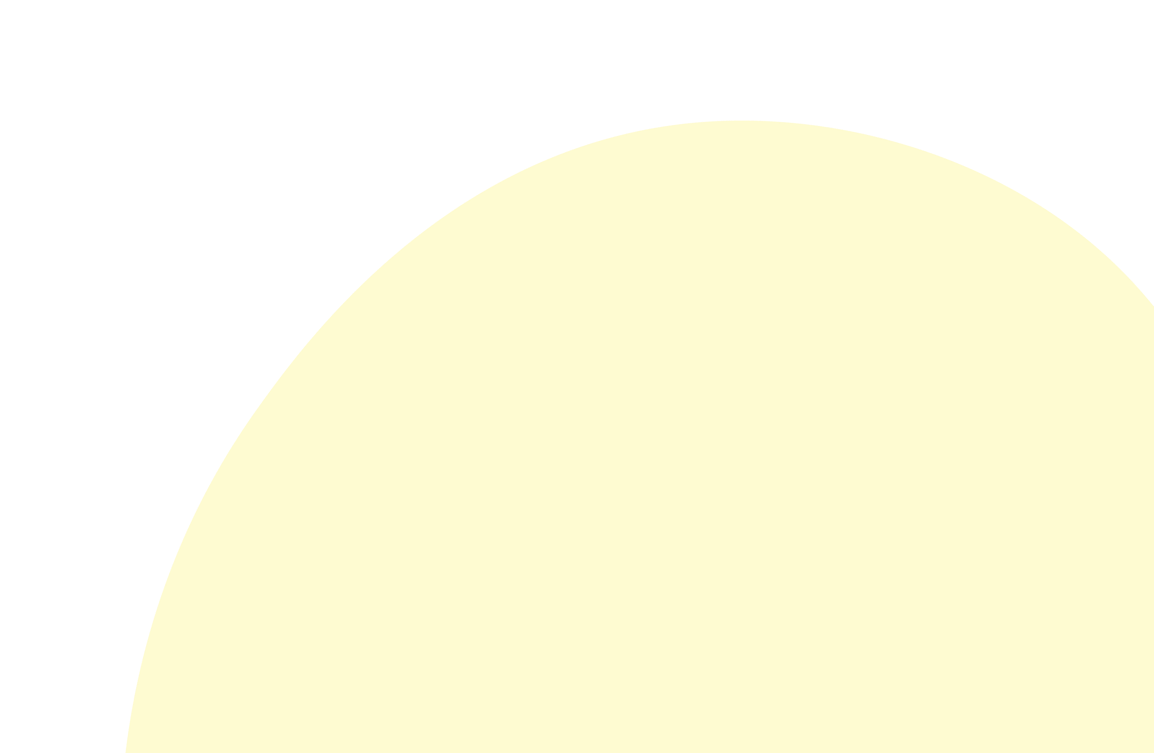 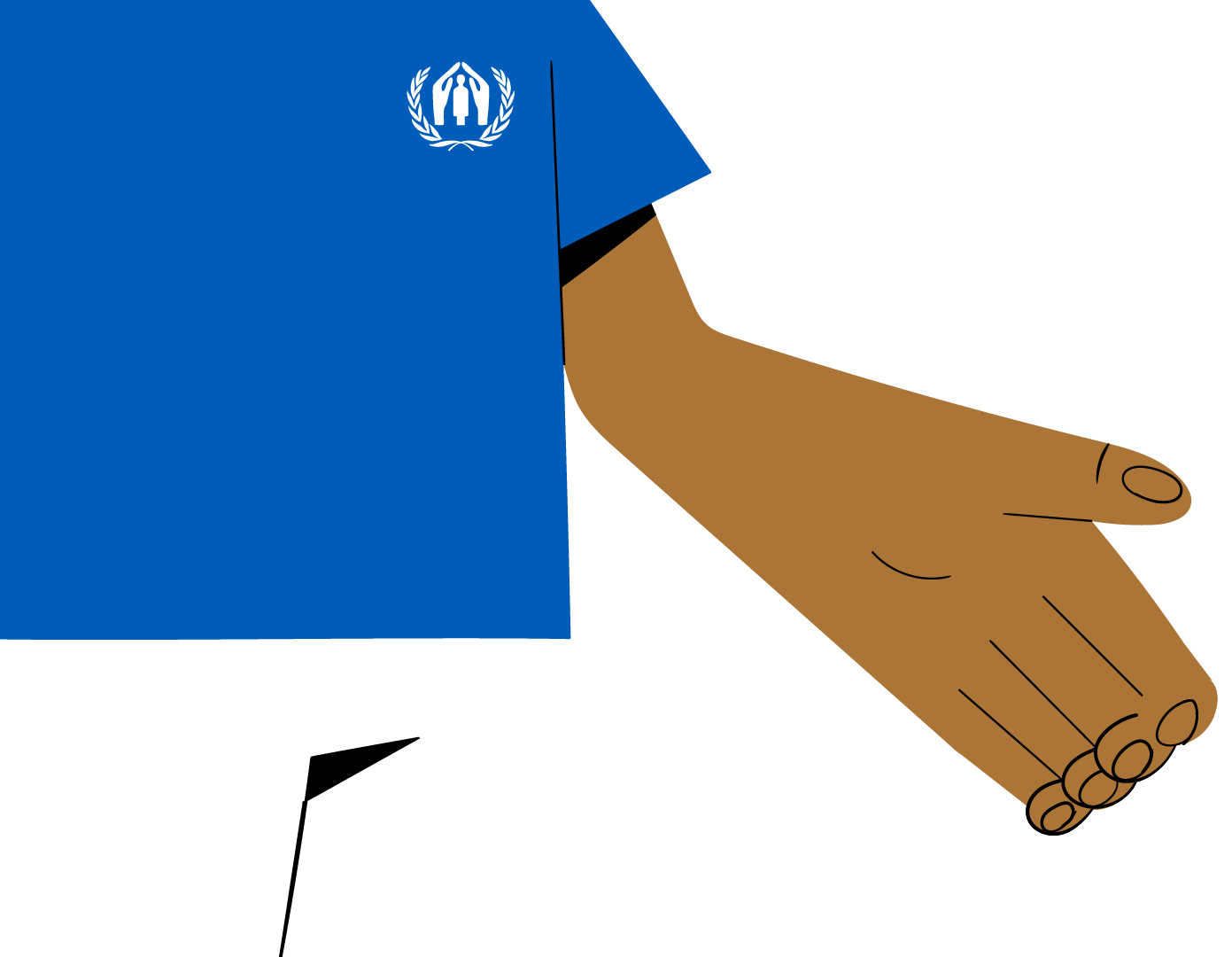 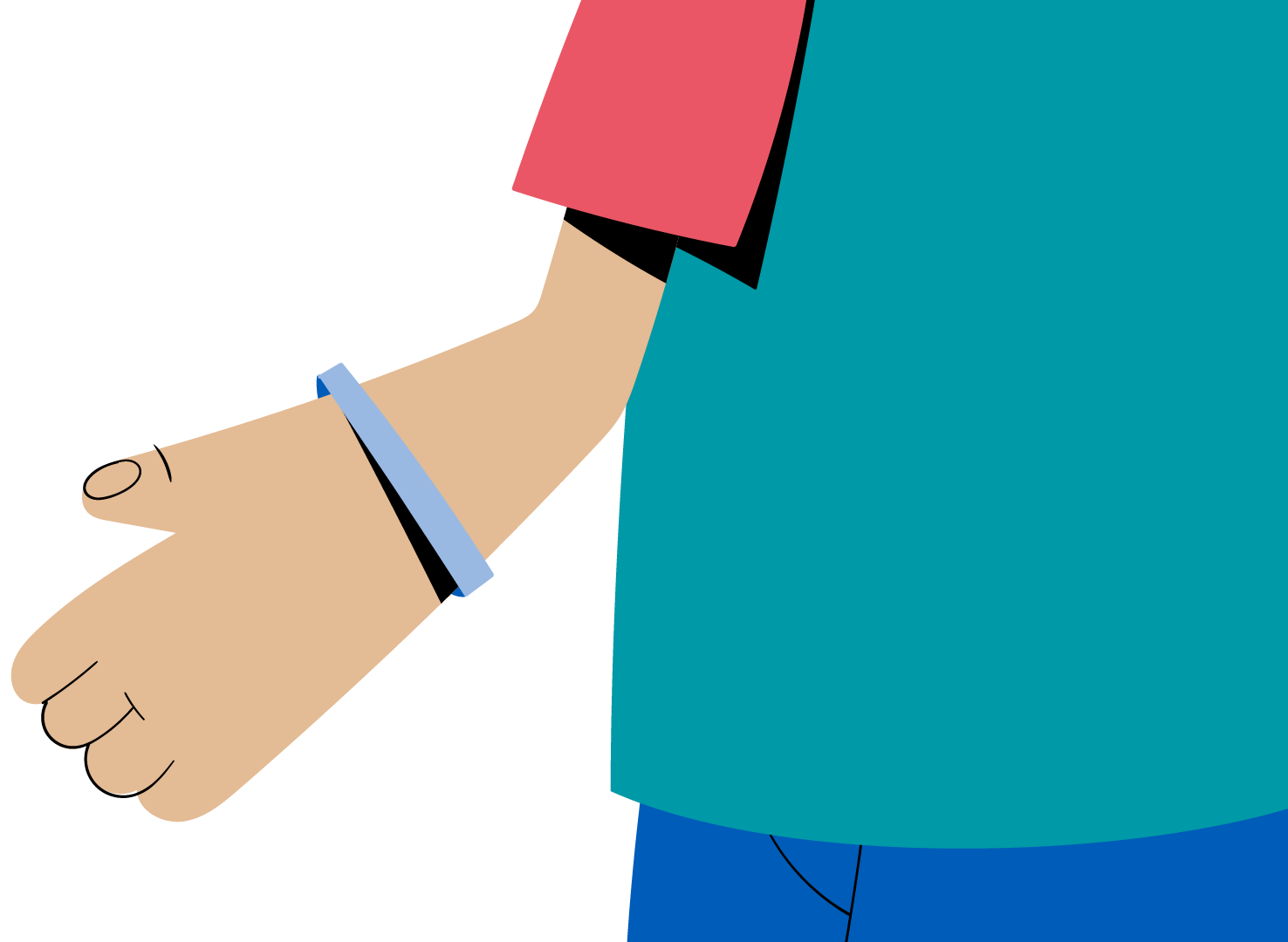 ¡Gracias!
COMENTARIOS DEL FACILITADOR
Ayúdenos a mejorar el presente material de facilitación al cumplimentar este formulario de comentarios en línea. 

Este breve formulario reúne los comentarios de los facilitadores y las facilitadoras que utilizan paquetes de facilitación del ACNUR sobre VG o de colegas que utilizan los materiales para el autoaprendizaje, con el objetivo de ayudar al Centro Mundial de Desarrollo y Aprendizaje (GLDC, por sus siglas en inglés) y a la División de Protección Internacional (DIP por sus siglas en inglés) a mejorar el contenido y la calidad de los materiales. 
Es recomendable que los facilitadores y las facilitadoras completen el formulario después de impartir la formación a nivel local. 
El formulario de comentarios es anónimo y se completa en unos 7 minutos.

¡GRACIAS!